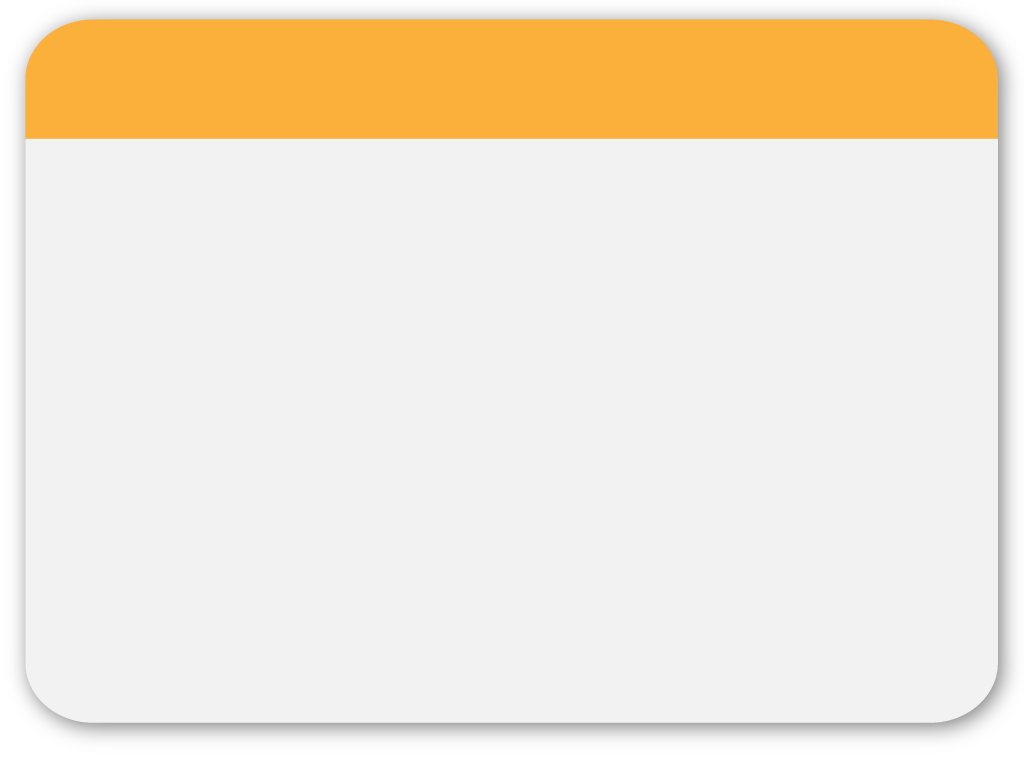 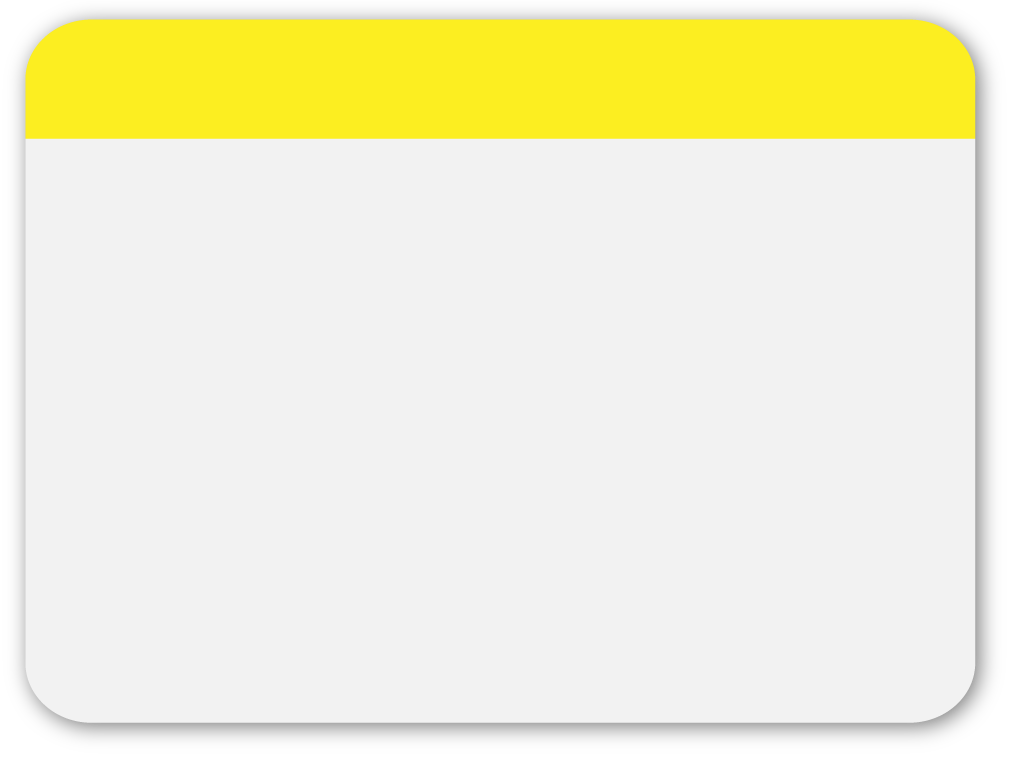 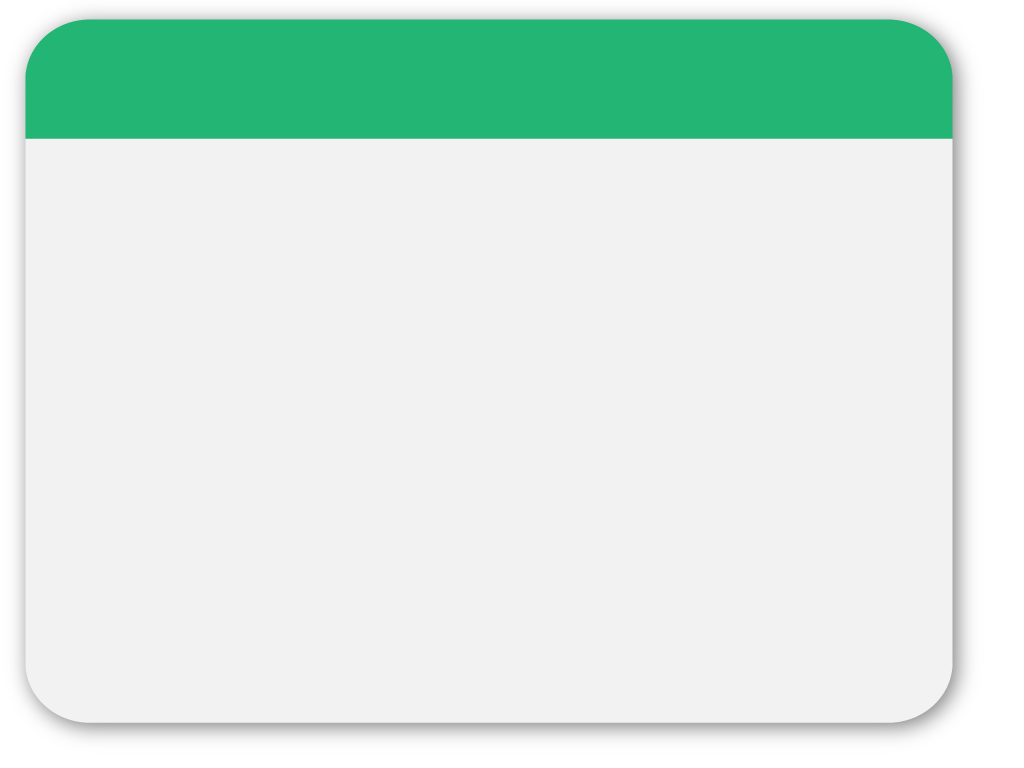 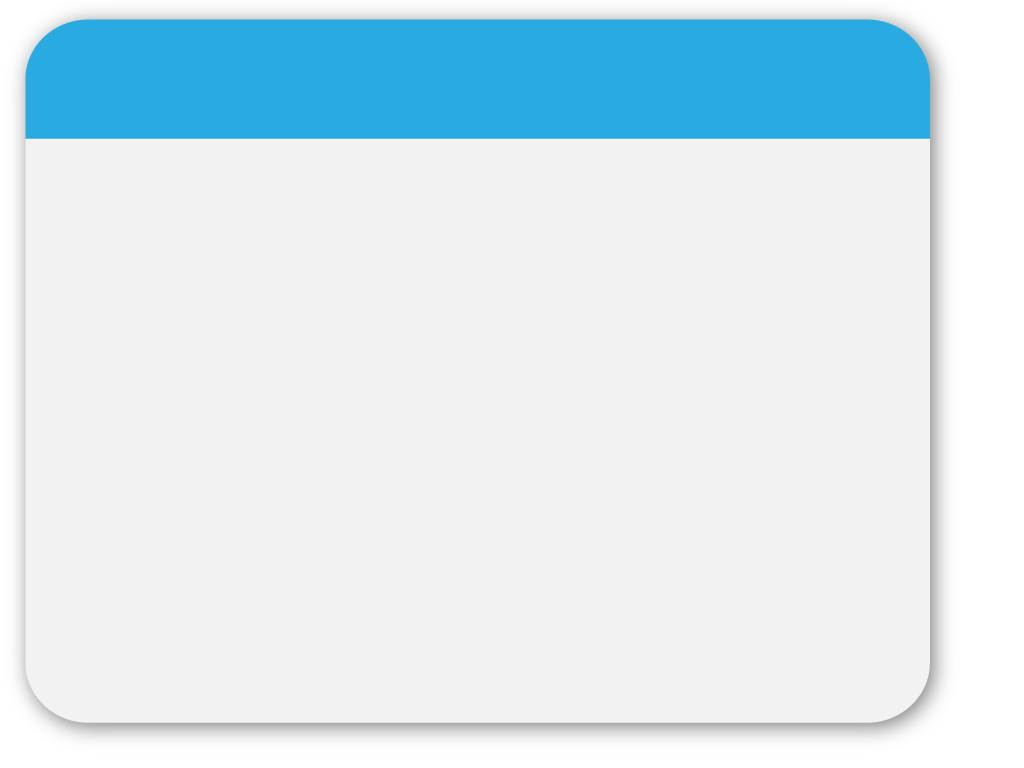 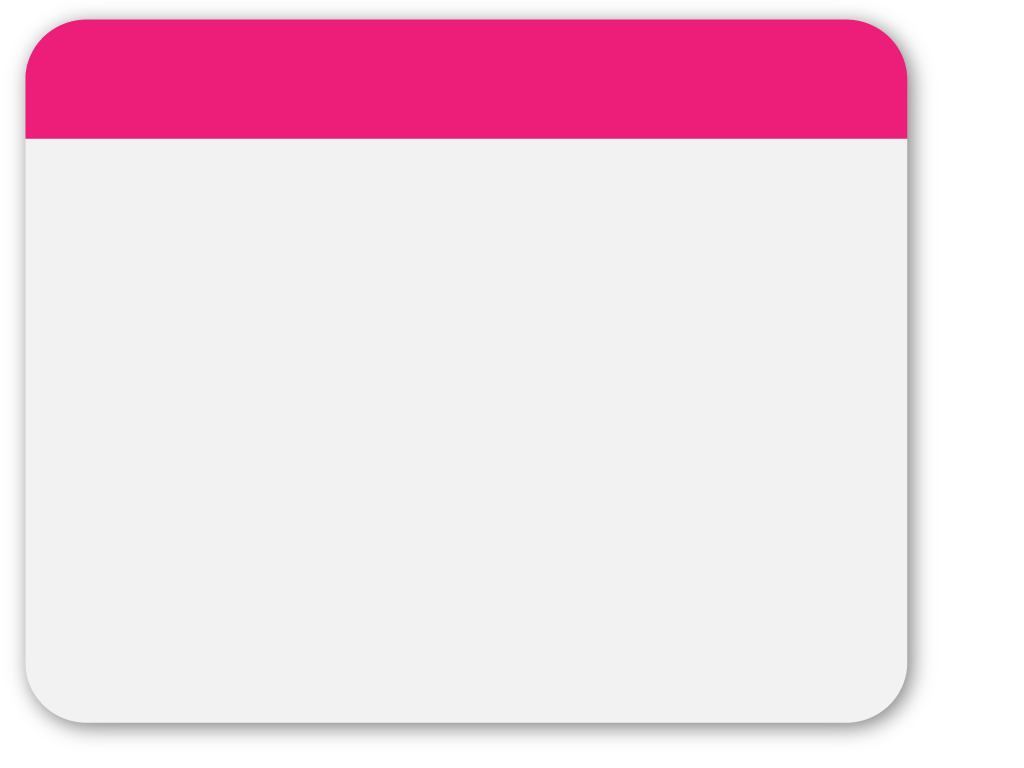 WINTER
Jüngste Neuerungen im Finanzstrafrecht

Salzburger Juristische Gesellschaft 12. Mai 2016, Salzburg
Template
Univ.-Prof. Dr. Andreas Scheil
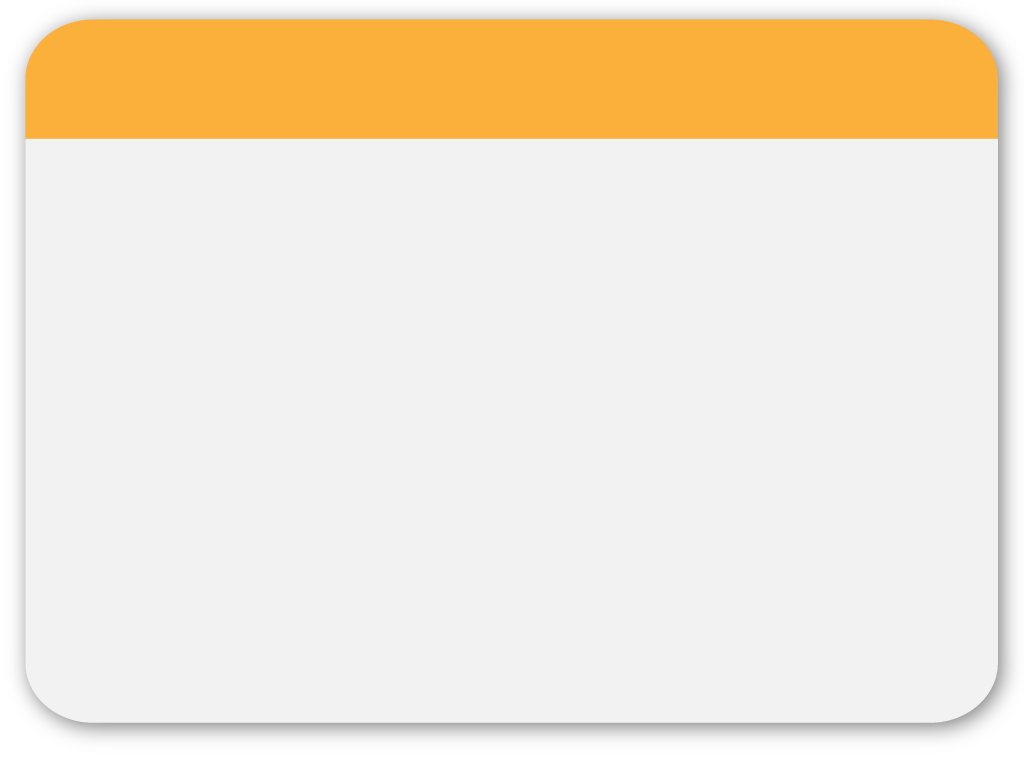 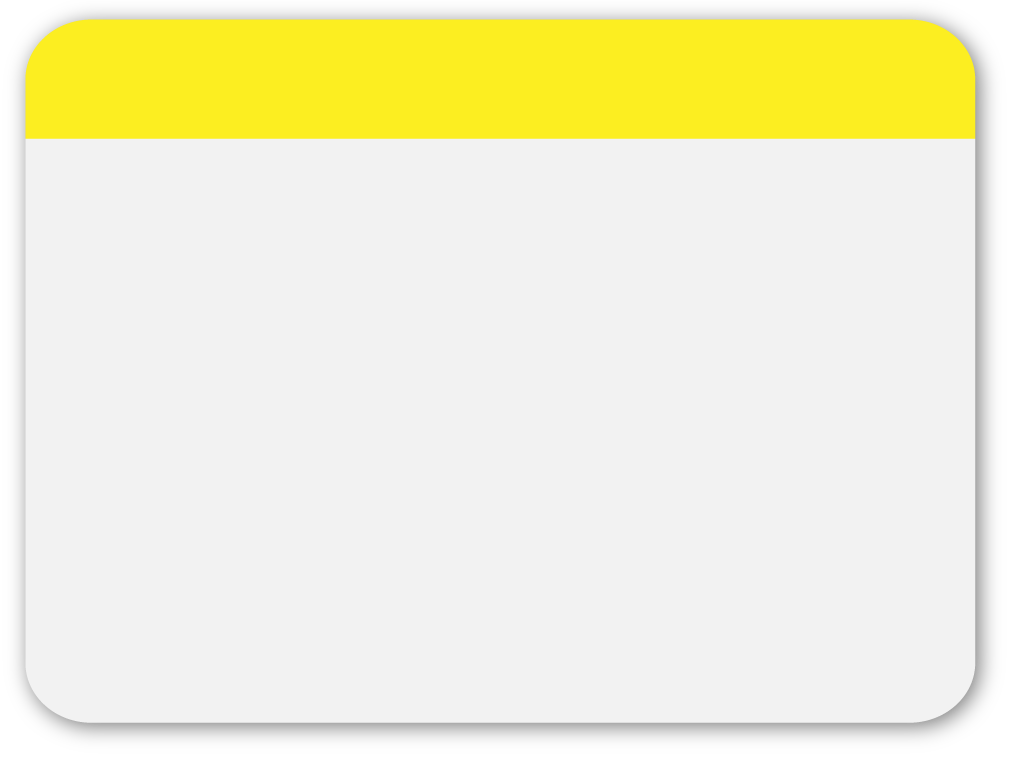 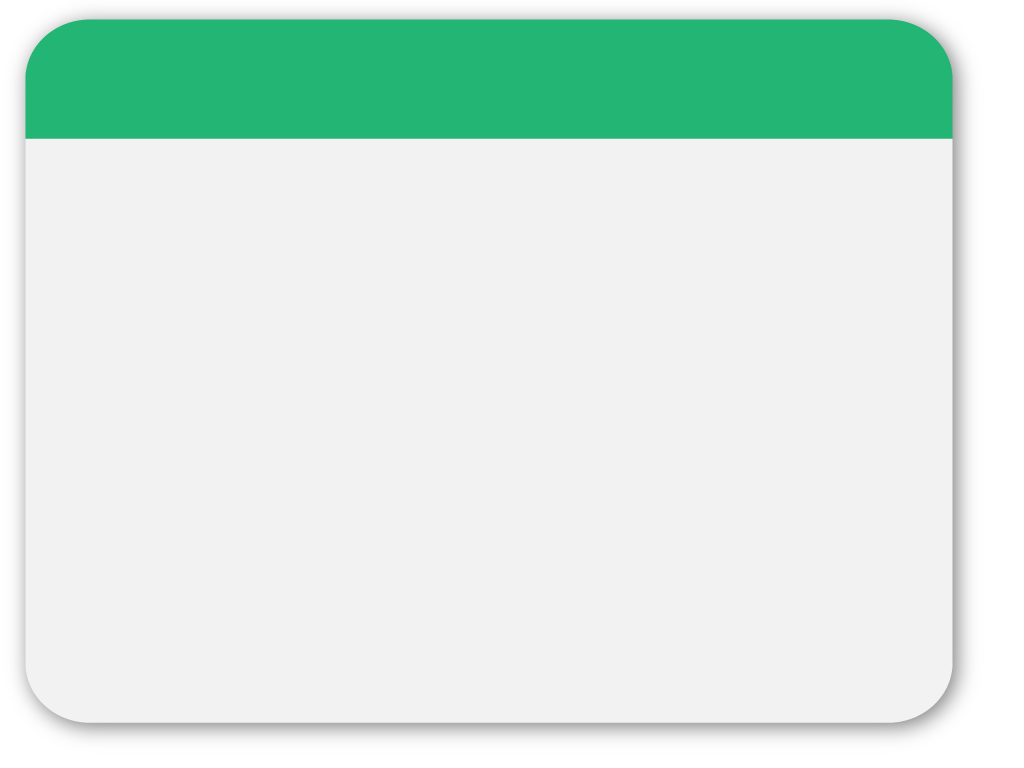 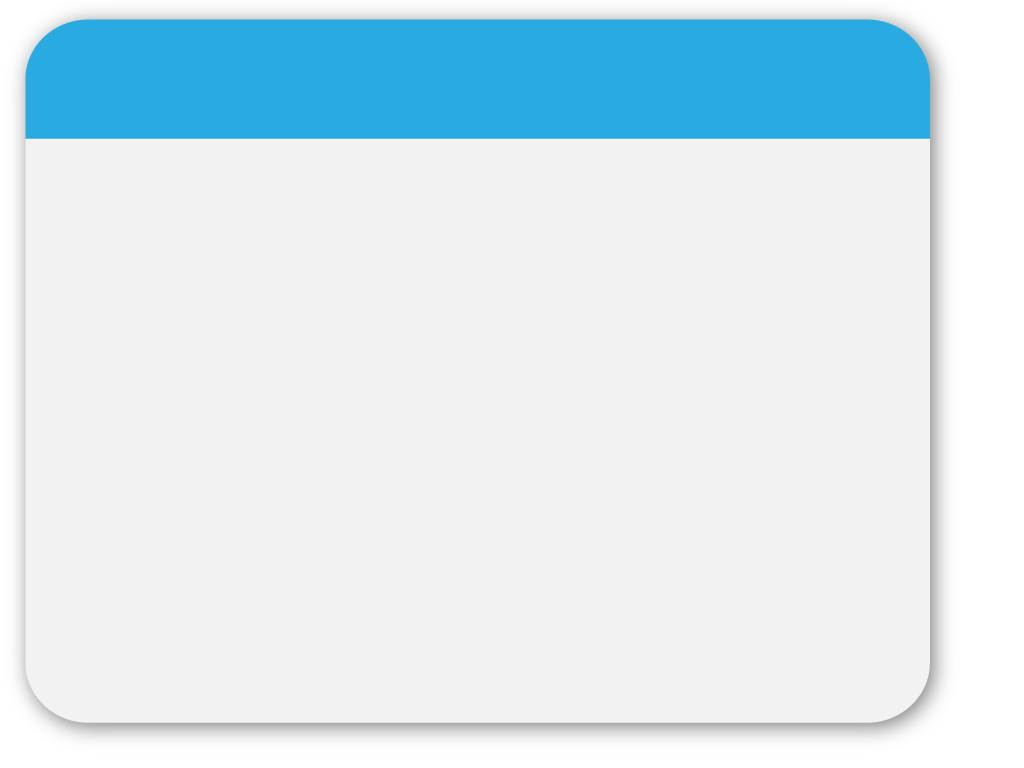 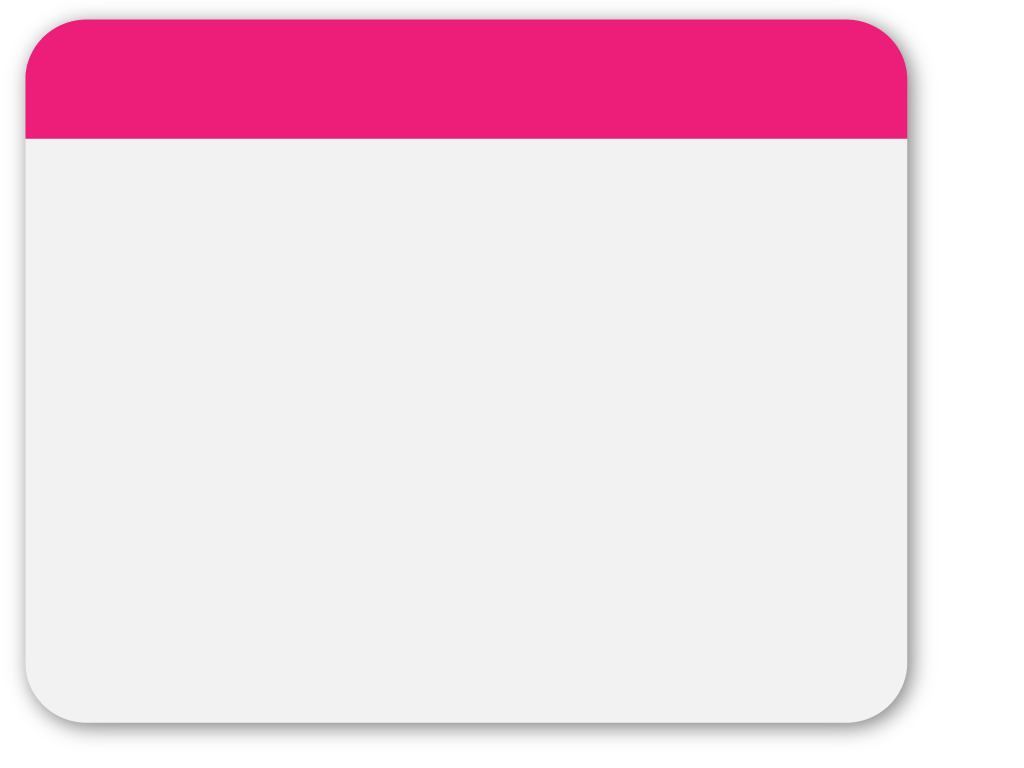 01
WINTER
Ein bis drei Novellen des Finanzstrafrechts pro Jahr, die nicht immer das Ganze im Auge haben und so zu allerlei Widersprüchlichkeiten führen.

I. Steuerreformgesetz 2015/16 (BGBl I 2015/118)

grob fahrlässige Abgabenverkürzung (§§ 8 Abs 3, 9, 34 FinStrG) und andere grob fahrlässige Finanzvergehen 
Abgabenbetrug unter Verwendung von Manipulationssoftware (§ 39 Abs 1 lit c FinStrG)
Finanzordnungswidrigkeiten wegen Verletzung der Pflicht zur „Einrichtung technischer Sicherheitsvorkehrungen“ (elektronisch gesicherte Registrierkassen) und Verletzung des Verbots zur Leistung/Entgegennahme von Barzahlungen des Arbeitslohns für Bauleistungen (§ 51 Abs 1 lit c und g FinStrG)
Finanzordnungswidrigkeit wegen „Verfälschung“ von Büchern/Aufzeichnungen/automationsunterstützten Aufzeichungssystemen durch Gestaltung/Verwendung von Manipulationssoftware (§ 51a FinStrG) / „Missbrauch von Computerprogrammen oder Zugangsdaten“ – Herstellen/Vertrieb von „Hackersoftware“ (§ 126c StGB)
Template
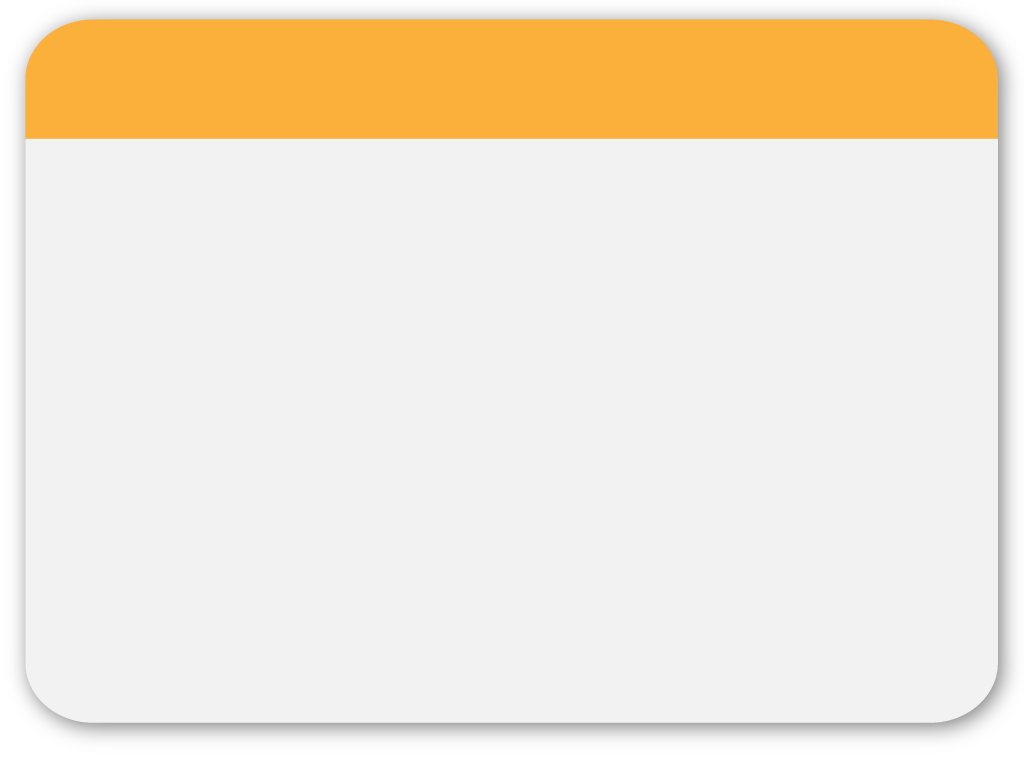 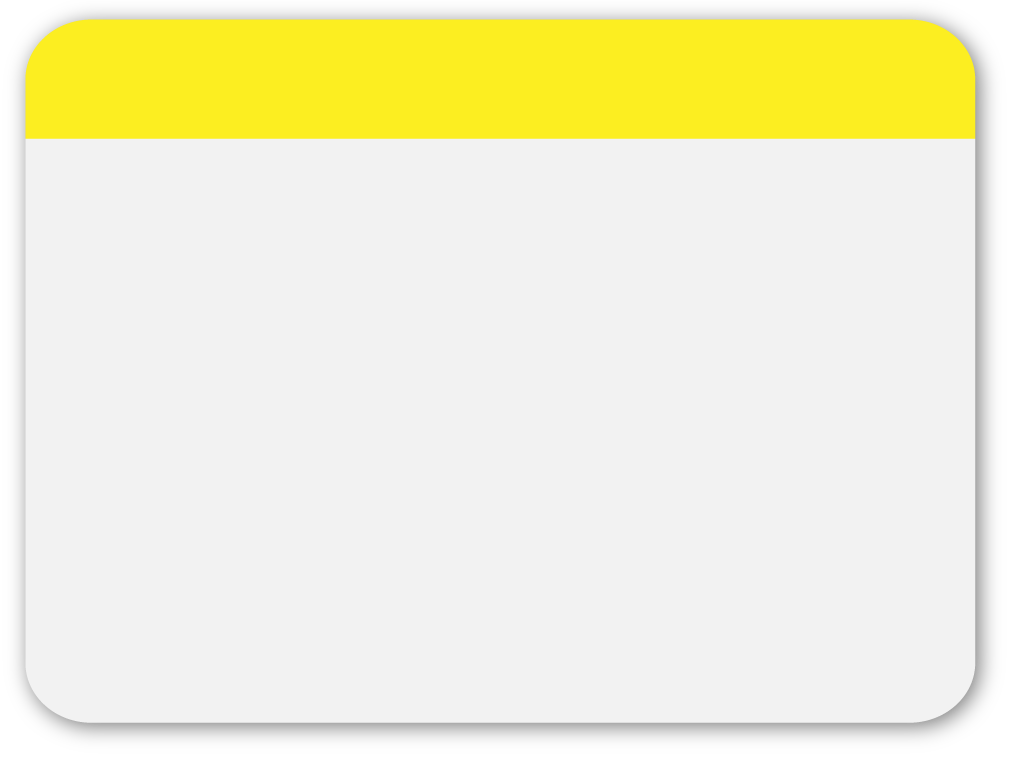 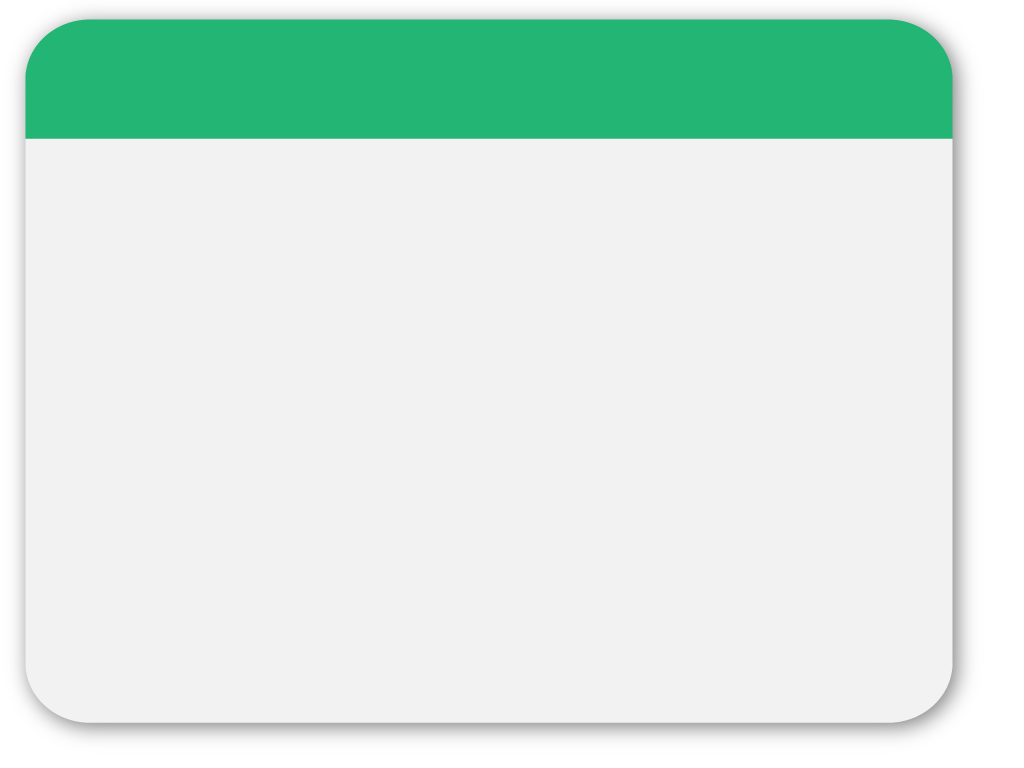 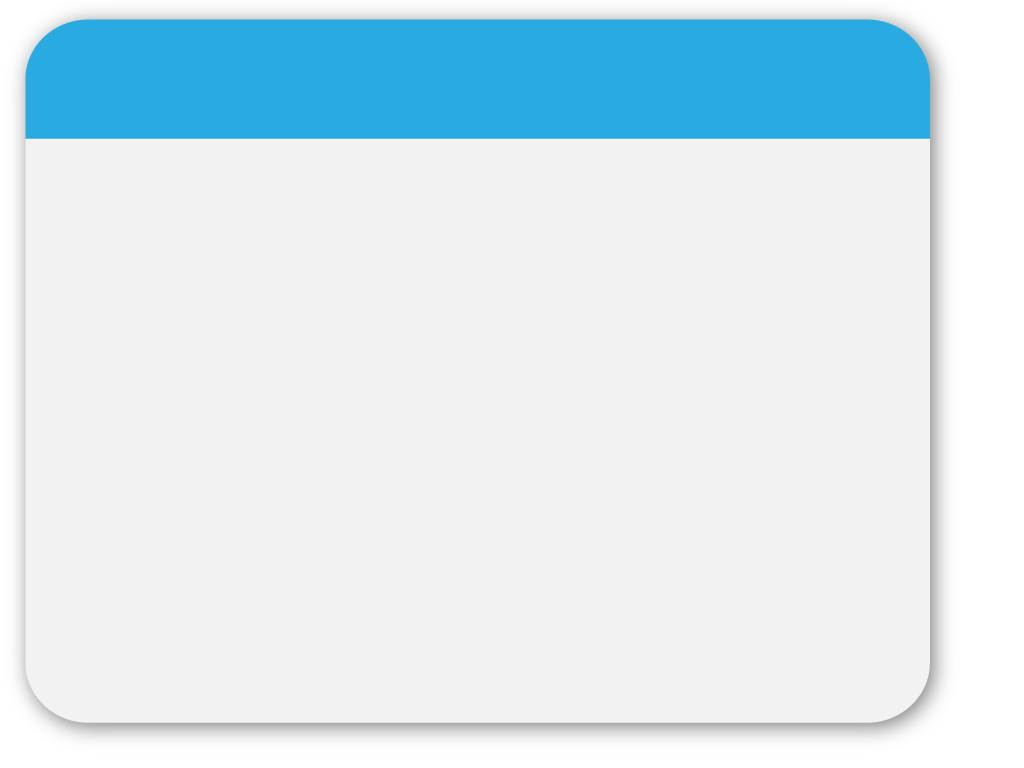 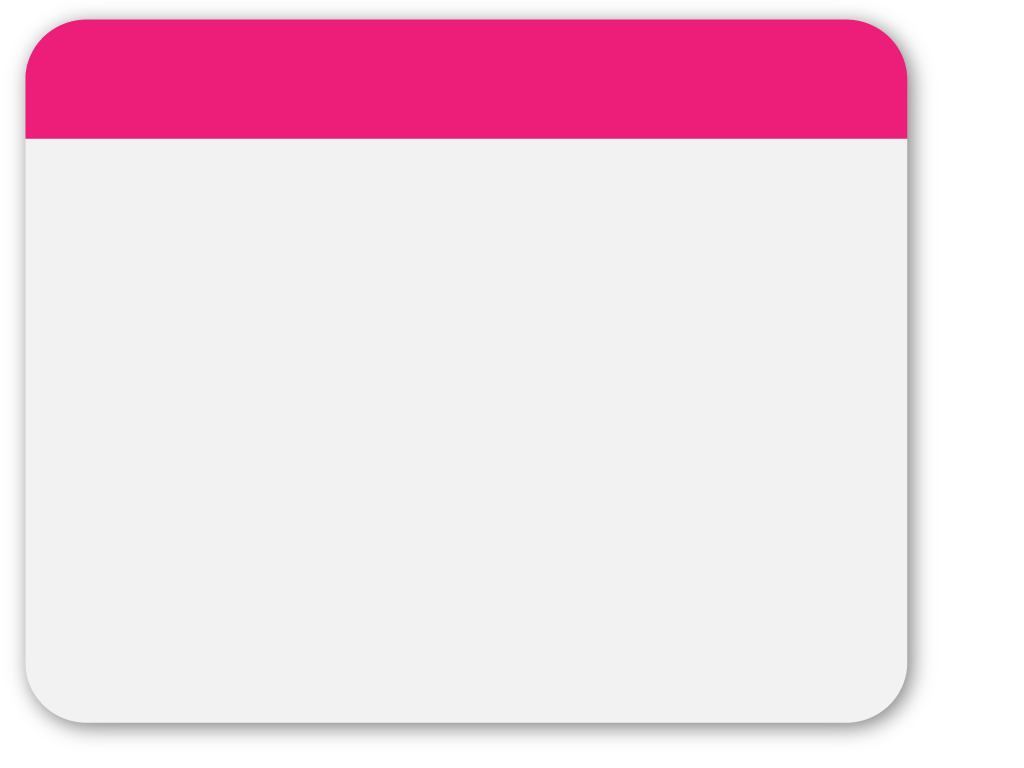 02
WINTER
Auskunft über IP-Adresse und Name und Adresse des Benutzers einer bestimmten IP-Adresse zu einem bestimmten Zeitpunkt bei Verdacht eines vorsätzlichen in die Zuständigkeit des Spruchsenats  fallenden Finanzvergehens (stbWB größer als € 33.000 bzw € 15.000 und keine Finanzordnungswidrigkeit; § 99 Abs 3a, 3b FinStrG) – Aufklärung von Abgabenverkürzungen im „Internethandel“
Abnahme von Pappilarlinienabdrücken des Beschuldigten zur Auswertung von Spuren bei Verdacht einer in die Zuständigkeit des Spruchsenats fallenden Zollfinanzstrafsache (§ 99 Abs 5 FinStrG) wg Beweisschwierigkeiten bei LKW-Fahrern 
Neuregelung der Auskünfte über Bankkonten und Bankgeschäfte im verwaltungsbehördlichen Finanzstrafverfahren (§ 99 Abs 6 FinStrG) – Anordnung durch Spruchsenatsvorsitzenden, Beschwerde nur Beschuldigte/Betroffene, nicht mehr das Kreditinstitut (daher auch Abschaffung des ohnedies nicht mehr bekämpfbar gewesenen Einleitungsbescheids nach § 83 Abs 2 FinStrG)
Template
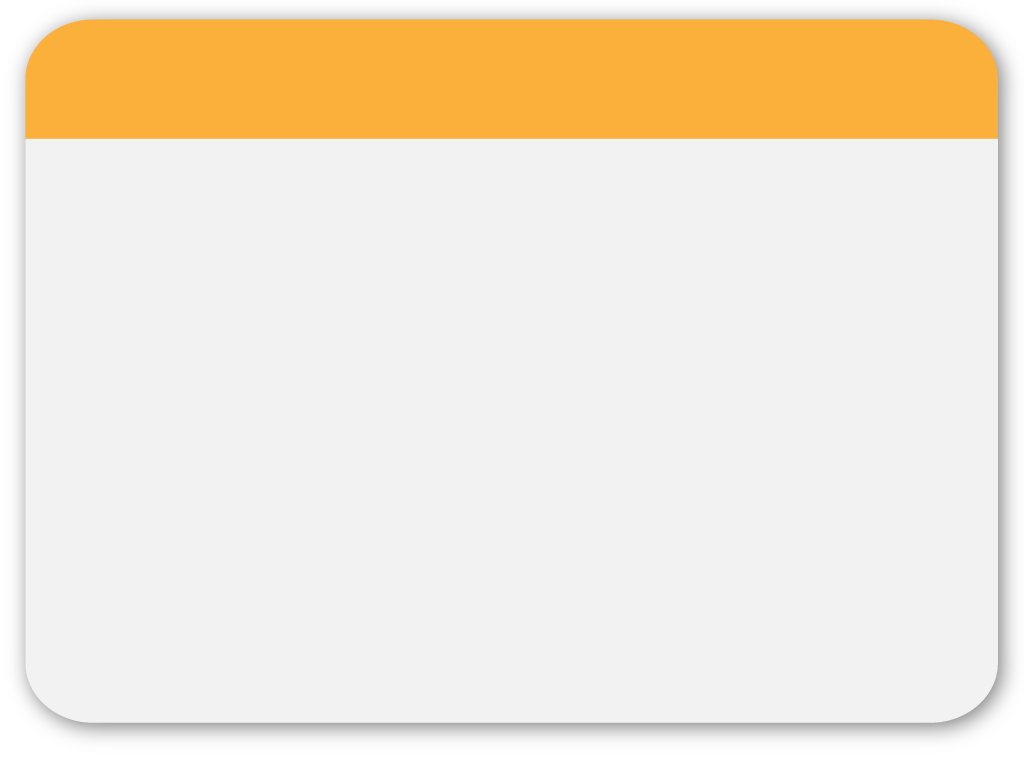 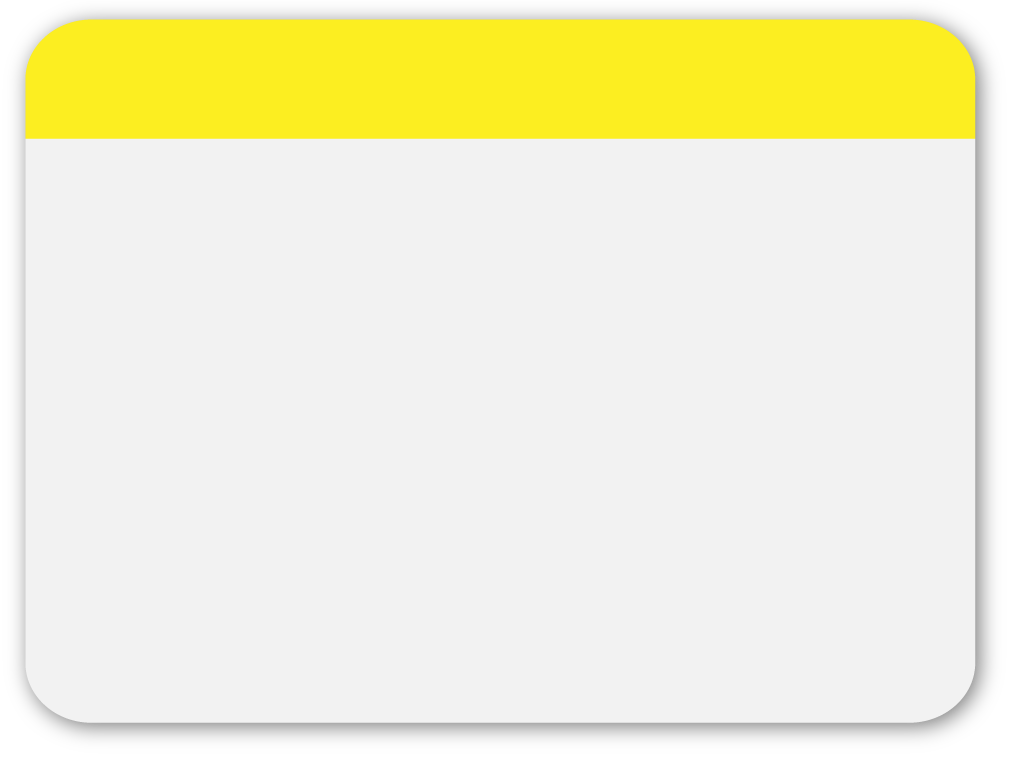 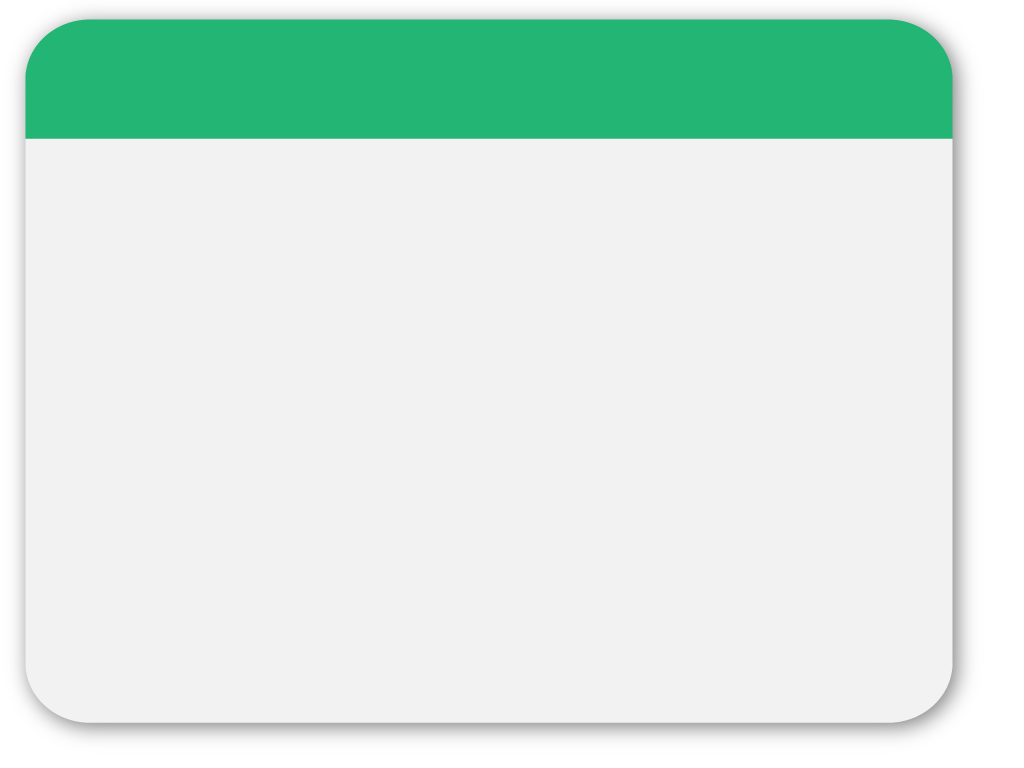 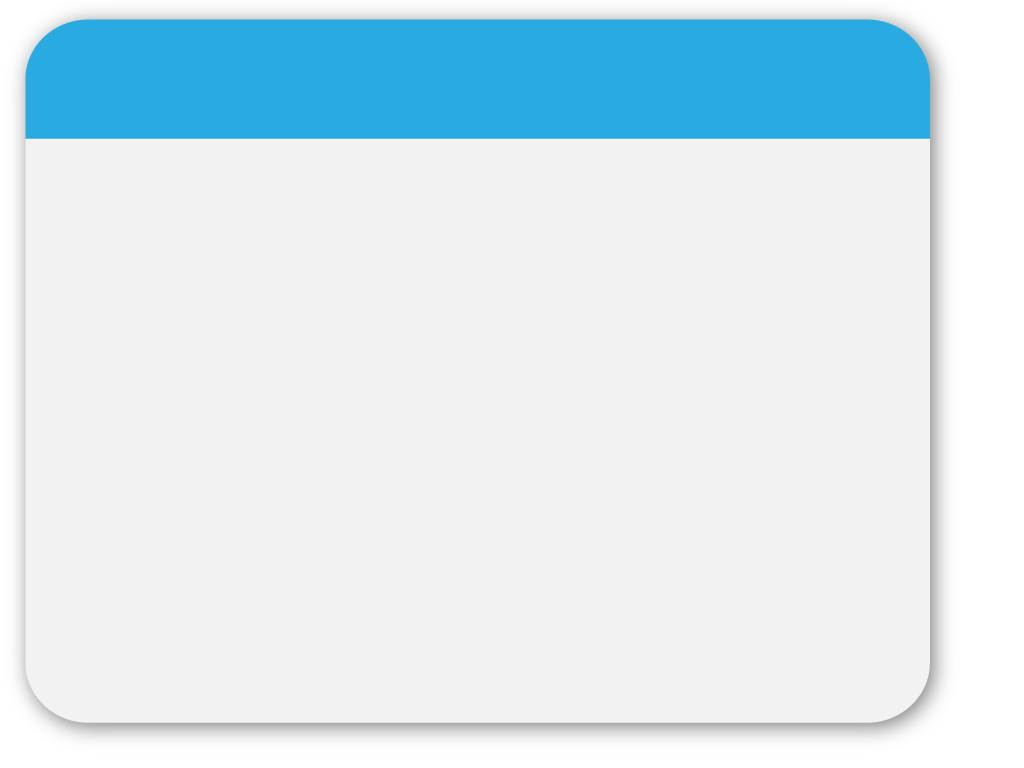 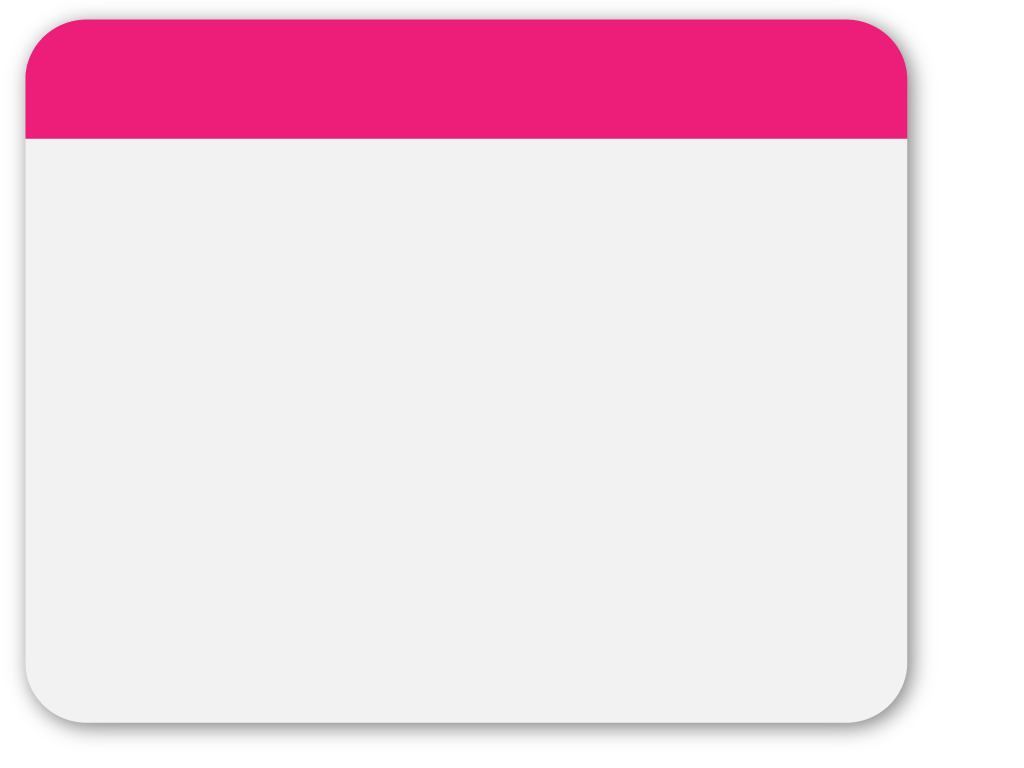 03
WINTER
II. „Bankenpaket“ (BGBl I 2015/116)

vorsätzliche und grob fahrlässige Verletzung der Pflicht zur Übermittlung von Bankkontodaten (§ 7 KontRegG, § 13 Kapitalabfluss-Meldegesetz, §§ 107, 108 Gemeinsamer Meldestandard-Gesetz)
Auskünfte aus dem Kontenregister über Vorliegen von Konten konkret verdächtigter Personen für „finanzstrafrechtliche Zwecke“ an StA, Gerichte, Finanzstrafbehörden und BFG (§ 4 Abs 1 Z 2 Kontenregistergesetz) – Auskunftsersuchen durch Finanzstrafbehörde, Staatsanwaltschaft usw 
Auskünfte über Bankkonten und Bankgeschäfte zur Aufklärung gerichtlich/verwaltungsbehördlich strafbarer Finanzverbrechen und –vergehen (§ 38 Abs 2 Z 1 Bankwesengesetz iVm §§ 116, 210 Abs 3 StPO bzw §§ 89, 99 Abs 6 FinStrG)
Template
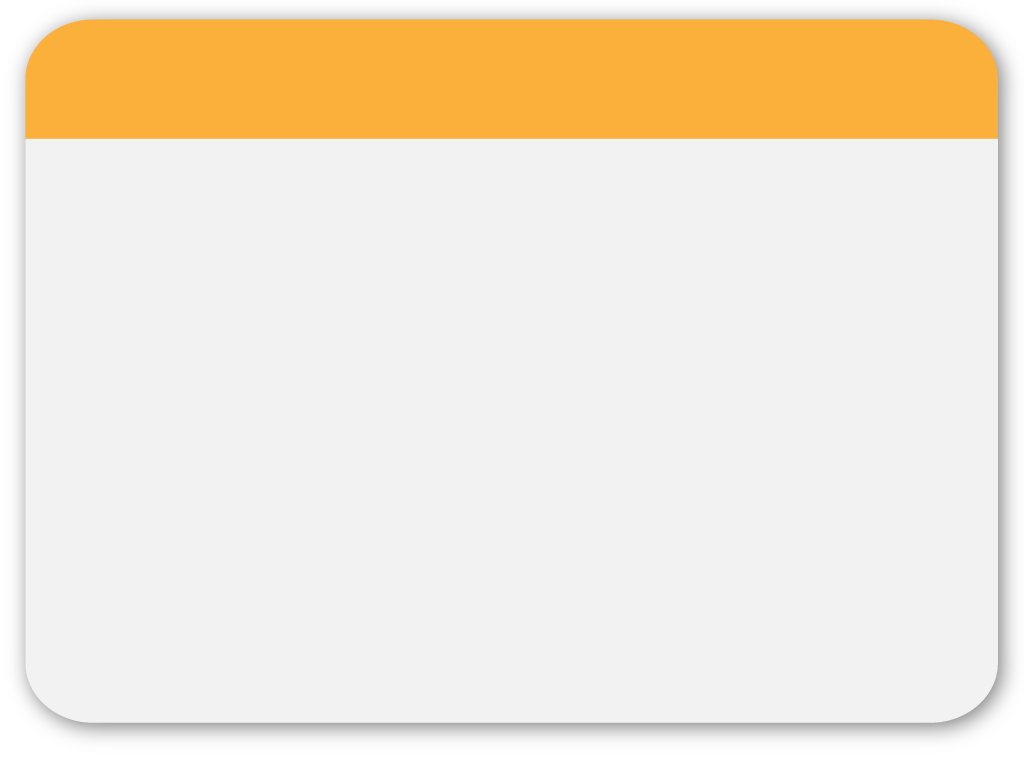 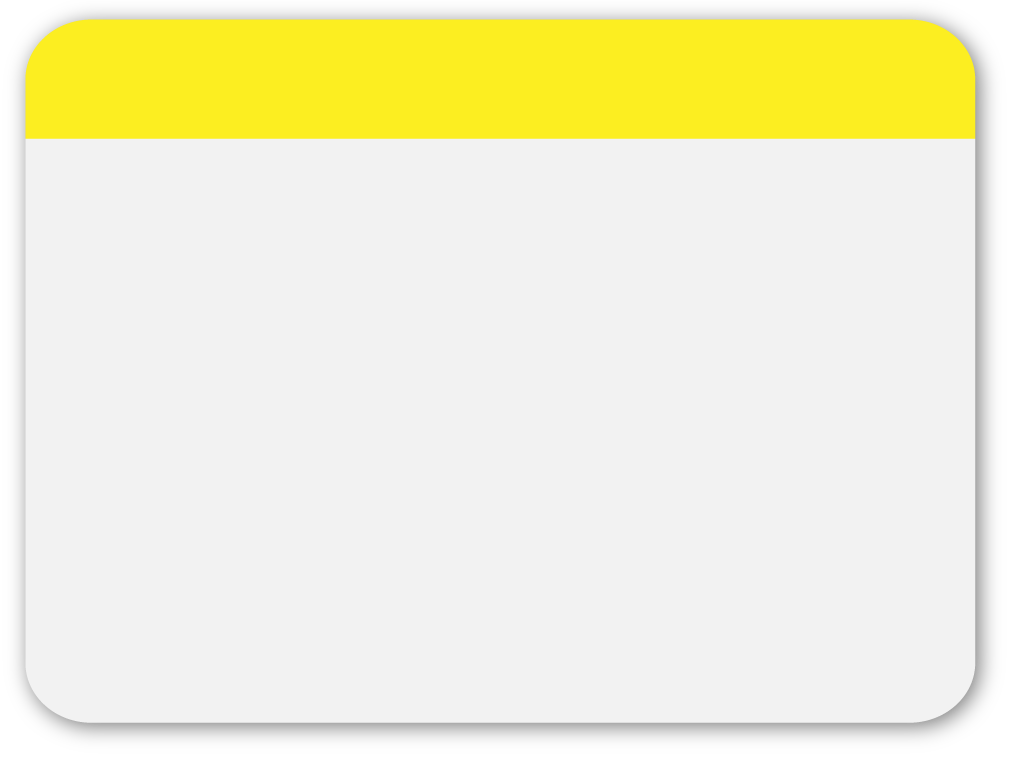 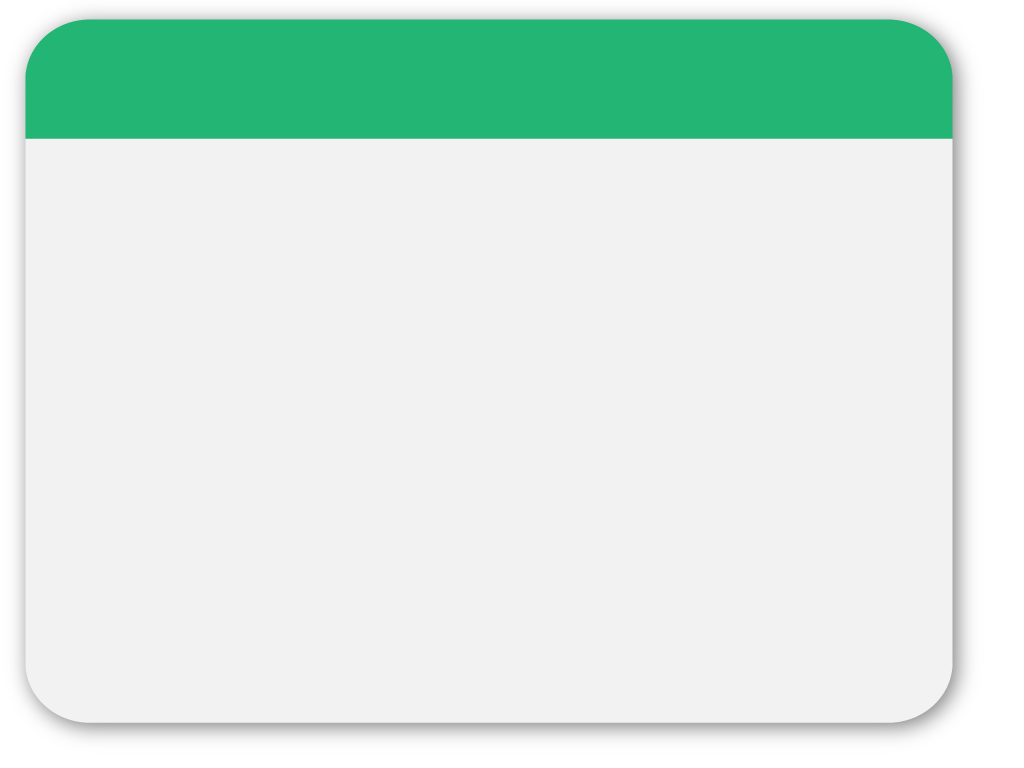 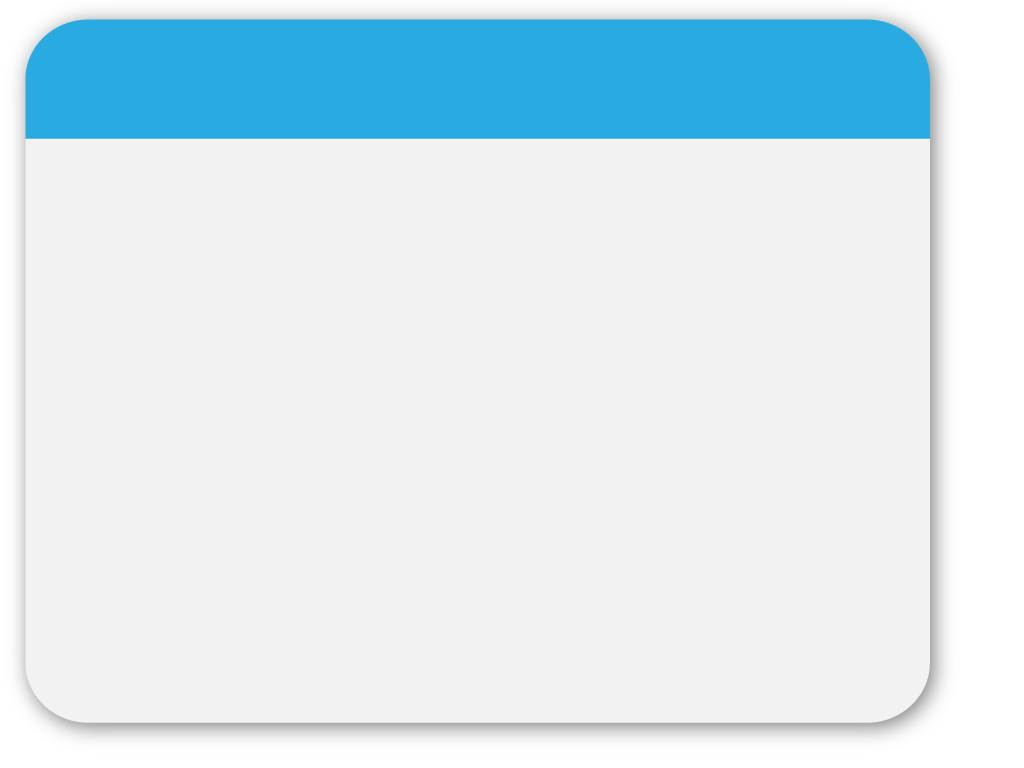 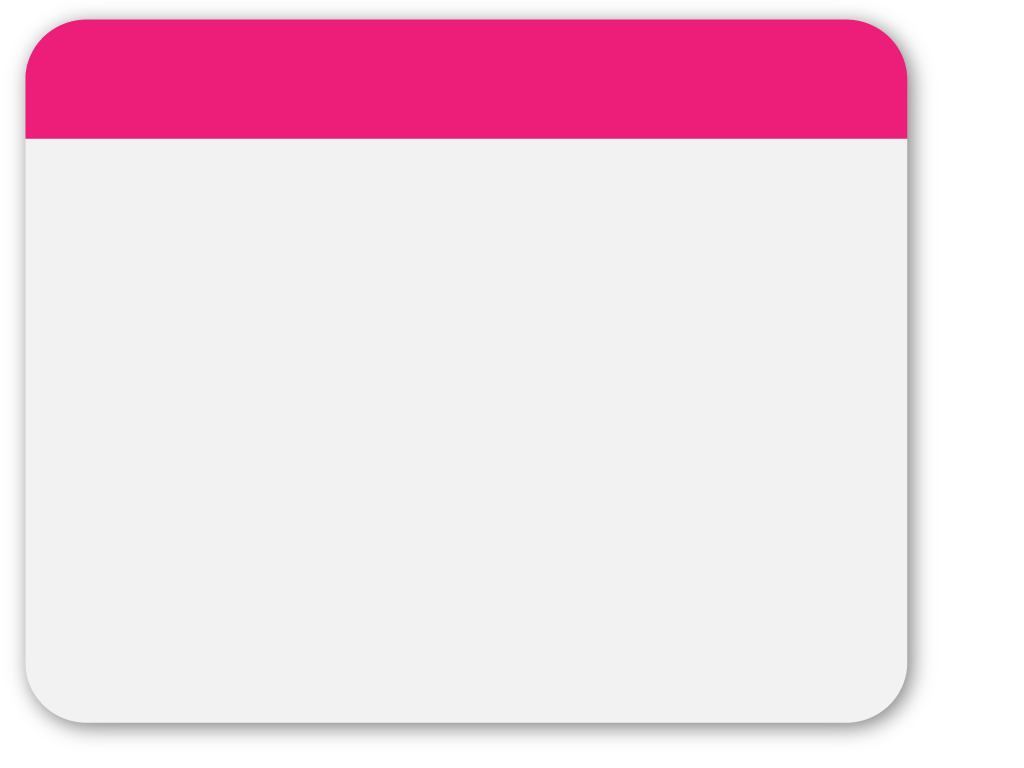 04
WINTER
III. Abgabenänderungsgesetz (BGBl I 2015/163)

Ausschluss der Strafbarkeit wegen „Unvertretbarer Darstellung wesentlicher Informationen über bestimmte Verbände“ usw (§§ 163a, 163b StGB), wenn die wesentliche Information „wirtschaftlich nachteilig falsch oder unvollständig“ ist und ausschließlich  der Abgabenhinterziehung gedient hat (§ 22 Abs 4 FinStrG) – Erleichterung vor allem der Selbstanzeige einer Finanzstraftat, wenn, wie üblich, tätige Reue nach § 163d StGB nicht mehr möglich ist
Anpassung des § 35 FinStrG an den am 1. Mai 2016 in Kraft getretenen neuen Unionszollkodex (widerrechtliches Verbringung aus Freizone/Freilager wird Entziehen aus der zollamtlichen Überwachung; Freilager werden abgeschafft)
Strafe bei gewerbsmäßiger Begehung „neu“ (§ 38 FinStrG)
weiterhin Ausschluss der „Diversion“ (§ 203 FinStrG) – nach § 198 Abs 2 Z 1 StPO neu wäre die Diversion (Abgabenbetrug bei stbWB von mehr als € 500.000 ausgenommen) im gerichtlichen Finanzstrafrecht möglich geworden – (§ 31 Abs 4 lit d FinStrG – Nichteinrechnung diversioneller Maßnahmen in Frist der Verfolgungsverjährung übersehen)
Template
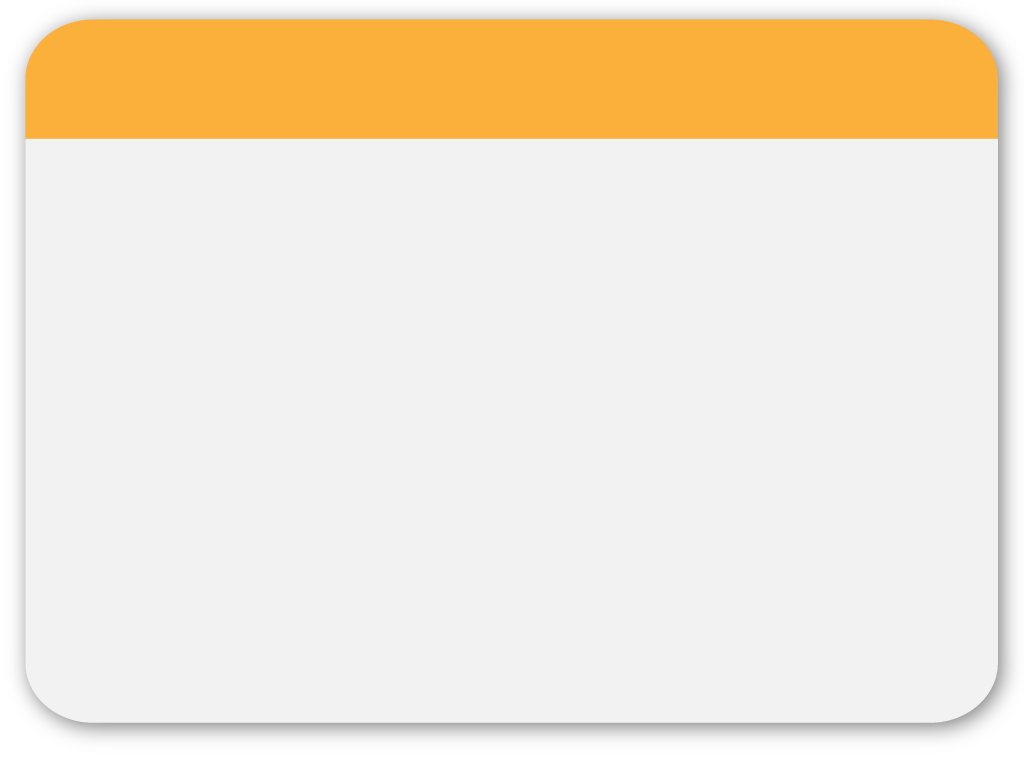 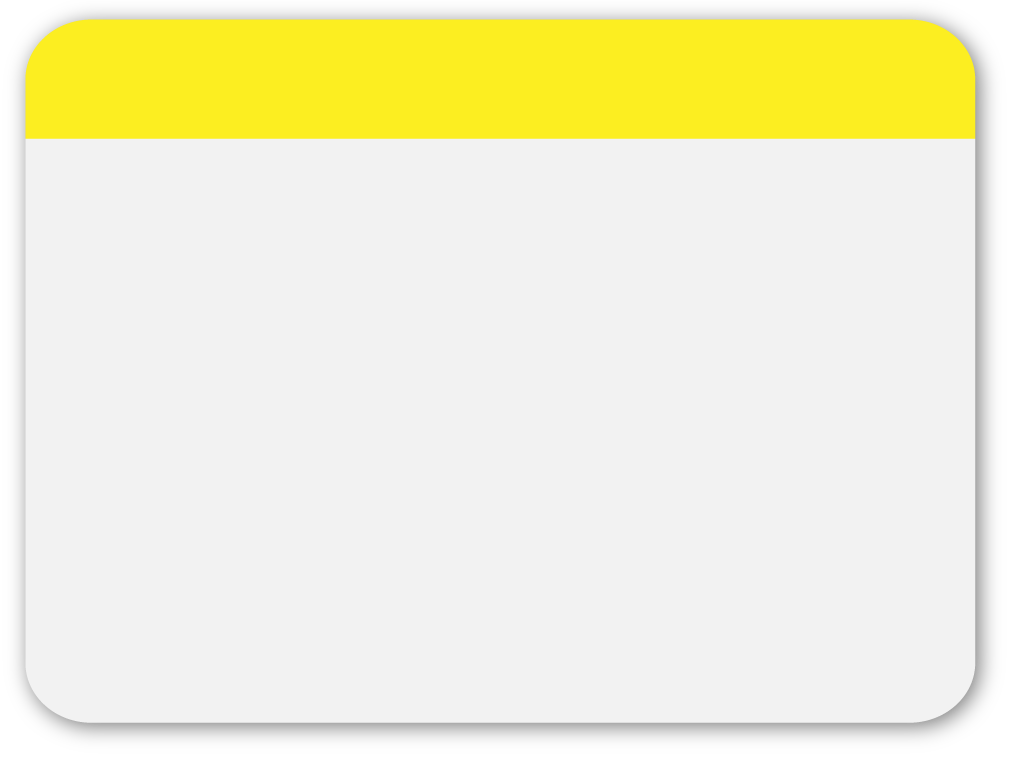 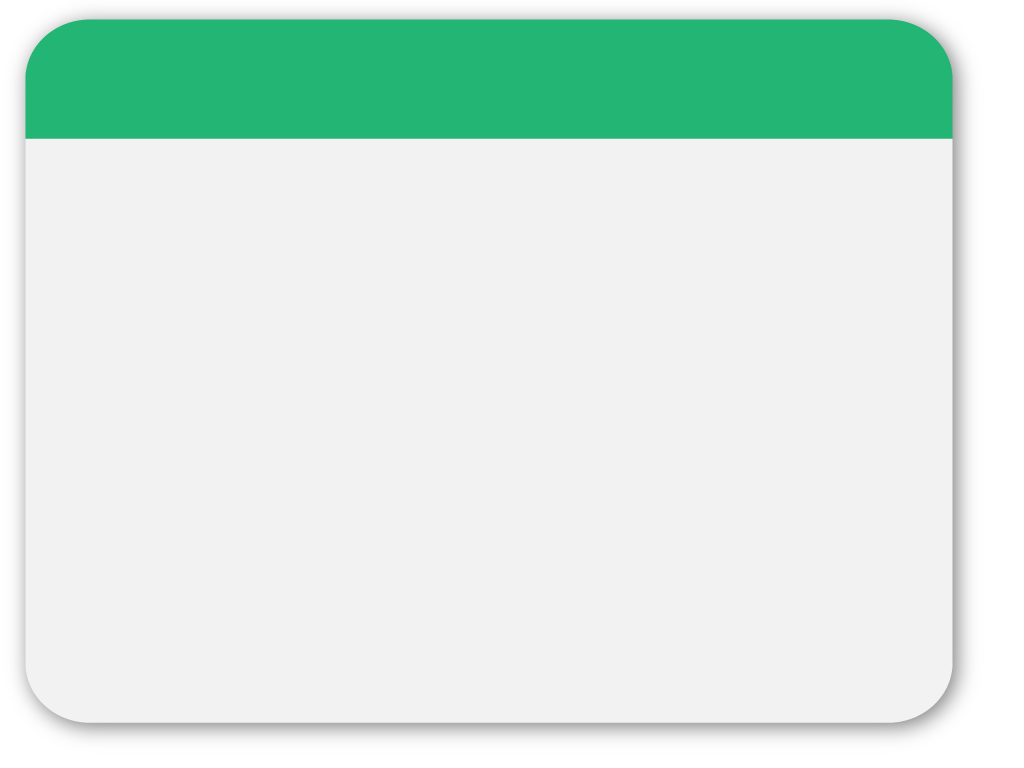 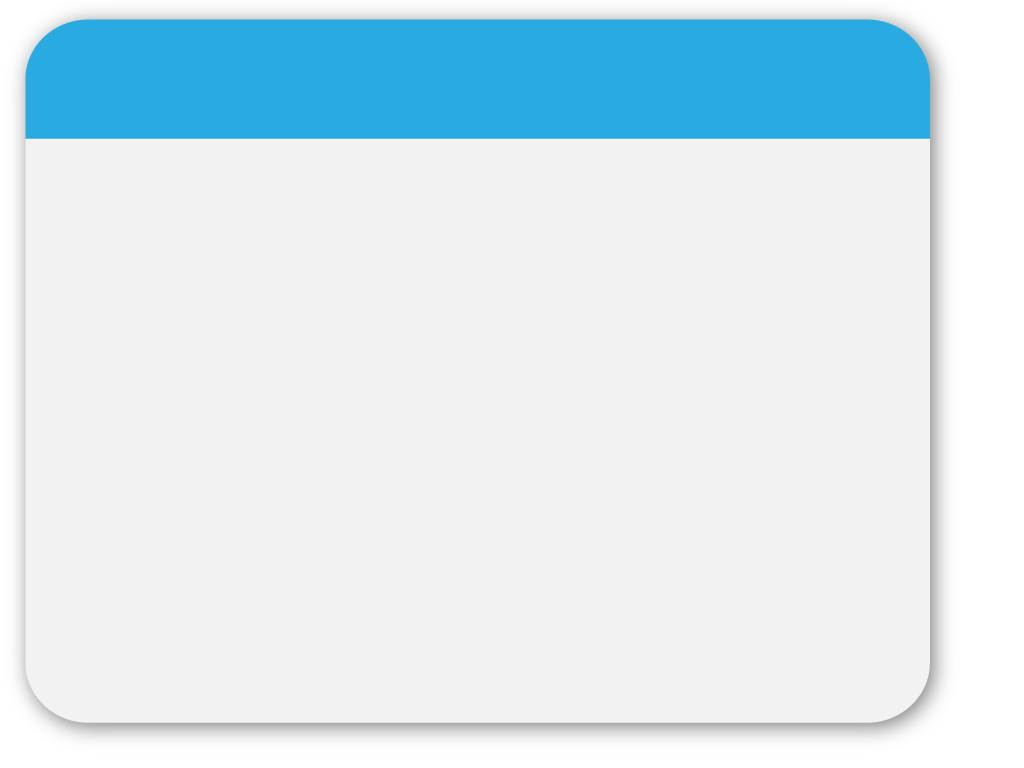 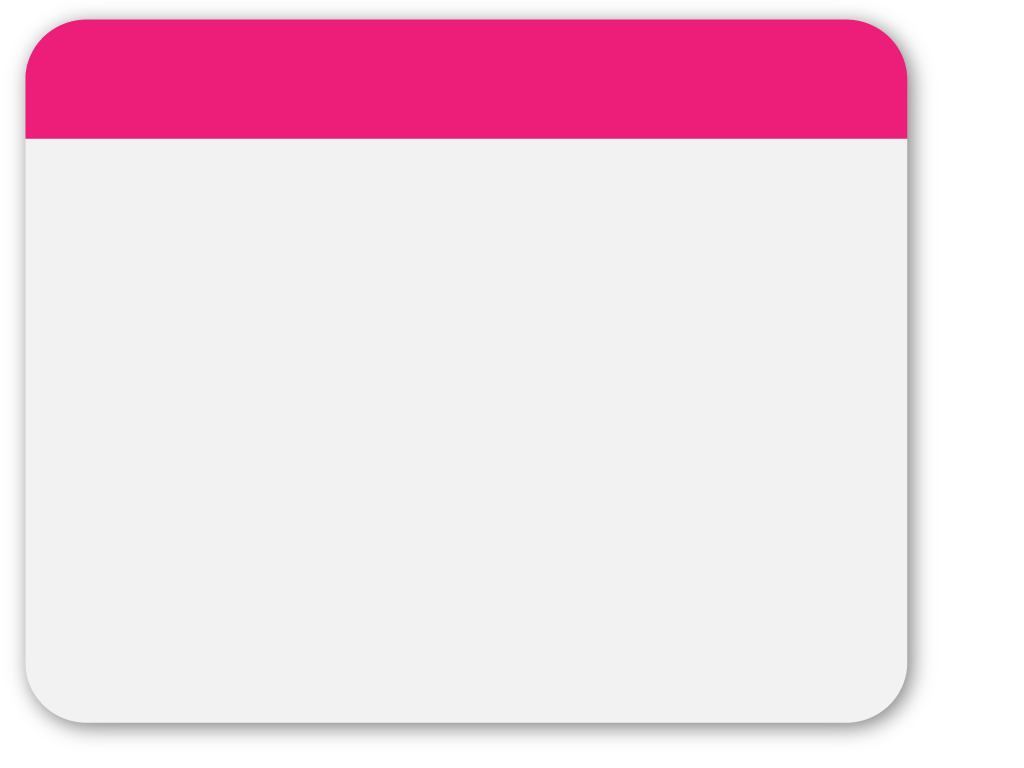 05
WINTER
A. Die Beschränkung der Strafbarkeit einiger Fahrlässigkeitsfinanzvergehen auf „grobe Fahrlässigkeit“

1. § 34 Abs 3 FinStrG (seit 1.1.1976): „Macht sich ein Notar, ein Rechtsanwalt oder ein Wirtschaftstreuhänder in Ausübung seines Berufes bei der Vertretung oder Beratung in Abgabensachen einer fahrlässigen Abgabenverkürzung schuldig, so ist er nur dann strafbar, wenn ihn ein schweres Verschulden trifft.“

Begründung des FBA für diesen Strafausschließungsgrund (in RV nicht vorgesehen): die „besondere Situation“ der berufsmäßigen Parteienvertreter unter „Hinweis auf § 88 Abs 2 StGB“. Gemeint ist die „notwendige Einschränkung der strafrechtlichen Haftung des Arztes“ bei fahrlässiger Körperverletzung (bis 14 Tage Gesundheitsschädigung) „für praktisch kaum vermeidbare Fahrlässigkeitsfehler“ nach dem StRÄG 1971; die „besondere Gefahrengeneigtheit“ des Arztberufs, JAB zum StGB).
Template
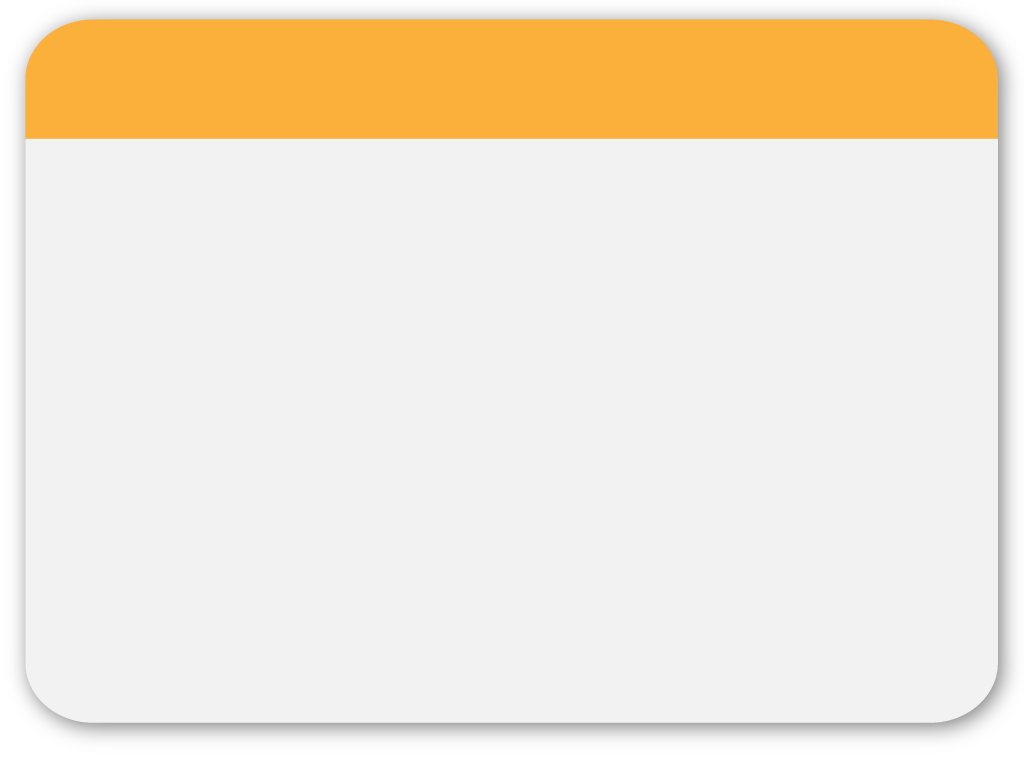 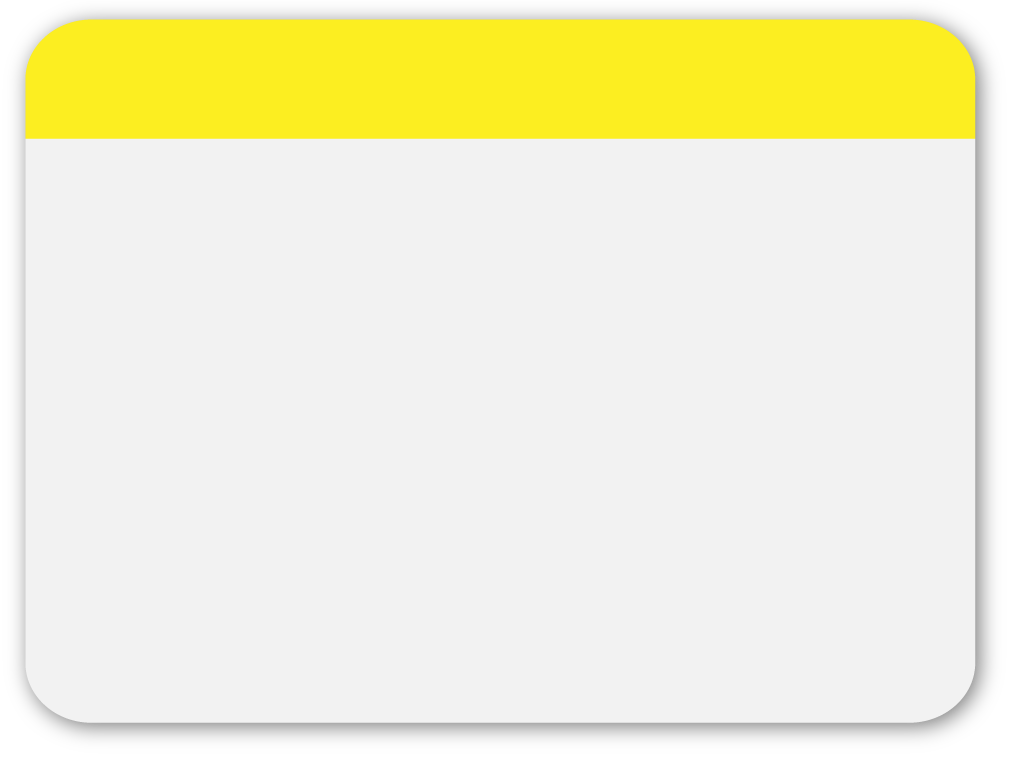 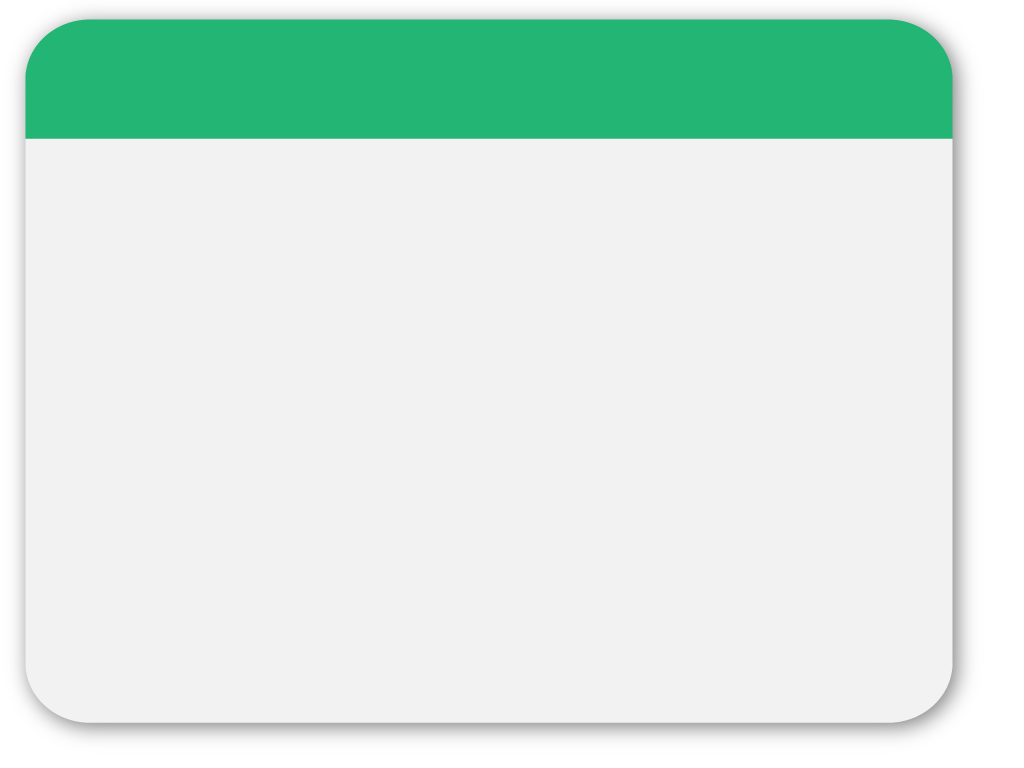 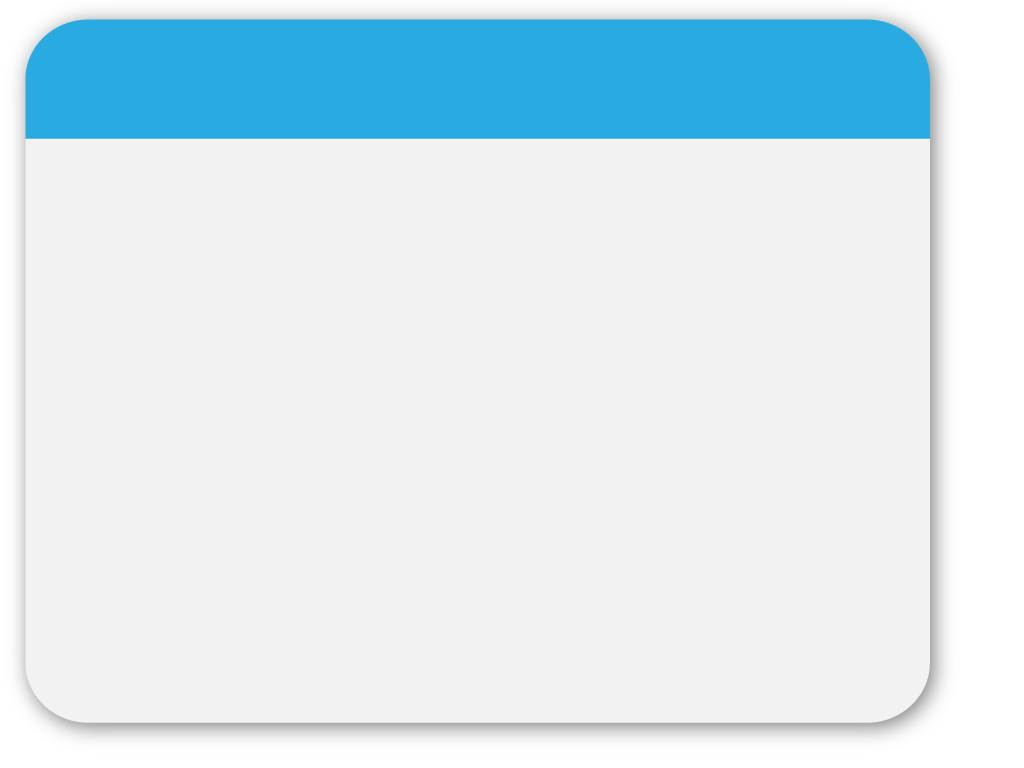 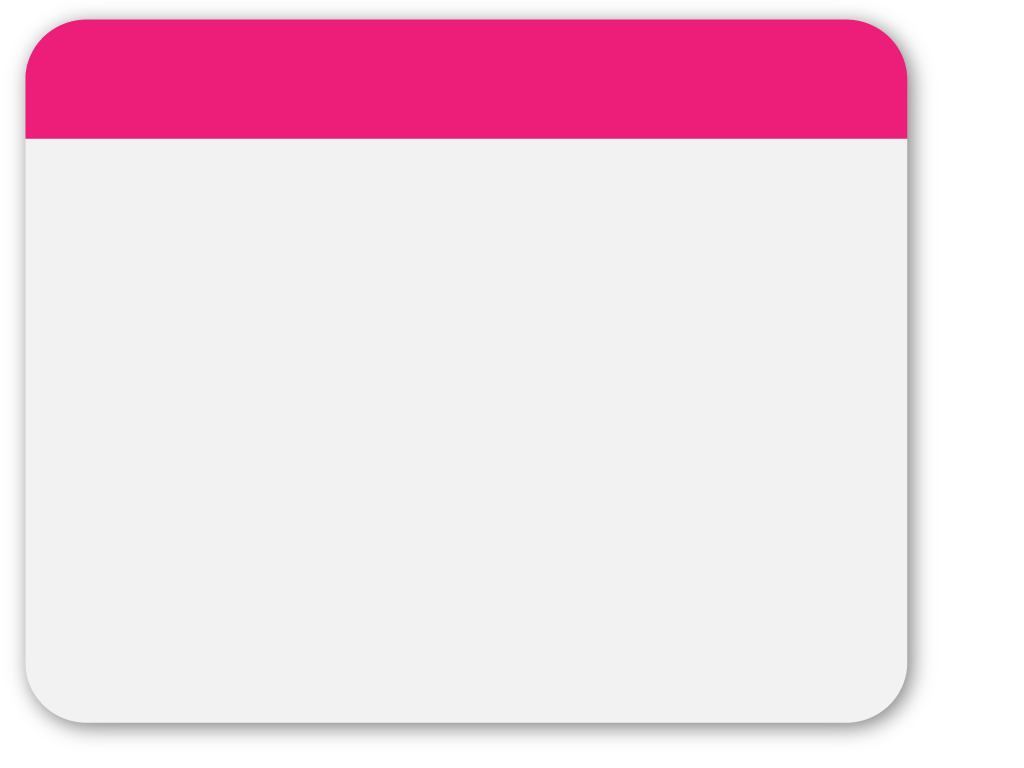 06
WINTER
Der OGH (11 Os 191/71) setzt „schweres Verschulden“ des § 88 Abs 2 StGB gleich mit „grober Fahrlässigkeit“ des Zivilrechts (zB bei § 1324 ABGB): „ungewöhnliche, auffallende Sorglosigkeit“ und der „Eintritt des Schadens“ muss dem Täter „als wahrscheinlich – nicht etwa bloß als entfernt möglich – vorhersehbar“ gewesen sein.

Burgstaller (1974) zu § 88 Abs 2 StGB und in einem Rechtsgutachten für die KWTH zu § 34 Abs 3 FinStrG (1982): Ungewöhnlichkeit des Sorgfaltsverstoßes und Wahrscheinlichkeit des Erfolgseintritts betreffen das Fahrlässigkeitsunrecht; das schwere Verschulden muss aber auch das Ausmaß der Fahrlässigkeitsschuld berücksichtigen.

Das für das betreffende Delikt durchschnittliche – dh eben nicht ungewöhnliche und deshalb nicht auffallende – Maß an Fahrlässigkeit muss überschritten sein.

Das „schwere Verschulden“ hängt vom „gesamten, in der Tat konkret verwirklichten Handlungs- und Gesinnungsunwert ab“: sowohl vom Ausmaß des objektiven Sorgfaltsverstoßes, als auch vom Ausmaß der konkret verwirklichten persönlichen Schuld.
Template
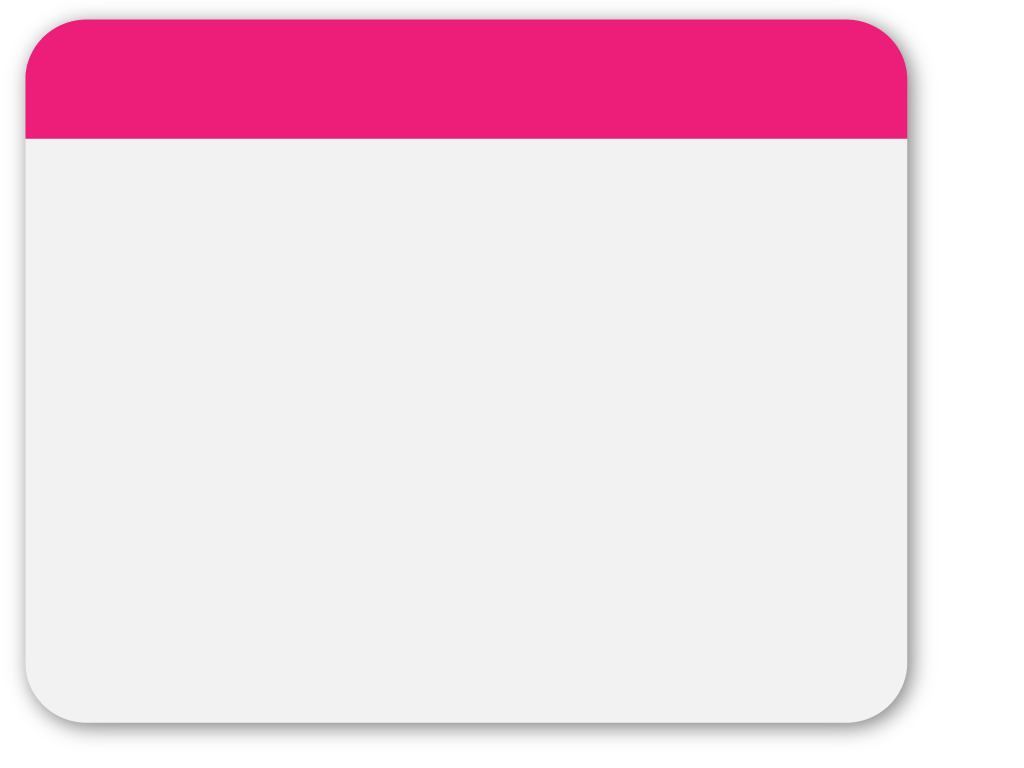 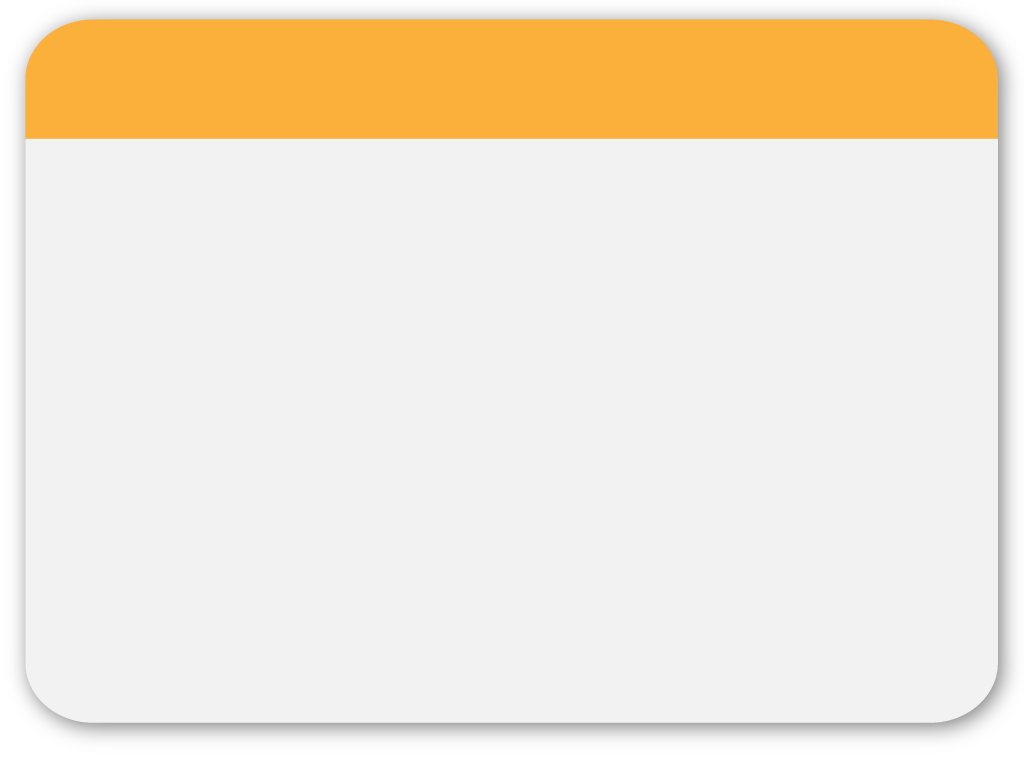 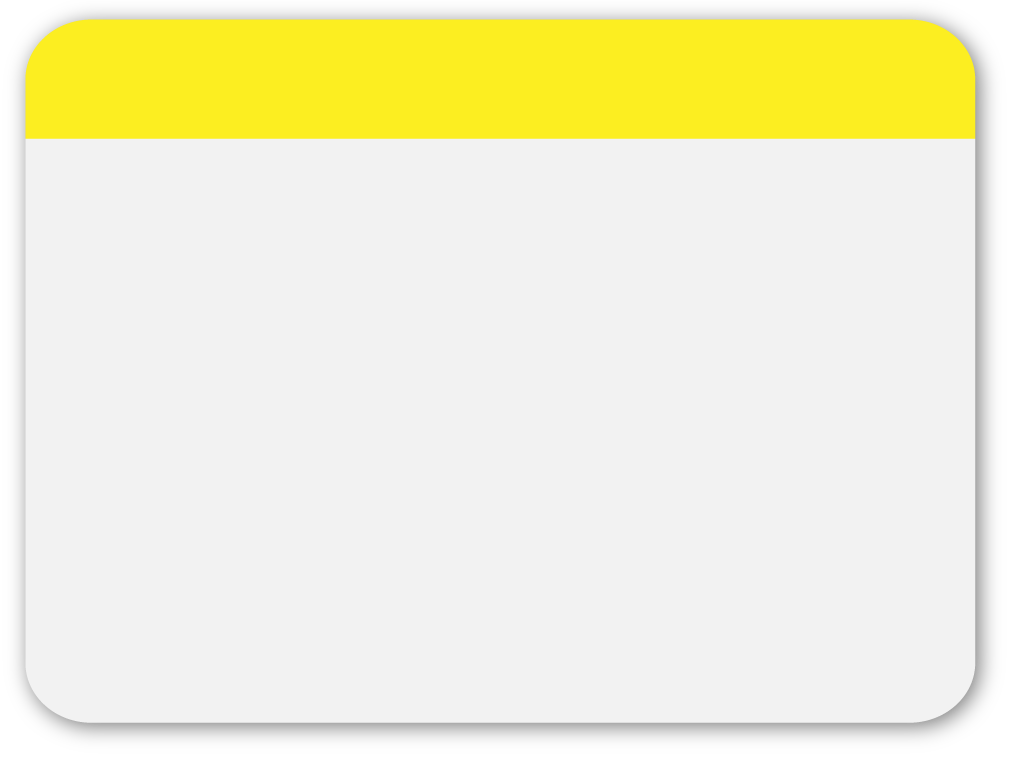 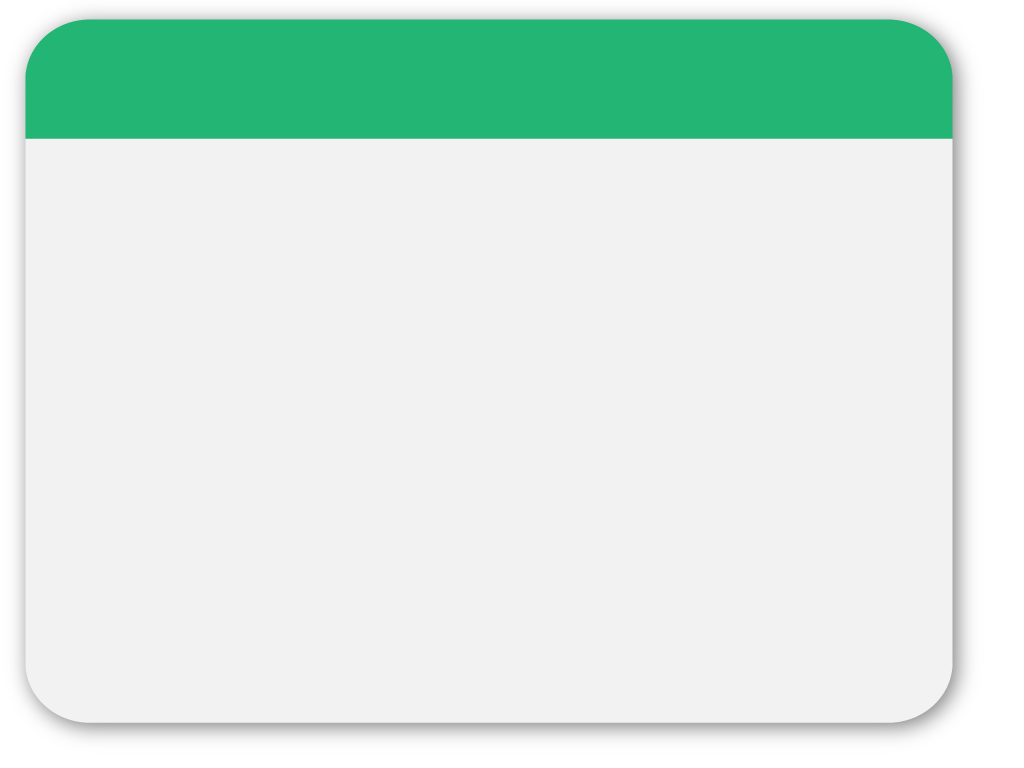 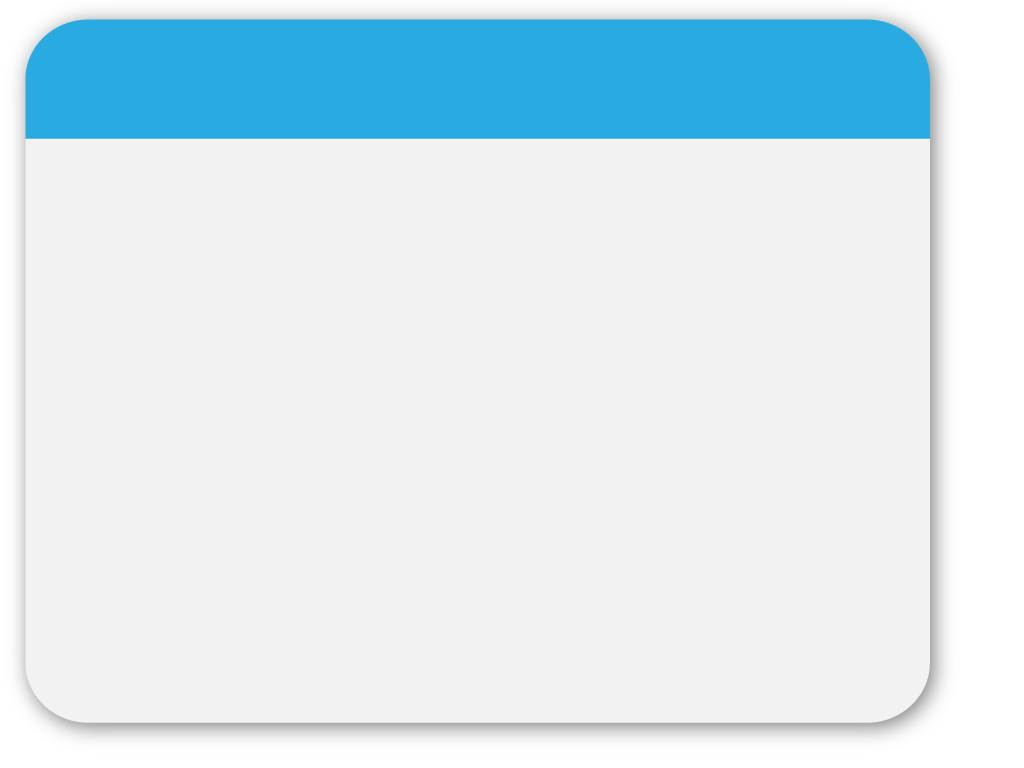 07
WINTER
Maßstab für die objektive Sorgfaltswidrigkeit (Handlungsunwert) ist der gewissenhafte und einsichtige berufsmäßige Parteienvertreter in Abgabensachen.

Das Ausmaß der Schuld (Gesinnungsunwert) bezieht sich auf die Elemente der Fahrlässigkeitsschuld (subjektive Sorgfaltswidrigkeit; subjektive Voraussehbarkeit des Erfolgs/Kausalverlaufs; Zumutbarkeit sorgfältigen Verhaltens, die zu verneinen ist, wenn von einem mit den rechtlich geschützten Werten verbundenen Menschen in der Lage des Täters die Einhaltung der gebotenen Sorgfalt realistischer Weise aus besonderen Gründen nicht erwartet werden kann). 

Schick verlangt zu Recht – für „schweres Verschulden“ auch besondere, den individuellen „Schuldvorwurf“ steigernde Umstände. Burgstaller dagegen lässt unter Berufung auf Erfordernisse der „sozialpsychologischen Aufgaben“ der Generalprävention „mittleres, durchschnittliches Ausmaß an spezifischem Schuldunwert“ genügen: „Ist die entsprechende Unrechtskomponente verwirklicht, kann auch das Schulderfordernis des ´schweren Verschuldens´ bejaht werden, wenn nicht im konkreten Fall Umstände vorliegen, die das Ausmaß der persönlichen Schuld nicht ganz unerheblich mindern“.
Template
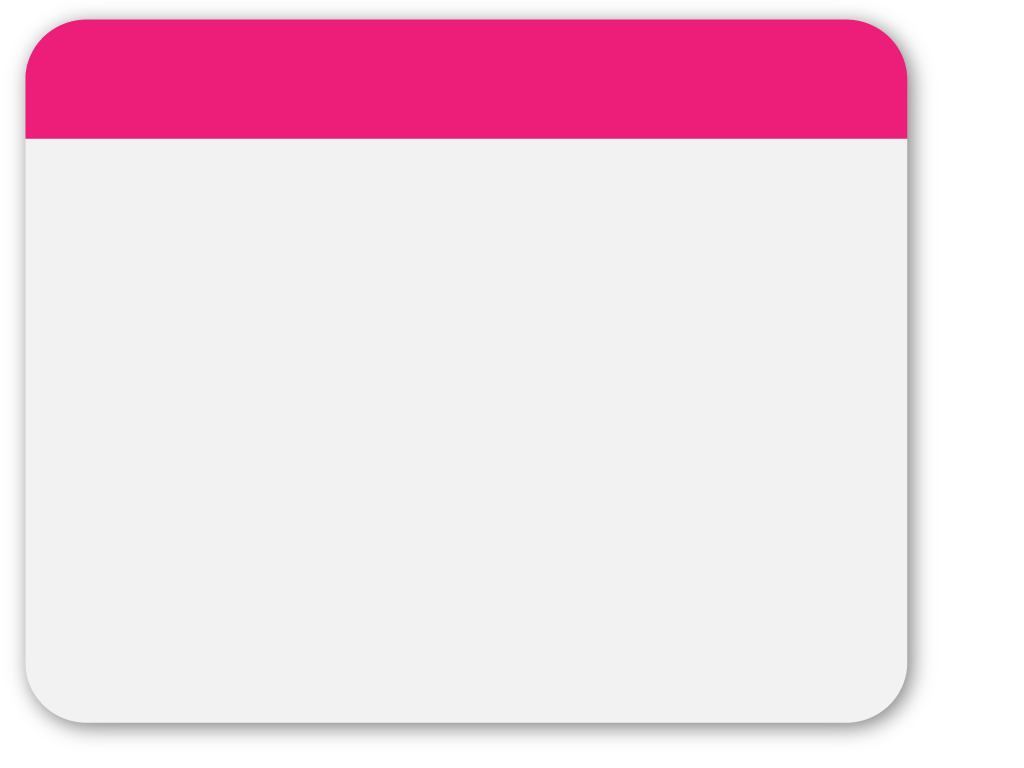 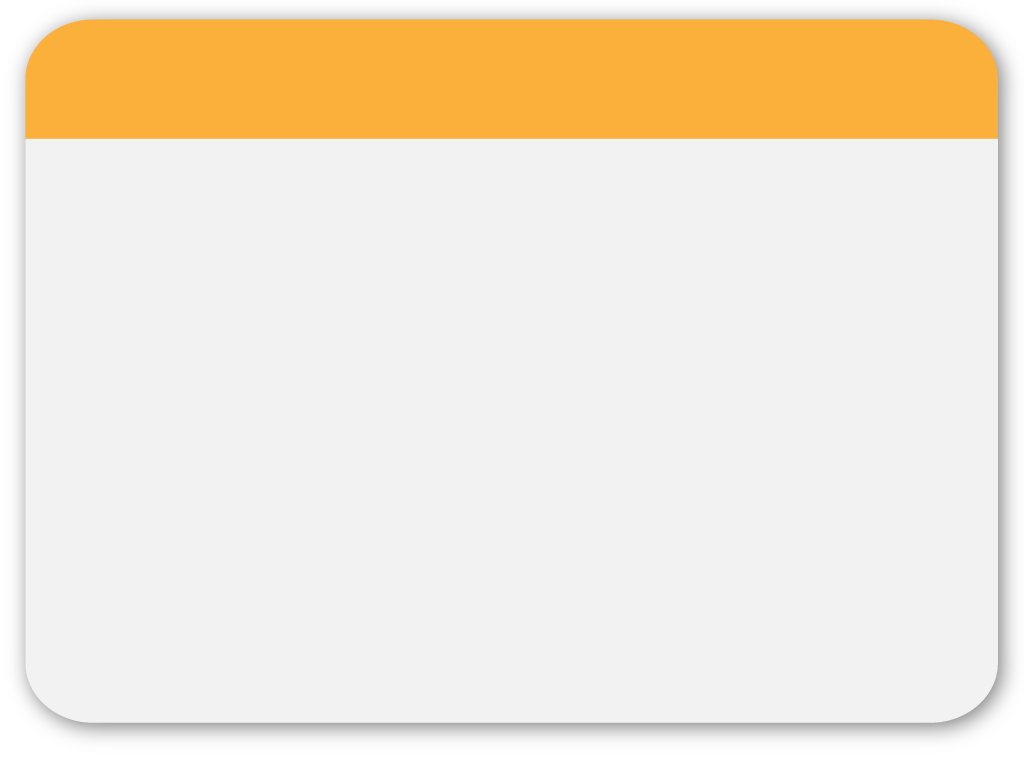 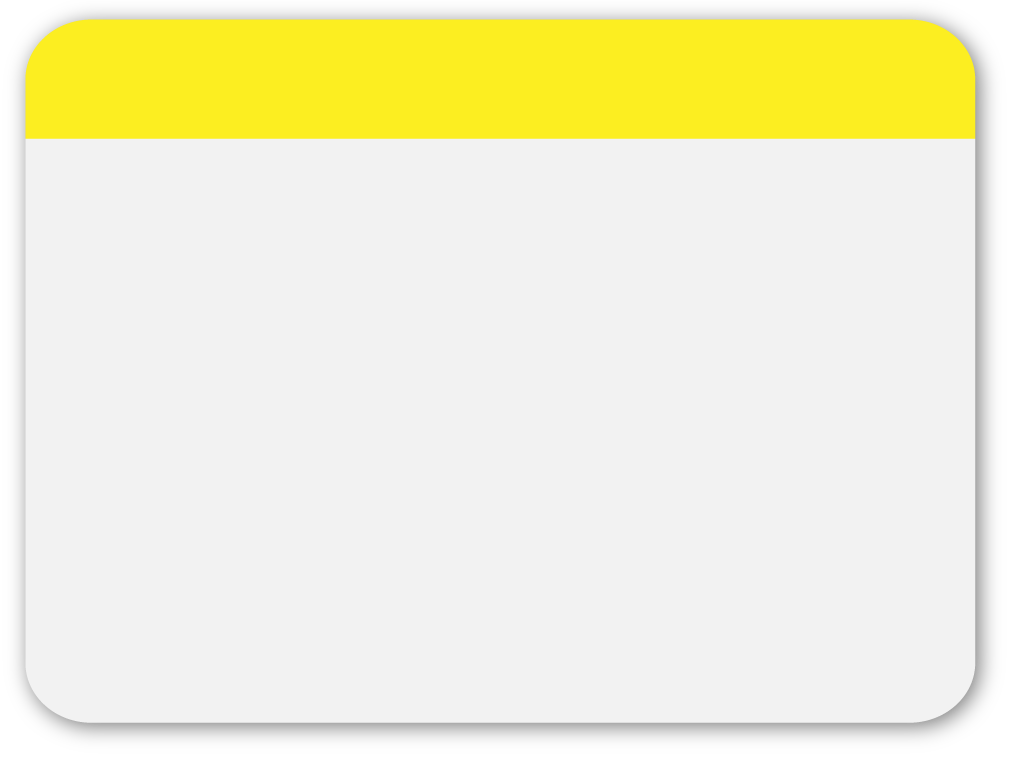 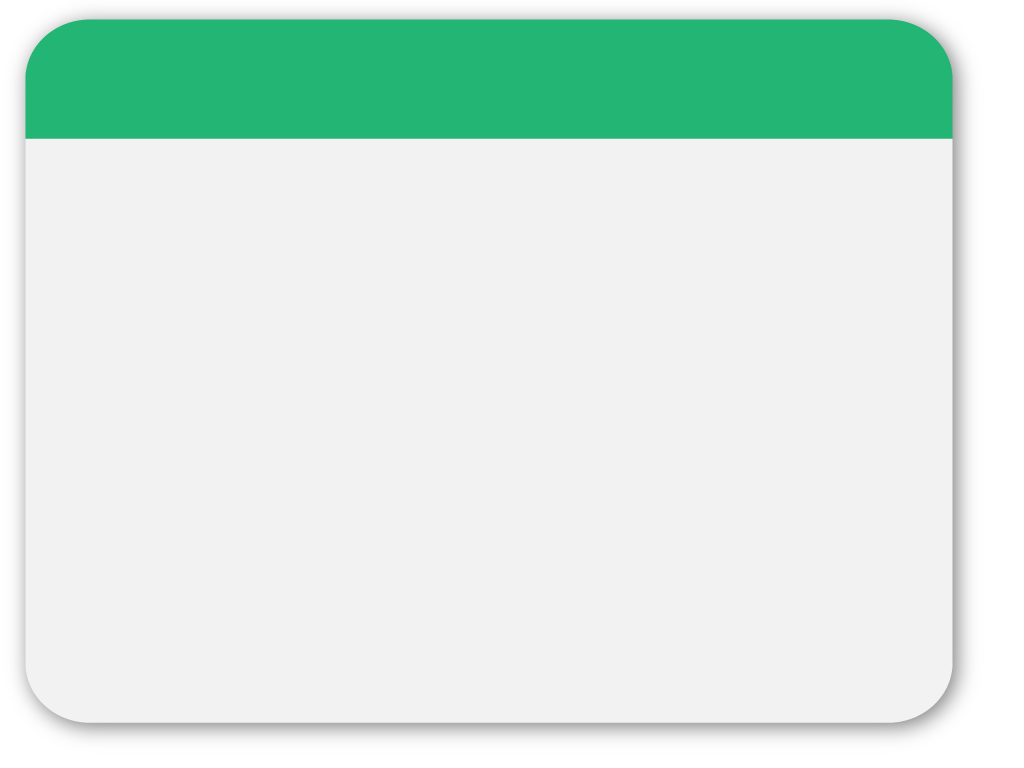 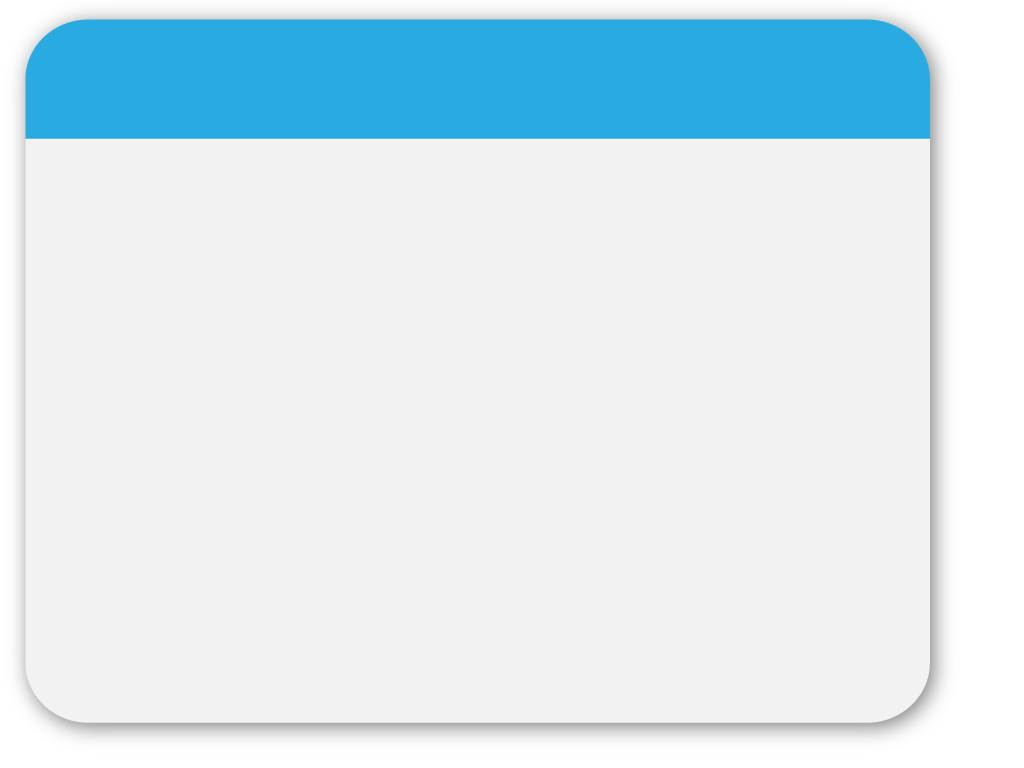 08
WINTER
Die Unterscheidung zwischen unbewusster (§ 8 Abs 2 1. Satz FinStrG) und bewusster Fahrlässigkeit (§ 8 Abs 2 2. Satz FinStrG) spielt keine entscheidende Rolle für die Frage des „schweren Verschuldens“: Bewusste Fahrlässigkeit – der Täter erkennt das Risiko der Tatbildverwirklichung und hält die Verwirklichung des Tatbilds für möglich, vertraut aber darauf, dass er das Tatbild nicht verwirklicht – bedeutet nicht in jedem Fall „schweres Verschulden“; und umgekehrt schließt unbewusste Fahrlässigkeit nicht per se „schweres Verschulden““ aus. 


Burgstallers Ausführungen zur Fahrlässigkeit vor 40 Jahren sind noch immer „state of the art“ in Literatur und Rechtsprechung in Österreich. 

Man kann, das sei vorweggenommen, die „grobe Fahrlässigkeit“ nach § 8 Abs 3 FinStrG neu (2016) mit dem „schwere Verschulden“ in § 34 Abs 3 FinStrG (1976) gleichsetzen – hinsichtlich der Fahrlässigkeitsschuld strittig –, va weil der Strafausschließungsgrund der berufsmäßigen Parteienvertreter (§ 34 Abs 3 FinStrG alt) seit 1.1.2016 (Rechts)Geschichte ist: Er wurde als entbehrlich angesehen, durch die Anwendung der „groben Fahrlässigkeit“ für „alle“ werden sie nicht schlechter gestellt, für sie sollte sich nichts ändern.
Template
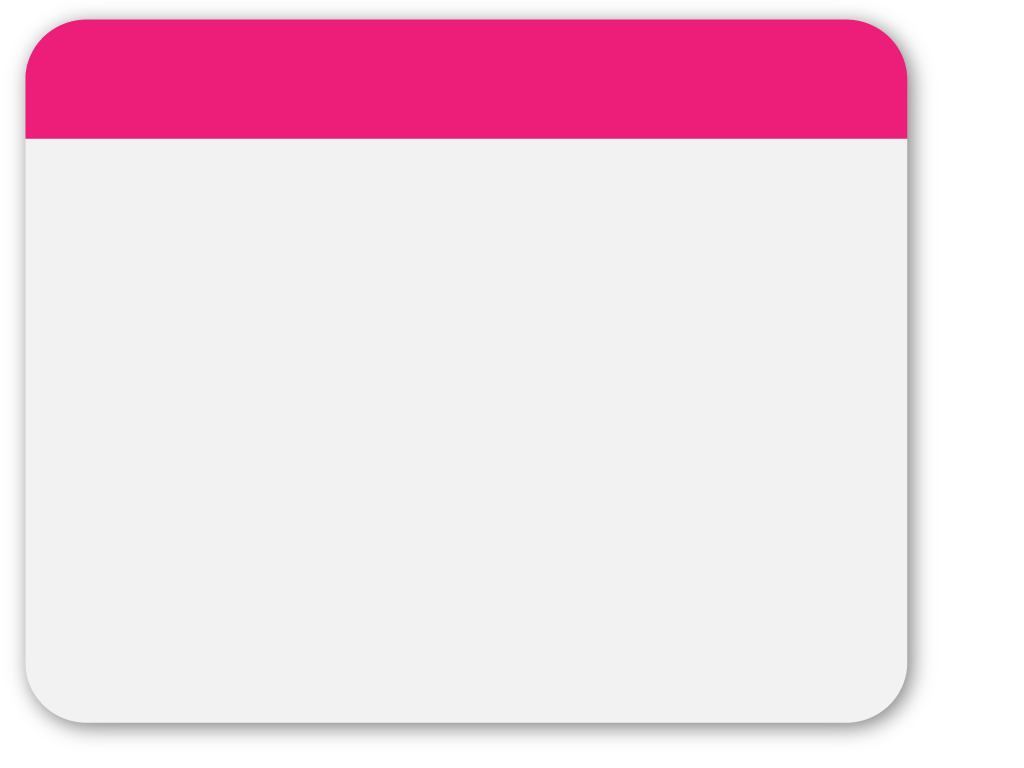 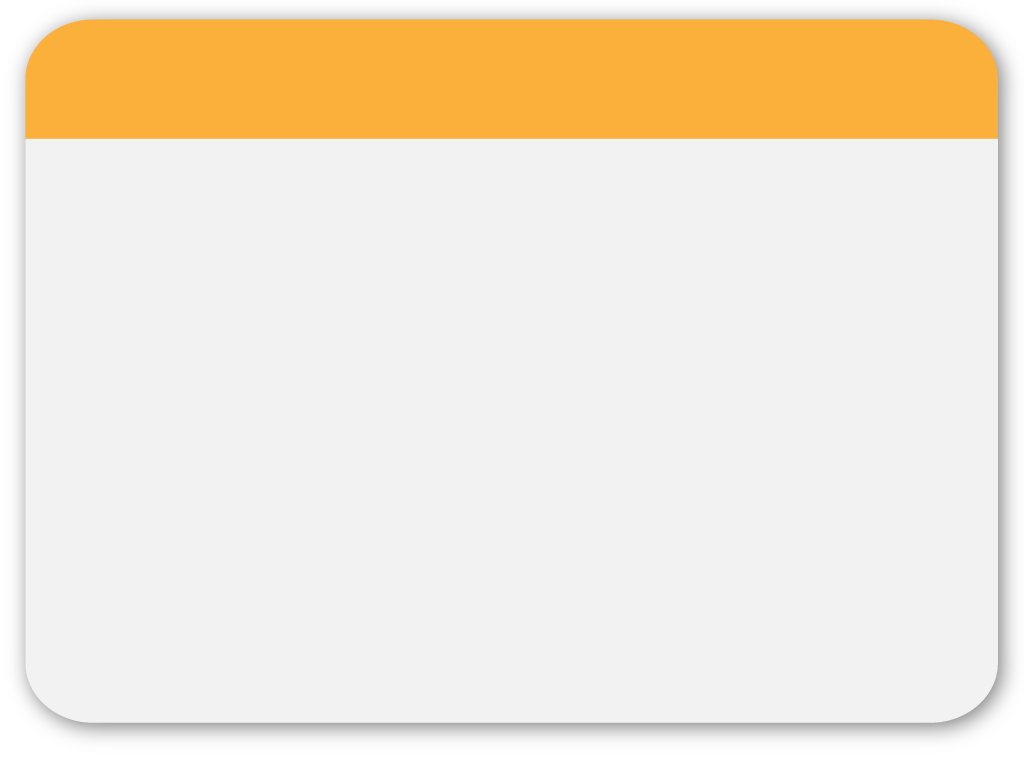 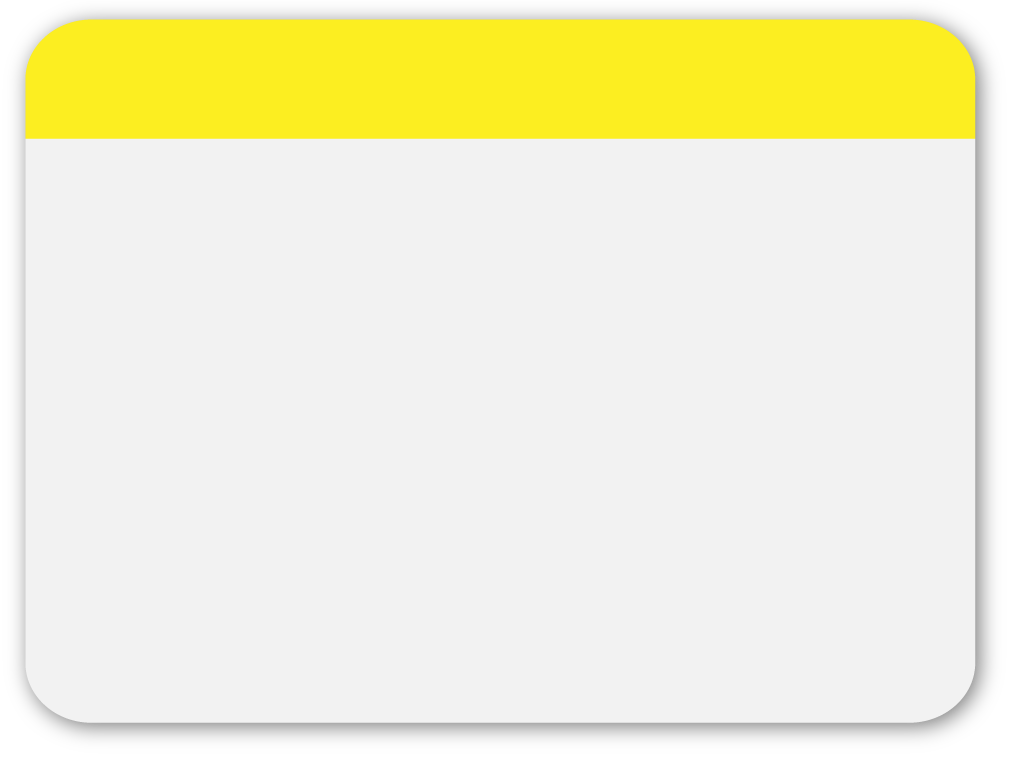 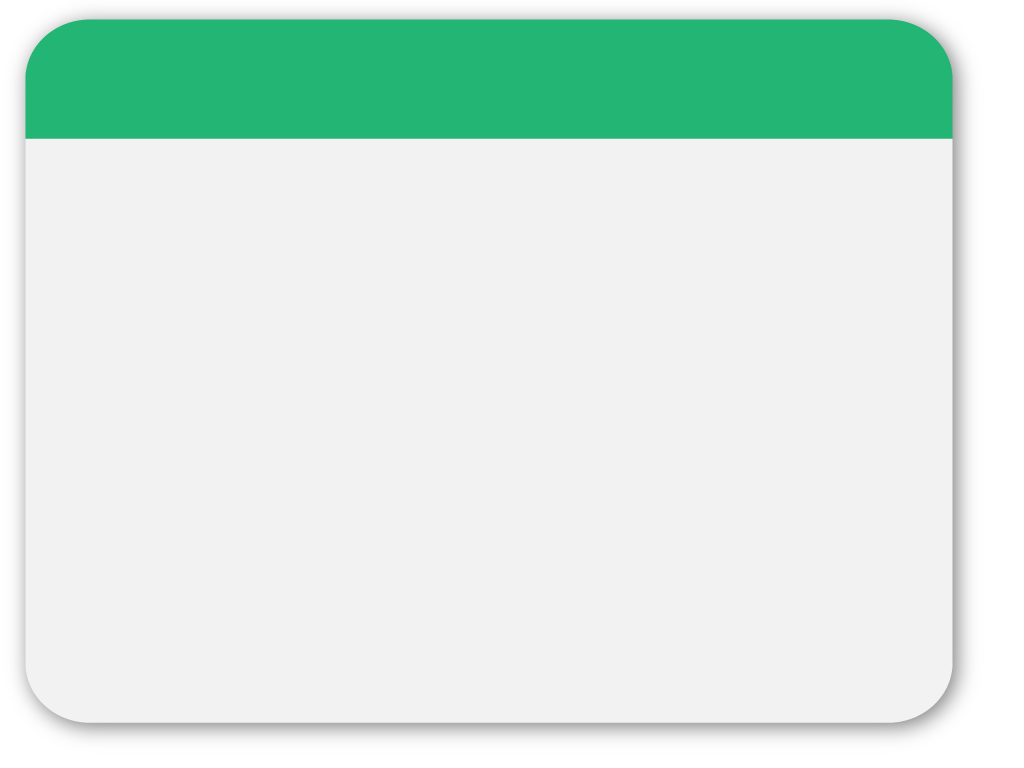 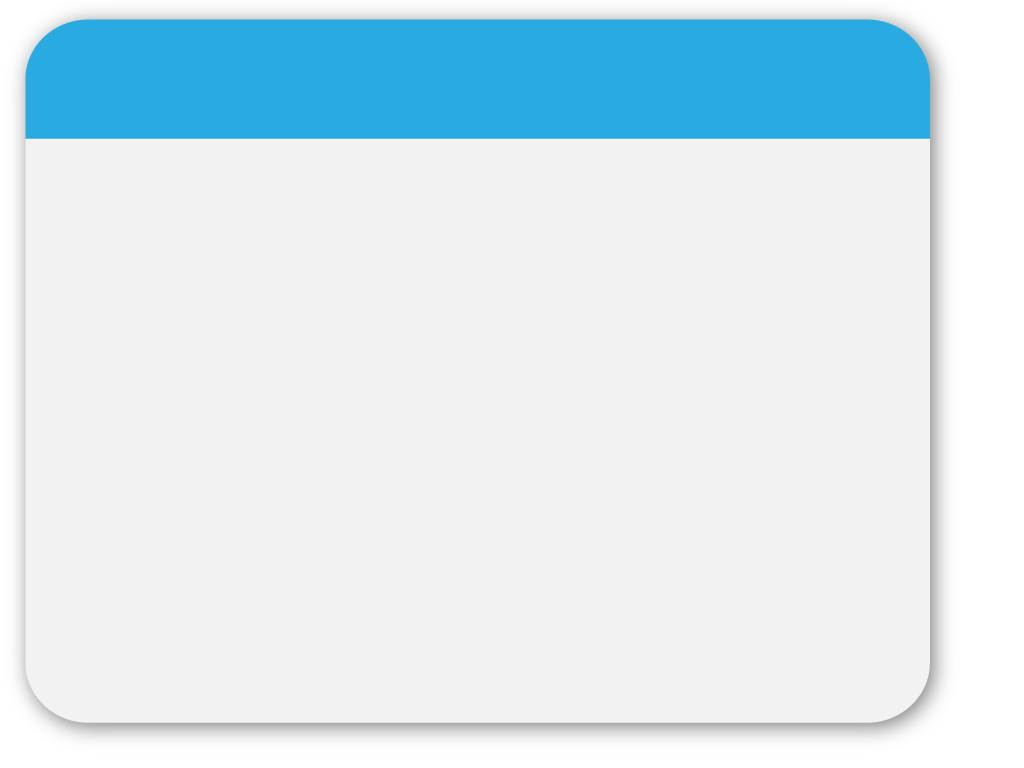 09
WINTER
2. § 8 Abs 3 Artenhandelsgesetz 2009 (1.1.2010)

bedroht – ohne jede Definition, was darunter zu verstehen sein soll – die grob fahrlässige Ein-, Aus-, Wiederaus-, Durchfuhr der durch Art 3 der Artenschutzverordnung (EG) Nr 338/97 geschützten Tiere, Pflanzen usw – zB durch Einfuhr einer auf EBAY in den USA  ersteigerten Krokolederherrengeldtasche aus den 30er Jahren des letzten Jahrhunderts – mit Geldstrafe bis € 10.000 bzw bei besonders vom internationalen Handel bedrohten Arten bis € 20.000.

Die Einschränkung der Strafbarkeit auf grobe Fahrlässigkeit ist nicht etwa das Resultat tiefschürfender kriminalpolitischer Überlegungen, sondern die Übernahme des (Mindest)Standards der in das österreichische Recht umgesetzten „EU-Umweltstrafrechtrichtlinie“ (RL 2008/99/EG).

Erwägungsgrund (7): „Deswegen sollte ein solches Verhalten in der gesamten
Gemeinschaft als Straftat gelten, wenn es vorsätzlich oder
grob fahrlässig ist.“
Template
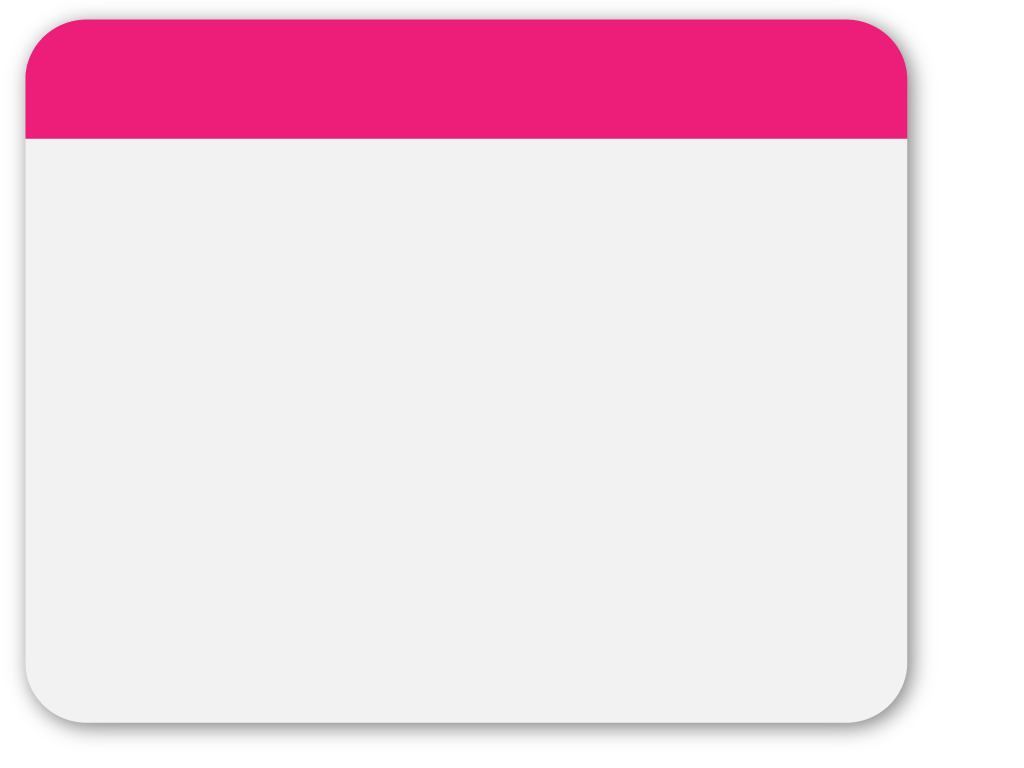 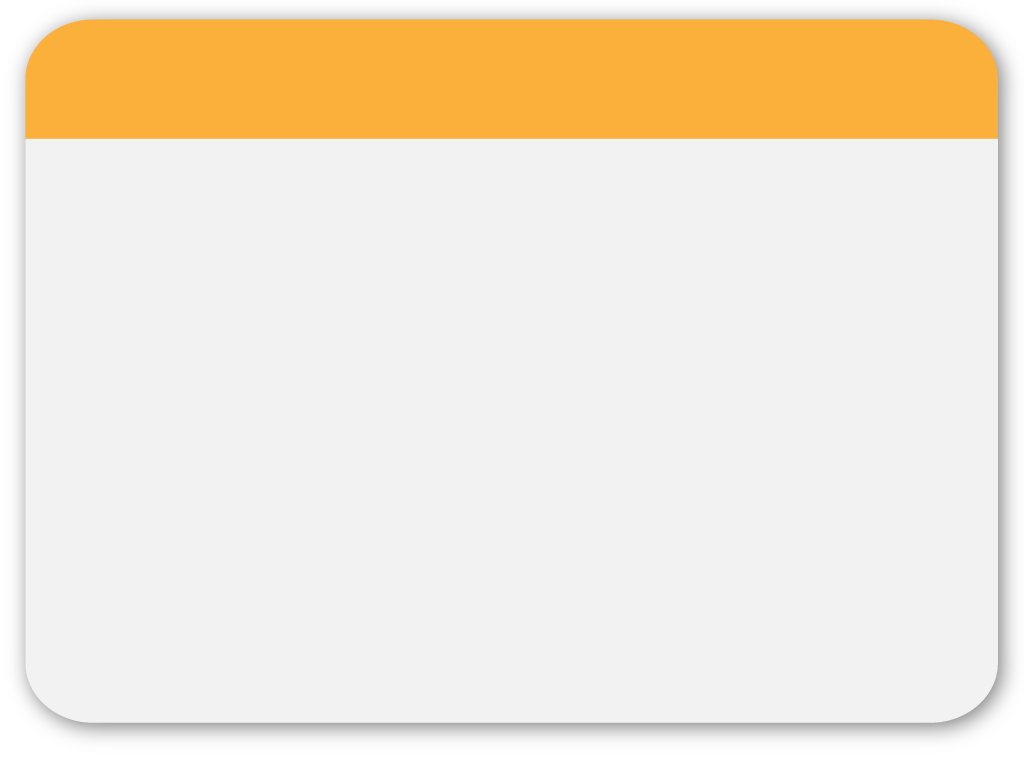 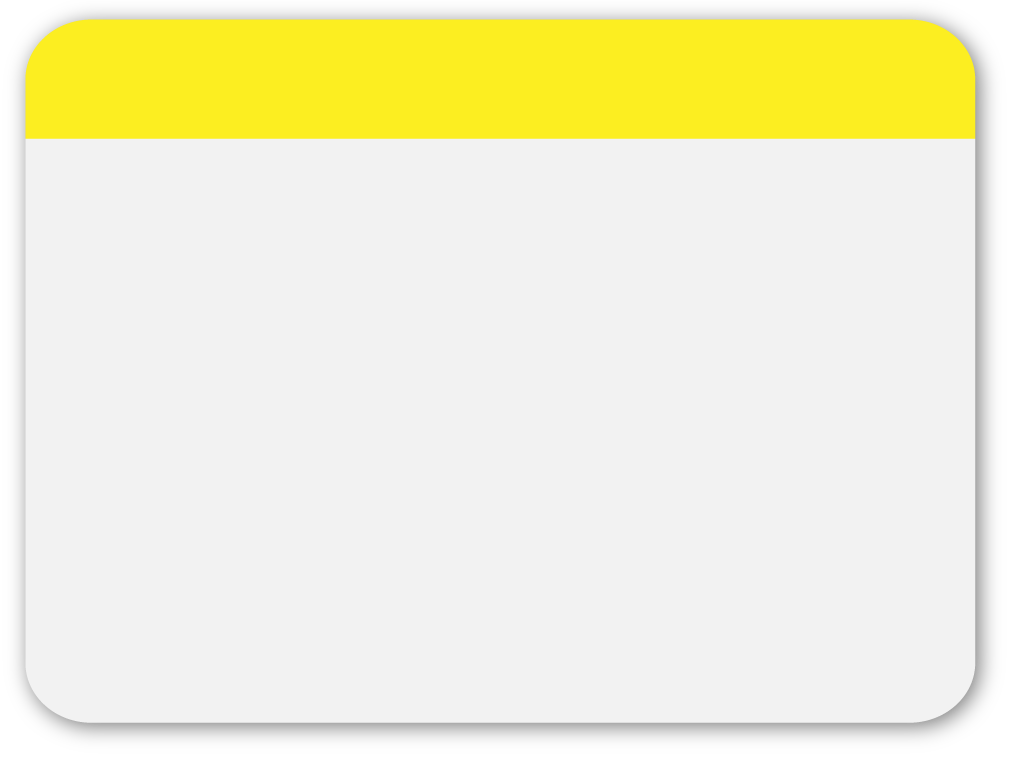 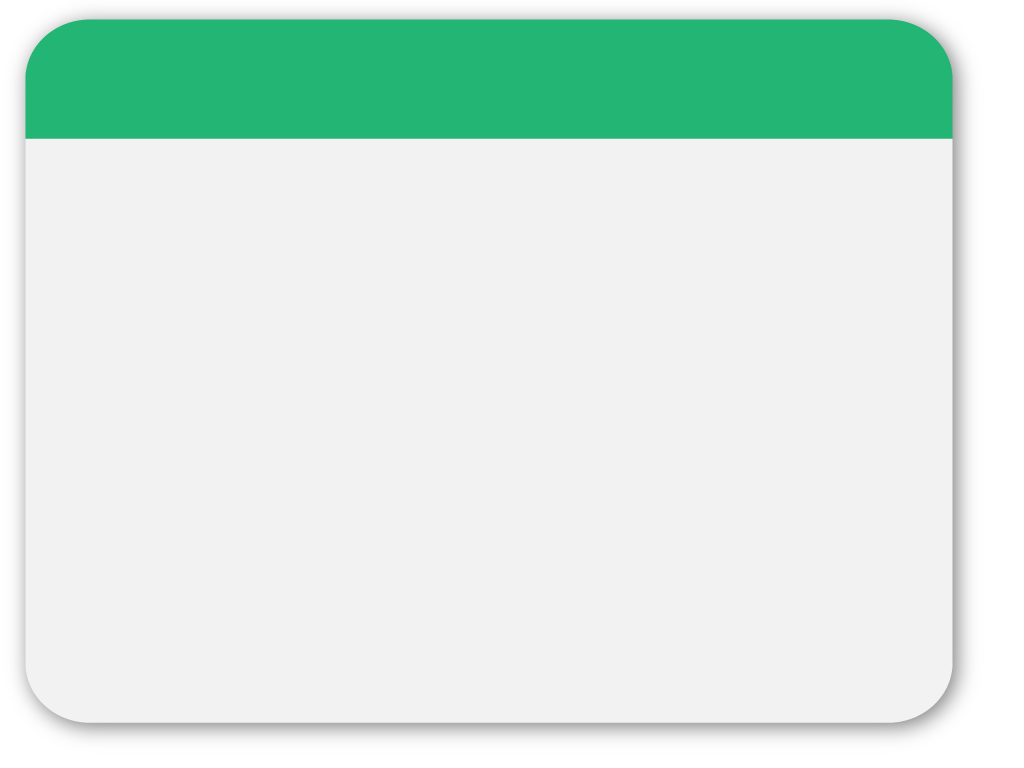 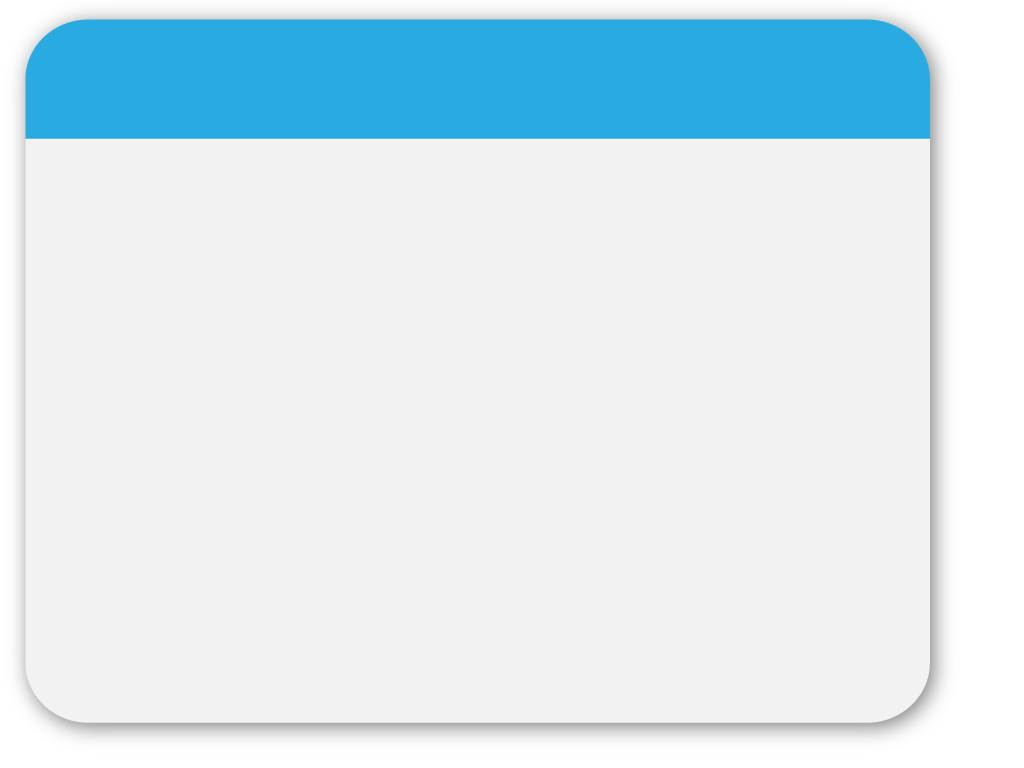 10
WINTER
3. Steuerreformgesetz 2015/2016 (1.1.2016)

§ 8 Abs 3 FinStrG: „Grob fahrlässig handelt, wer ungewöhnlich und auffallend sorgfaltswidrig handelt, sodass der Eintritt eines dem gesetzlichen Tatbild entsprechenden Sachverhaltes als geradezu wahrscheinlich vorhersehbar war.“

Die Legaldefinition stimmt wörtlich überein mit der Legaldefinition § 6 Abs 3 StGB idF Strafrechtsänderungsgesetz 2015. 

Bevor wir zur „groben Fahrlässigkeit“ kommen, zunächst zur Fahrlässigkeit selbst, und zwar zunächst zur objektiven Fahrlässigkeit:
Template
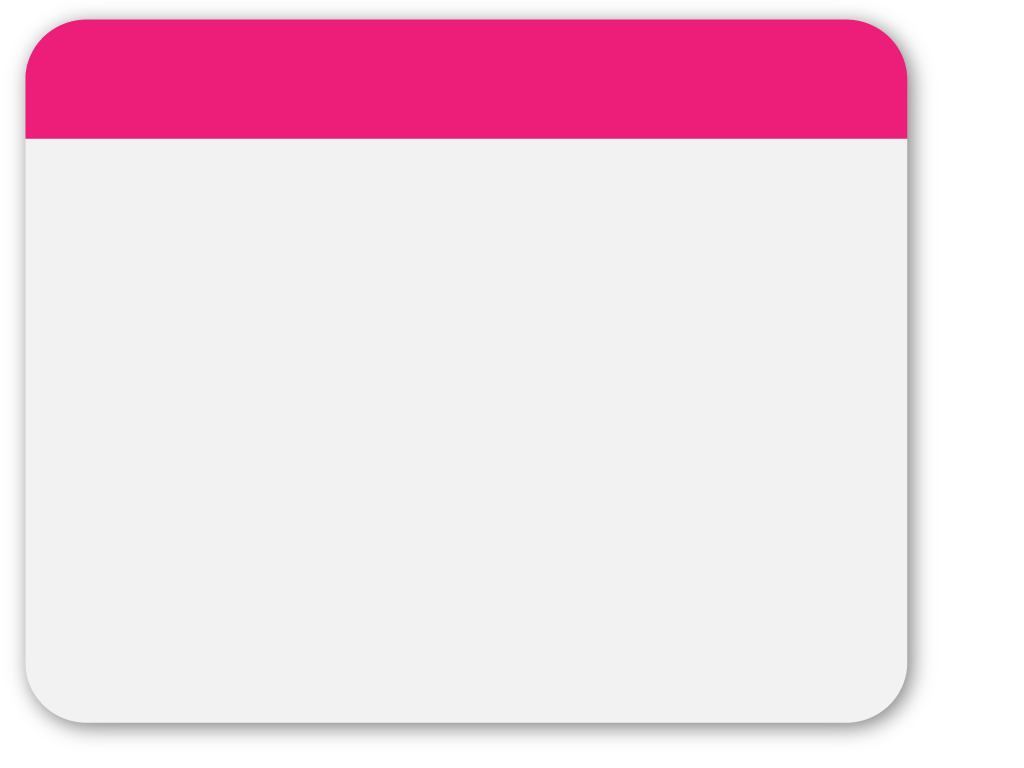 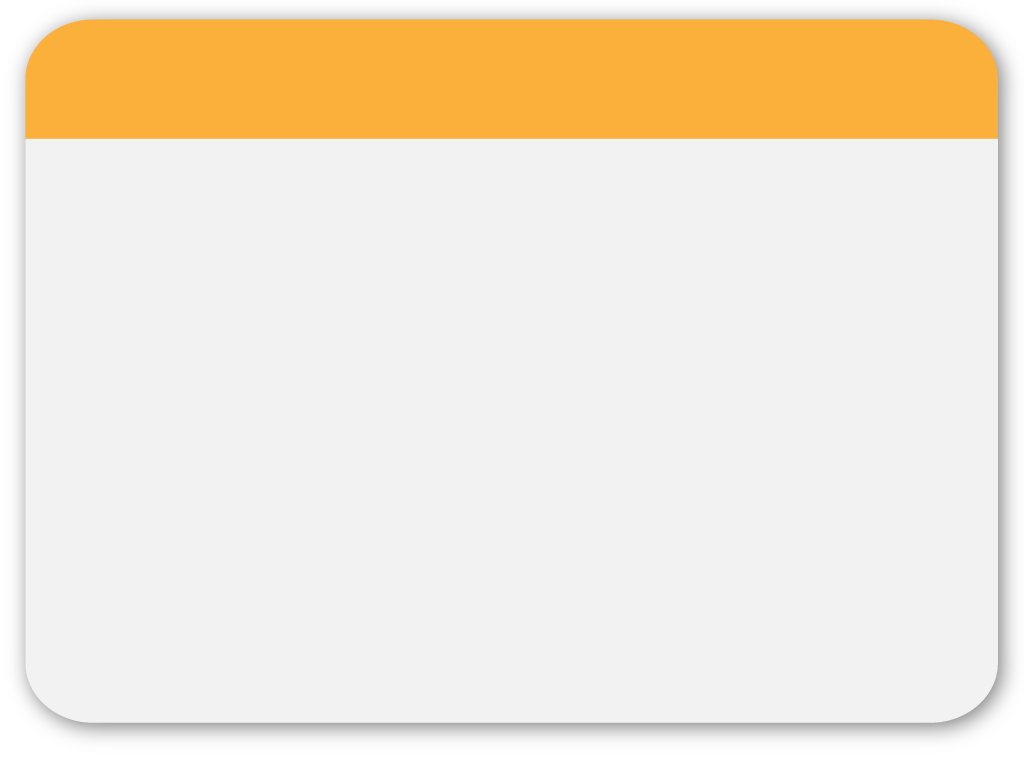 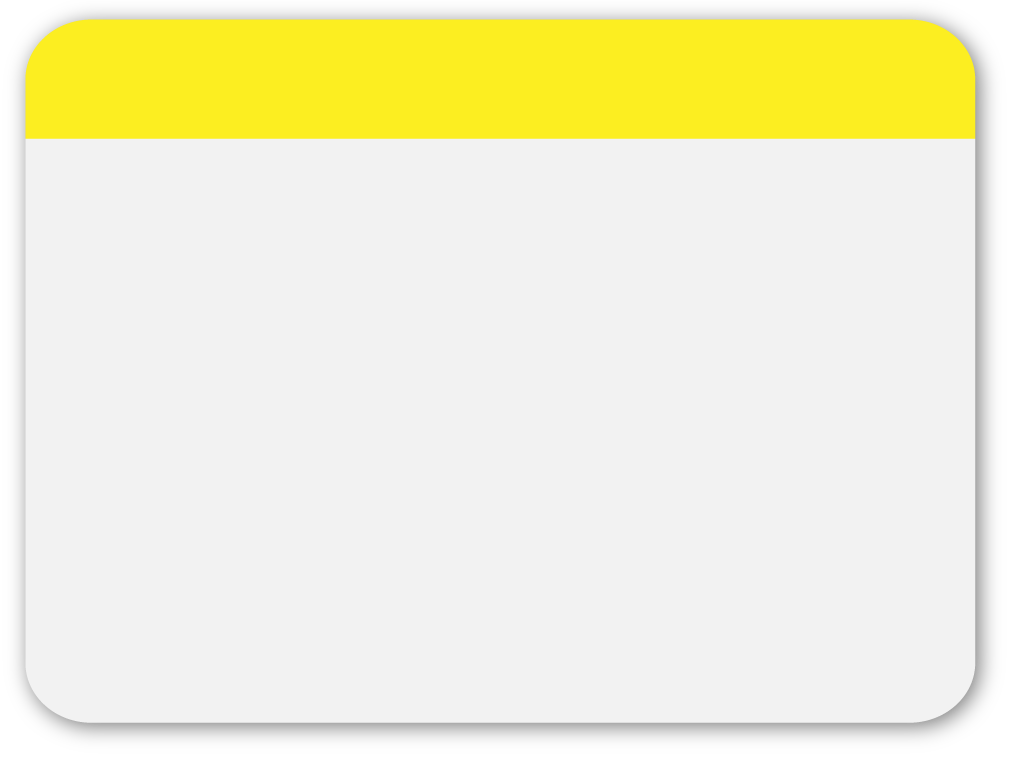 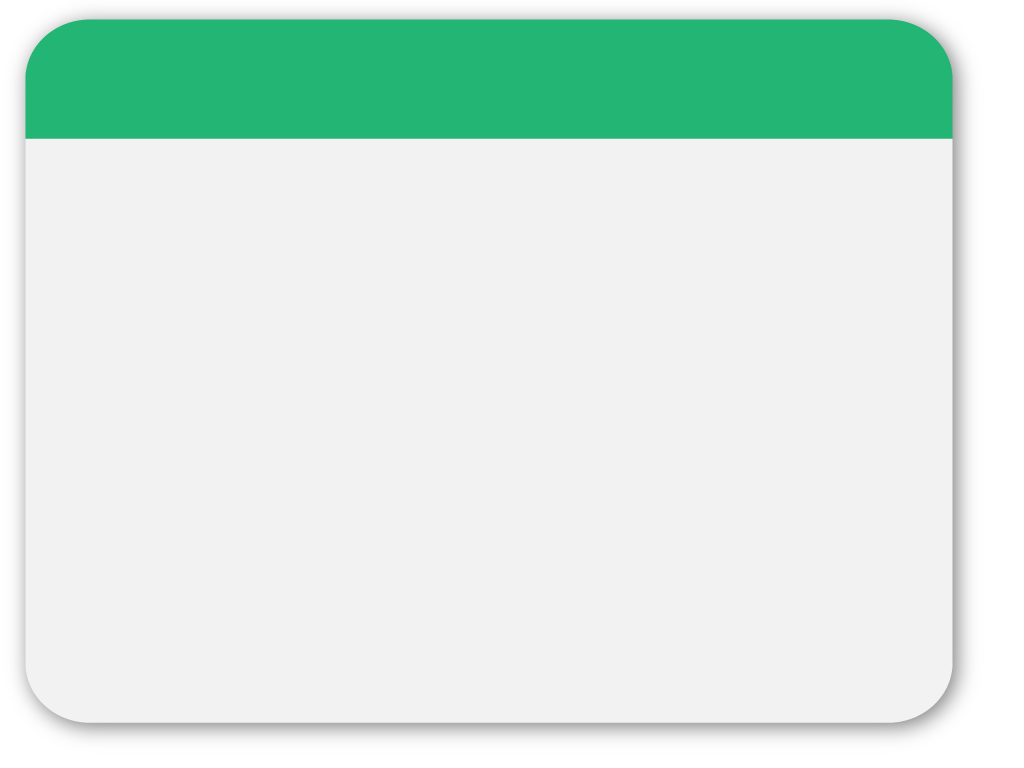 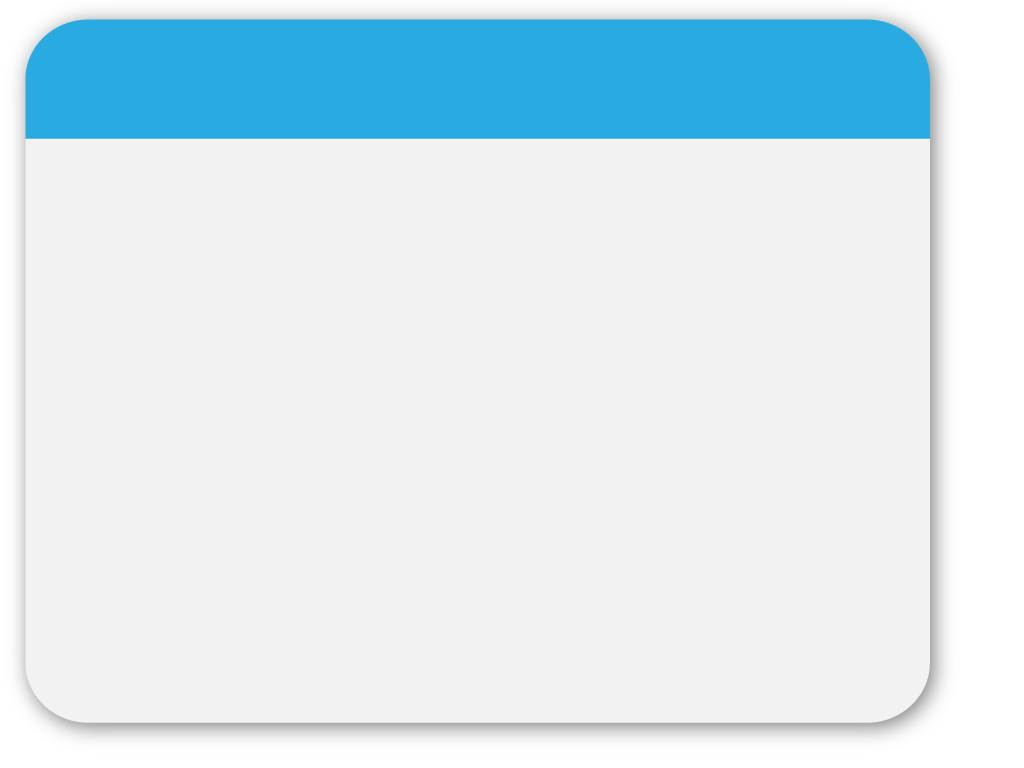 11
WINTER
Für diese Frage ist die Modellfigur des einsichtigen und besonnen Menschen aus dem jeweiligen Verkehrskreis des Täters heranzuziehen (Abgabepflichtiger, Wirtschaftstreuhänder, Rechtsanwalt, Notar usw), und zwar mit all den Einschränkungen im Rahmen des rechtlich nicht missbilligten, also erlaubten Risikos (Bargeldgeschäfte, Benützung der üblichen Bankdienstleistungen, Gründen von Unternehmen, Handel mit Immobilien und Kunst usw) und des aus der StVO bekannten Vertrauensgrundsatzes, der auch auf das arbeitsteilige Zusammenwirken unter Einhaltung von Auswahl-, Überwachungs- und Begleitpflichten anzuwenden ist. 

Umfassende Sorgfaltspflichten treffen dabei den Abgabepflichtigen selbst: abgabenrechtlich relevante Unterlagen sind übersichtlich und vollständig zusammen zu stellen und Abgabenerklärungen haben immer wahr, klar und vollständig zu sein.
Template
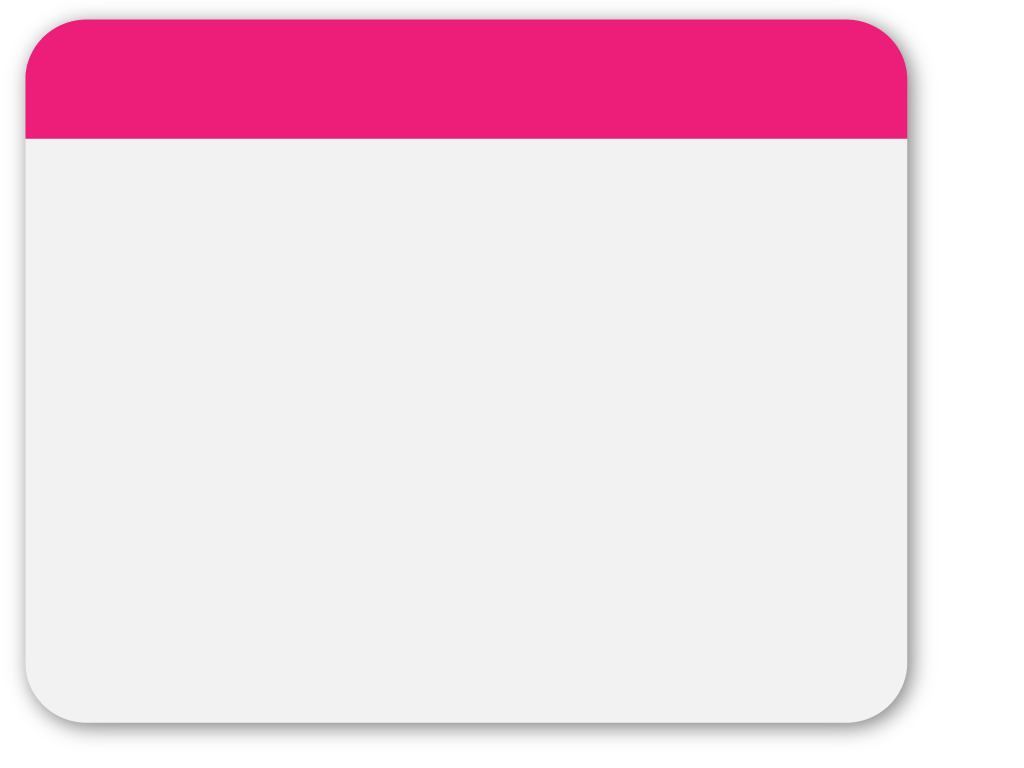 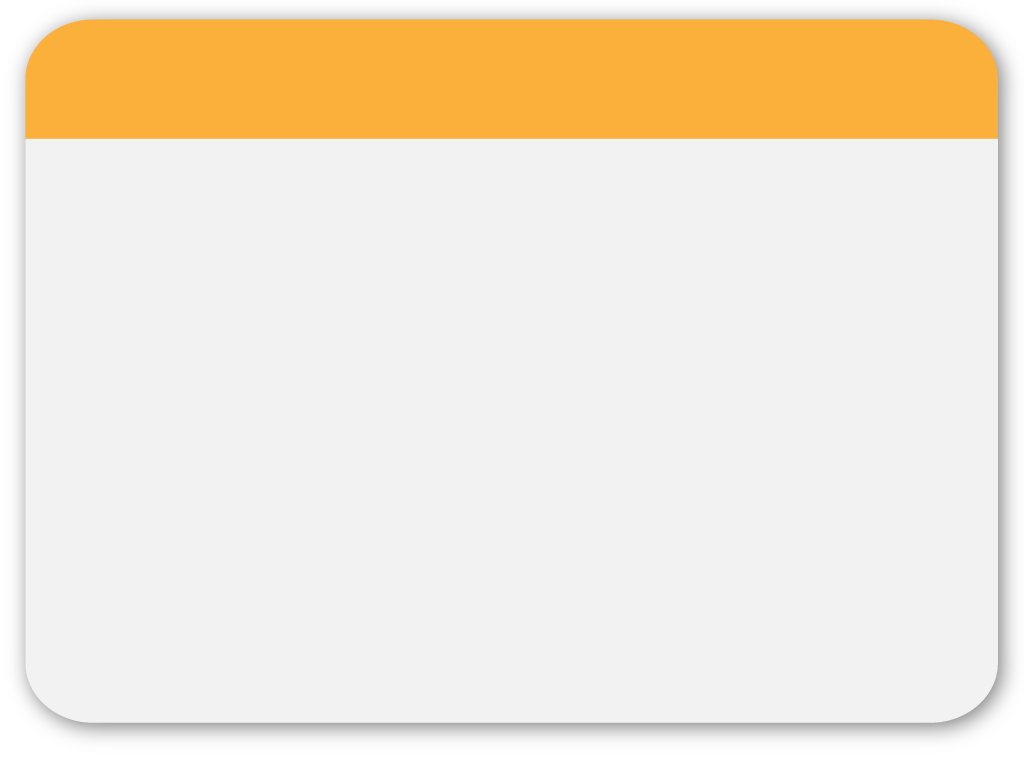 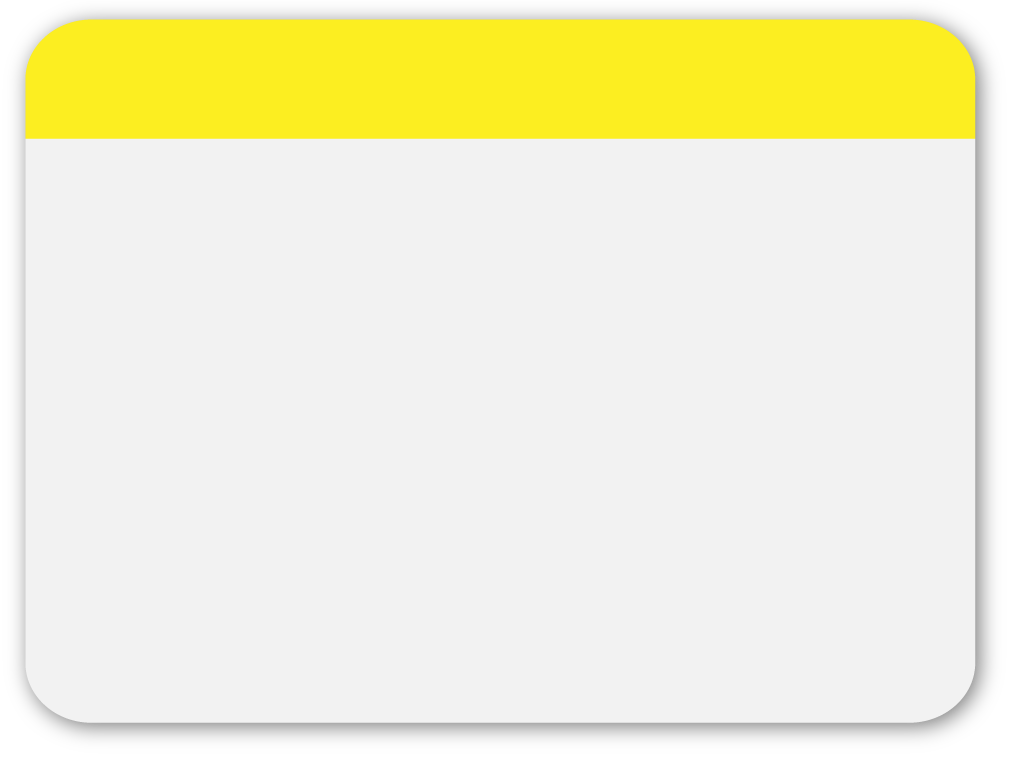 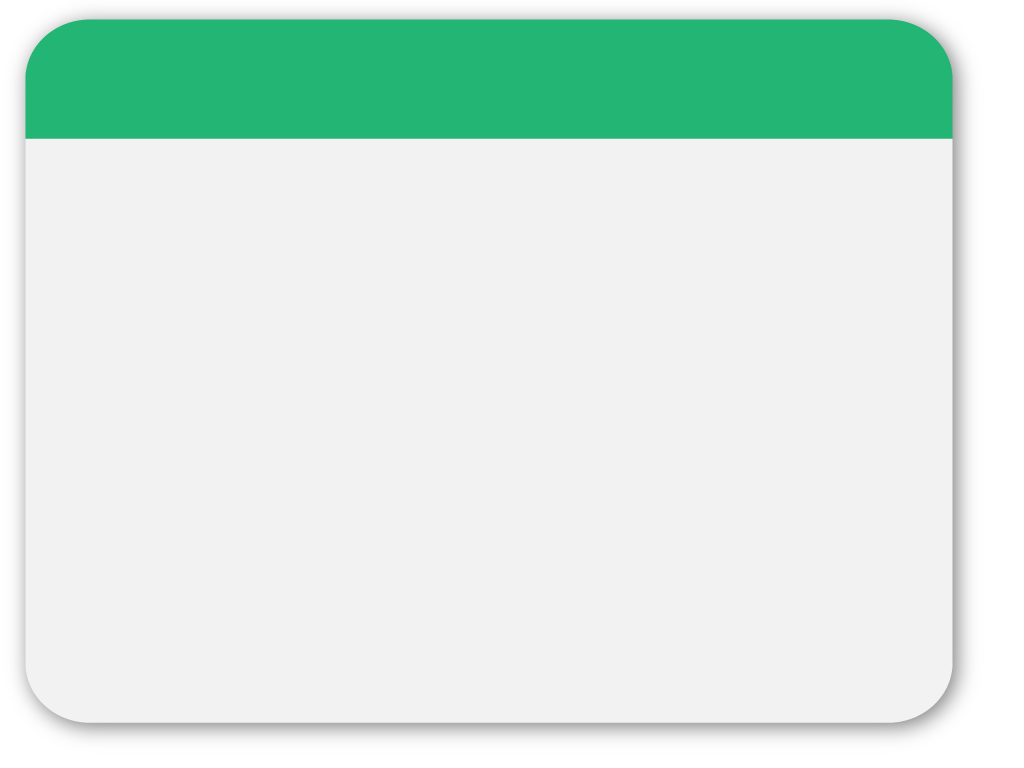 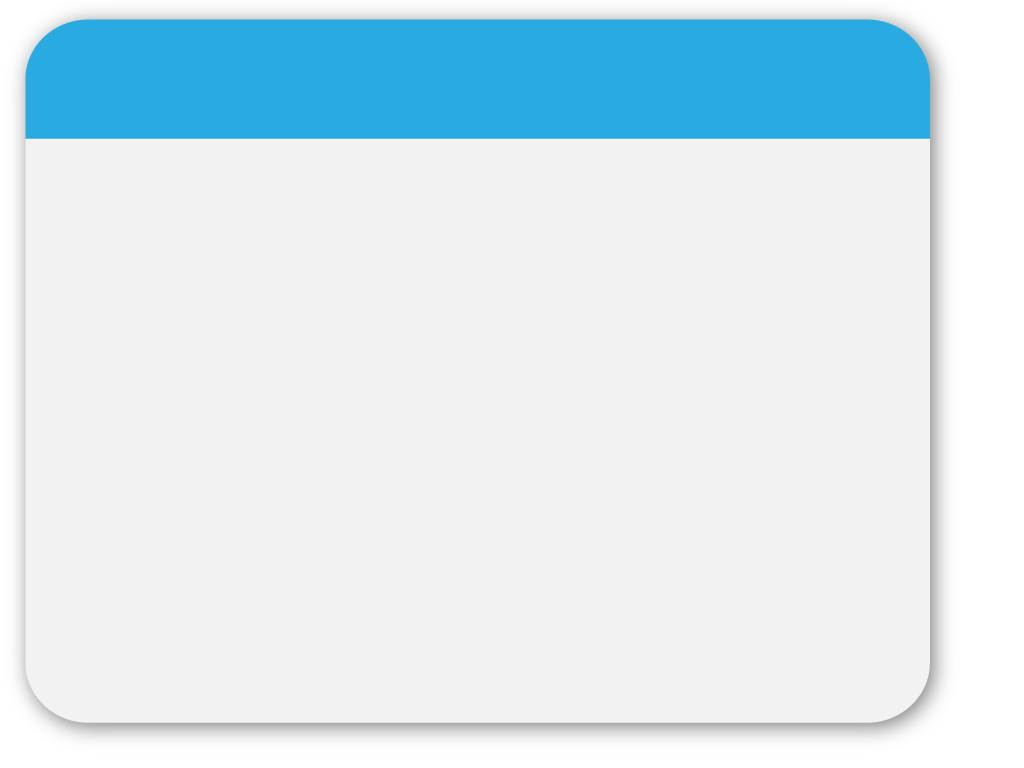 12
WINTER
Steuerberater trifft bei umfassender Vertretung zB die Pflicht, den Geschäftsablauf des Unternehmens konkret kennen zu lernen, um sich, falls notwendig, Kenntnisse auf steuerlichen Spezialgebieten anzueignen; jeder Steuerberater muss sich im Abgabenrecht fort- und weiterbilden; Steuerberater dürfen aber darauf vertrauen, dass die Informationen, die sie von den Abgabepflichtigen erhalten, vollständig und richtig sind. 

Plausibilitätskontrollen müssen sie aber immer durchführen. Wenn konkrete Anhaltspunkte Anlass zu Misstrauen geben (zB weil der Abgabepflichtige beanstandetes Verhalten fortsetzt), dann müssen sie dem nachgehen. Kalkulationen Schritt für Schritt parallel zu den Kalkulationen des Abgabepflichtigen nachzurechnen, brauchen sie nicht.

a. Die Voraussetzungen der „groben Fahrlässigkeit“ sind immer deliktsspezifisch zu sehen. Das heißt zugeschnitten auf das jeweilige Finanzvergehen, das „grobe Fahrlässigkeit“ voraussetzt. 
 
b. Die Einstufung als „grobe Fahrlässigkeit“ setzt eine die einzelnen Deliktsmerkmale übergreifende Gesamtbewertung voraus, und zwar die ganzheitliche Abwägung aller unrechts- und schuldrelevanten konkreten Tatumstände.
Template
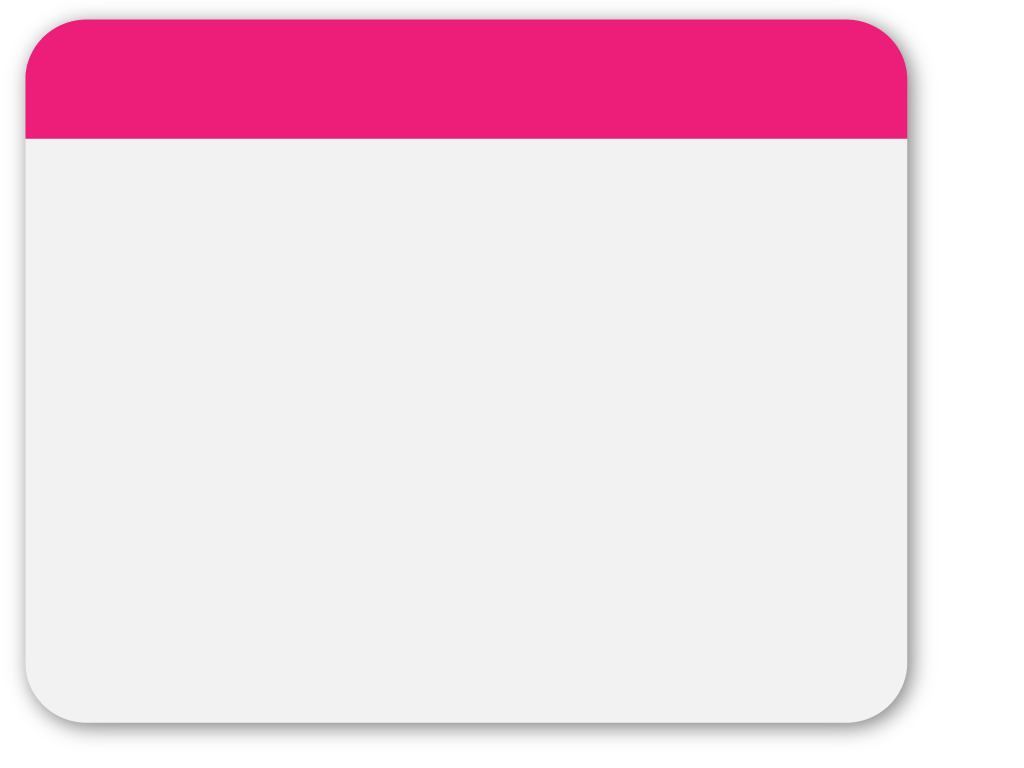 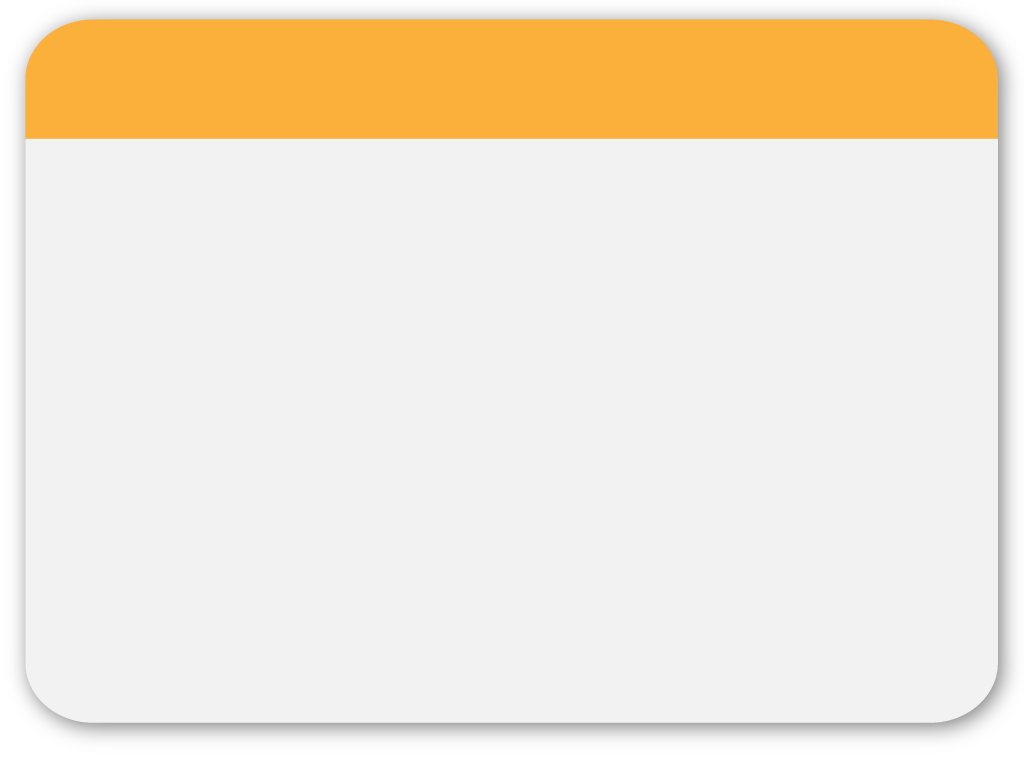 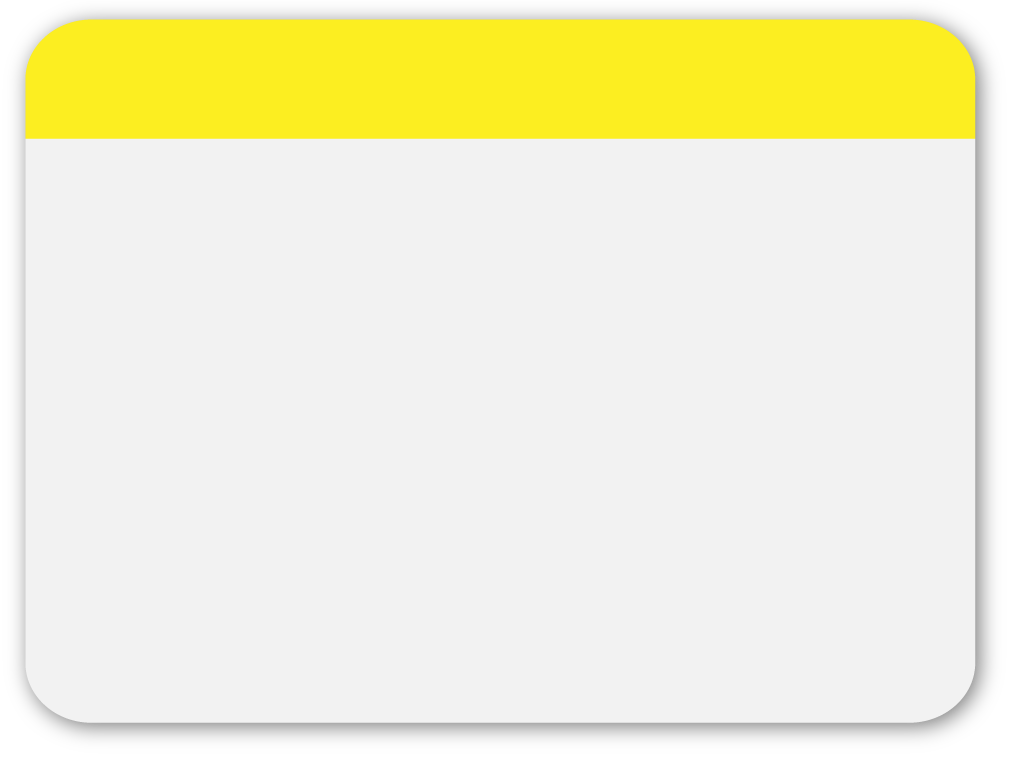 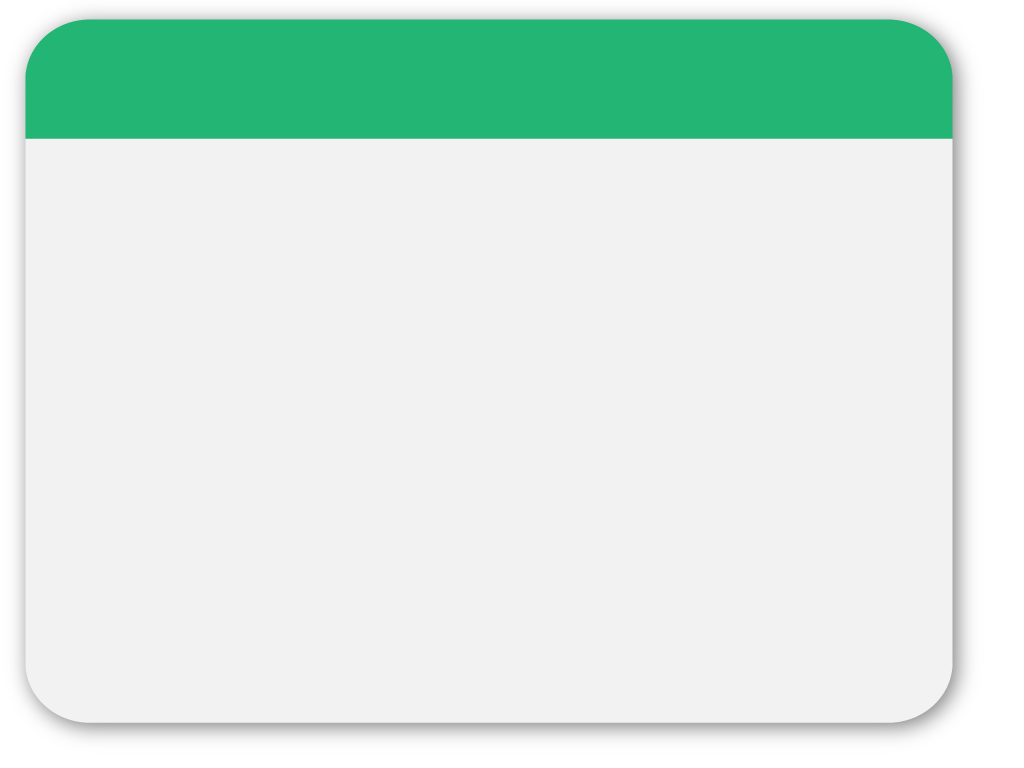 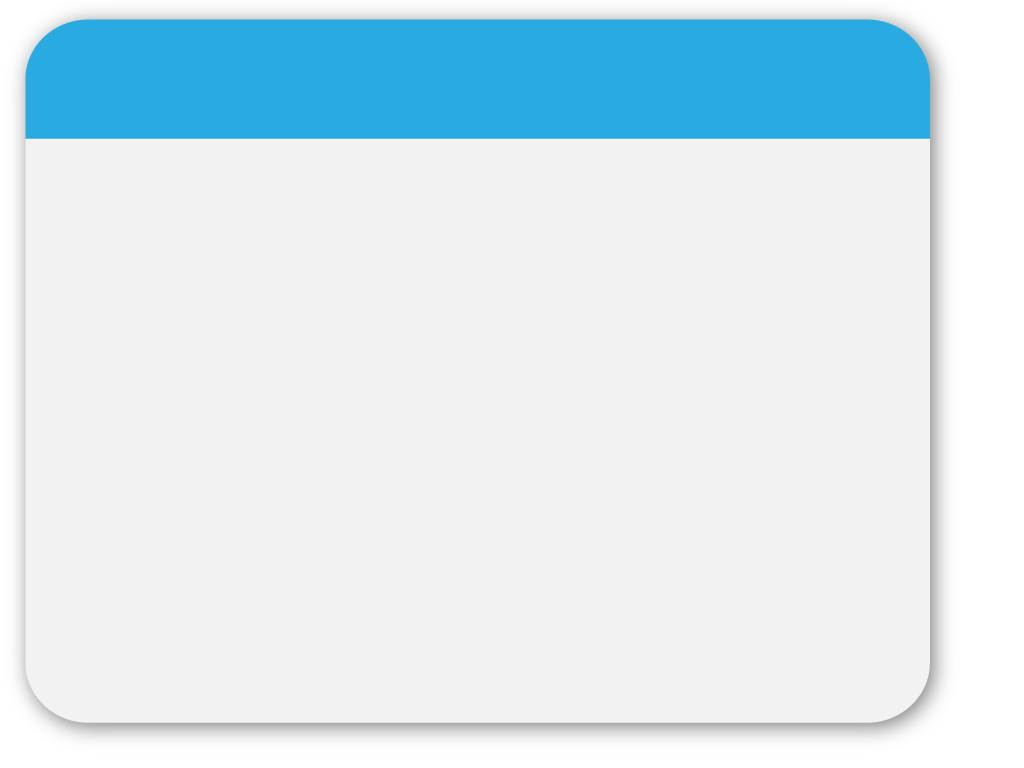 13
WINTER
ba. Der Handlungsunwert, das ist das Maß an objektiver Sorgfaltswidrigkeit, an Vernachlässigung der objektiven Sorgfaltspflicht, muss „ungewöhnlich und auffallend“ sein. 
 
Laut RV Strafrechtsänderungsgesetz 2015 sollen nur jene Fälle als grob fahrlässig eingestuft werden, die „das gewöhnliche Maß an nie ganz vermeidbaren Fahrlässigkeitshandlungen des täglichen Lebens ganz erheblich übersteigen.“
 
Kriterien für das Maß an Handlungsunwert und damit für die Unterscheidung zwischen „grober“ und „nicht grober“ (leichter, mittlerer) Fahrlässigkeit sind: 

der Umfang der drohenden Rechtsgutbeeinträchtigung aufgrund einzelner ziffernmäßig hoher Positionen,
die Zahl und das Gewicht der abgabenrechtlich relevanten Pflichtverletzungen zB bei der Führung und Aufbewahrung der Bücher auch im Hinblick auf die Schwere des mit der Pflichtverletzung verursachten Erfolgs (Additionsfehler bei „großen“ oder „kleinen“ Zahlen?),
Template
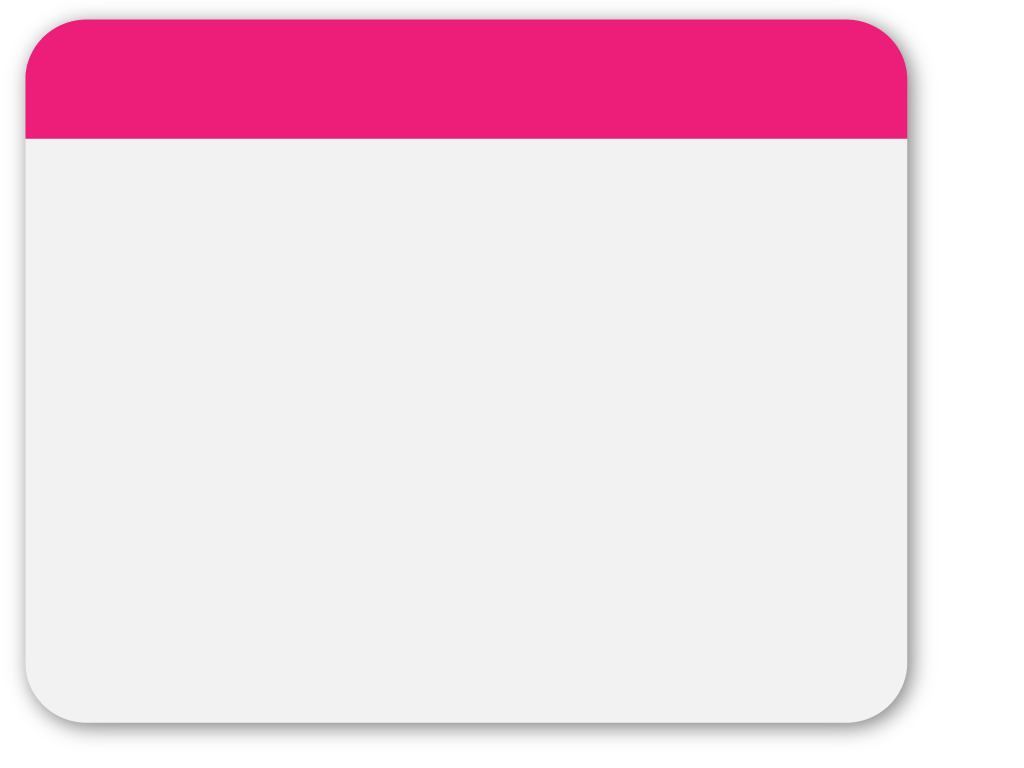 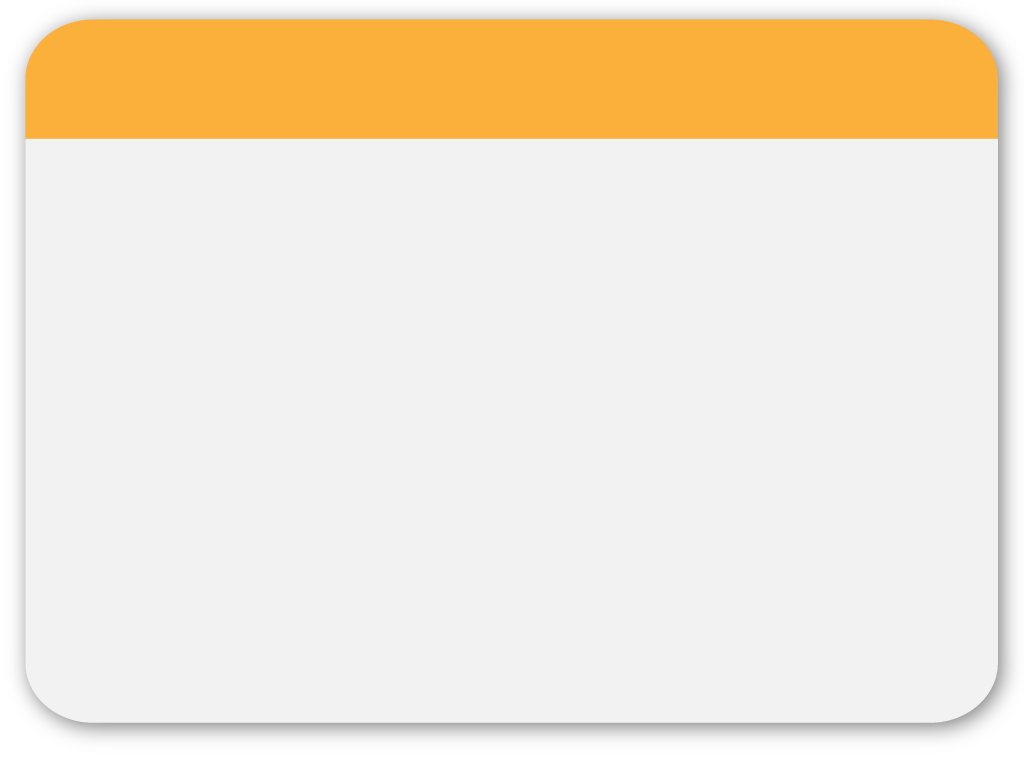 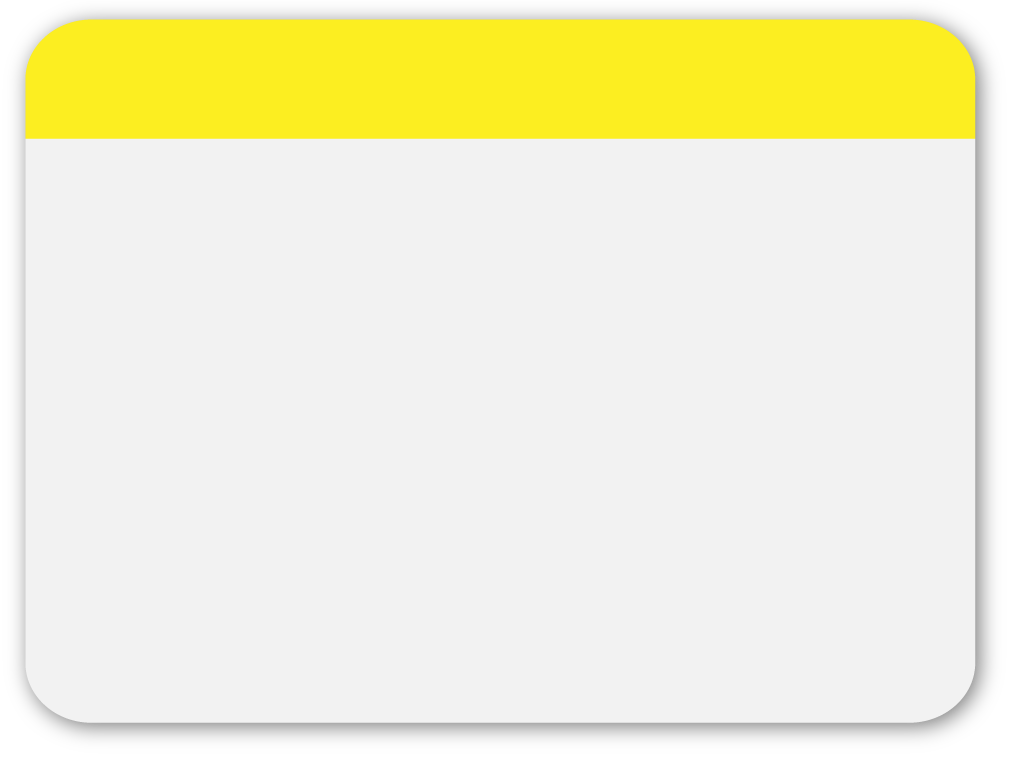 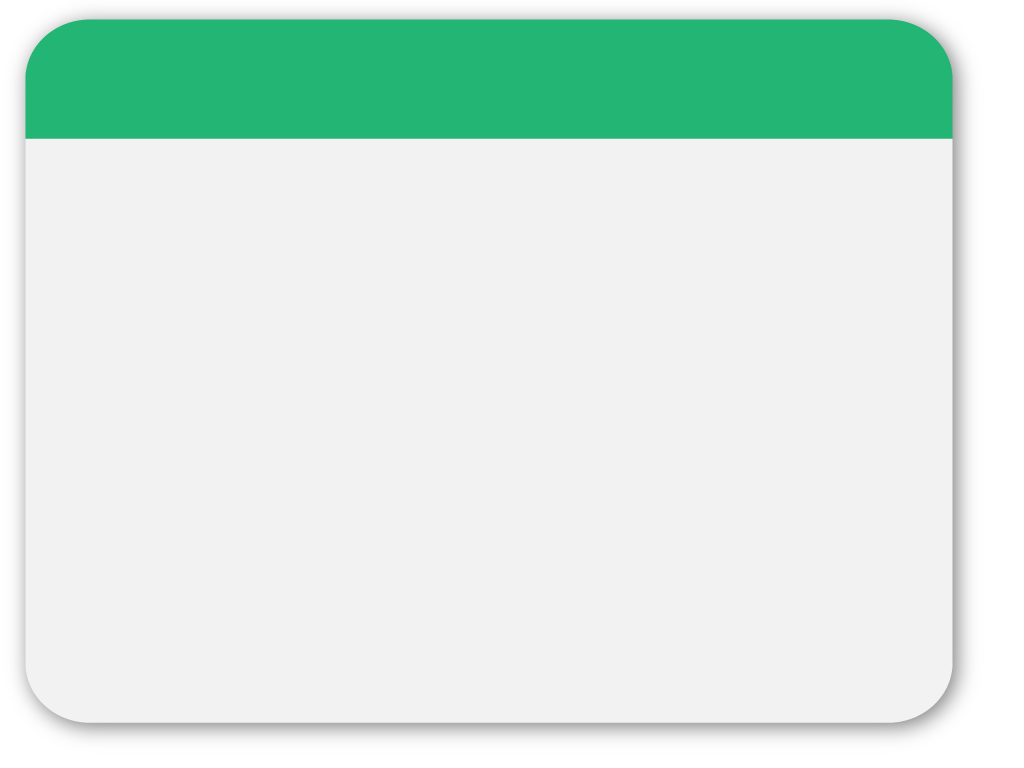 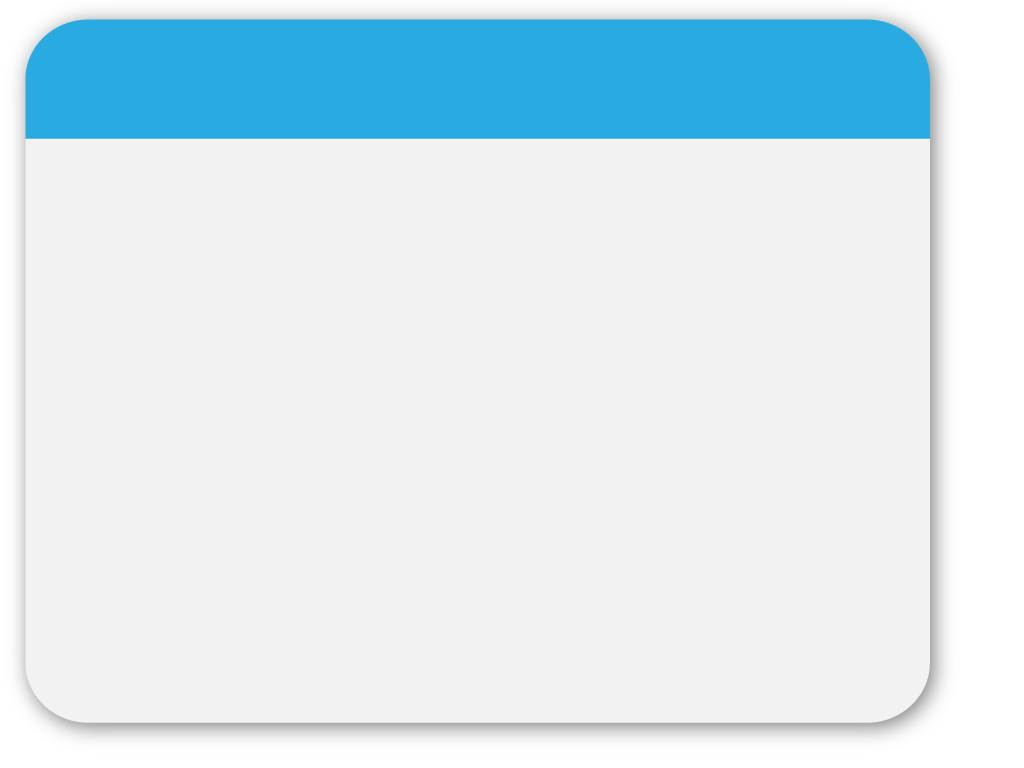 14
WINTER
die Größe des Aufwands zur Vermeidung des Sorgfaltsverstoßes,
der „soziale Wert“ und die „soziale Üblichkeit“ des riskanten Verhaltens,
der (ex ante betrachtet) objektive Grad der Wahrscheinlichkeit der Tatbildverwirklichung. Auf Grund eines konkreten Anlasses muss die Tatbildverwirklichung als „geradezu wahrscheinlich“ vorhersehbar gewesen sein. 

bb. Der Gesinnungsunwert (strittig, Dannecker in der ZWF zB erwähnt ihn nicht einmal mehr)
 
Dabei sind die einzelnen Fahrlässigkeitsschuldelemente (insgesamt) als überdurchschnittlich zu bewerten:
 
die subjektive Sorgfaltswidrigkeit nach den geistigen und körperlichen Fähigkeiten des Beschuldigten (Bildung, Ausbildung, Berufserfahrung, Lebensalter usw)
die Zumutbarkeit sorgfältigen Verhaltens auf Grund der besonderen Umstände im konkreten Einzelfall (Erkrankung, Unfall, tiefgreifende familiäre Probleme, Krankenstand von Mitarbeitern, Stresssituation, Zeitnot, Unkenntnis des gerade geänderten Abgabenrechts oder der Judikatur dazu durch den unvertretenen „kleinen“ Unternehmer usw)
Template
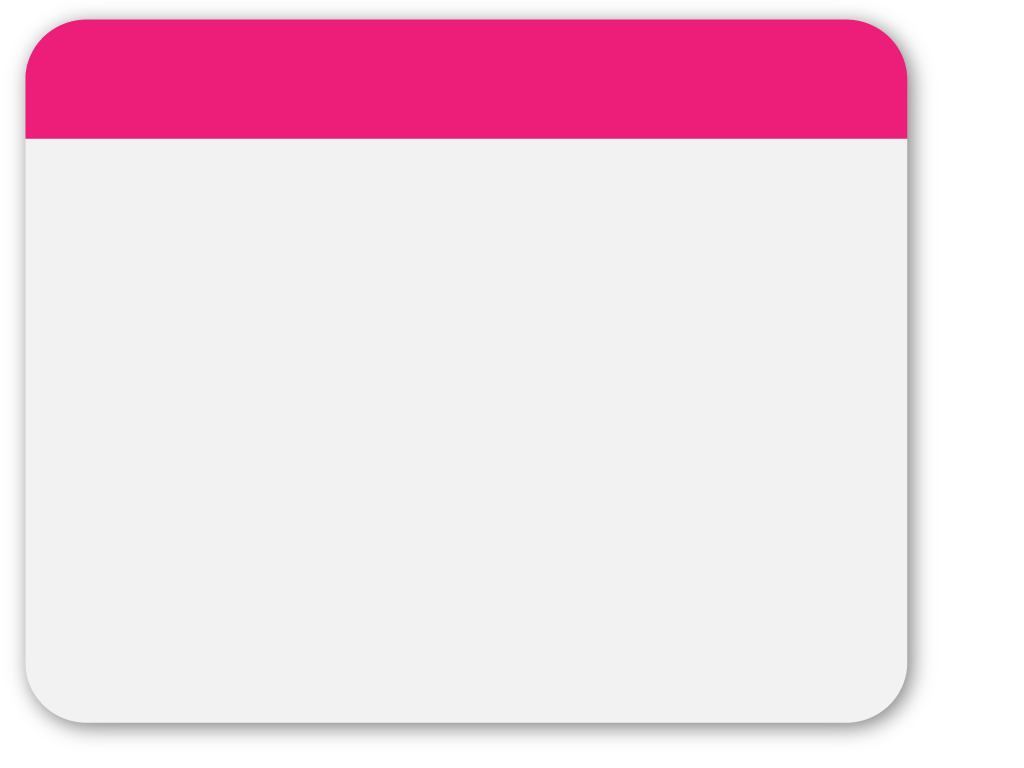 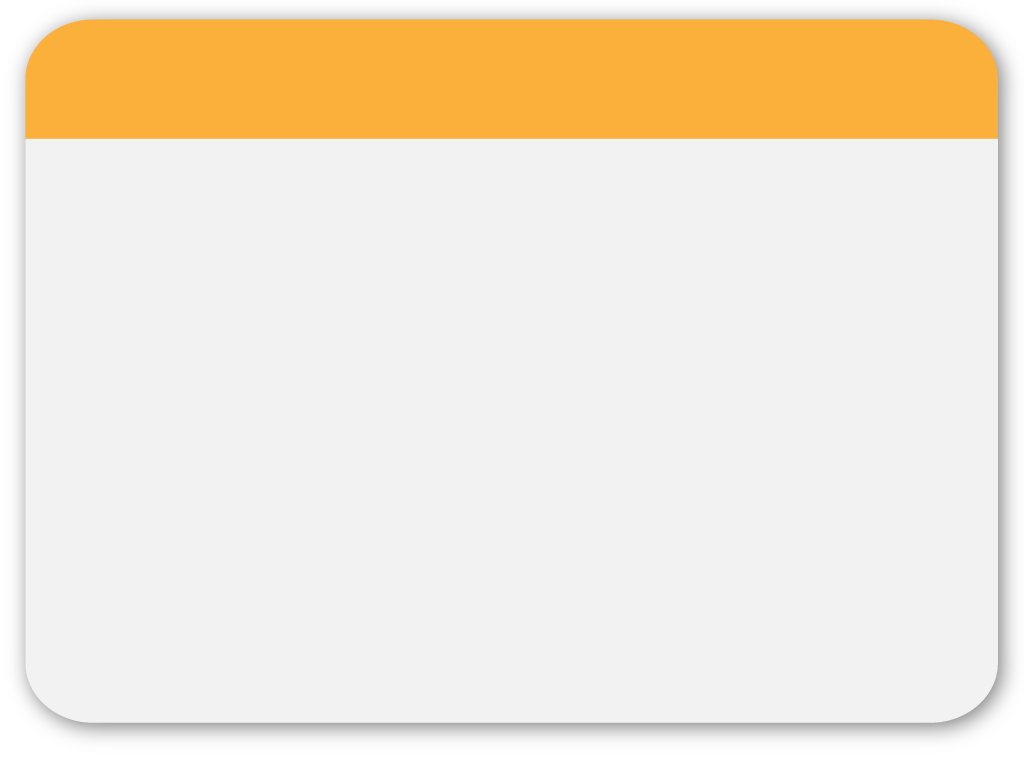 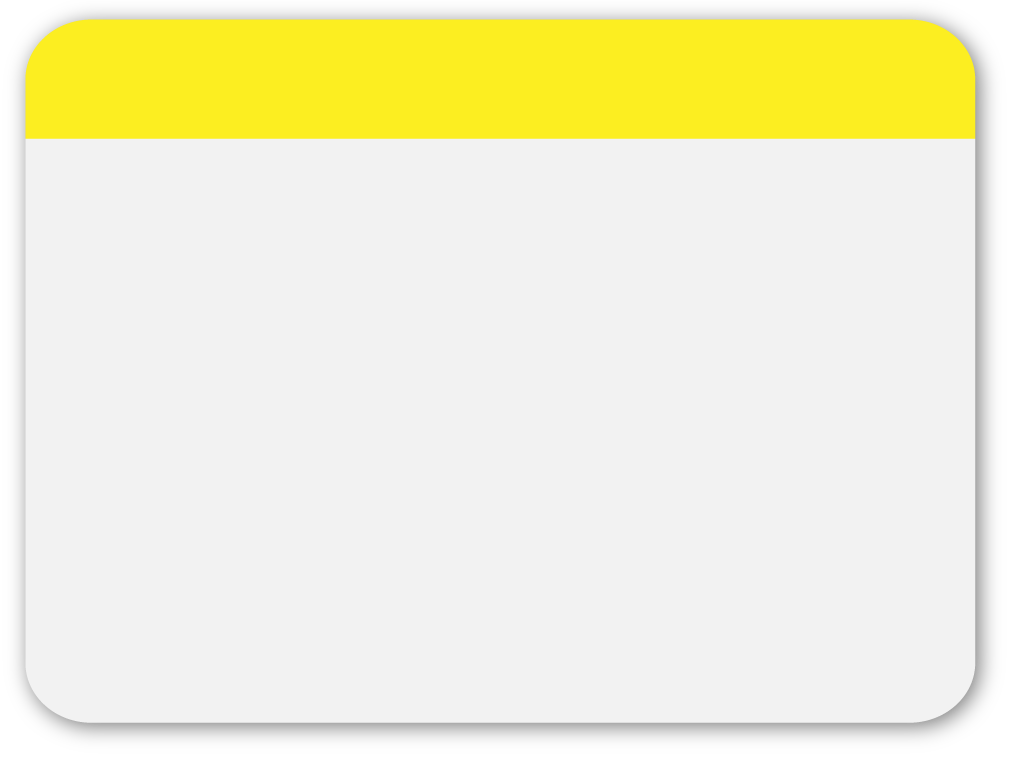 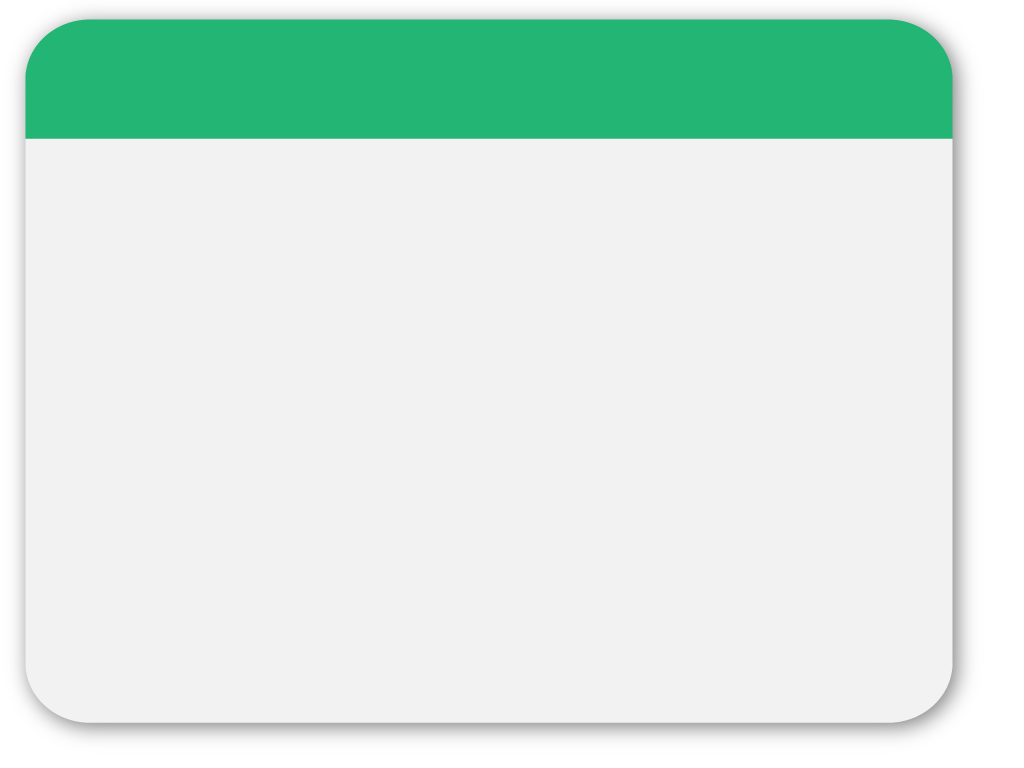 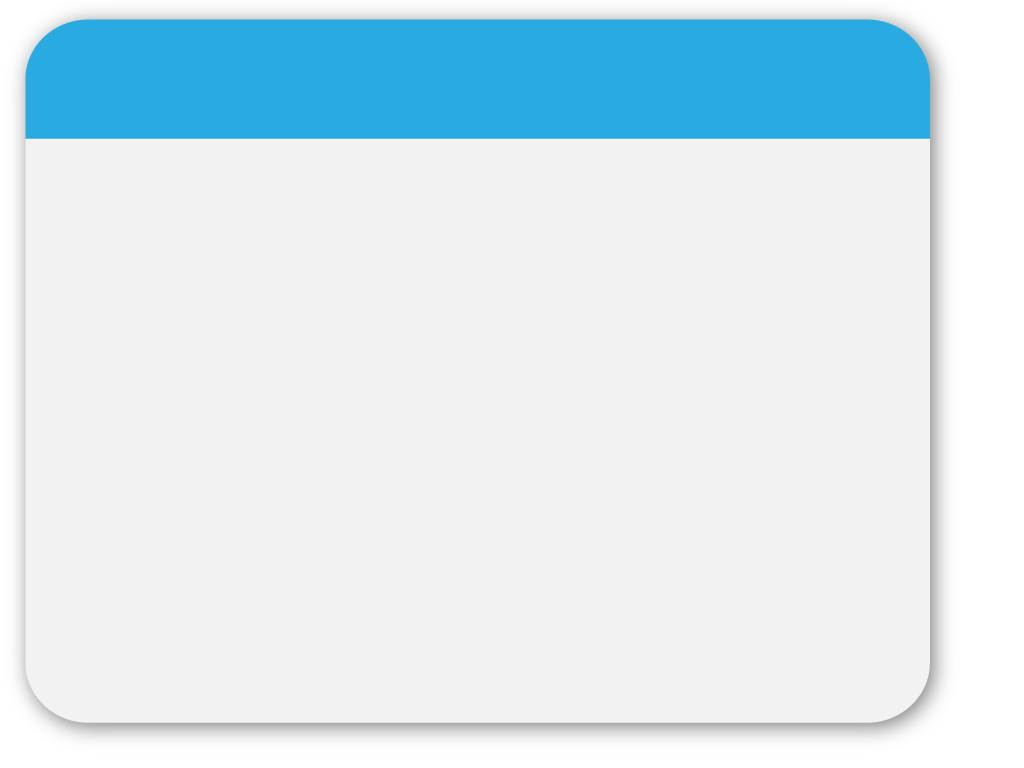 15
WINTER
bc. Der Erfolgsunwert selbst, bestimmt zB durch die Höhe der verursachten Abgabenverkürzung, spielt gar keine Rolle, weil Fahrlässigkeit als fehlerhafte Verhaltenssteuerung durch Außerachtlassung der gebotenen Sorgfalt unabhängig ist vom tatsächlich eingetretenen und zurechenbaren Erfolg.
Template
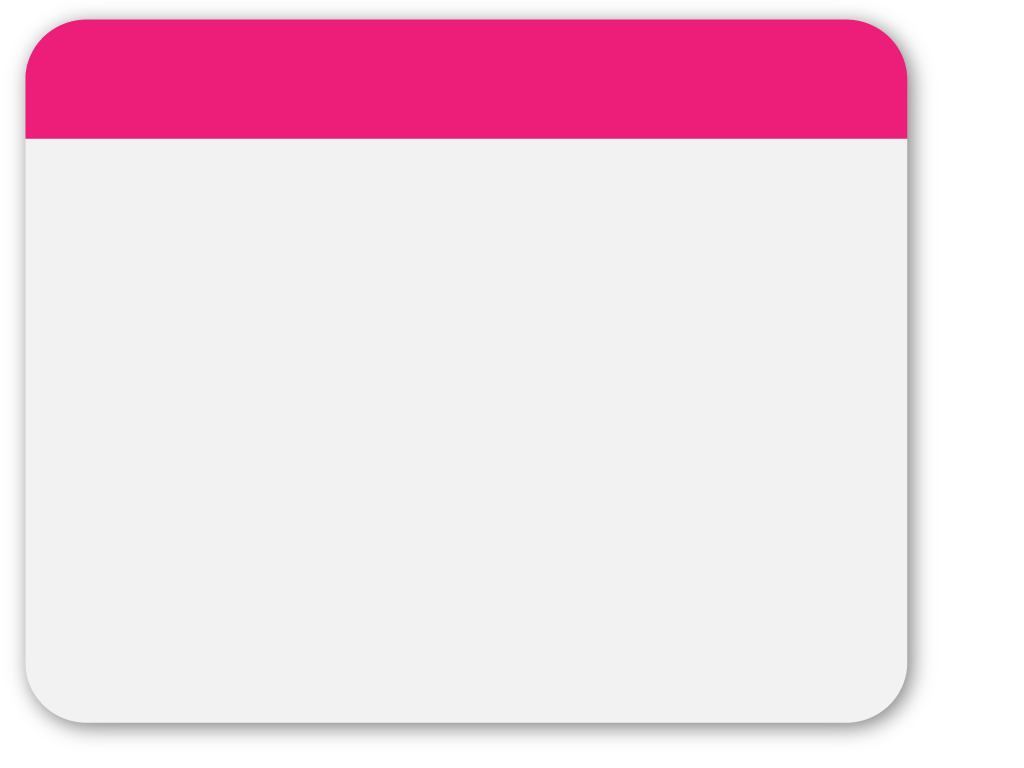 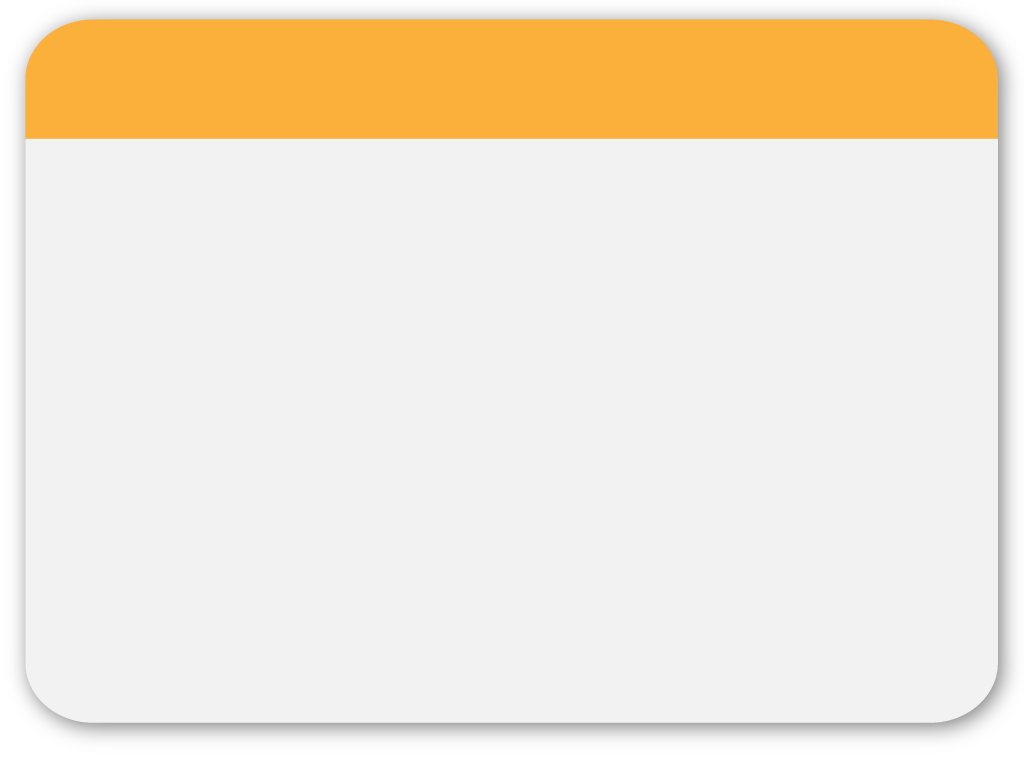 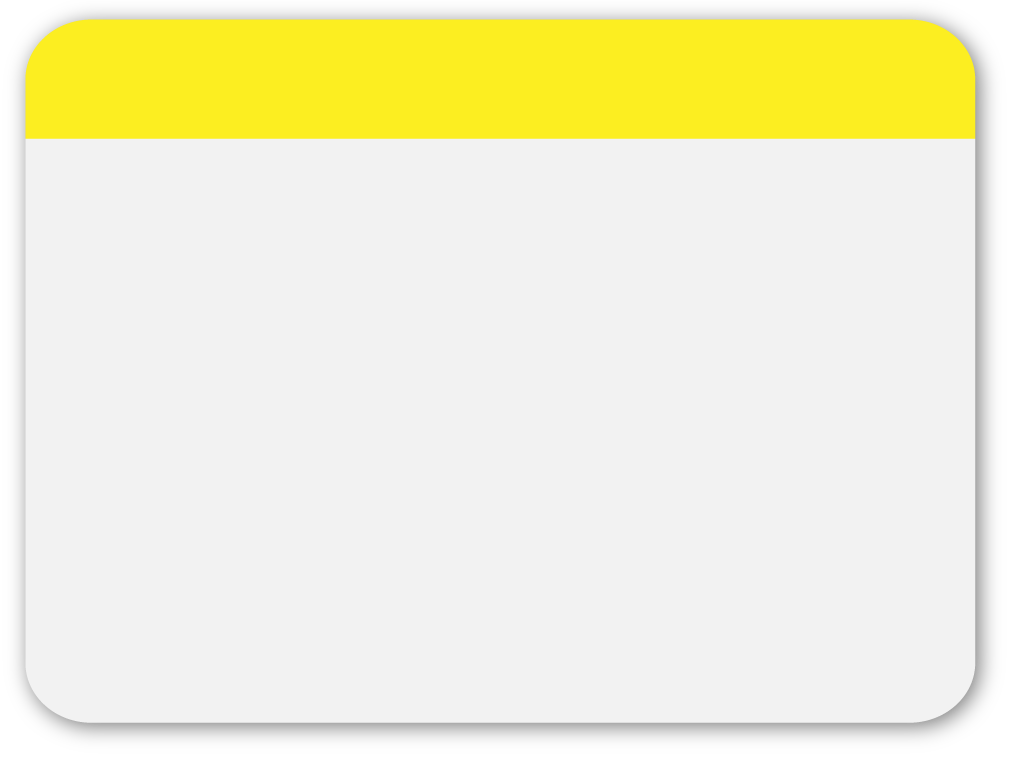 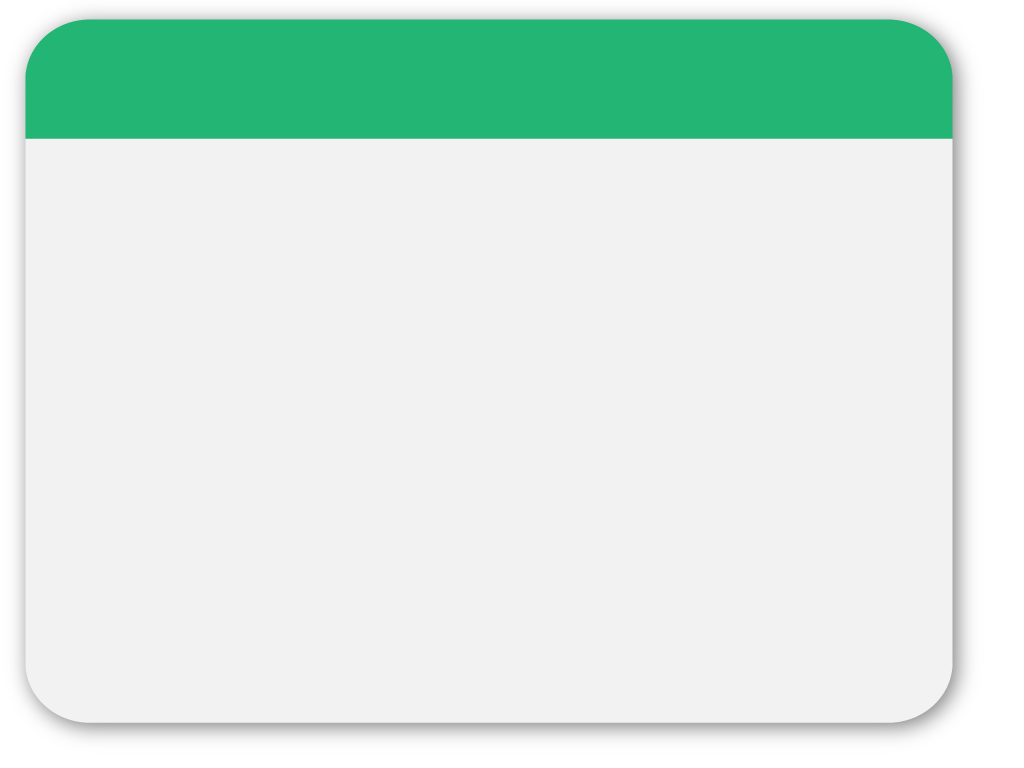 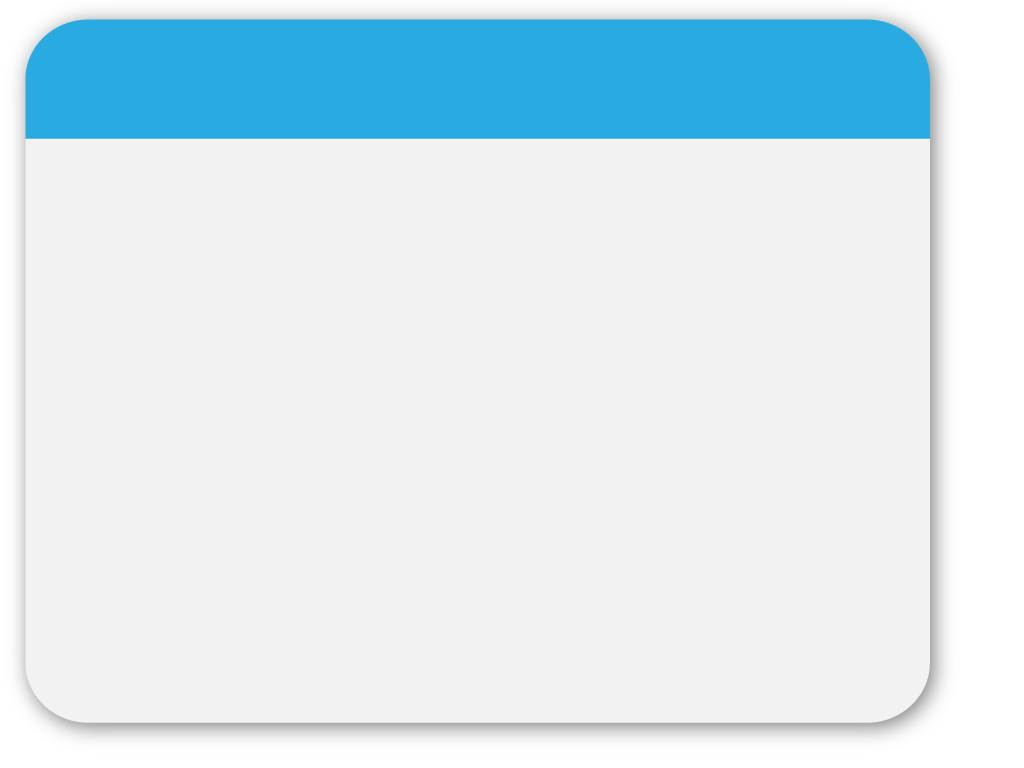 16
WINTER
§ 9 FinStrG: „Dem Täter wird weder Vorsatz noch Fahrlässigkeit zugerechnet, wenn ihm bei einer Tat ein entschuldbarer Irrtum unterlief, der ihn das Vergehen oder das darin liegende Unrecht nicht erkennen ließ; ist der Irrtum unentschuldbar, so ist dem Täter grobe Fahrlässigkeit zuzurechnen. …“

Bei der Frage der „Unentschuldbarkeit“ des (Tatbild- oder Verbots)Irrtums, der zur Bestrafung wegen des grob fahrlässig strafbaren Finanzvergehens führt, wird man neben der ungewöhnlichen und auffallenden Sorgfaltswidrigkeit, die zum Irrtum geführt hat, auch die für die Bestrafung wegen „grober Fahrlässigkeit“ erforderliche gesteigerte Schwere der Schuld bejahen müssen (subjektive Sorgfaltswidrigkeit und Zumutbarkeit der Vermeidung des Irrtums). 

Dannecker, Rebisant, OGH verorten Tatbildirrtum in Definition Vorsatz, sie müssen sich Frage gefallen lassen, welchen Anwendungsbereich § 9 FinStrG hinsichtlich Wortfolge „der ihn das Vergehen … nicht erkennen lässt“, dann noch hat.
Template
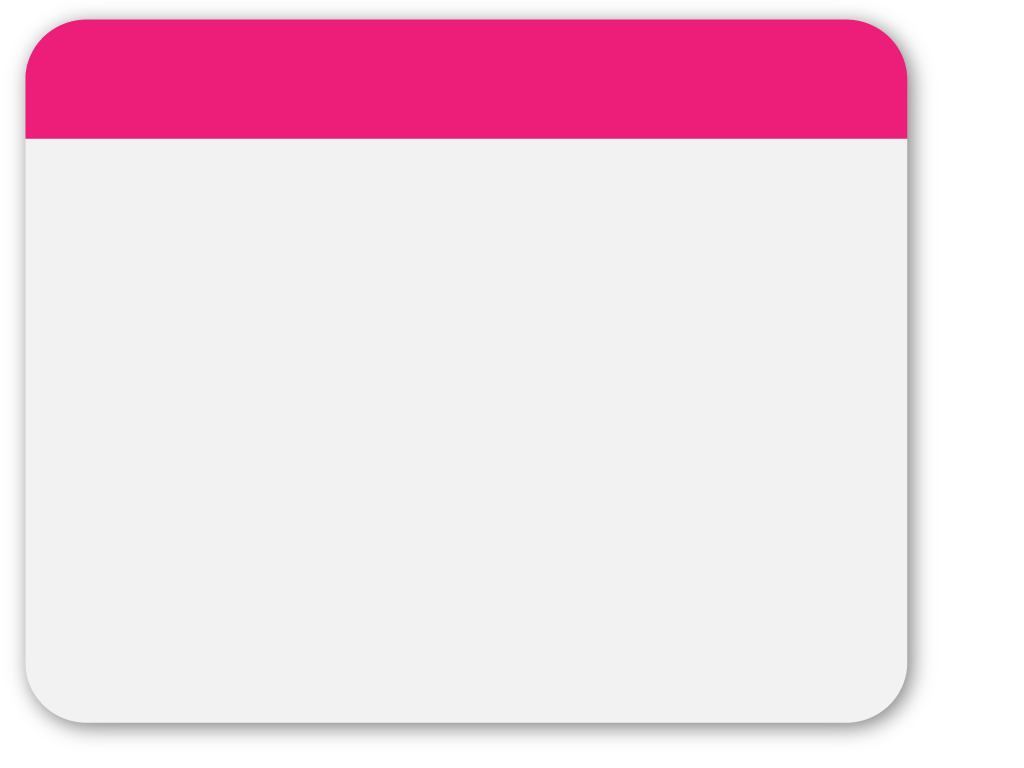 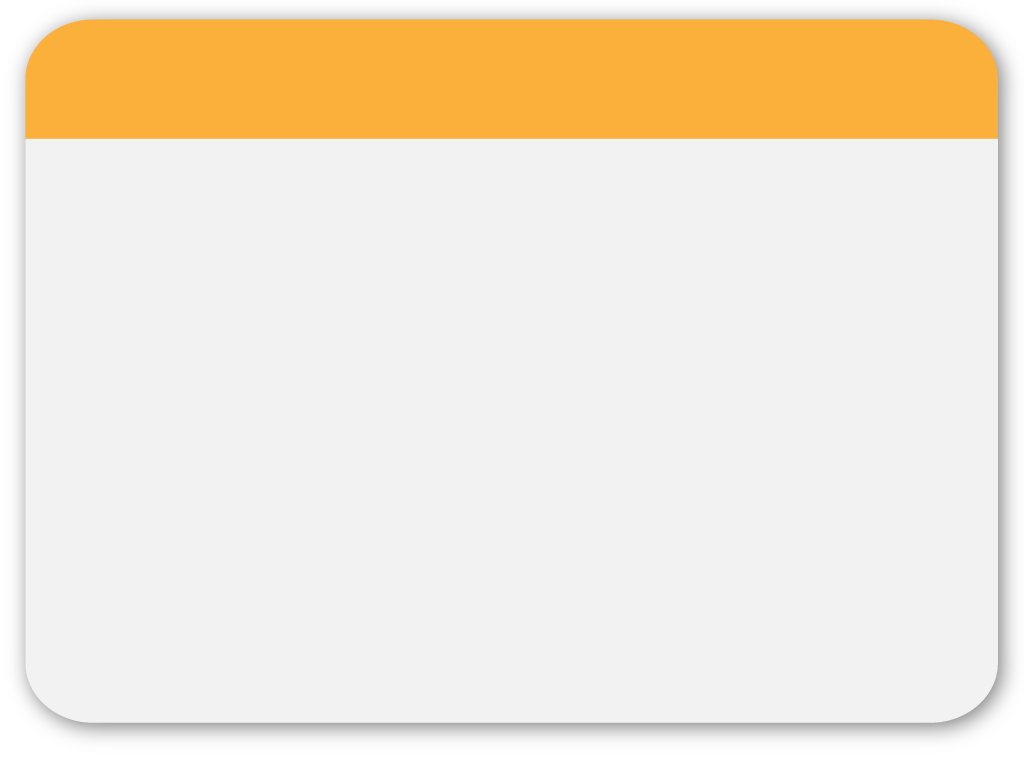 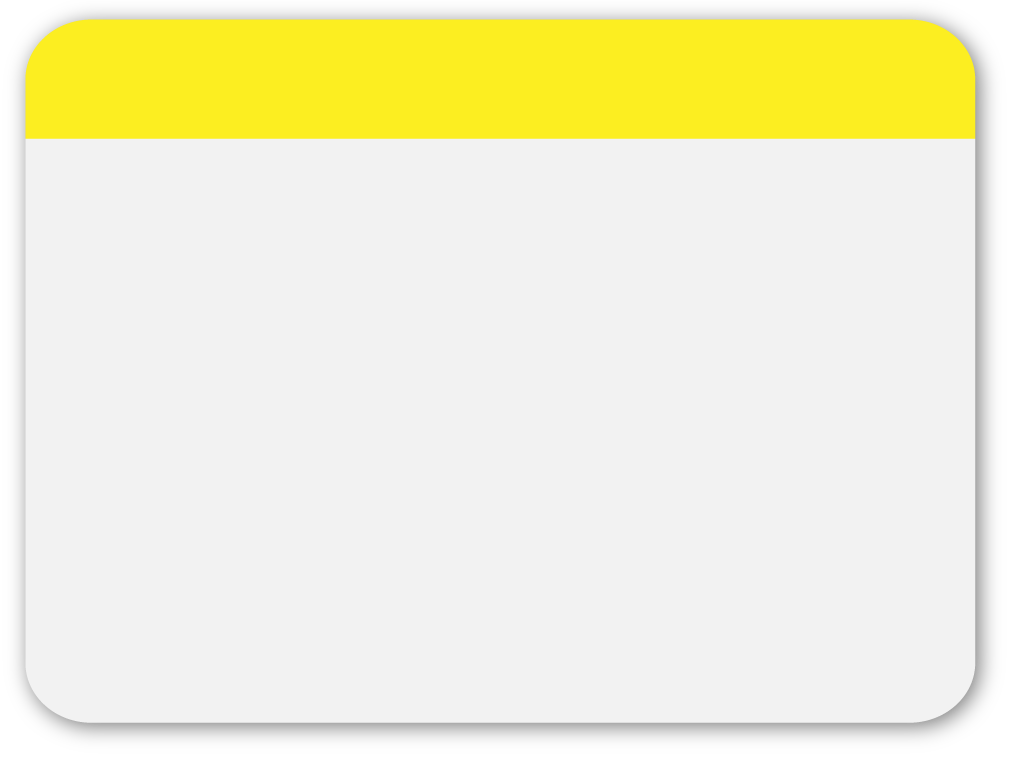 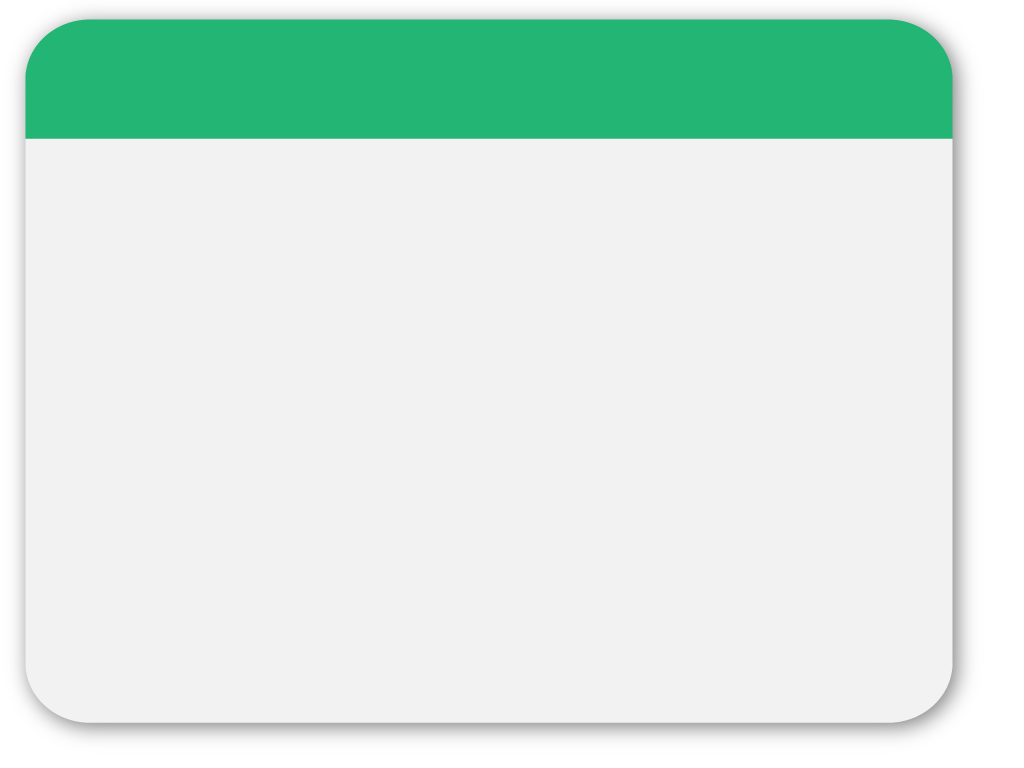 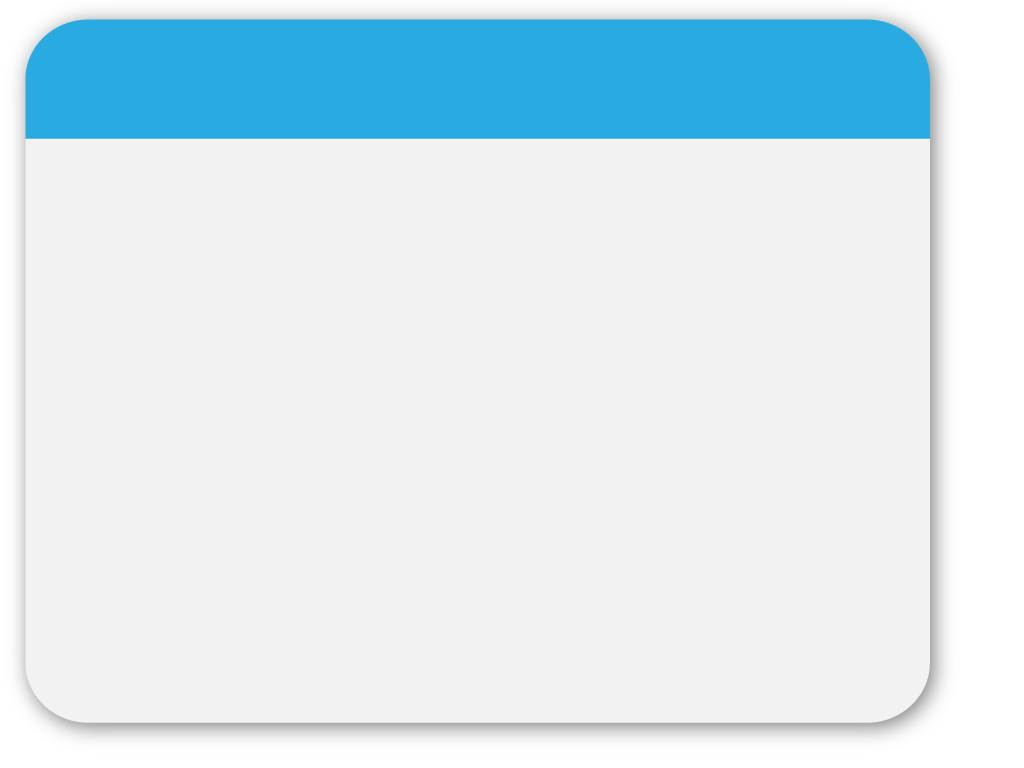 17
WINTER
Grob fahrlässige Abgabenverkürzung

§ 34 FinStrG: (1) Der grob fahrlässigen Abgabenverkürzung macht sich schuldig, wer die im § 33 Abs. 1 bezeichnete Tat grob fahrlässig begeht; § 33 Abs. 3 gilt entsprechend.
(2) Der grob fahrlässigen Abgabenverkürzung macht sich auch schuldig, wer die im § 33 Abs. 4 bezeichnete Tat grob fahrlässig begeht.
(3) Die grob fahrlässige Abgabenverkürzung wird mit einer Geldstrafe bis zum Einfachen des maßgeblichen Verkürzungsbetrages (der ungerechtfertigten Abgabengutschrift) geahndet. § 33 Abs. 5 zweiter Satz ist sinngemäß anzuwenden.“
Template
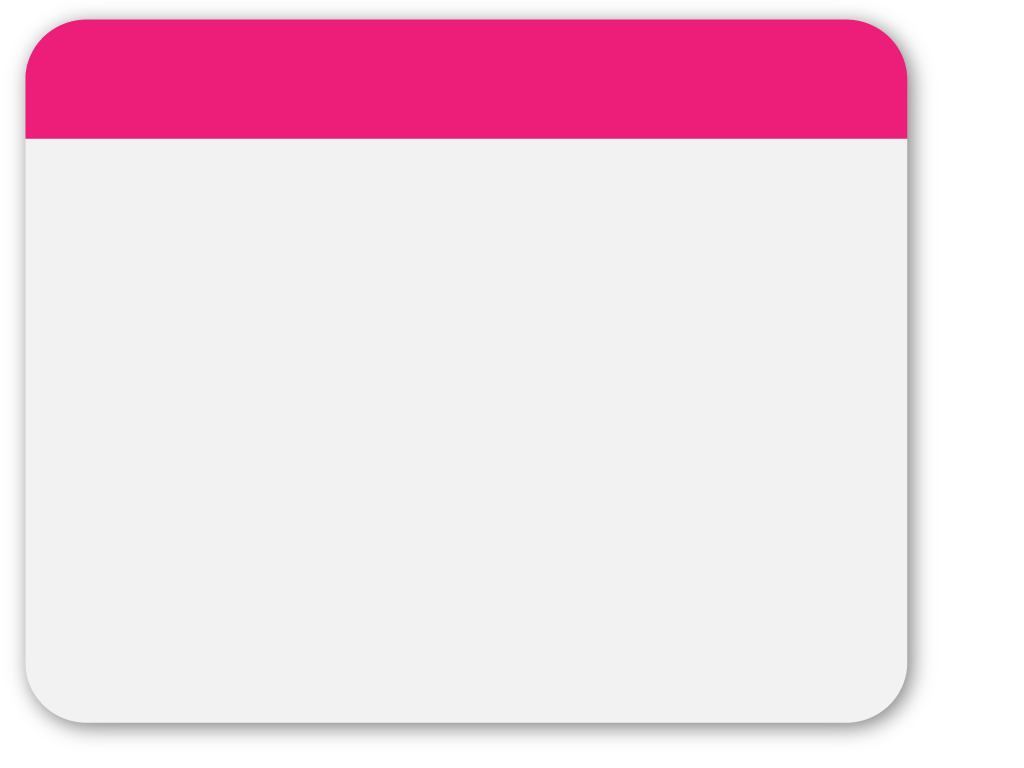 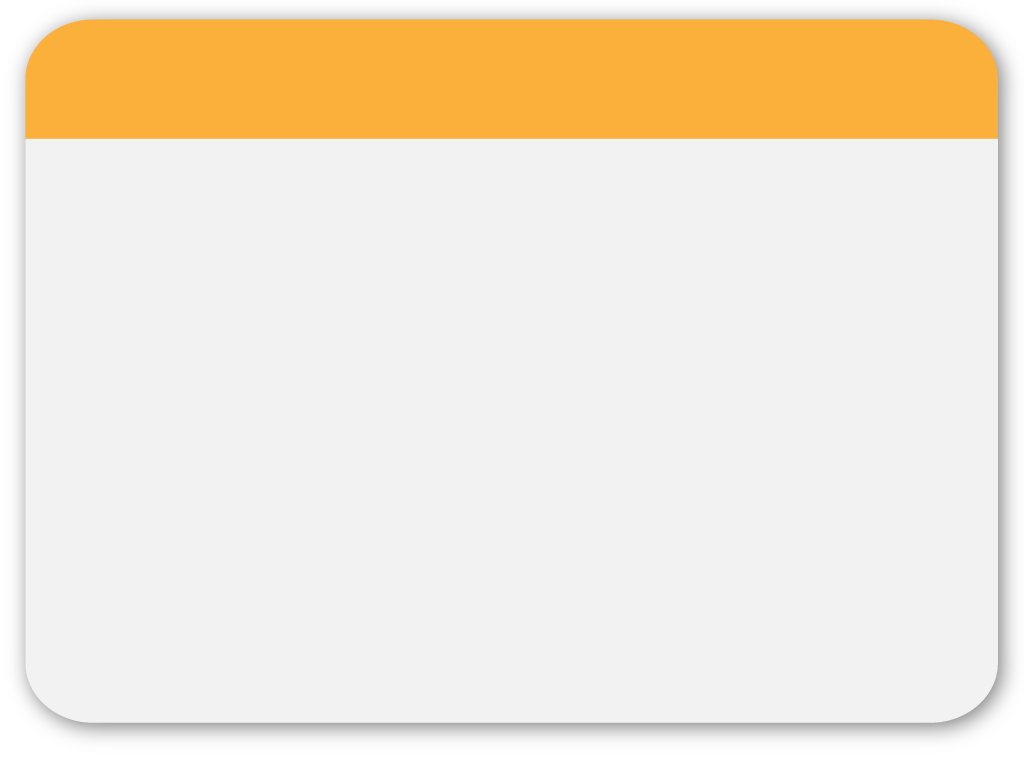 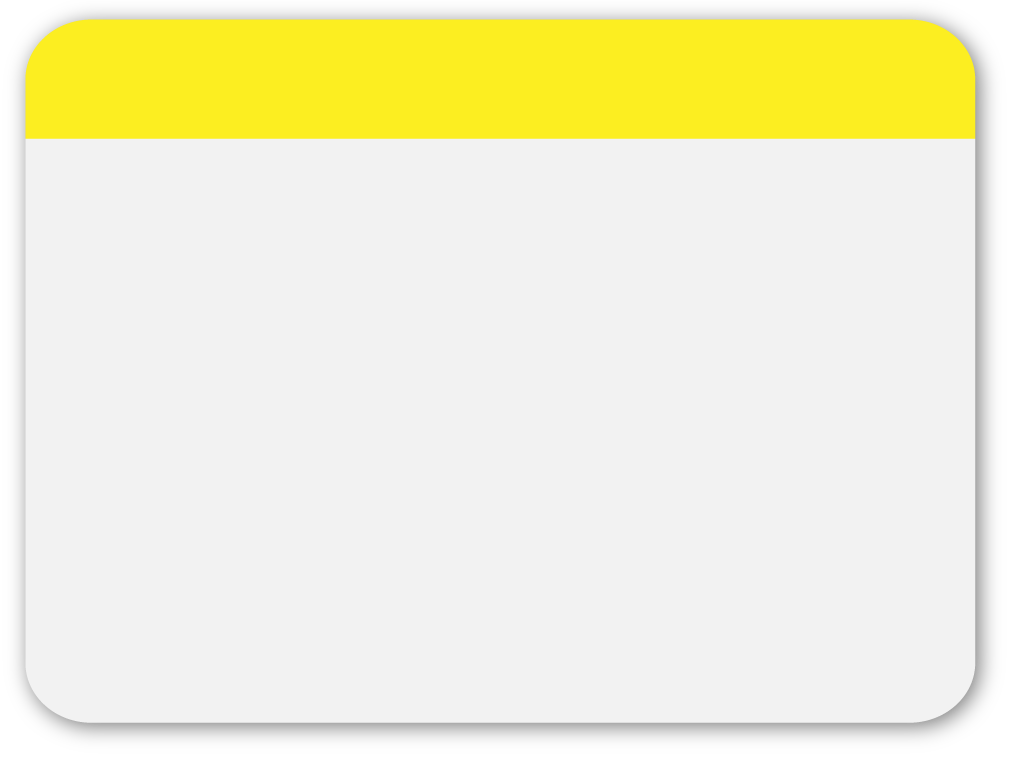 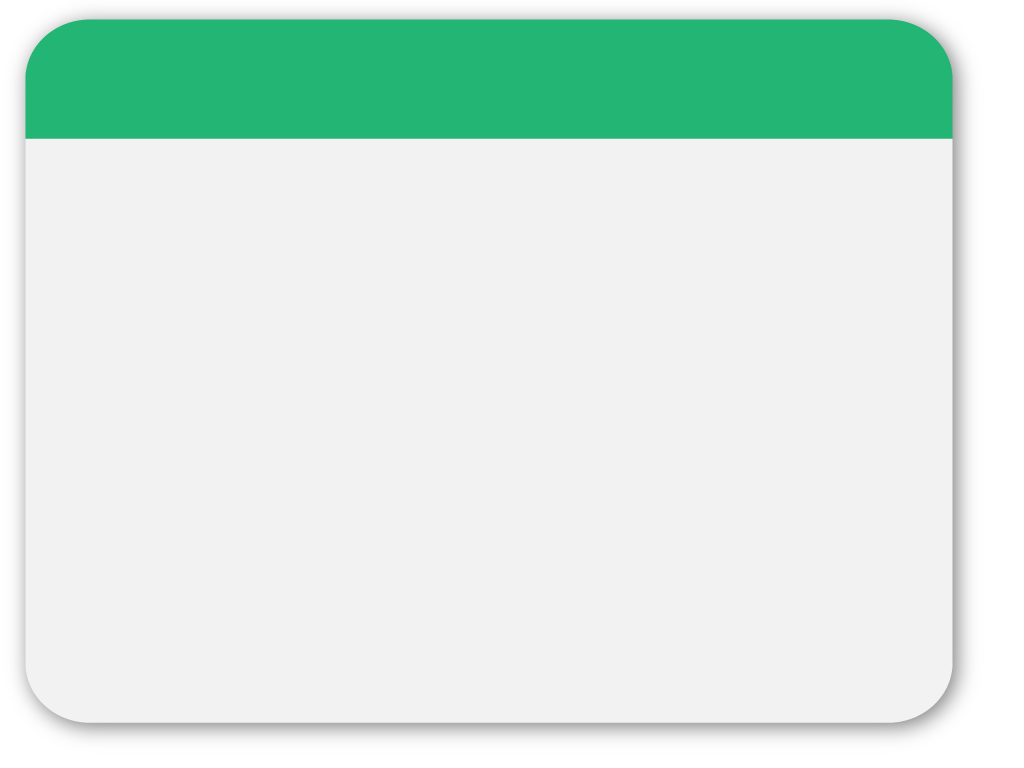 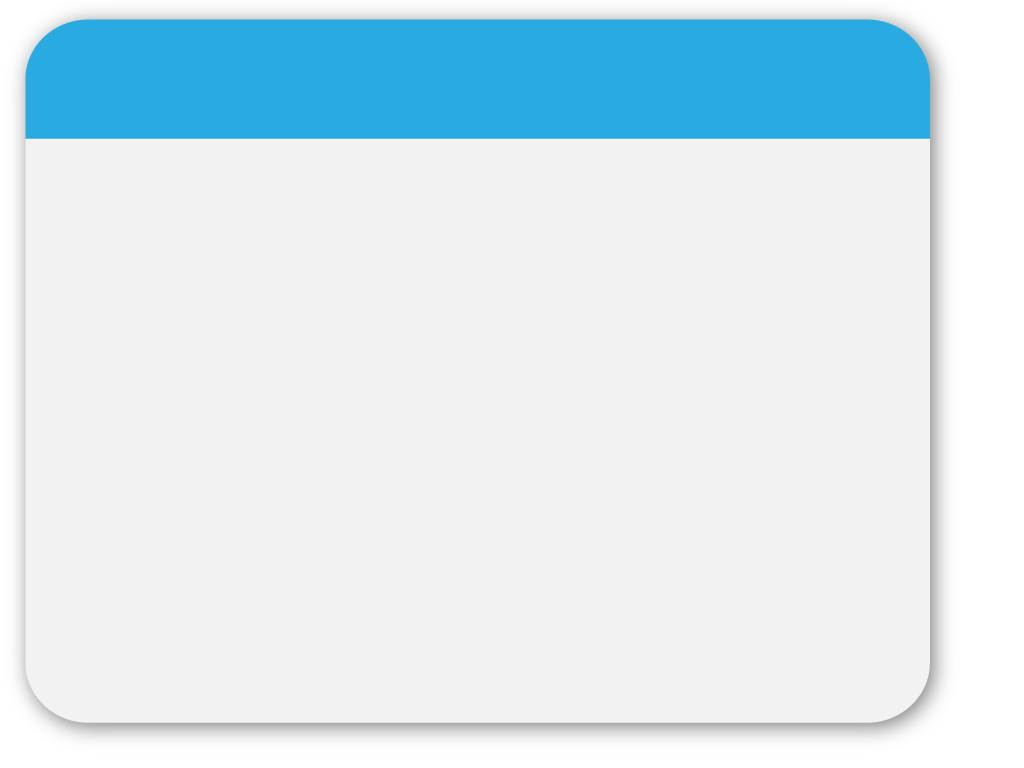 18
WINTER
Verzollungsumgehung; grob fahrlässige Verkürzung von Eingangs- oder Ausgangsabgaben.

§ 36 FinStrG: „(1) Der Verzollungsumgehung macht sich schuldig, wer die im § 35 Abs. 1 bezeichnete Tat grob fahrlässig begeht.
(2) Der grob fahrlässigen Verkürzung von Eingangs- oder Ausgangsabgaben macht sich schuldig, wer die im § 35 Abs. 2 und 3 bezeichneten Taten grob fahrlässig begeht.
(3) Die Verzollungsumgehung wird mit einer Geldstrafe bis zum Einfachen des auf die Ware entfallenden Abgabenbetrages, die grob fahrlässige Verkürzung von Eingangs- oder Ausgangsabgaben mit einer Geldstrafe bis zum Einfachen des Verkürzungsbetrages geahndet. § 35 Abs. 4 zweiter Satz und § 35 Abs. 5 sind anzuwenden.“
Template
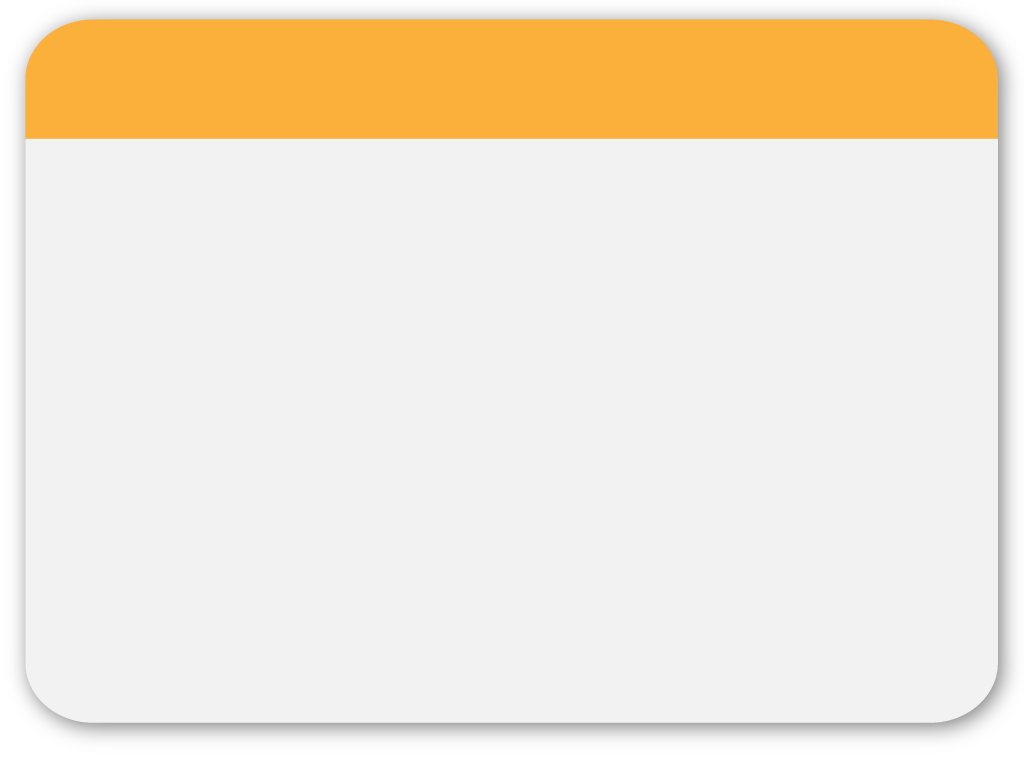 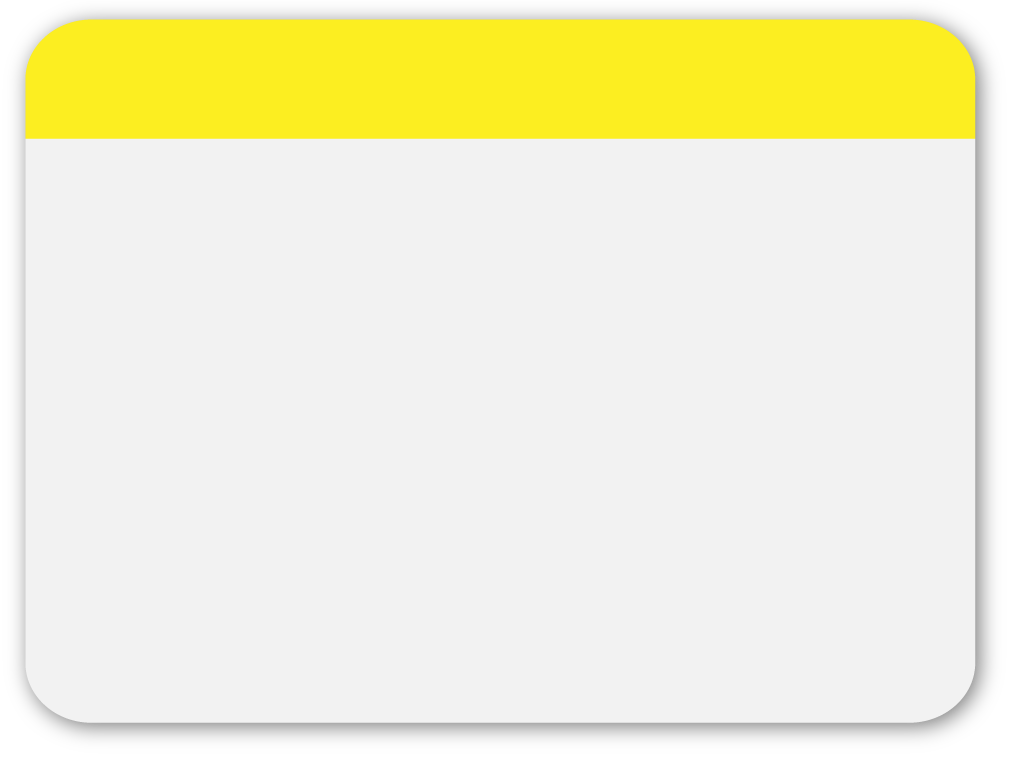 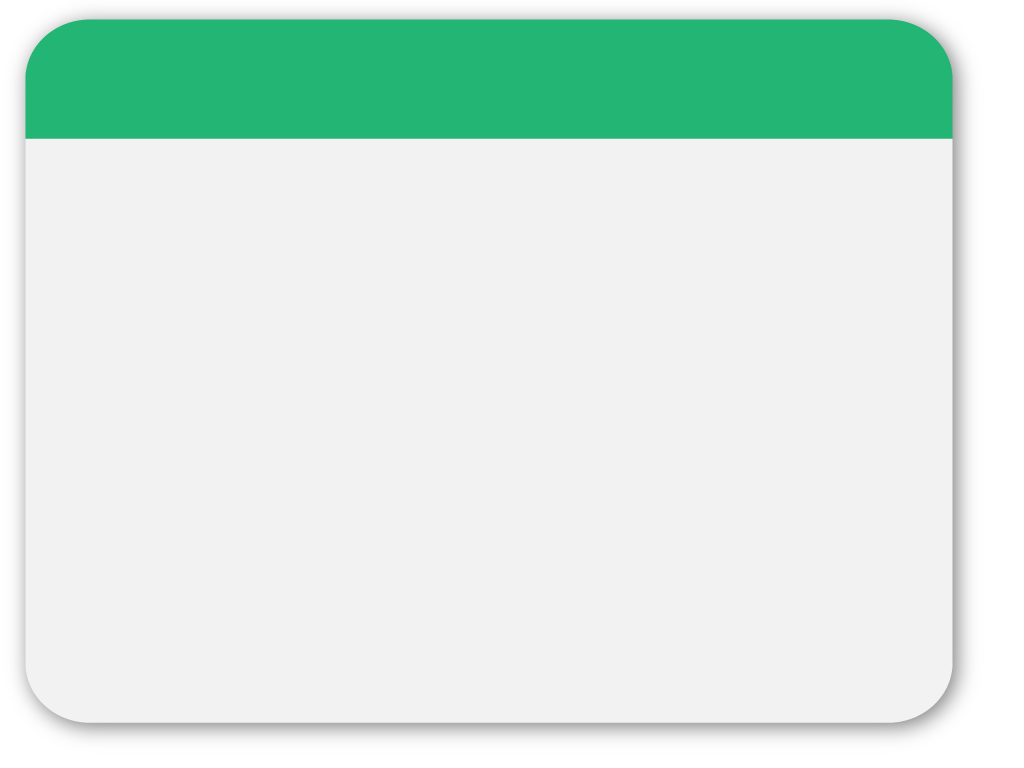 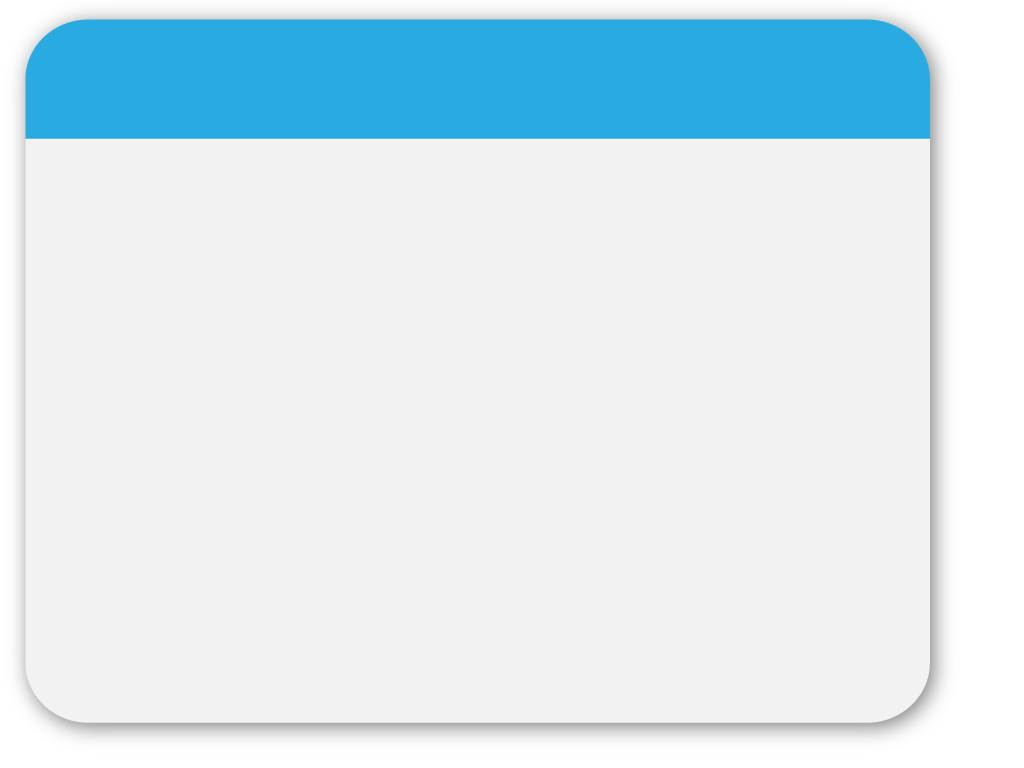 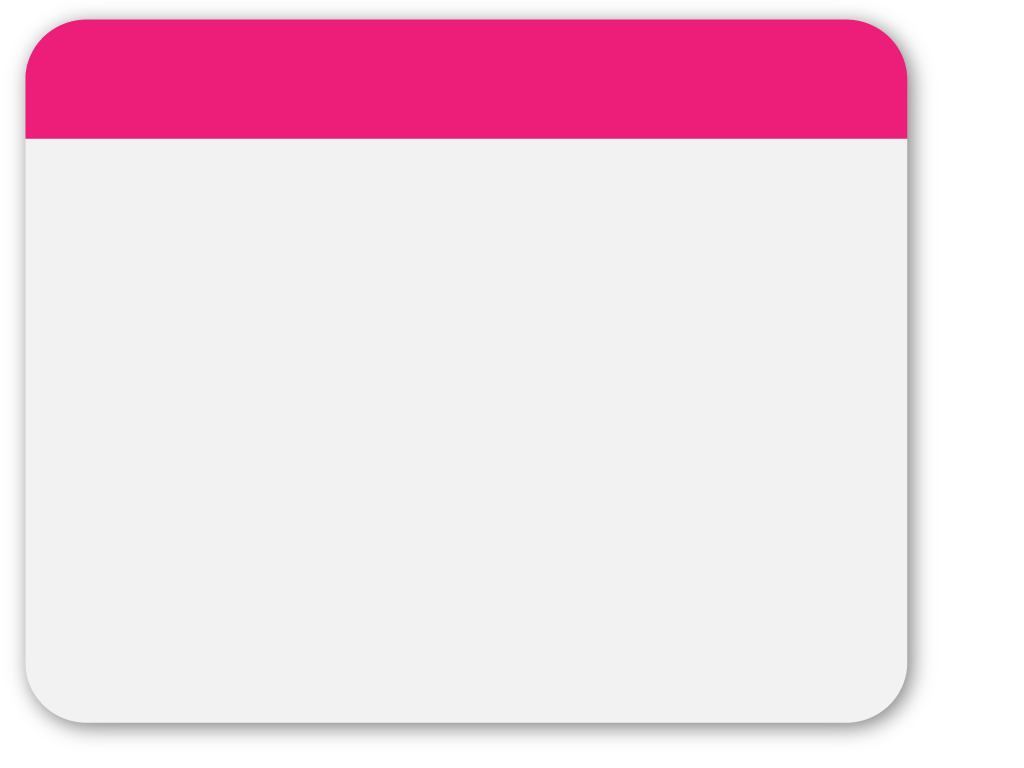 19
WINTER
Warum ausgerechnet jetzt vor allem den von Anfang an (1976) erhobenen Bedenken gegen die „Bevorzugung“ der berufsmäßigen Parteienvertreter gegenüber anderen bei der fahrlässigen Abgabenverkürzung Rechnung getragen worden ist, verraten die Gesetzesmaterialien nicht.

„Mit den vorgeschlagenen Änderungen des Finanzstrafgesetzes soll die Strafbarkeit der fahrlässigen Verkürzungsdelikte erst bei grober Fahrlässigkeit eintreten“. 

„Durch die allgemeine Einschränkung der Strafbarkeit wegen fahrlässiger Tatbegehung auf grobe Fahrlässigkeit kann die bisherige Sonderbestimmung des § 34 Abs. 3 für berufsmäßige Parteienvertreter entfallen.“

Ersichtlich wollte der Gesetzgeber für die berufsmäßigen Parteienvertreter aber keine Schlechterstellung gegenüber der alten Rechtslage herbeiführen, weshalb man man – auch wenn das positive Recht dazu nicht zwingt, weil jetzt keine Rede mehr ist vom „schweren Verschulden“ (siehe Dannecker) – für „grobe Fahrlässigkeit“ weiterhin mittlere (Burgstaller, Leitner/Brandl ZWF) bzw gesteigerte (Schick, Seiler/Seiler FinStrG4) Fahrlässigkeitsschuld verlangen kann.
Template
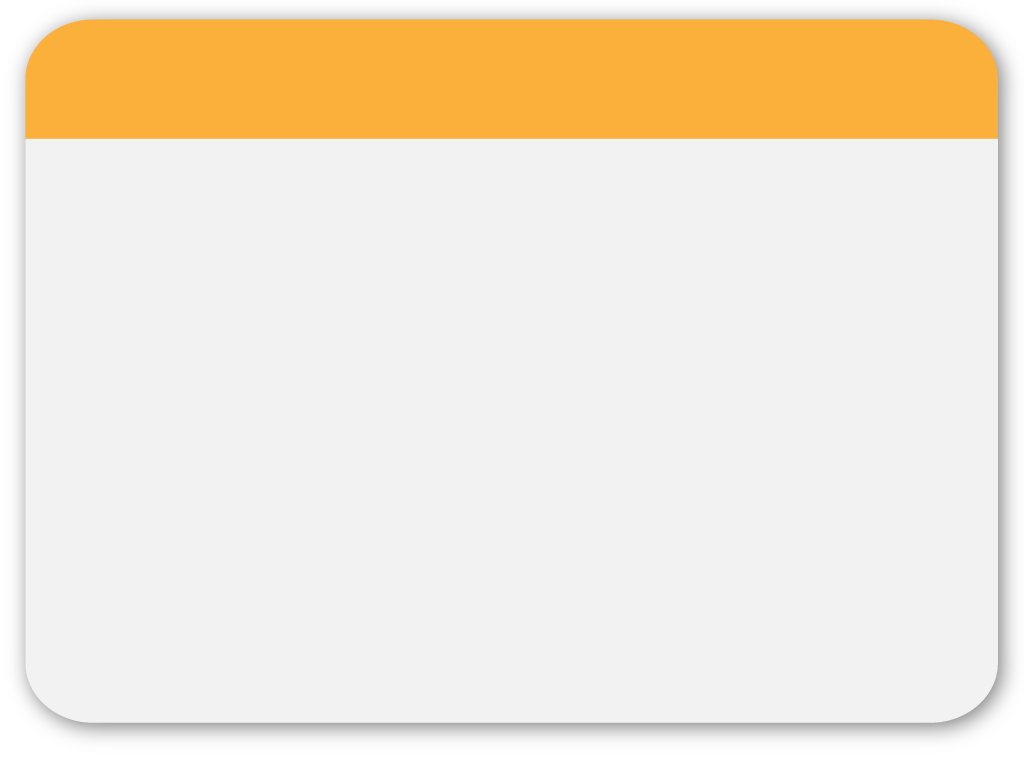 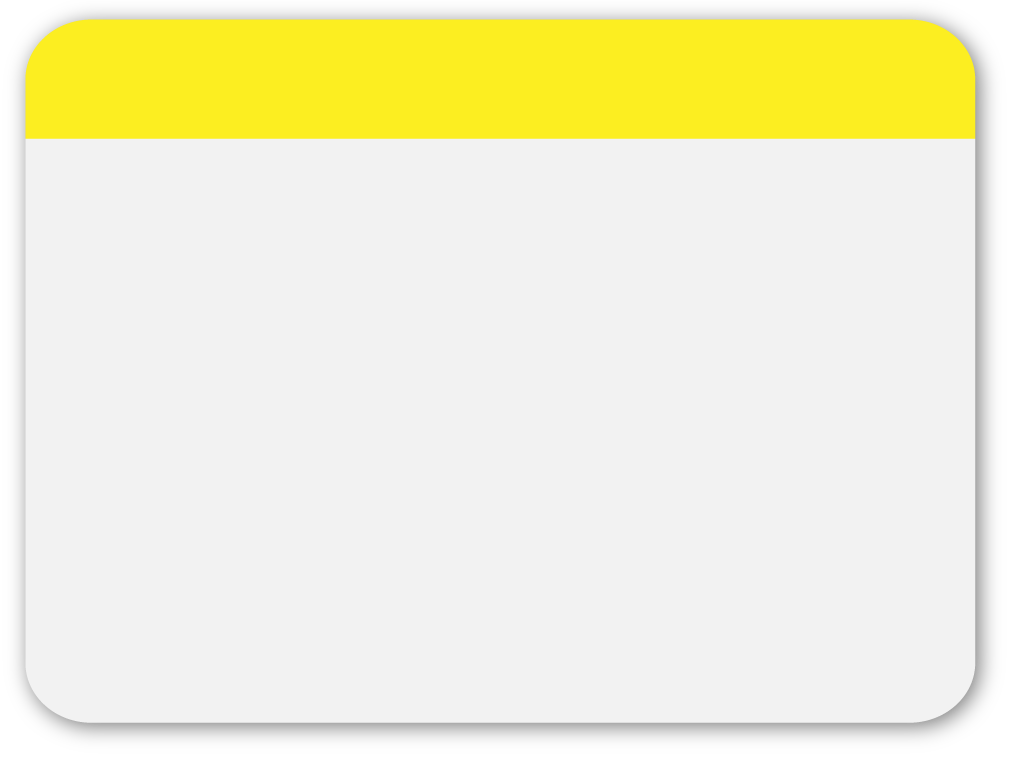 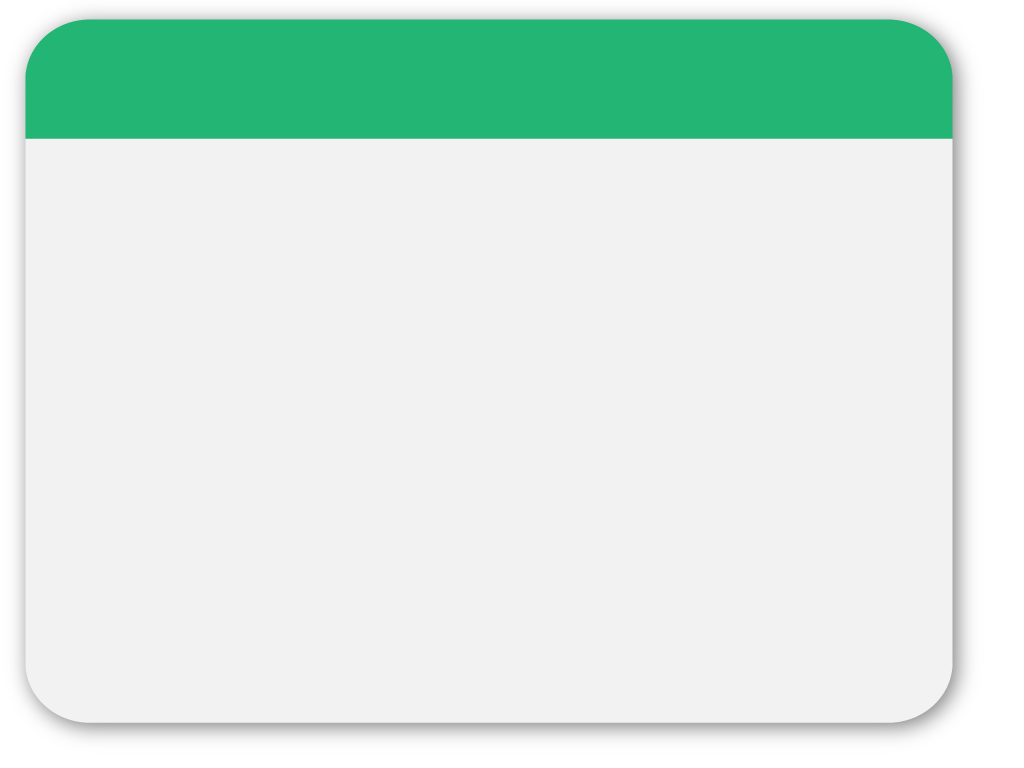 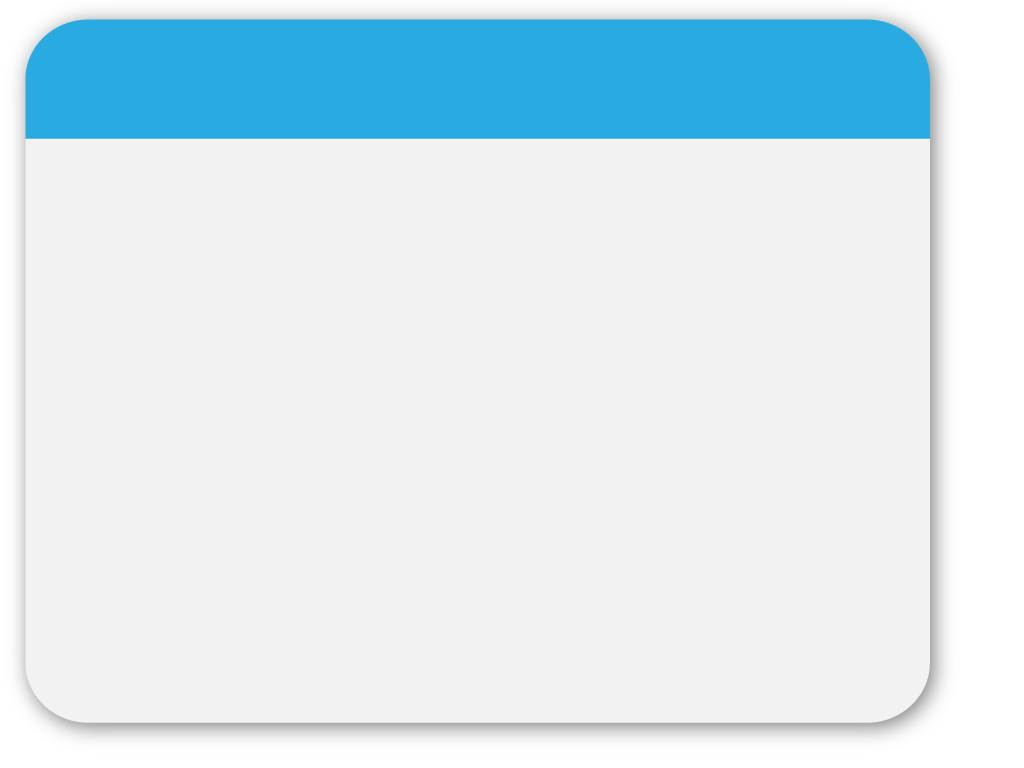 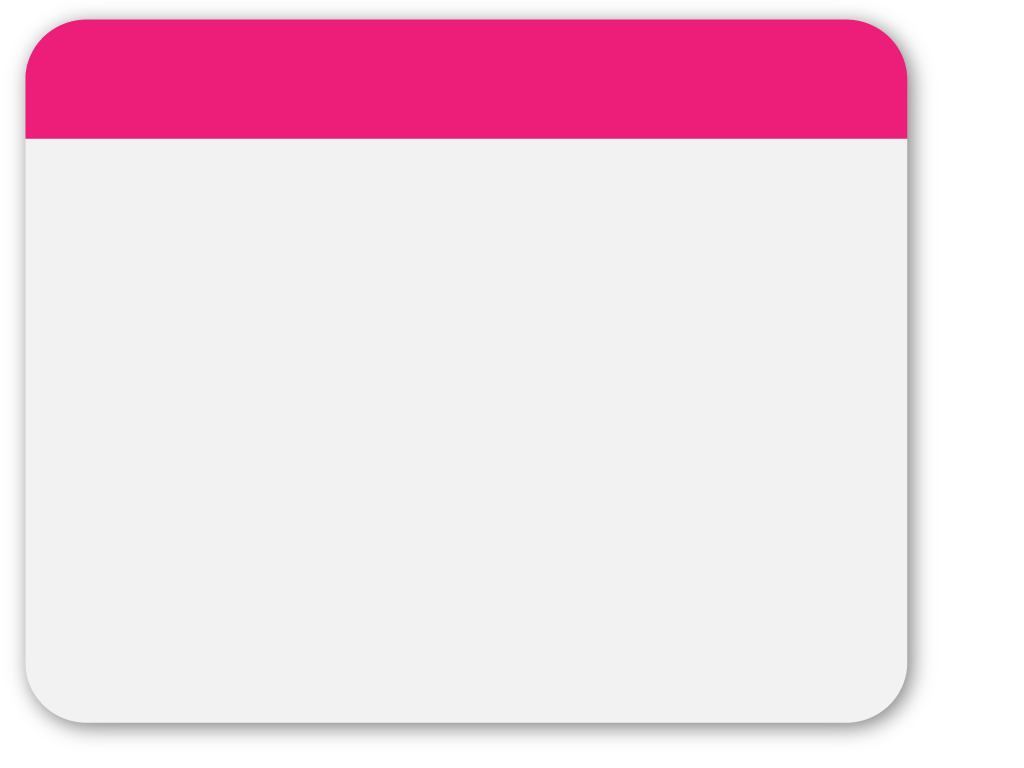 2018
WINTER
Konsequent wird aber auch die Strafbarkeit der Verkürzung von Eingangs- oder Ausgangsabgaben durch Bewirken von Erstattungen, Vorfinanzierungen und Vorschusszahlungen durch unrichtige oder unvollständige Angaben nach § 7 Abs 1 Ausfuhrerstattungsgesetz auf grobe Fahrlässigkeit eingeschränkt.
Template
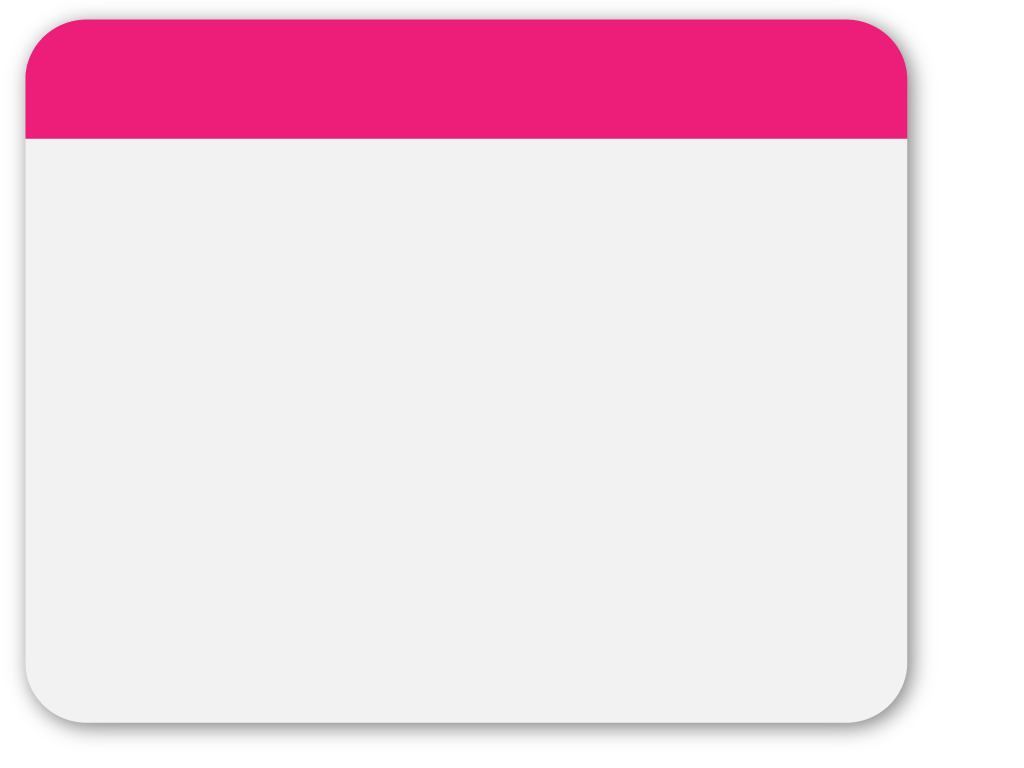 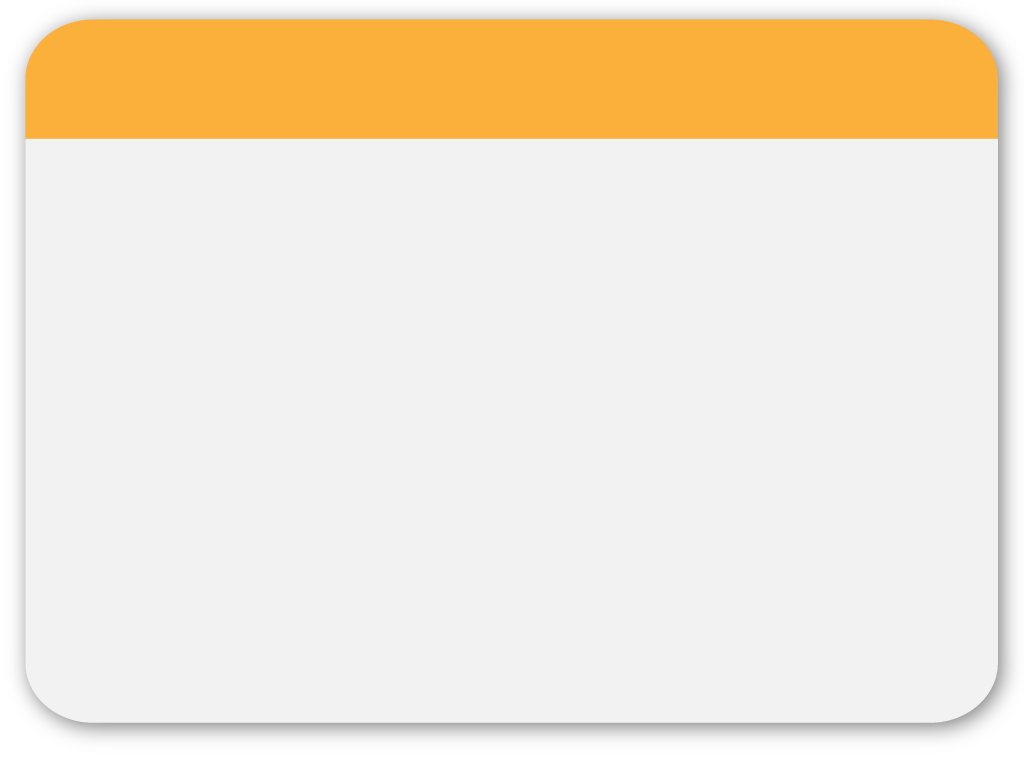 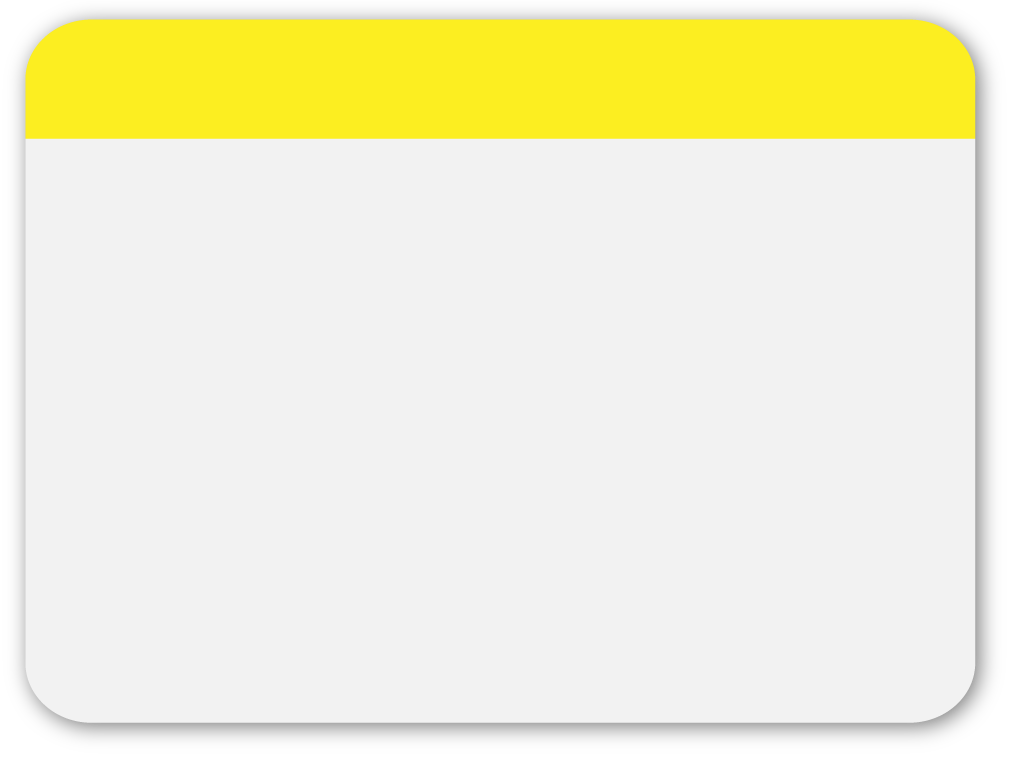 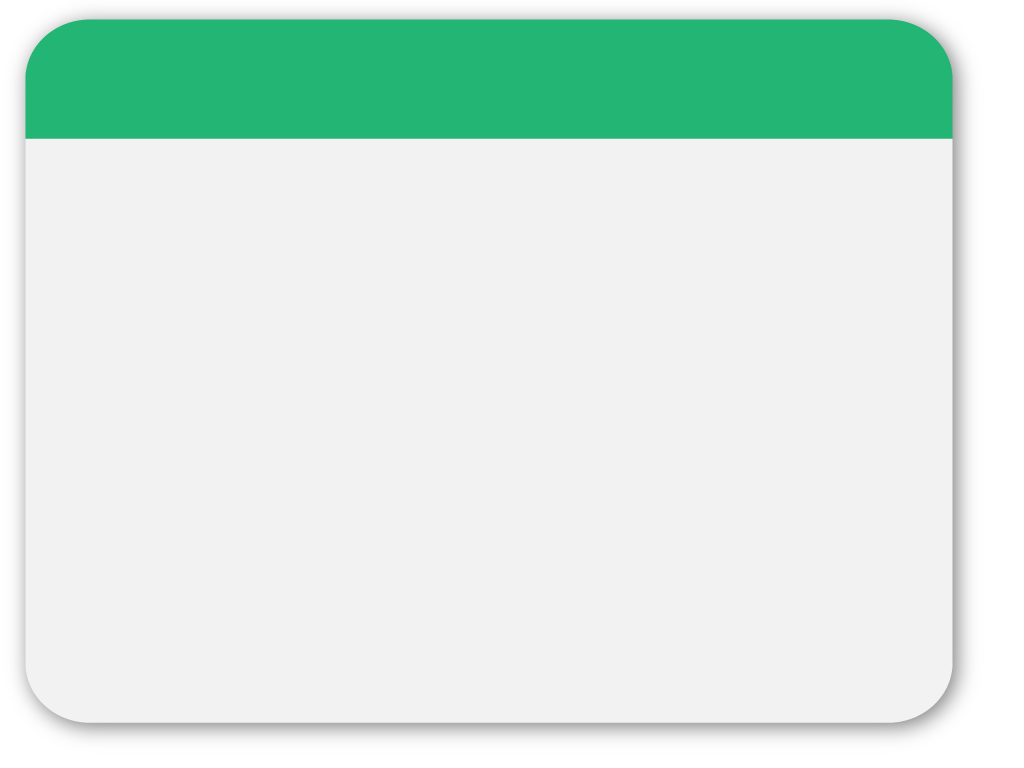 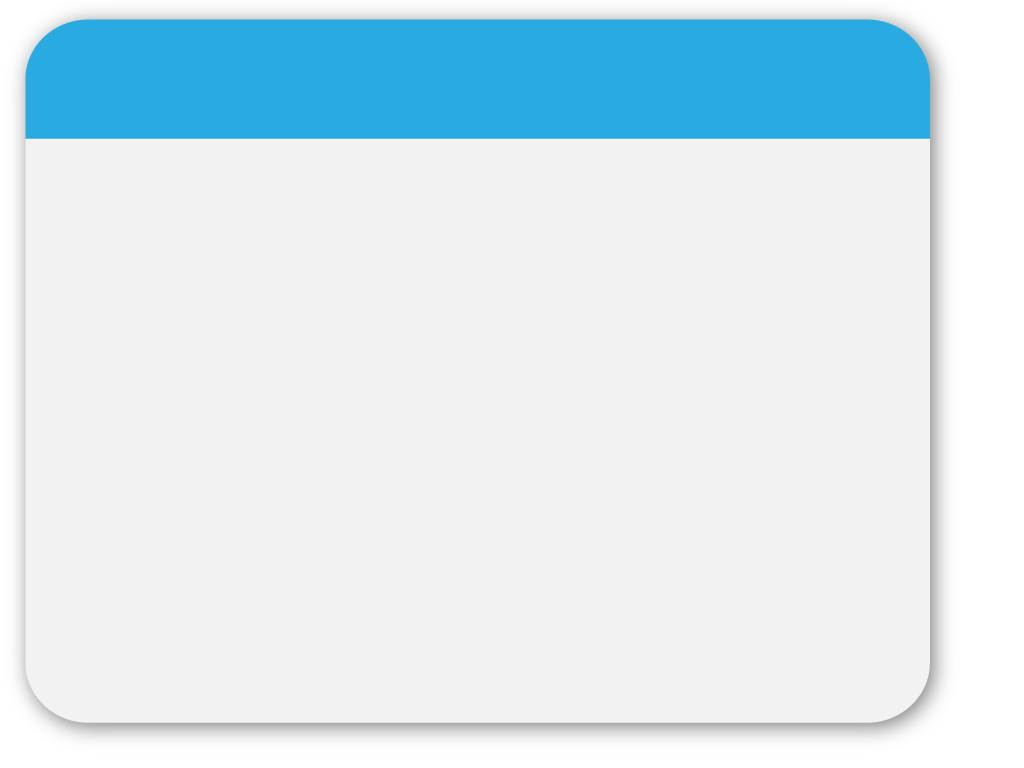 “Praktikum”
WINTER
„Zur Vorlage an das Finanzamt“: pauschale Bestätigungen für Aufwandsentschädigungen, die in drei Jahren insgesamt rund € 12.000 ausmachen

Politiker                                                           =	GF (Alleingesellschafter) einer
					GmbH 
Sekretärin der GmbH erledigt auch 		Sekretärin
Schreibarbeiten für Politiker, für die er
Aufwandsentschädigungen beantragt und erhält
(GmbH stellt Politiker Schreibarbeiten		gibt Bestätigungen
nicht in Rechnung !!!)	 			Auftrag des Politikers
					(„alles soll korrekt sein!“) an
					Steuerberater, der keine
					Ahnung hat, dass unentgeltlich					Schreibarbeiten  außerhalb
					GmbH geleistet worden sind,
 					bereitet KÖSt- und ESt- Politiker bzw GF unterschreibt und reicht ein	 	Erklärungen vor

		 
Außenprüfer entdeckt  dank der in der Buchhaltung ordentlich abgelegten „Bestätigungen“ die „verdeckten Gewinnausschüttungen“ und Umsatzsteuerverkürzungen: Verkürzung an KESt (3.000 Euro) und an USt (2.000).
Template
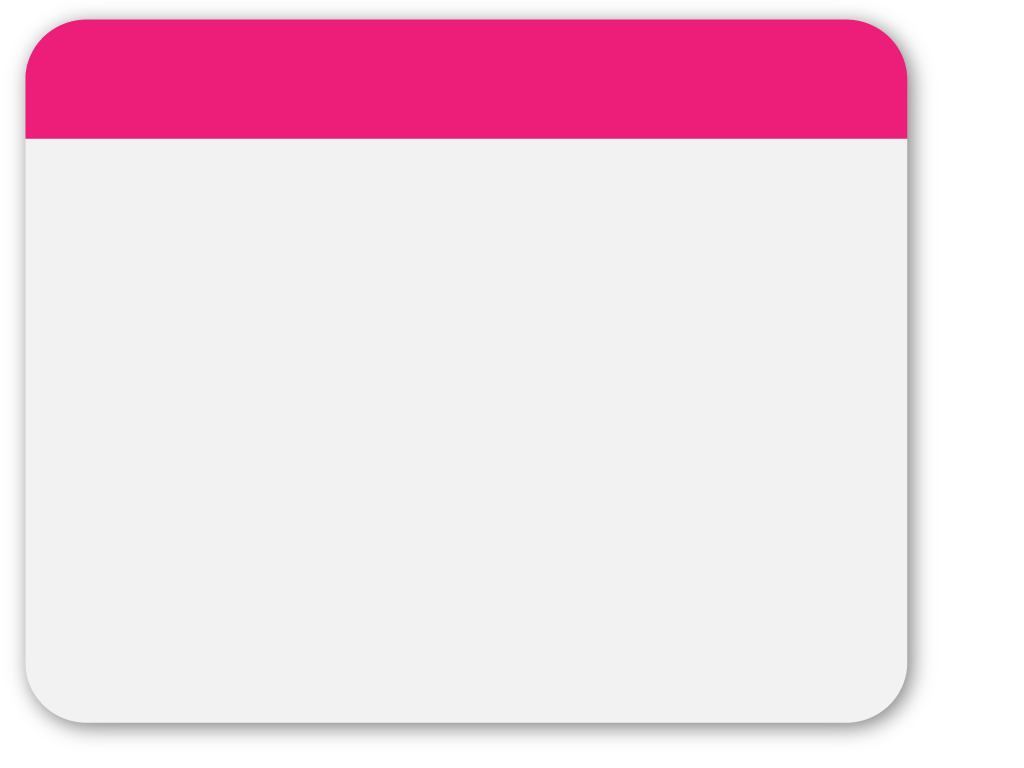 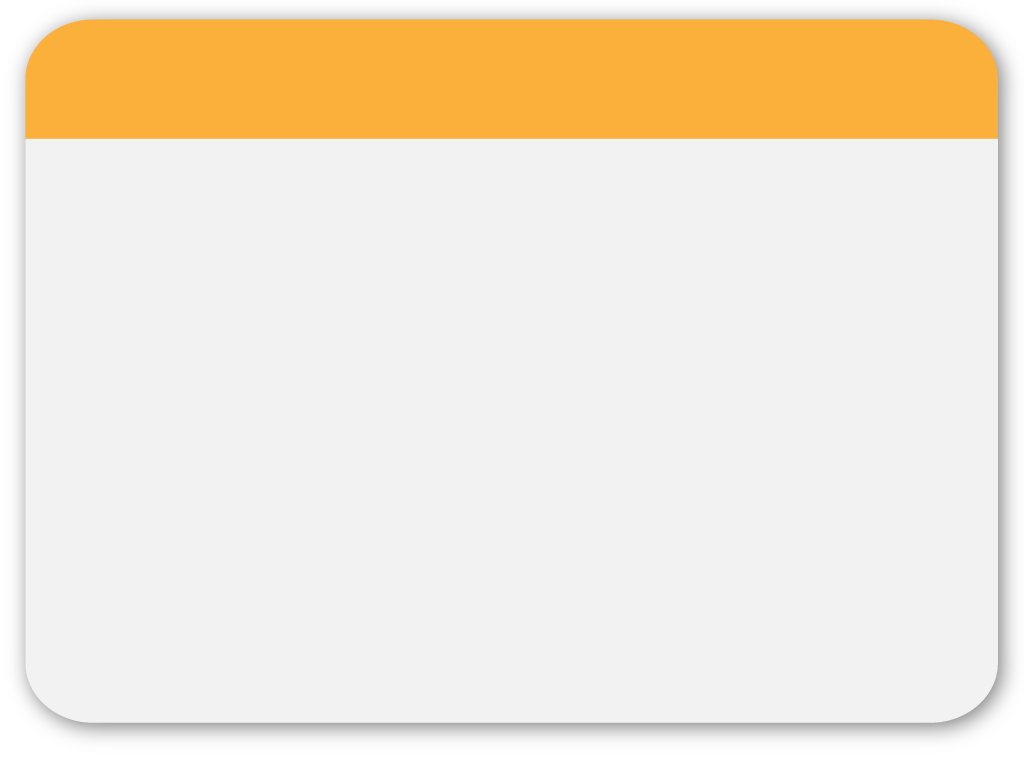 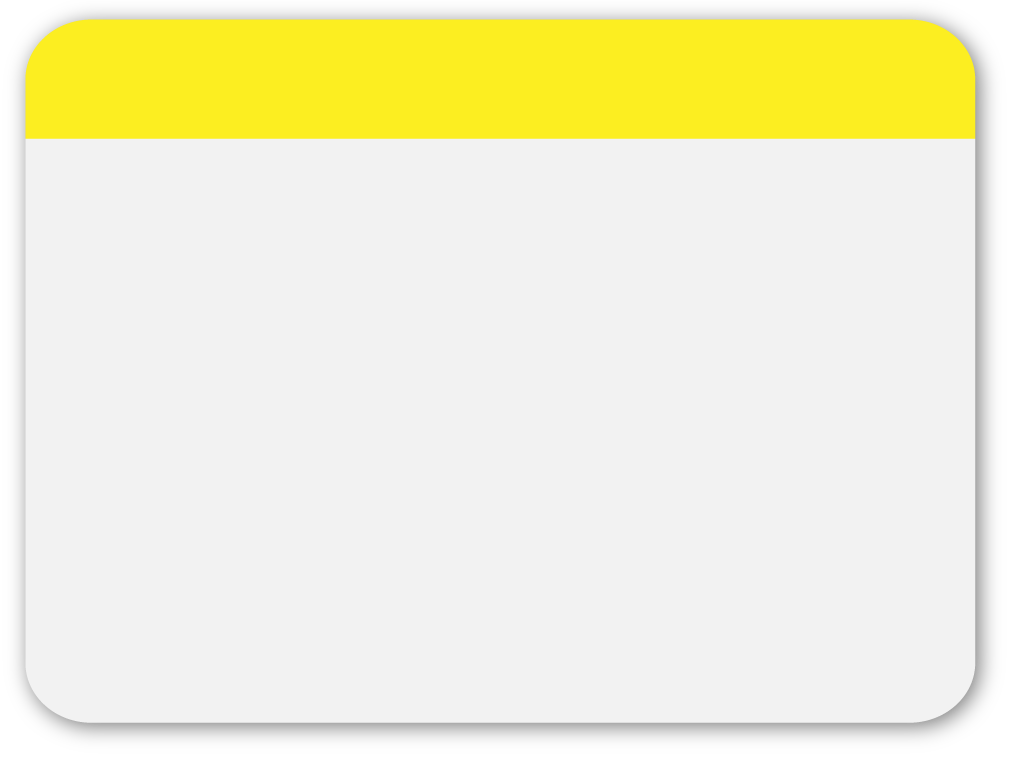 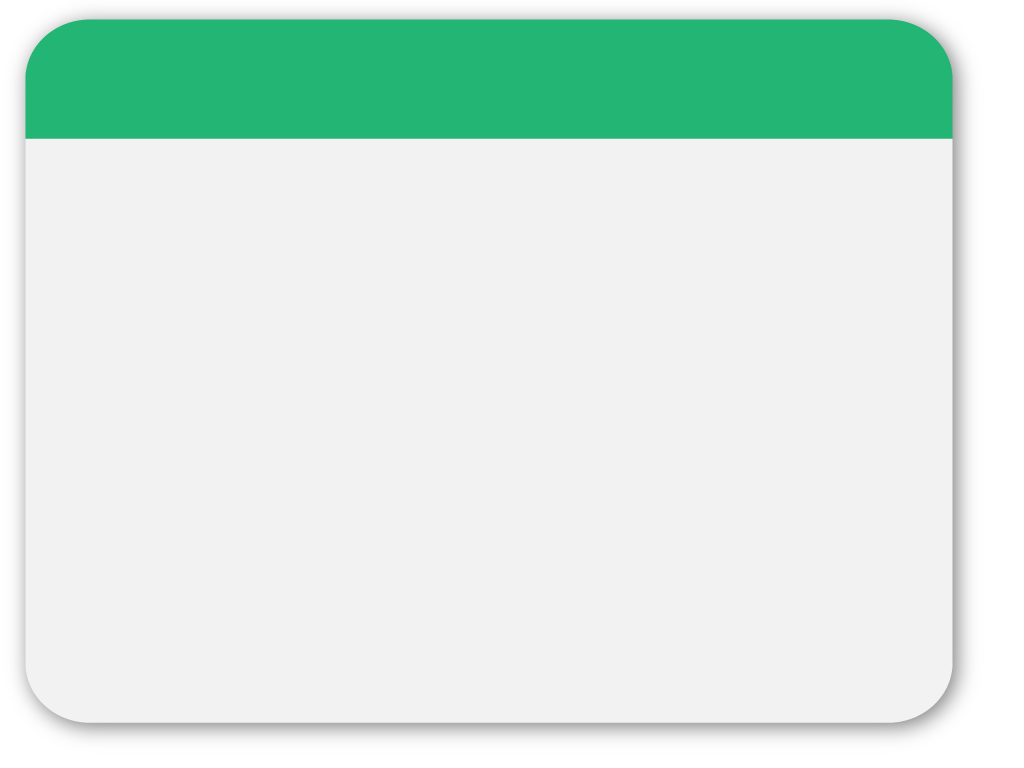 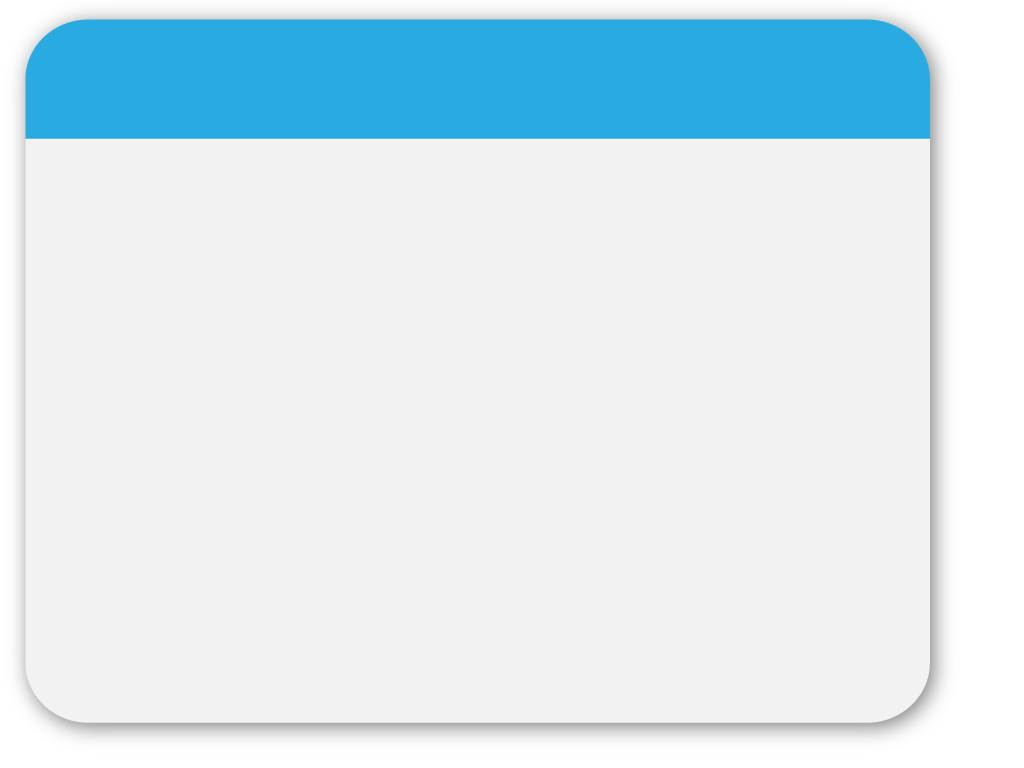 21
WINTER
Bei der fahrlässigen Mineralölsteuerverkürzung (§ 11 MineralölsteuerG) dagegen bleibt alles beim Alten. 

RV Steuerreformgesetz 2015/16: „Die fahrlässige Verkürzung von Mineralölsteuer im Zusammenhang mit der missbräuchlichen
Verwendung von gekennzeichnetem Gasöl soll aufgrund der besonderen Tatkonstellation weiterhin nicht erst bei grober Fahrlässigkeit strafbar sein.“

Was ist die „besondere Tatkonstellation“, die diese Ungleichbehandlung sachlich rechtfertigt? Können Sie mir helfen?
Template
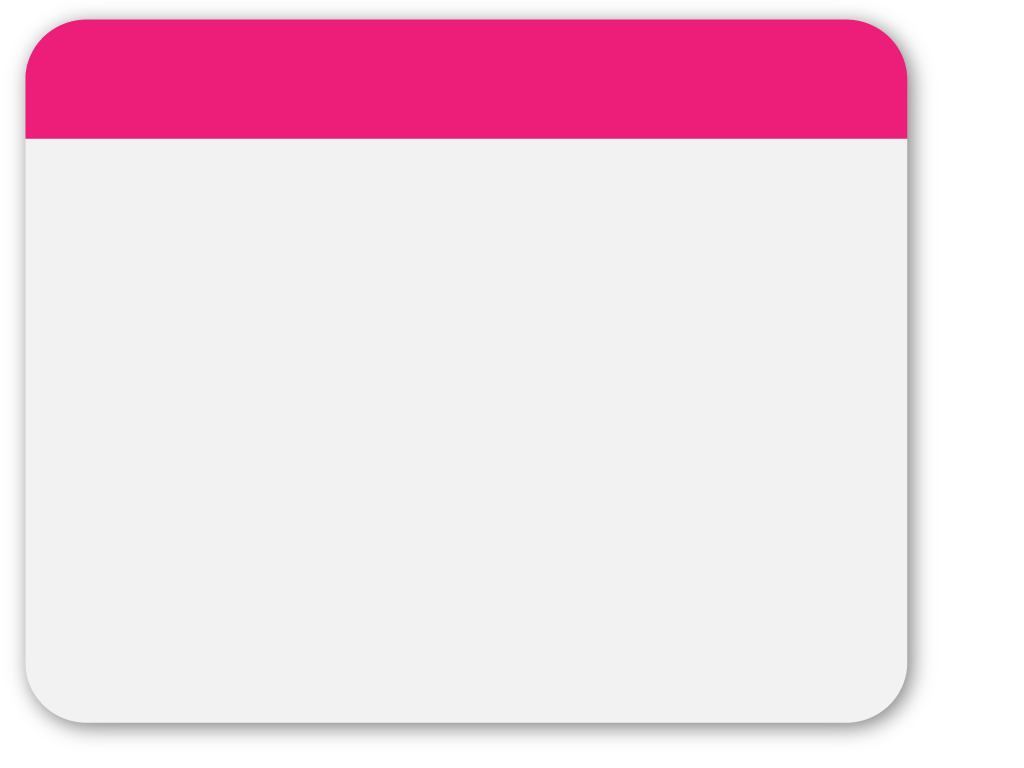 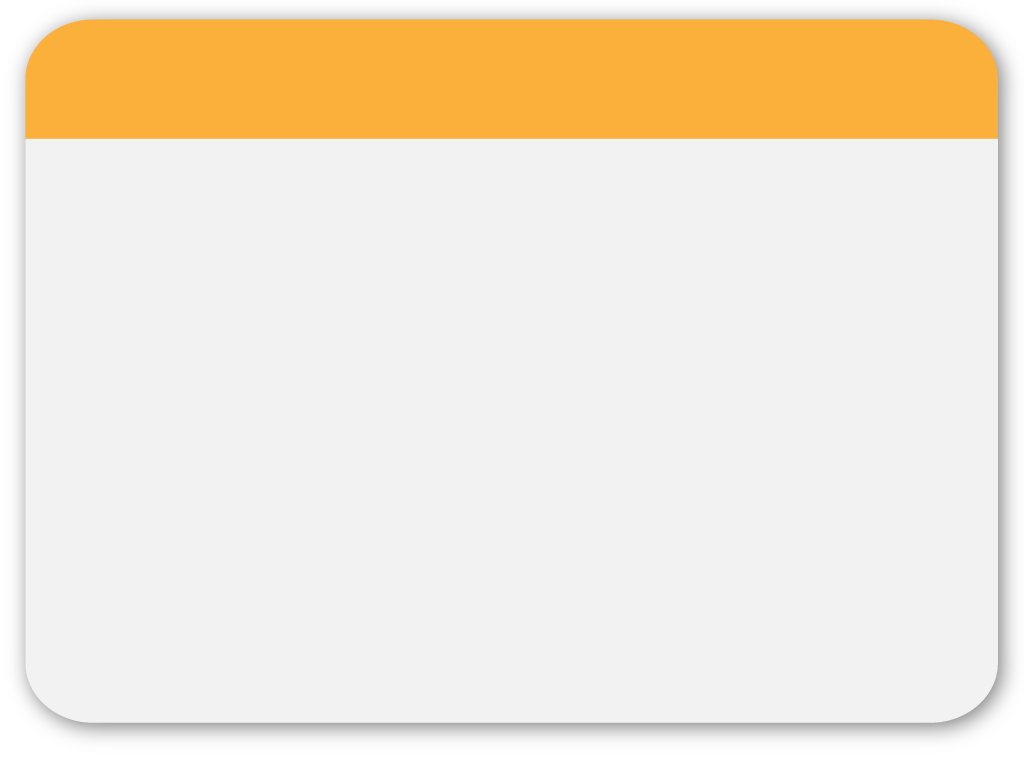 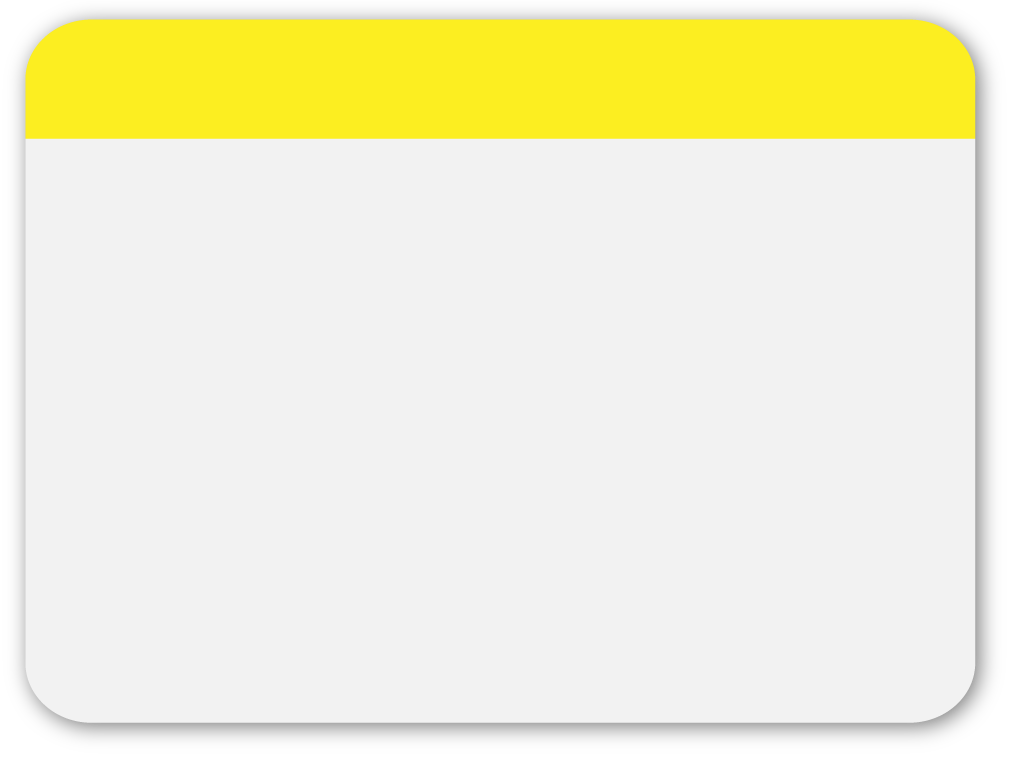 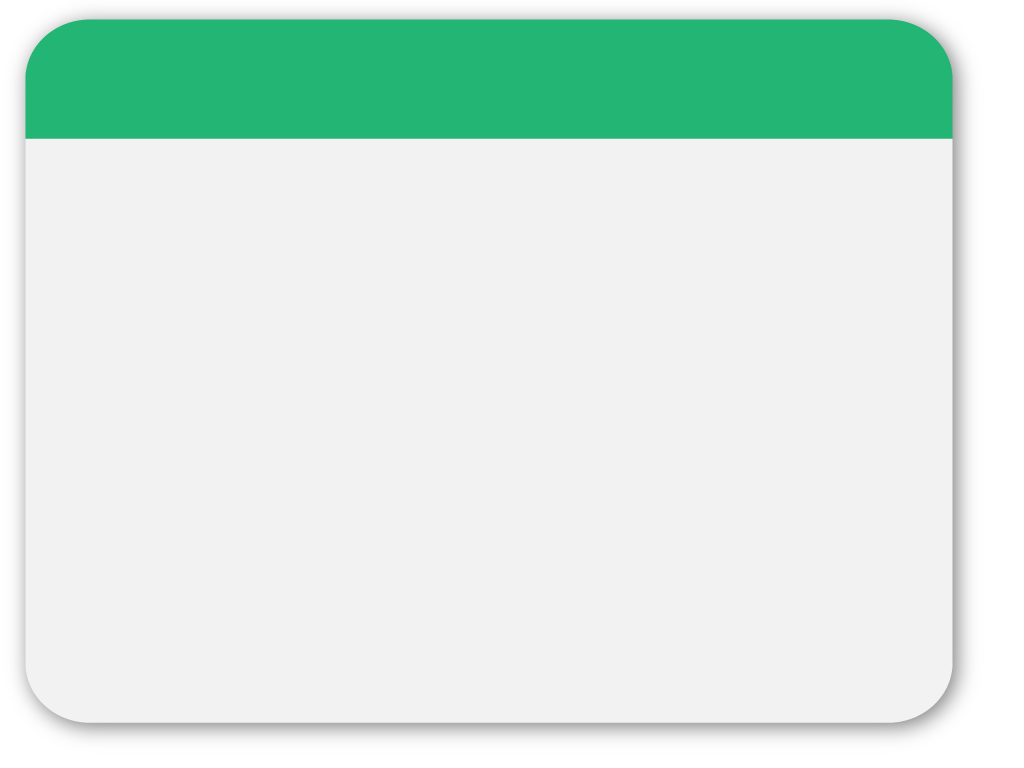 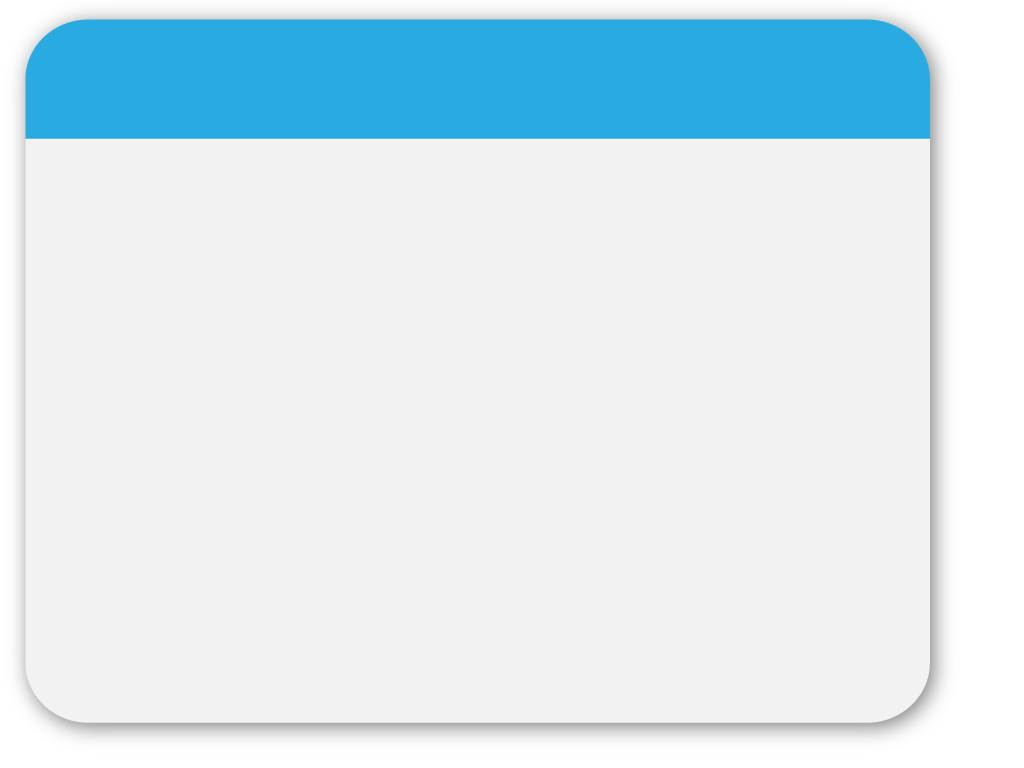 22
WINTER
4. Die grob fahrlässigen „Finanzvergehen“ des „Bankenpakets“ (1.1.2016)

Die fahrlässigen „Finanzvergehen“ des „Bankenpakets“ – die Verletzung der Übermittlungspflicht an das Kontenregister, die Verletzung der Meldepflichten nach den §§ 3 und 6 Kapitalabfluss-Meldegesetz usw (§ 7 Abs 2 KontRegG, § 13 Abs 2 Kapitalabfluss-Meldegesetz, §§ 107 Abs 2, 108 Abs 2 Gemeinsamer Meldestandard-Gesetz) setzen auch grobe Fahrlässigkeit voraus, obwohl es sich dabei gerade nicht um Verkürzungsdelikte handelt.

Warum? Auch das weiß ich nicht, auch dazu schweigen die EBRV (im ME war noch nicht von grober Fahrlässigkeit die Rede). Vermutlich ist, von wem auch immer, ein „window of opportunity“ genützt worden.
Template
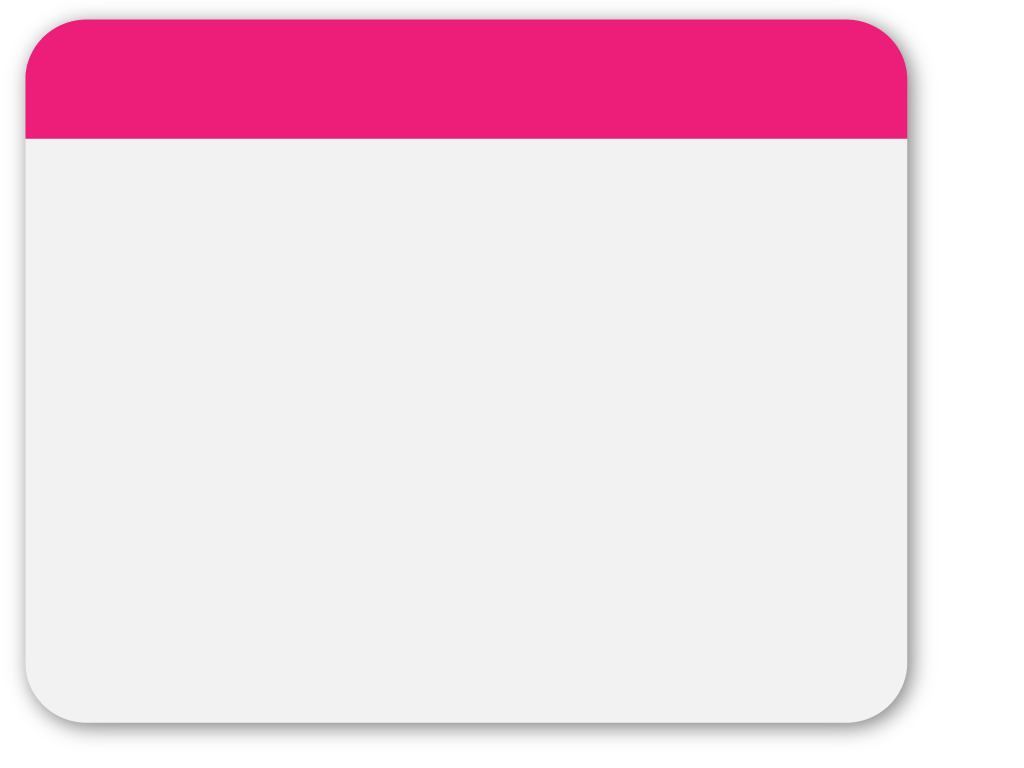 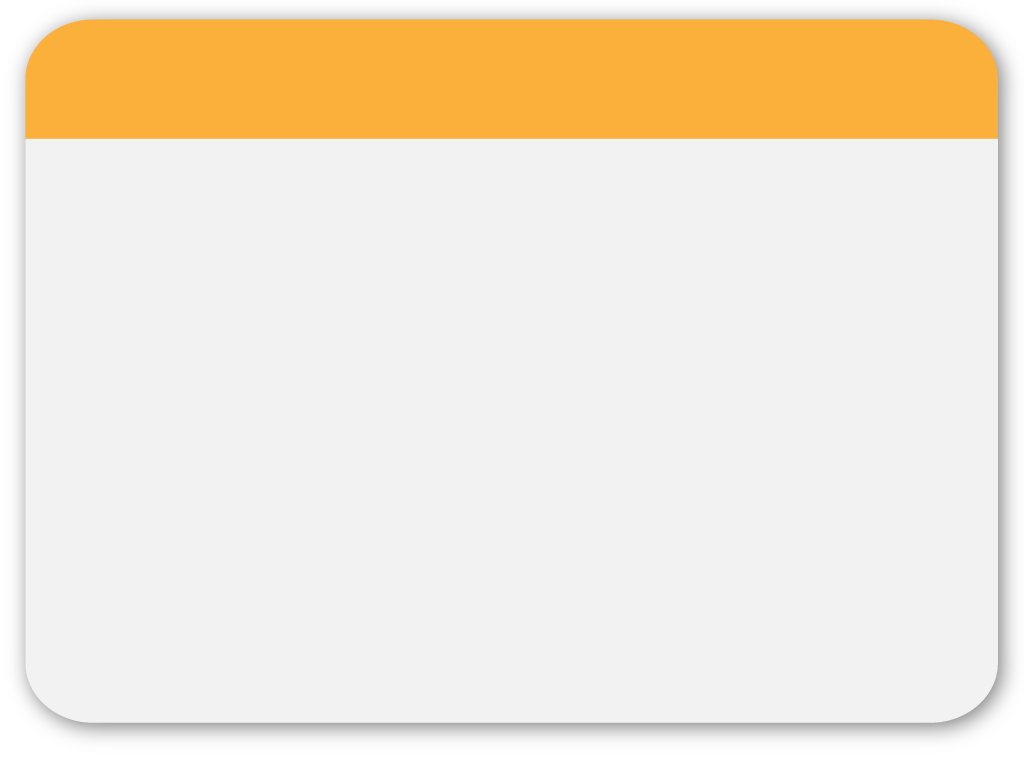 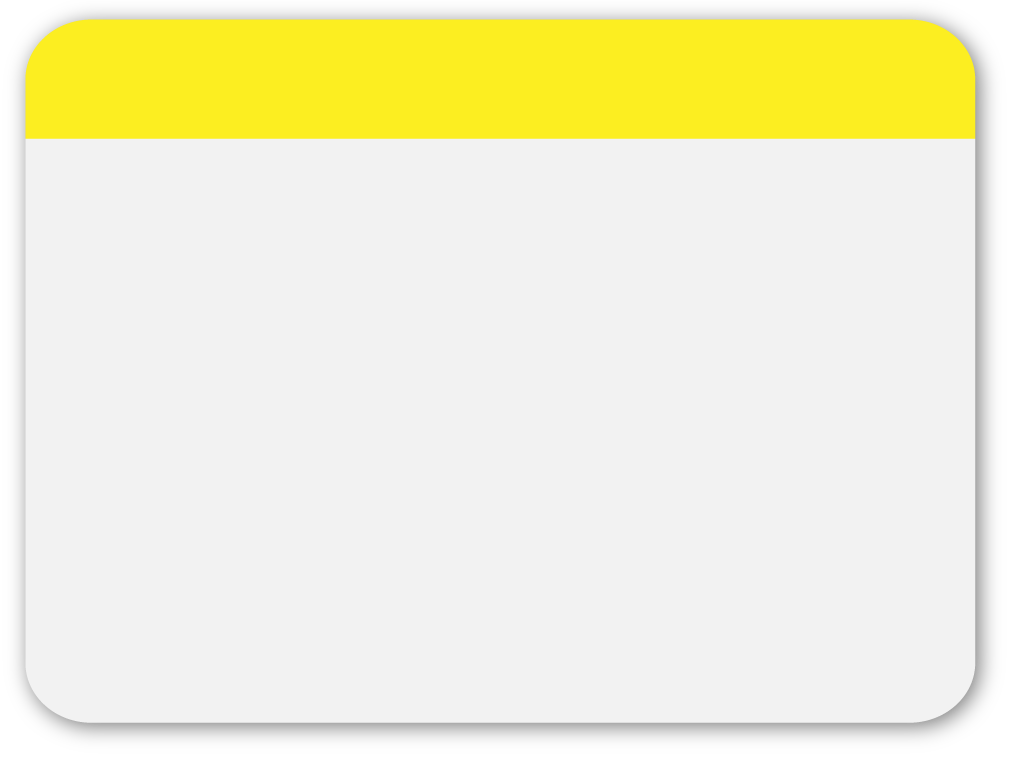 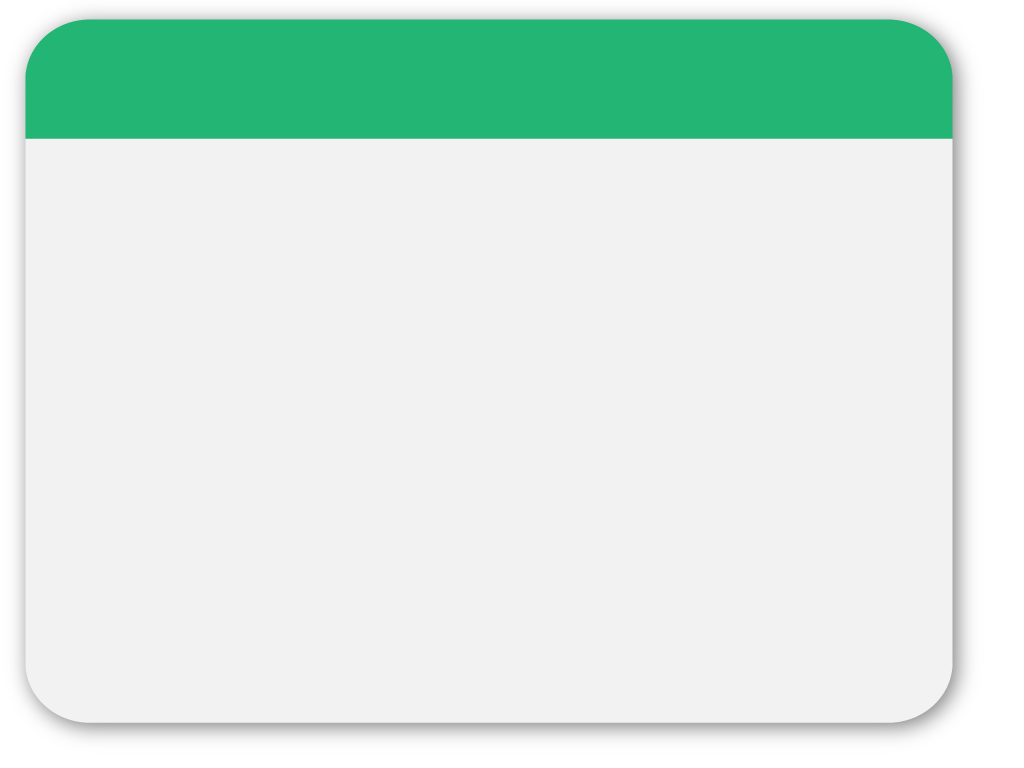 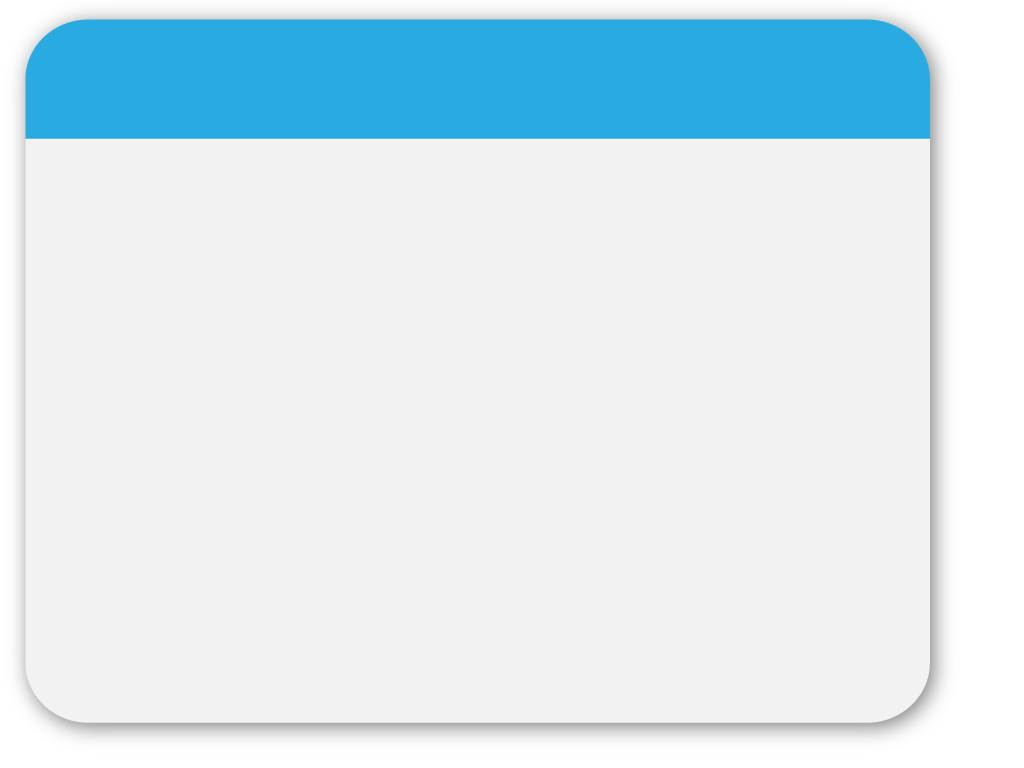 23
WINTER
5. Keine Beschränkung der Strafbarkeit von Fahrlässigkeitsvergehen auf „grobe Fahrlässigkeit“ bei den anderen zwölf Fahrlässigkeitsfinanz-vergehen, 
angefangen von der fahrlässigen Abgabenhehlerei (§ 37 Abs 3 FinStrG) – die fahrlässige Hehlerei zB an einer gestohlenen „ROLEX “ ist im Gegensatz zur fahrlässigen Abgabenhehlerei an einer geschmuggelten „ROLEX“ seit 1.1.1994 überhaupt straflos –; bis hin zur fahrlässigen Begehung der Finanzvergehen nach § 85 Abs 2 Außenwirtschaftsgesetz 2011 (verbotene Ein-, Aus- und Durchfuhr ohne Bewilligung von „dual-use-Gütern“), nach § 29 Marktordnungsgesetz 2007 (Ein- und Ausfuhr von Marktordnungswaren ohne die erforderlichen Dokumente), nach § 7 Abs 1 Produktpirateriegesetz 2004 und nach § 5 Abs 3 Bundesgesetz über Produkte, deren Ein- und Ausfuhr sowie Inverkehrbringen aus Tierschutzgründen verboten ist (wie Katzen-, Hunde-, Zobel-, Robbenfelle usw), die samt und sonders § 8 Abs 3 Artenhandelsgesetz 2009 entsprechen, der, wie gesagt, grobe Fahrlässigkeit verlangt.

Unsachliche Ungleichbehandlung!
Template
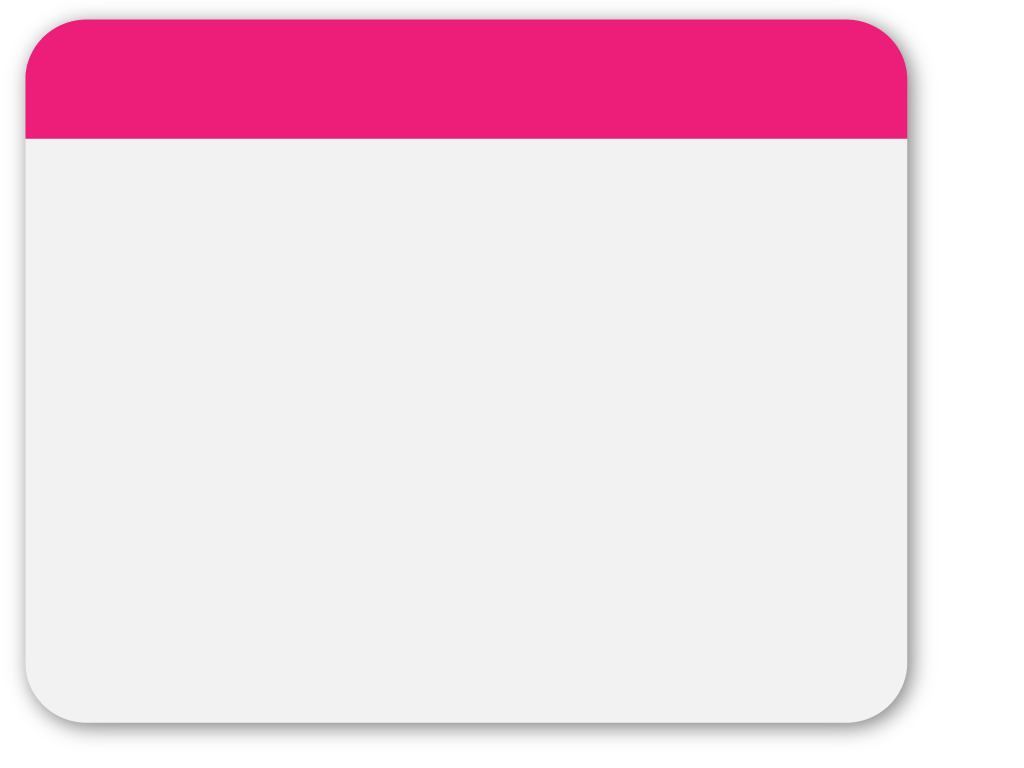 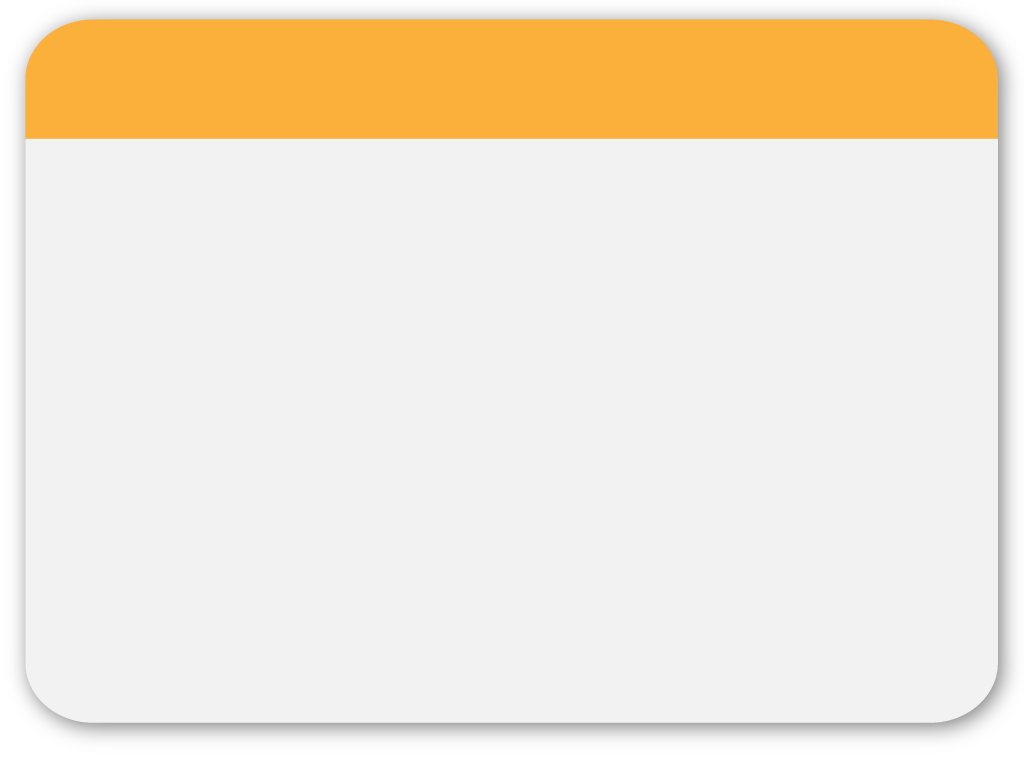 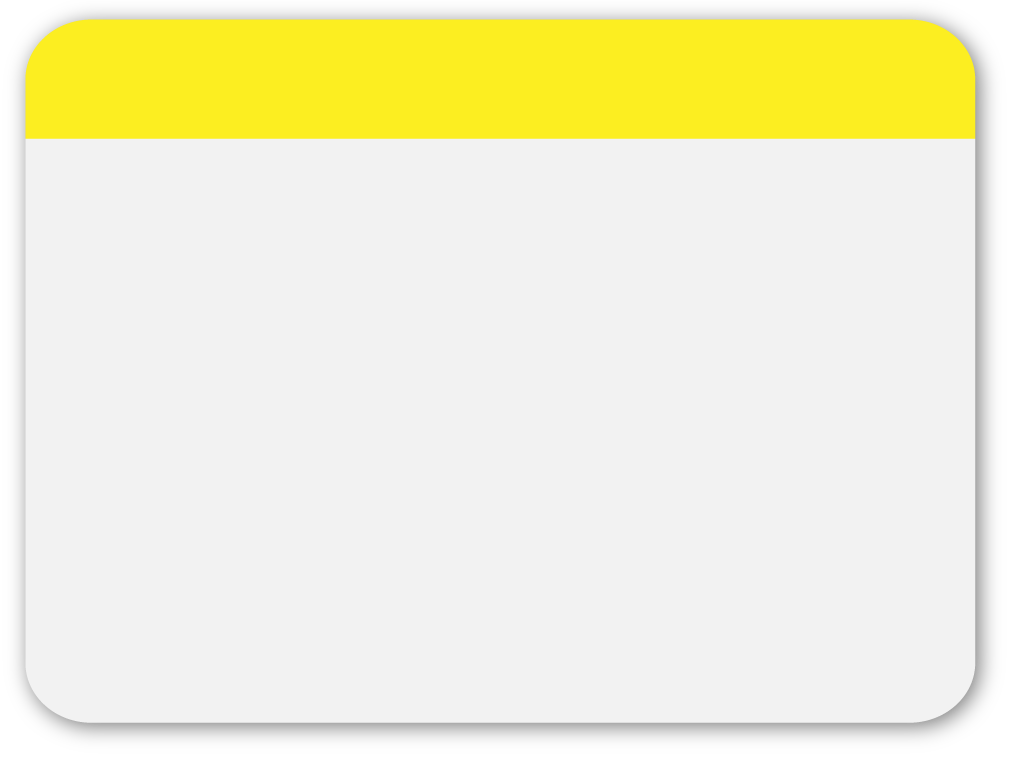 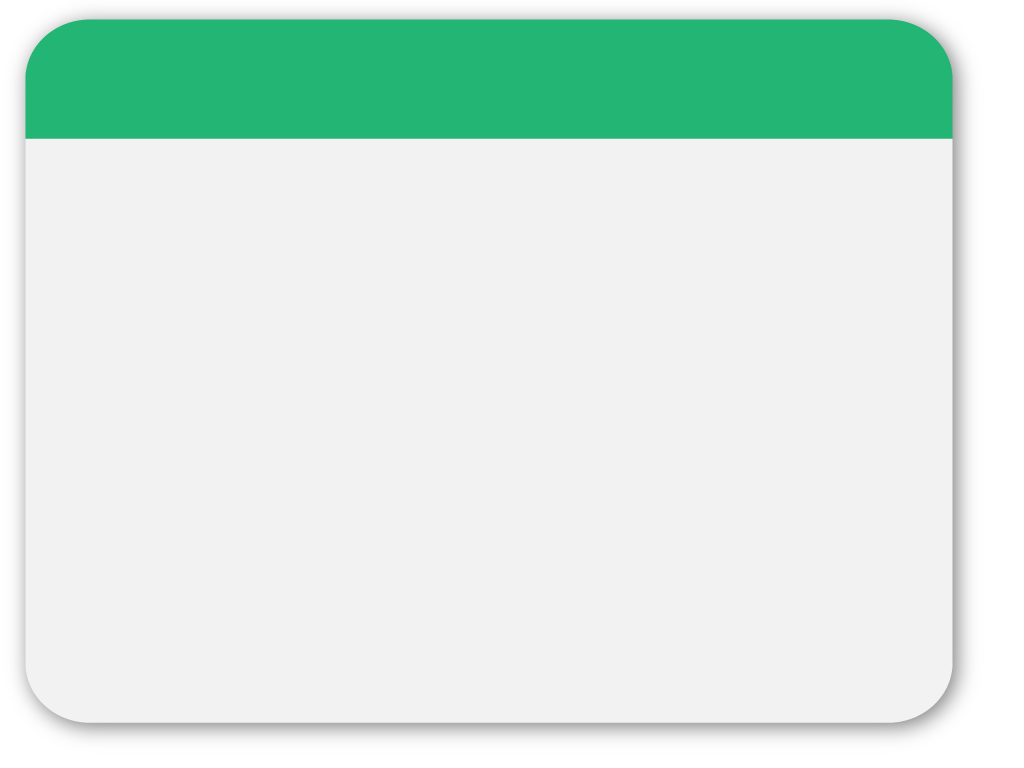 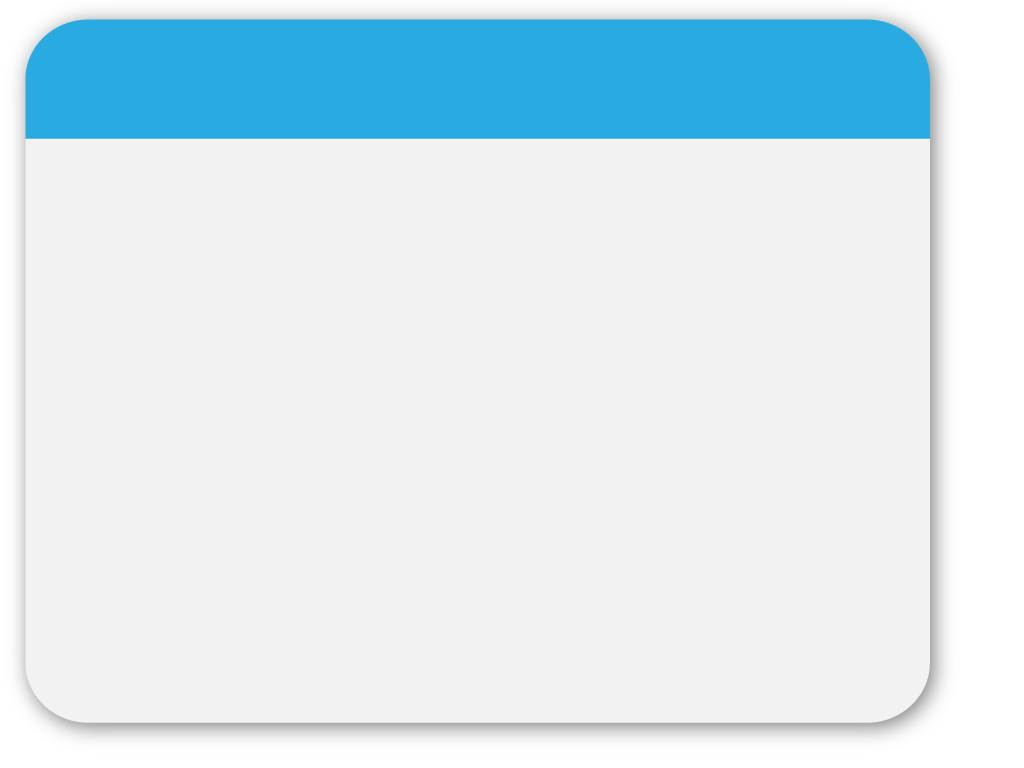 242
WINTER
B. Die „Finanzvergehen“ des „Bankenpakets“ (BGBl I 2015/116)
Die vorsätzliche und grob fahrlässige Verletzung von Übermittlungspflichten von Bankkontodaten (§ 7 KontRegG, § 13 Kapitalabfluss-Meldegesetz, §§ 107, 108 Gemeinsamer Meldestandard-Gesetz) sind mit Geldstrafen bis € 200.000 bzw € 100.000 bedroht (ME sogar TEURO 300 bzw 150). Dazu kommt idR noch die in derselben Höhe angedrohte Verbandsgeldbuße nach § 28a Abs 2 FinStrG.

Der Sache nach handelt es sich bei der Verletzung der Pflicht zur Übermittlung zB von Kontodaten um eine (Finanz)Ordnungswidrigkeit, die nach dem FinStrG sonst zB als Verletzung einer Anzeigepflicht nur bei Vorsatz strafbar wäre (§ 51 Abs 1 lit a FinStrG). 

Was aber ist der tiefere Sinn, warum diese Ordnungswidrigkeiten als „Finanzvergehen“ unter Strafe gestellt werden, die freilich, so wie Finanzordnungswidrigkeiten sonst auch (§ 53 Abs 5 FinStrG), „niemals“ von den Schöffengerichten zu ahnden sind (§ 7 Abs 3 KontRegG, § 13 Abs 3 Kapitalabfluss-MeldeG, § 109 GMSG; § 12 VPDG - ME-Entwurf)?
Template
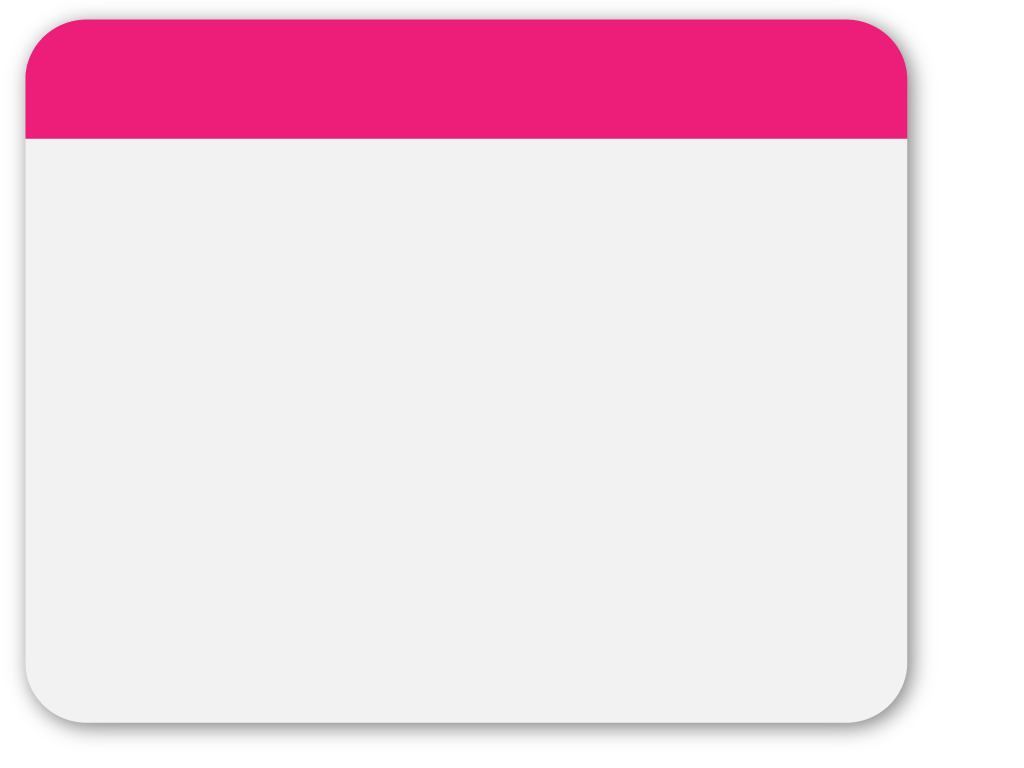 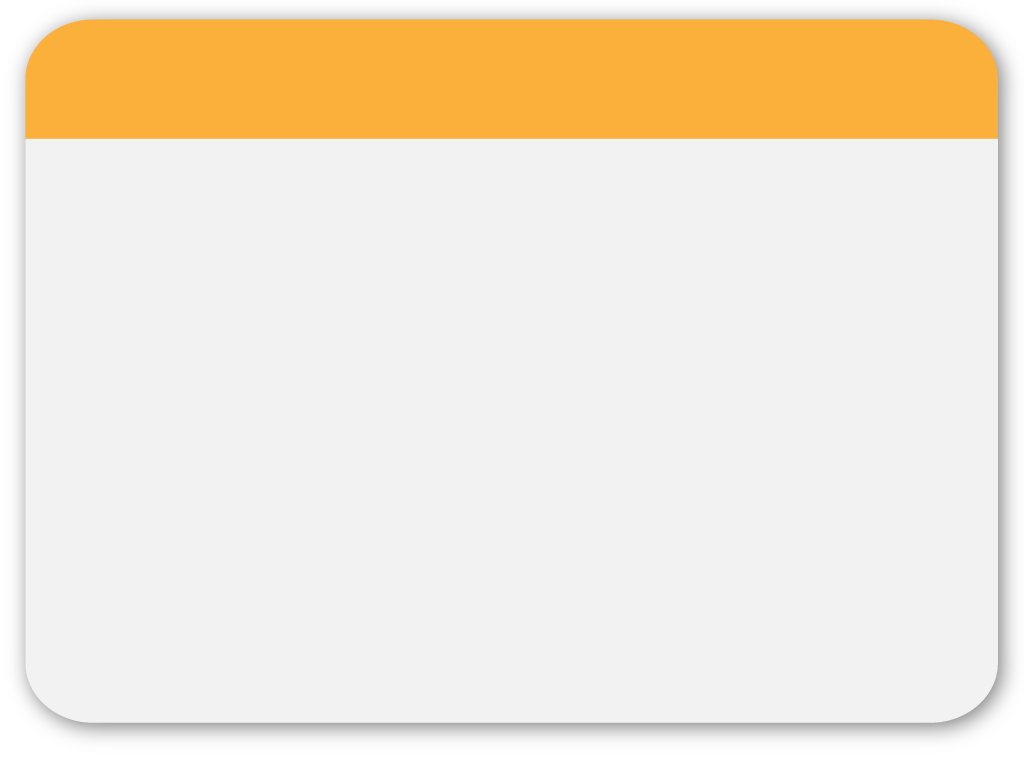 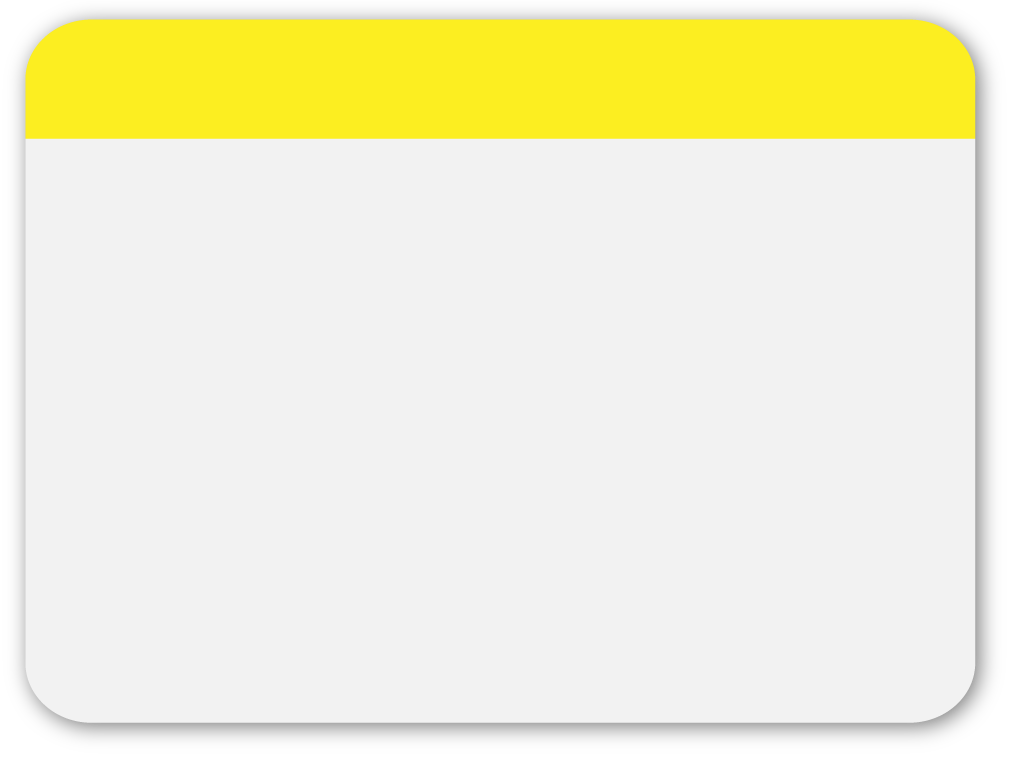 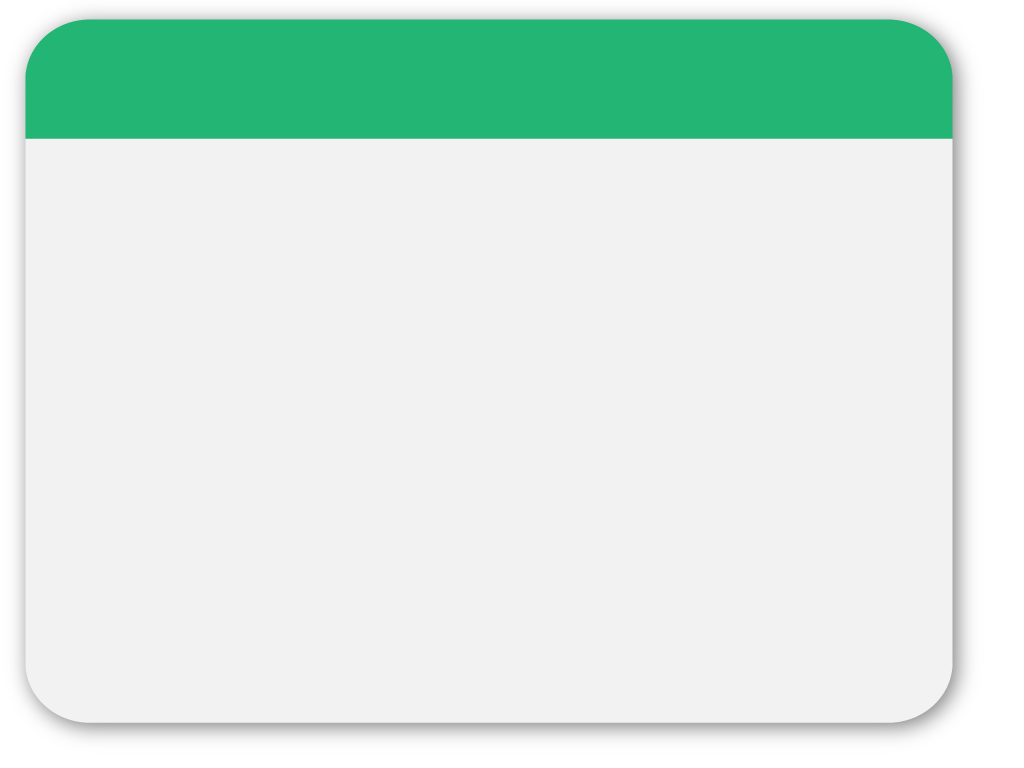 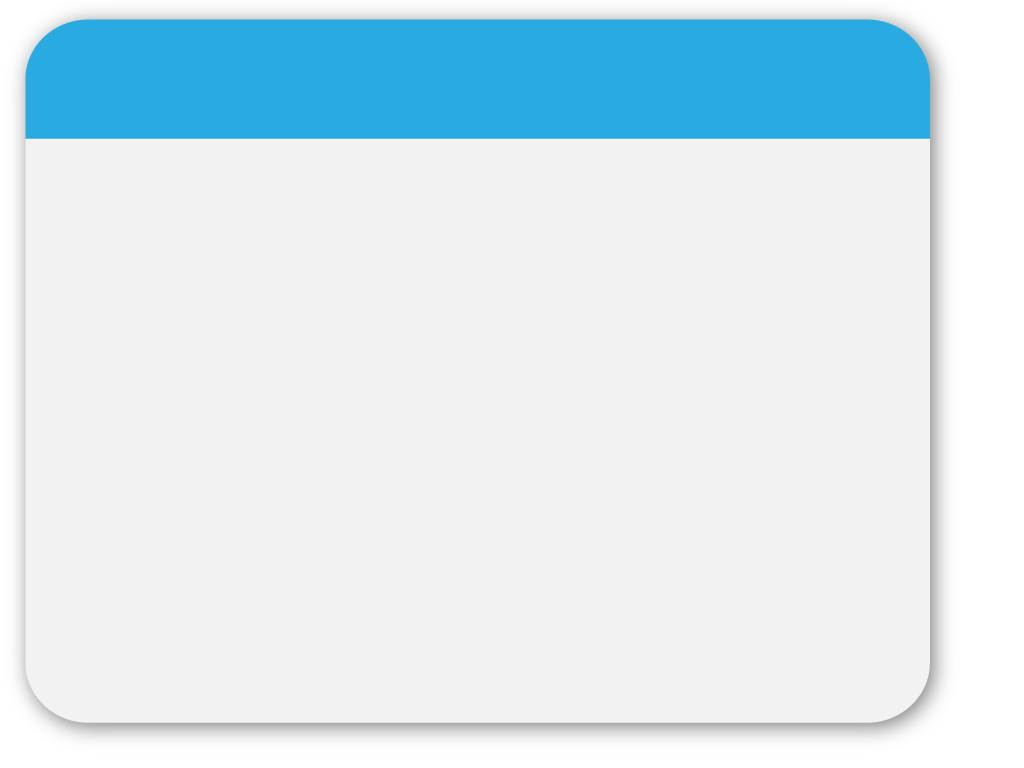 253
WINTER
Der Grund dürfte darin liegen, dass zB die Hausdurchsuchung auch eines Kreditinstituts (§ 93 Abs 2 FinStrG); und die Beschlagnahme von Beweismitteln dort, wenn das Bankgeheimnis nach § 38 Abs 2 Z 1 BWG zu lüften ist, nur bei Finanzvergehen, nicht aber bei Finanzordnungswidrigkeiten zugelassen sind (§ 89 Abs 4 FinStrG). Ein weiterer Grund könnte in der für Finanzordnungswidrigkeiten vorgesehenen kurzen Verjährungsfrist gesehen werden: ein Jahr statt der für Finanzvergehen vorgesehenen fünf Jahre (§ 31 Abs 2 FinStrG). 
 
Diese zwei Gründe dürften auch dagegen gesprochen haben, die vorsätzliche und fahrlässige Verletzung der Übermittlungspflicht als Verwaltungsstraftatbestände nach den Vorbildern zB des BWG zu normieren, das für die Verletzung diverser Anzeigepflichten Verwaltungsübertretungen normiert und Geldhöchststrafen zwischen € 10.000 und € 150.000 vorsieht (§ 98, 99 BWG) und abweichend von § 31 Abs 1 VStG Verjährungsfristen von 18 Monaten (§ 99b BWG) normiert.

Die bewußte „Falschbezeichnung“ als Finanzvergehen dürfte aber auch deshalb erfolgt sein, um die gegenüber Finanzordnungswidrigkeiten exorbitanten Strafdrohungen zu verschleiern.
Template
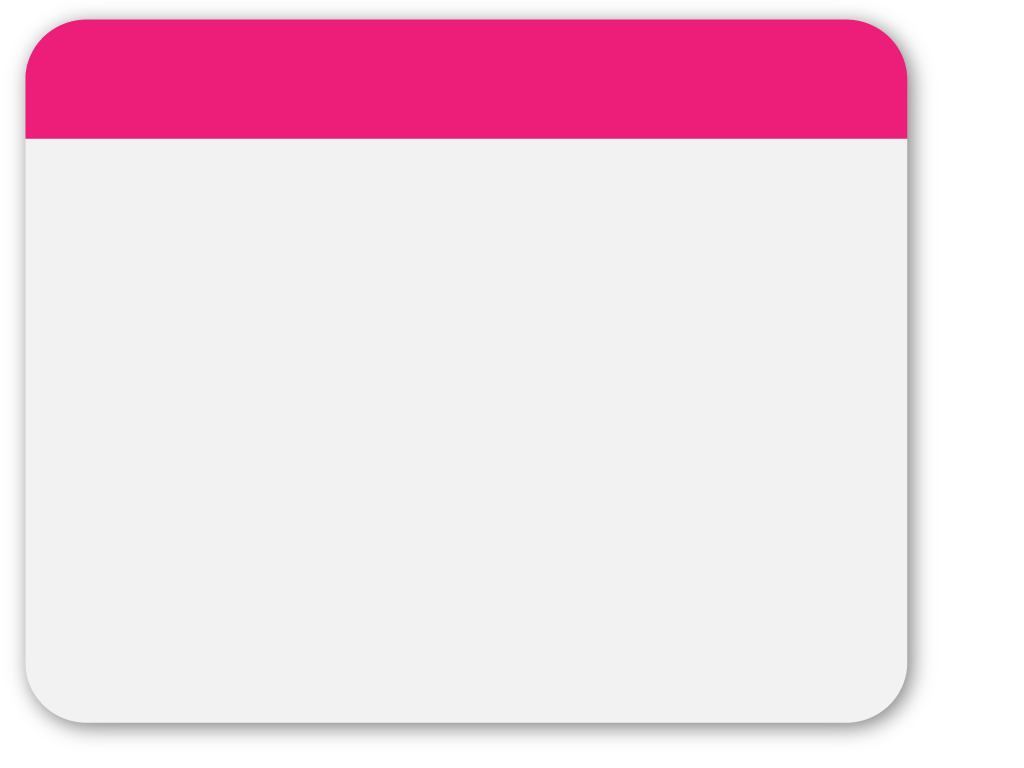 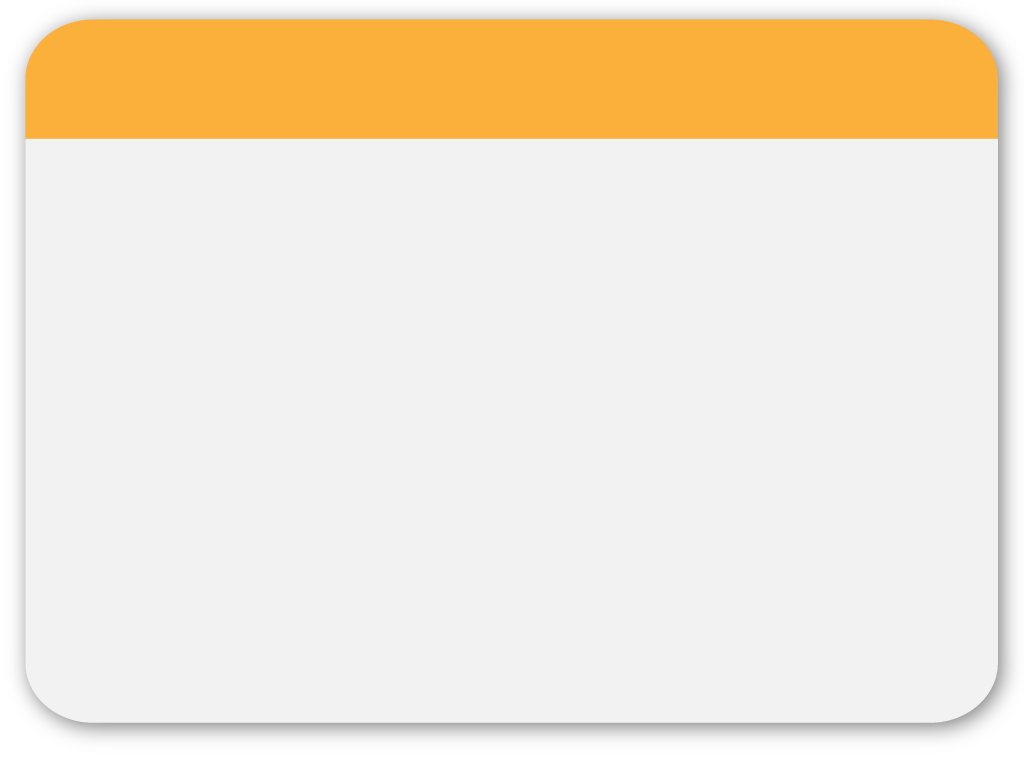 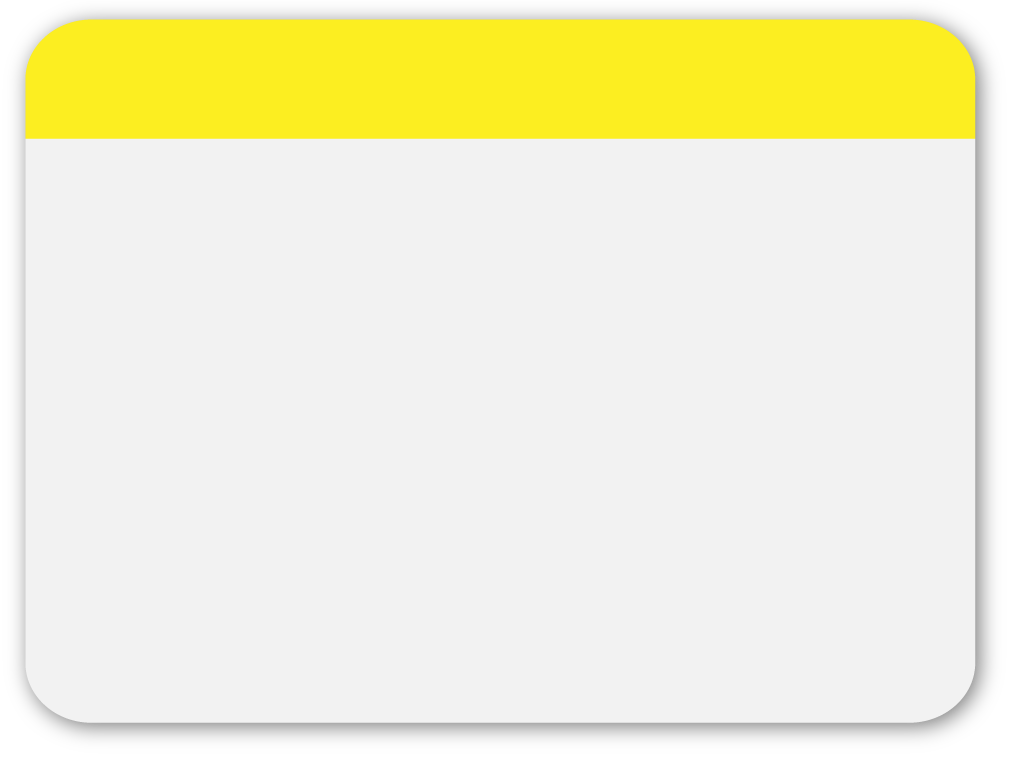 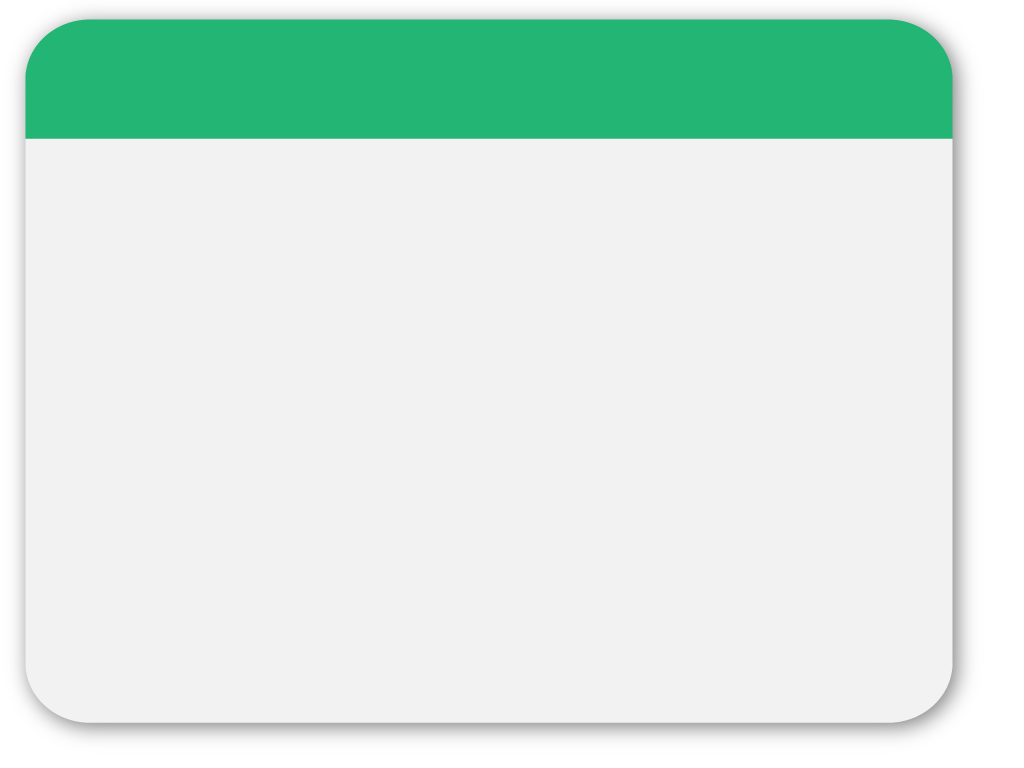 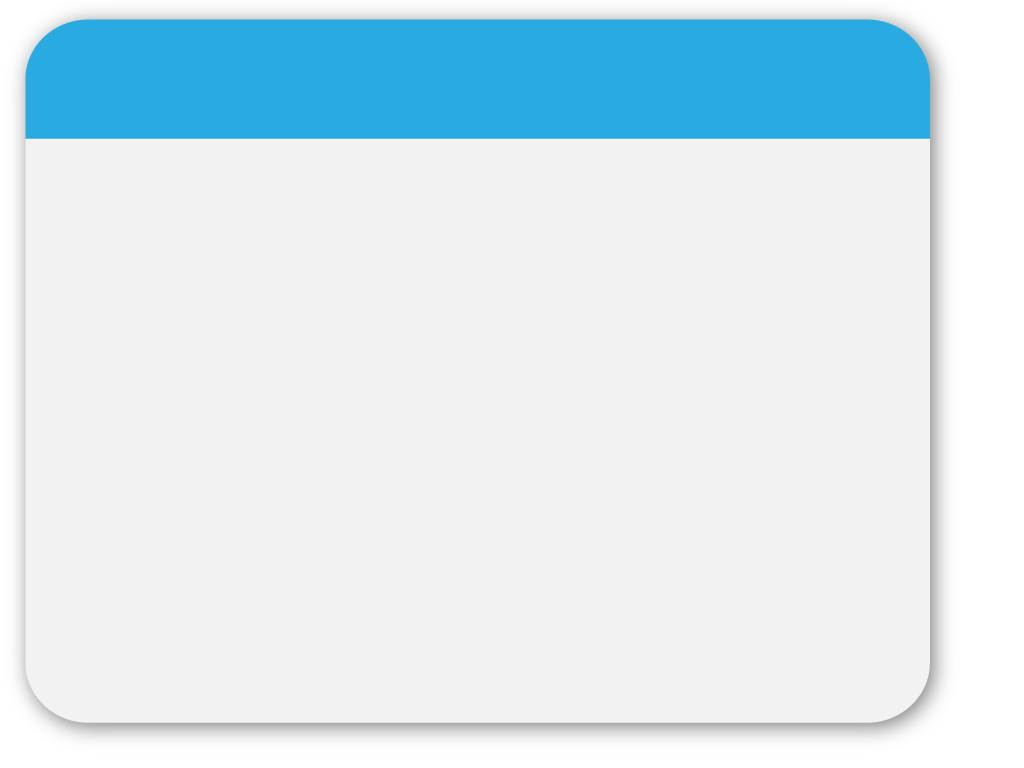 26
WINTER
Die Geldstraf- und Verbandsgeldbußdrohungen der Finanzvergehen des „Bankenpakets“ im Vergleich zu anderen Finanzvergehen, die auch nur die Verletzung einer Anzeigepflicht unter Strafe stellen.
			 	Vorsatz		(grobe)* Fahrlässigkeit	Faktor
§ 7 KontRegG  usw (2016)	200.000		100.000*		2
(§ 11 VPDG - ME-Entwurf 	 80.000		  25.000*		3,125)
§ 48b Abs 2 (TEURO 10 ex L; ´12)100.000  		10.000  		10 
§ 43 Abs 3, 4 (Tabakwaren; 2010)	100.000  		50.000  		2 
§ 29 MOG 2007 		72.670 		36.340 		2
§ 48a Abs 2 (Präferenz; 2008)	40.000 		4.000  		10
§ 49a Abs 1 (§ 121a BAO, ´08)	max 10 % stbWB	-		-
§ 49a Abs 3 (§ 109b EStG, ´08)	max 10 % max 20.000	-		-
§ 51a (Manipulationsoftware, ´16)	25.000 (nicht „Tintentod“)-
§ 85 AußWG 2011		20.000 		10.000		2
§ 48 Abs 2 (Verschlußsicht; ´08)	20.000 		5.000  		4
§ 8 ArtenHG 2009		20/40/80.000   	10/20/40.000	2
§ 5 BG Ein-Aus Tierschutz (´10)	20/40.000		10.000 		2/4
§ 91 AlkStG 1995		15.000 		 8.000 		1,875
§ 7 Abs 1 PPG 2004		15.000 		 4.000 		3,75
§ 51 (Verletzung Anzeigepflicht)	5.000 		 -		-
§ 7 Abs 2 PPG 2004 	 	3.625 		 -		-
§ 8 Abs 5 ArtHG (´09)		1.000		 -		-
Template
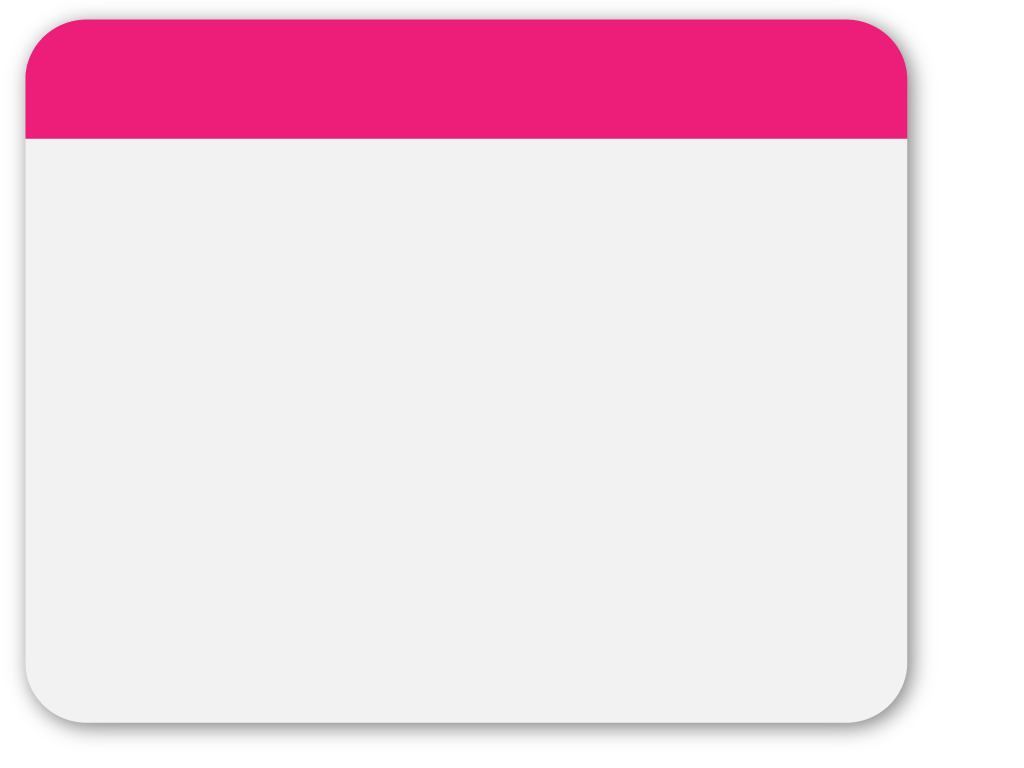 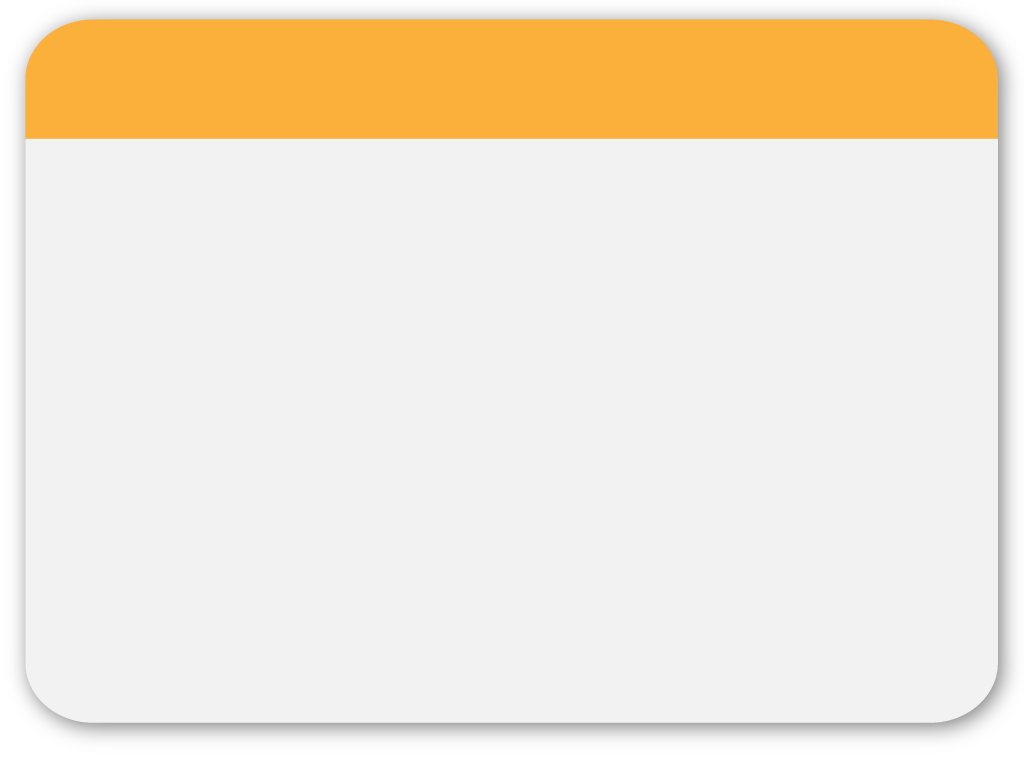 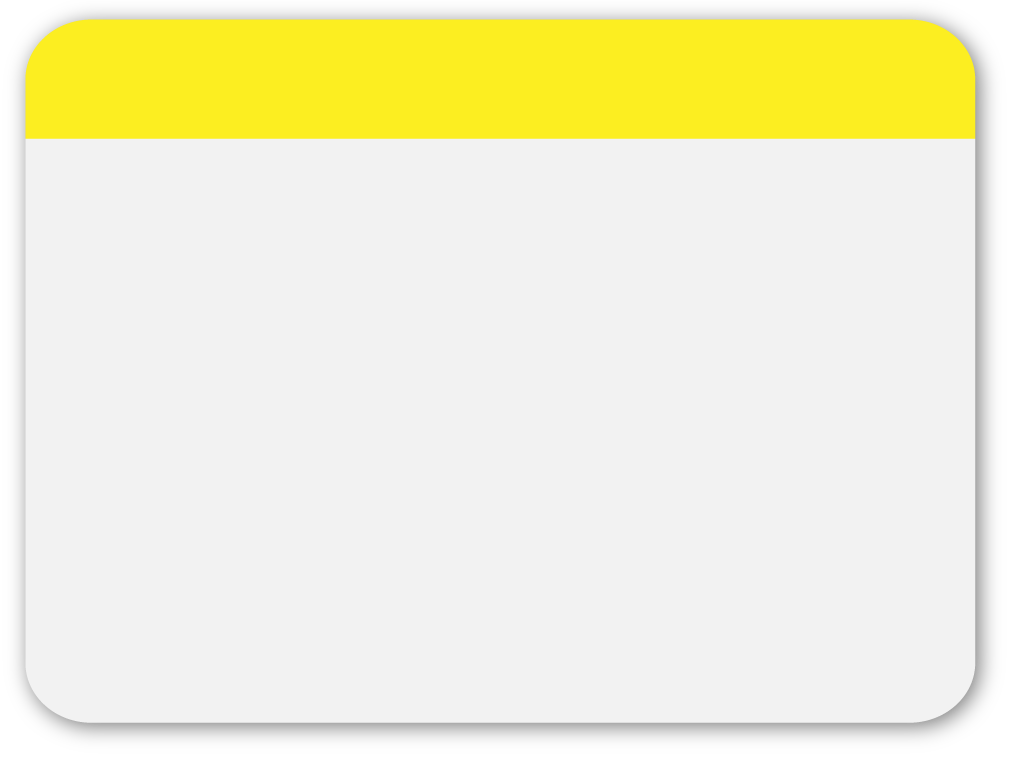 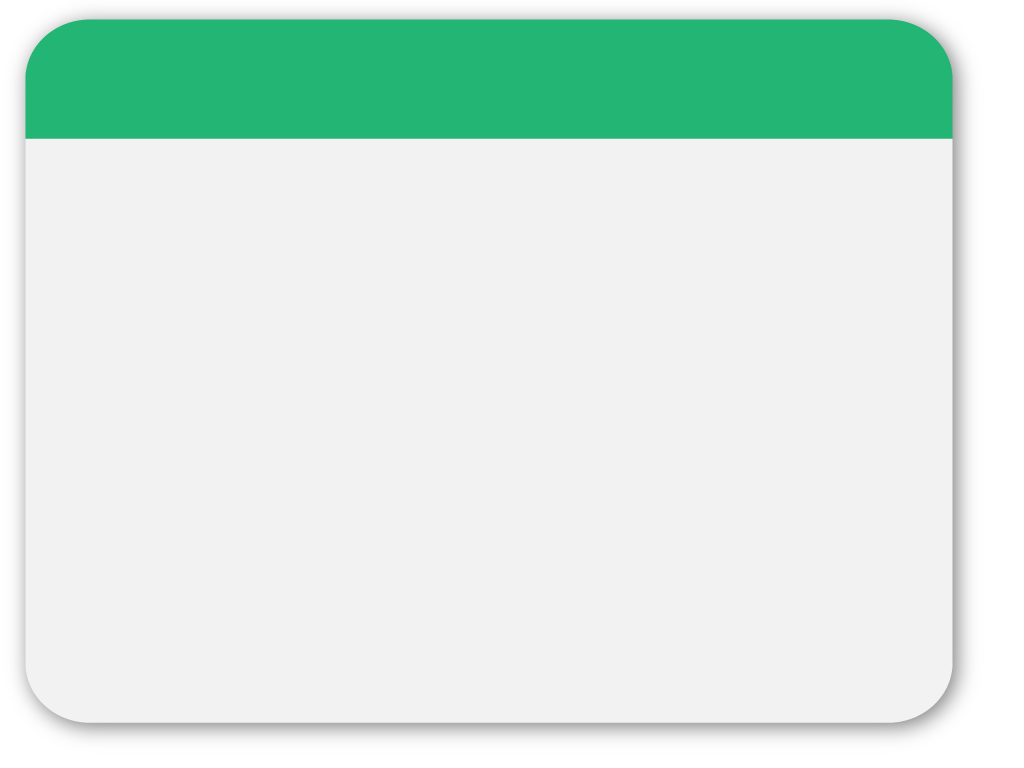 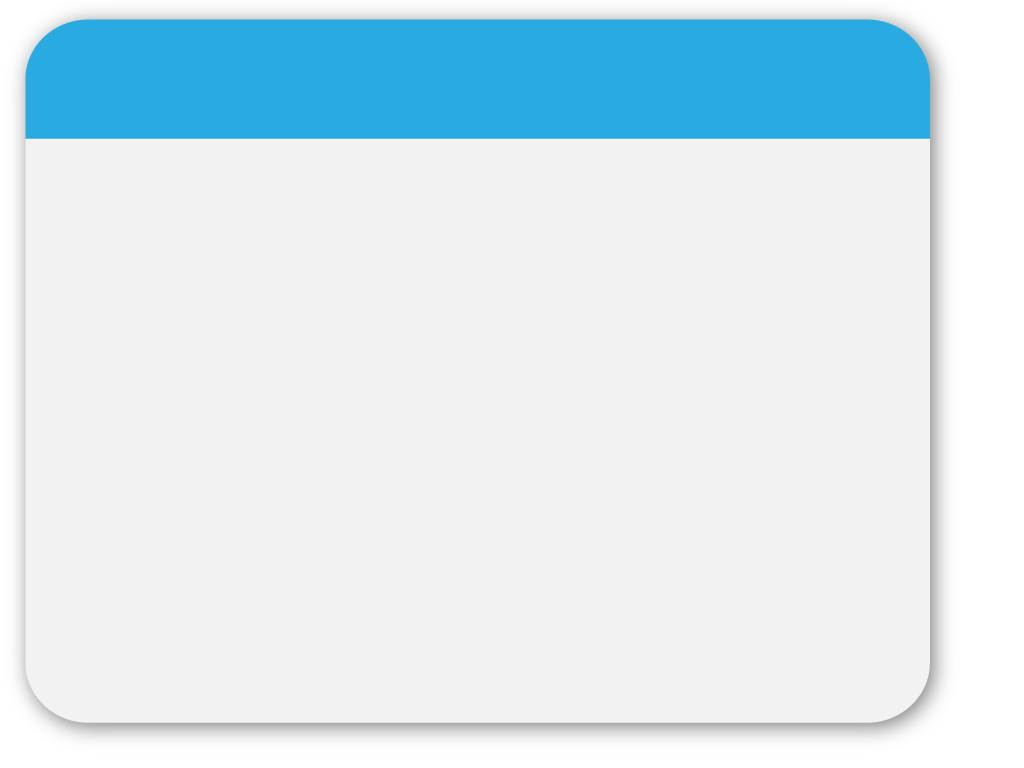 275
WINTER
C. Strafe bei gewerbsmäßiger Begehung (§ 38 Abs 2 FinStrG; BGBl I 2015/163)

Die Geldstrafdrohung der Abgabenhinterziehung, des Schmuggels und der Hinterziehung von Eingangs- und Ausgangsabgaben sowie der vorsätzlichen Abgabenhehlerei steigt vom Zweifachen auf das Dreifache des stbWB, wenn diese Finanzvergehen „gewerbsmäßig“ begangen werden. Die Freiheitsstrafdrohung steigt von zwei auf drei Jahre, bei einem stbWB über € 500.000 sogar auf fünf Jahre.

Dem Strafrechtsänderungsgesetz 2015 verdanken wir die Neudefinition der Gewerbsmäßigkeit nach § 70 StGB, weil die Gerichte den Anwendungsbereich dieses qualifizierenden Umstands zu weit ausgedehnt haben. Gewerbsmäßigkeit konnte schon beim Versuch der ersten Tat angenommen werden, wenn darin unter Berücksichtigung ihrer Begleit- und Nebenumstände die Absicht des Täters klar und unmissverständlich zum Ausdruck gekommen ist, sich durch die wiederkehrende Begehung von Straftaten desselben Deliktstypus eine fortlaufende Einnahme verschaffen zu wollen, und seien es bloß geringfügige Nebeneinkünfte, die als Gesamtheit nur die Bagatellgrenze (€ 100) übersteigen mussten.
Template
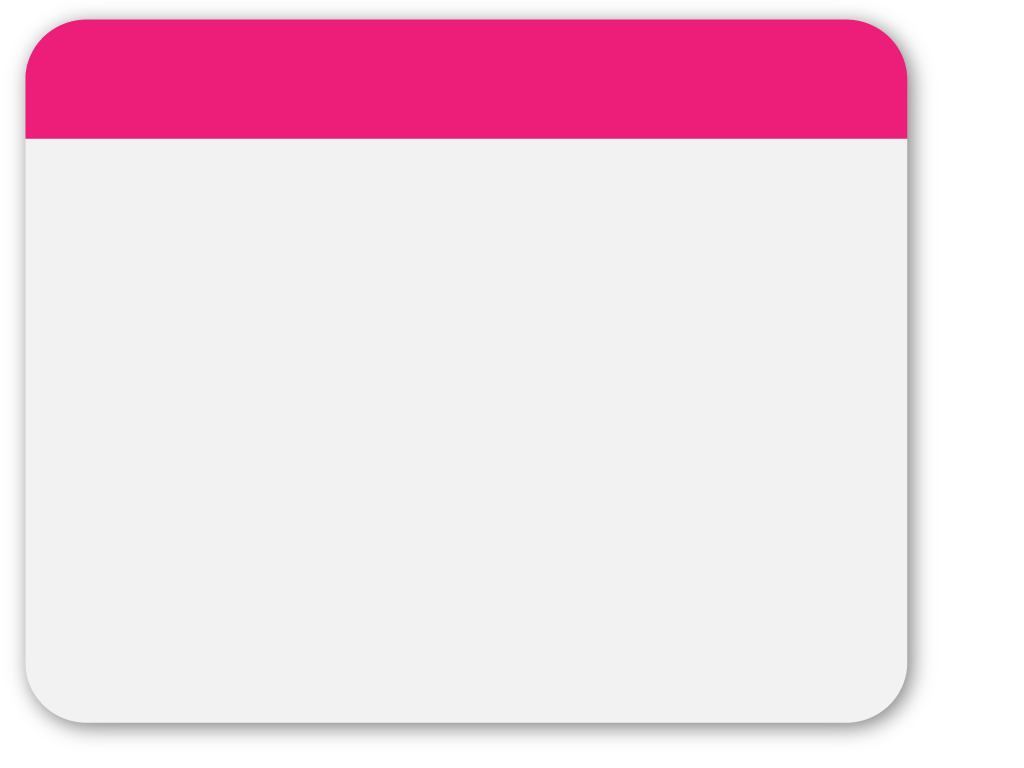 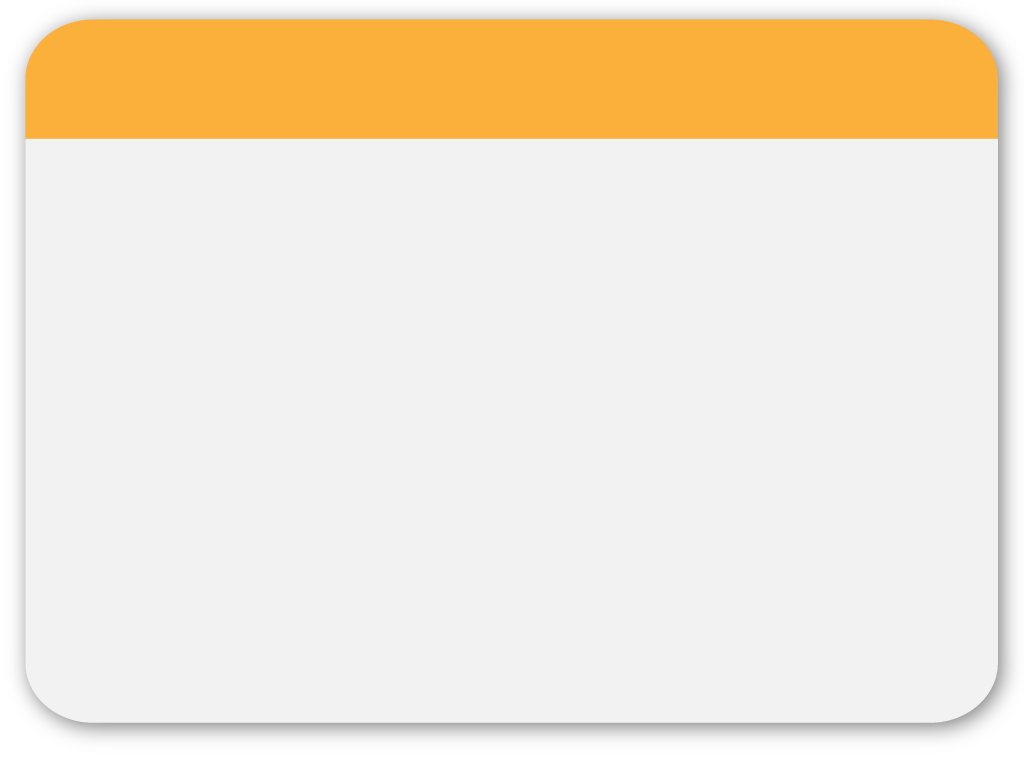 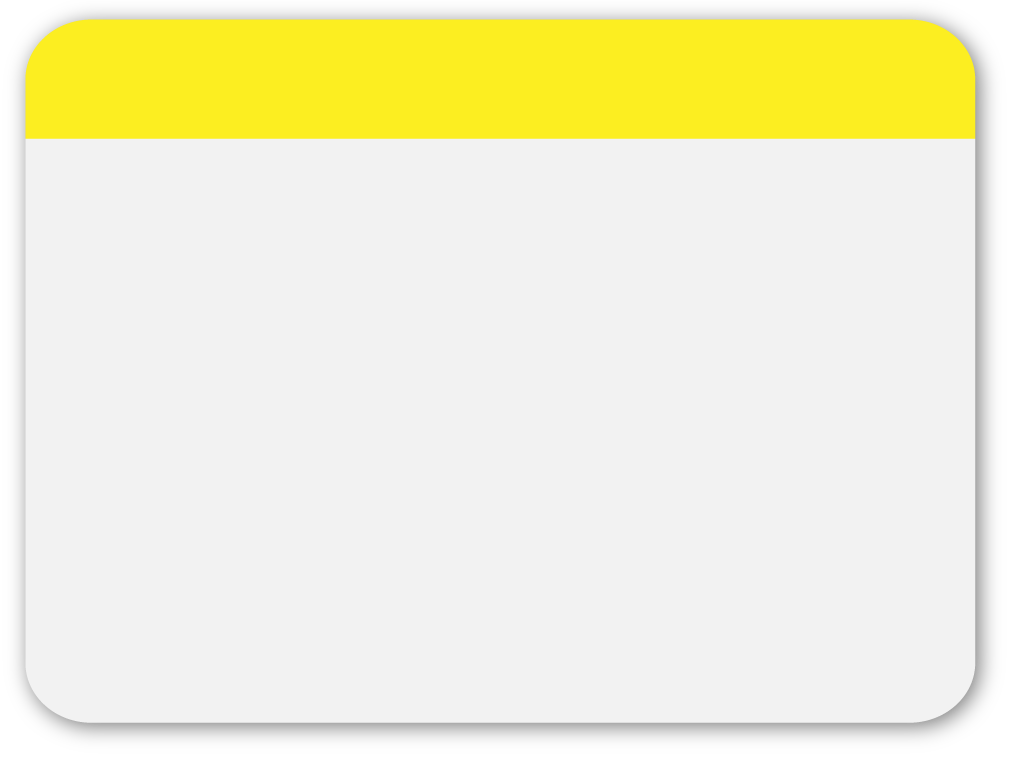 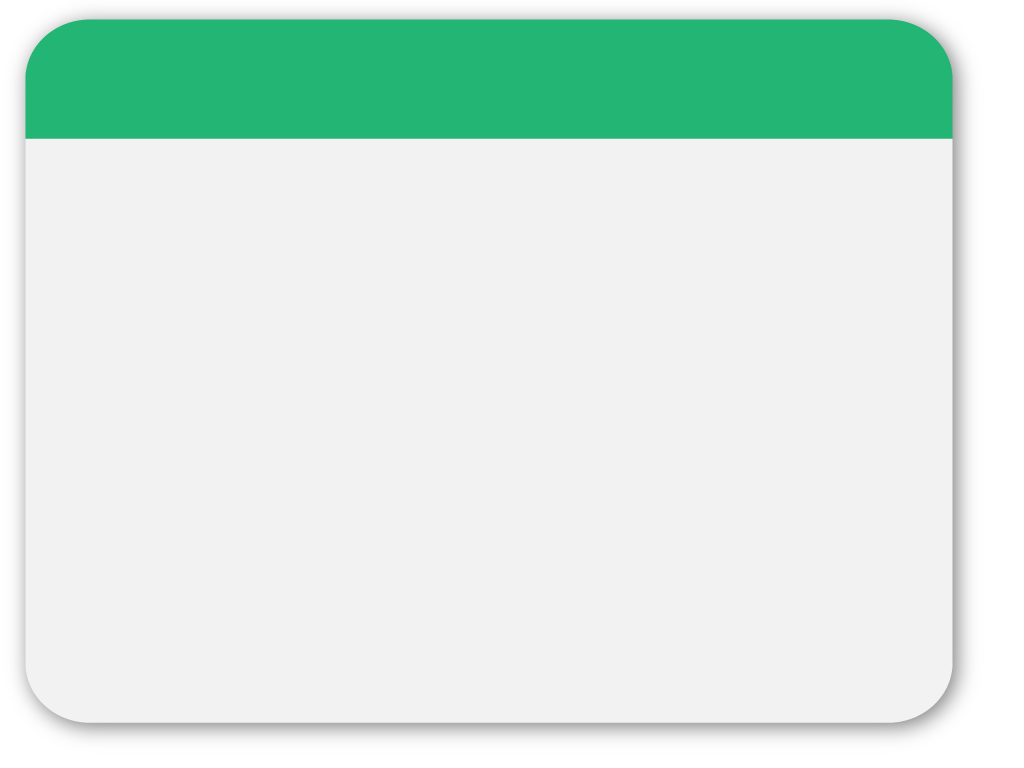 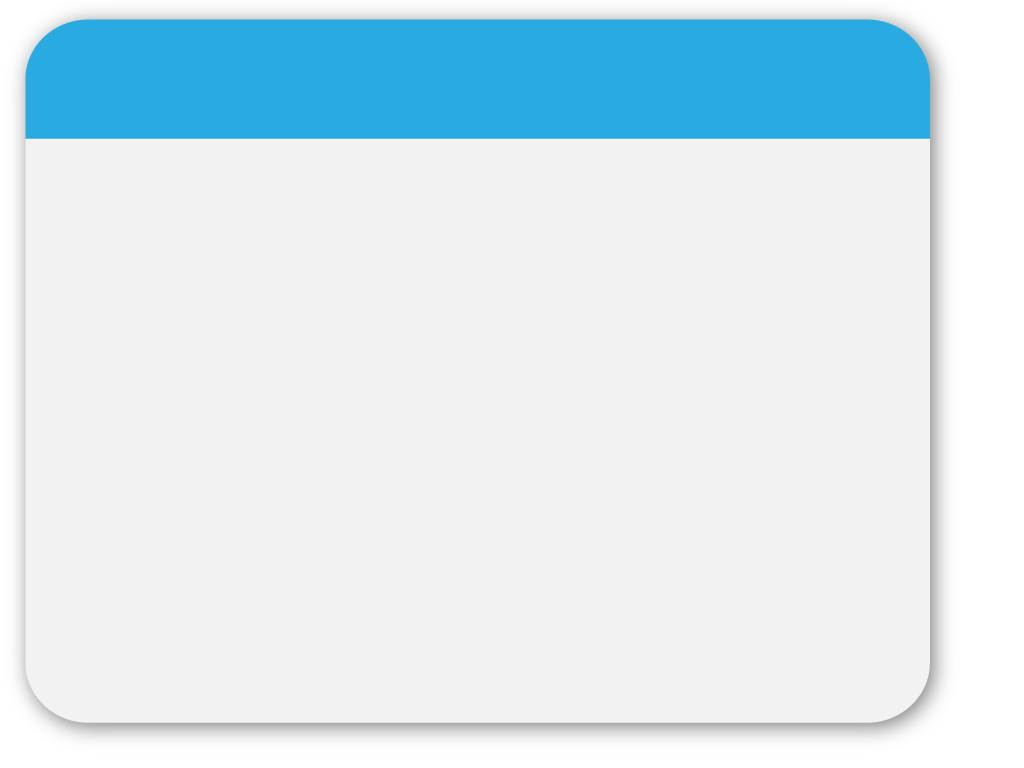 28
WINTER
Dem Täter musste es zudem darauf ankommen, durch die wiederkehrende Begehung zumindest für einen längeren Zeitraum ein Einkommen zu erzielen. Größere zeitliche Abstände zwischen den Taten schlossen die
Gewerbsmäßigkeit grundsätzlich aber nicht aus. 

Direkt nach dem Fall des „Eisernen Vorhangs“ bevölkern tschechische und slowakische „Bananendiebe“ das „Landl“, weil die Strafdrohung bei gewerbsmäßigem, nicht schweren Diebstahl statt „max 6 Monate“ „6 Monate bis 5 Jahre“ beträgt und damit der Festnahme- und Untersuchungshaftgrund der Ausführungs- und Begehungsgefahr angewendet werden kann (§§ 170 Abs 1 Z 4, 173 Abs 2 Z 3 StPO).

Auch dem sollte durch § 70 StGB neu ein Riegel vorgeschoben werden. Die in RV so genannte „Erwerbsmäßige Begehung“ sollte nicht mehr Täter treffen, die  „mehrere Taten mit jeweils geringem Wert der Beute begangen“ haben.

Das FinStrG übernimmt diese Bestimmung unter Rücksicht „auf die Besonderheiten des Finanzstrafrechts“ fast wörtlich, allerdings nicht im Geiste des Erfinders.
Template
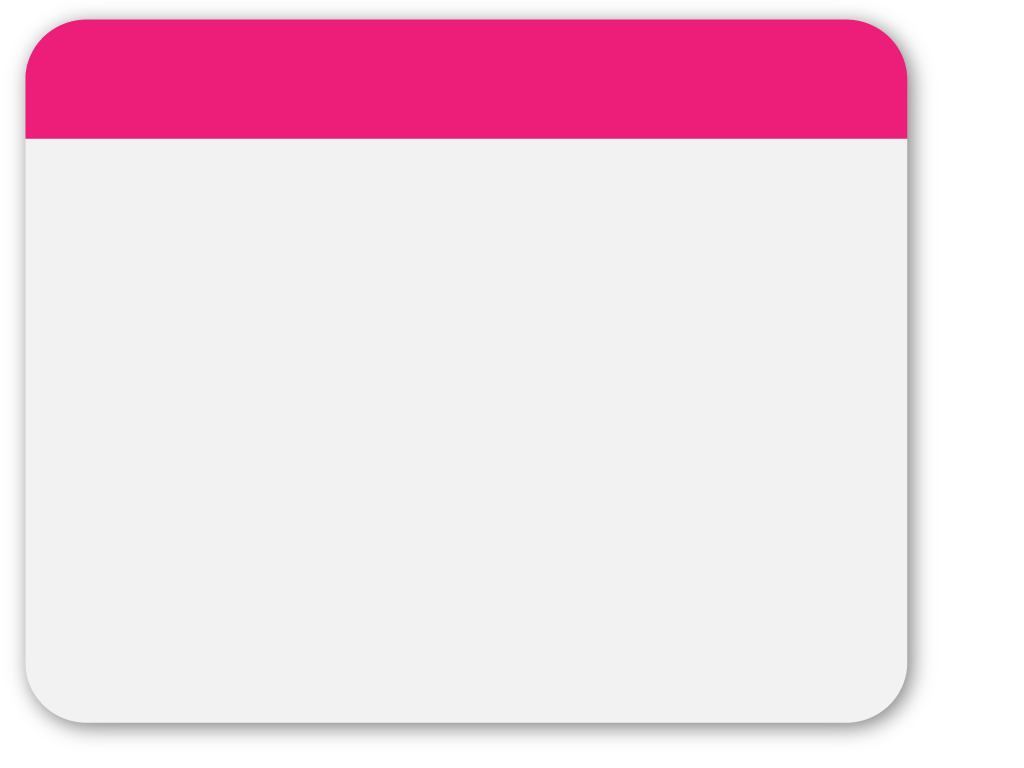 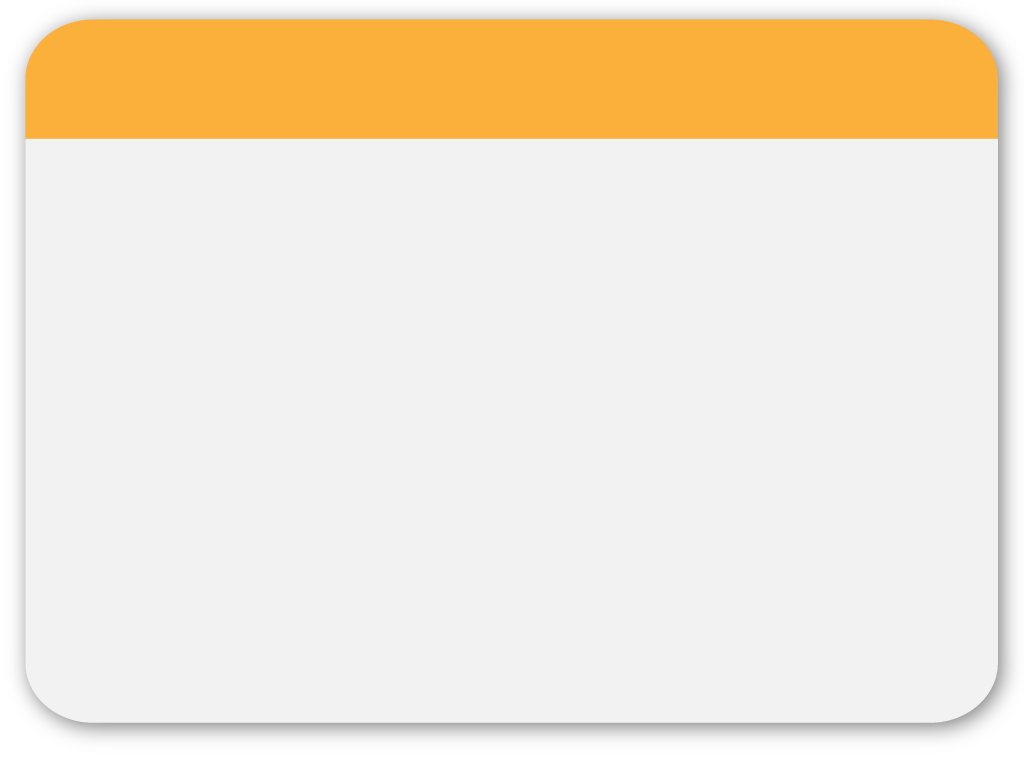 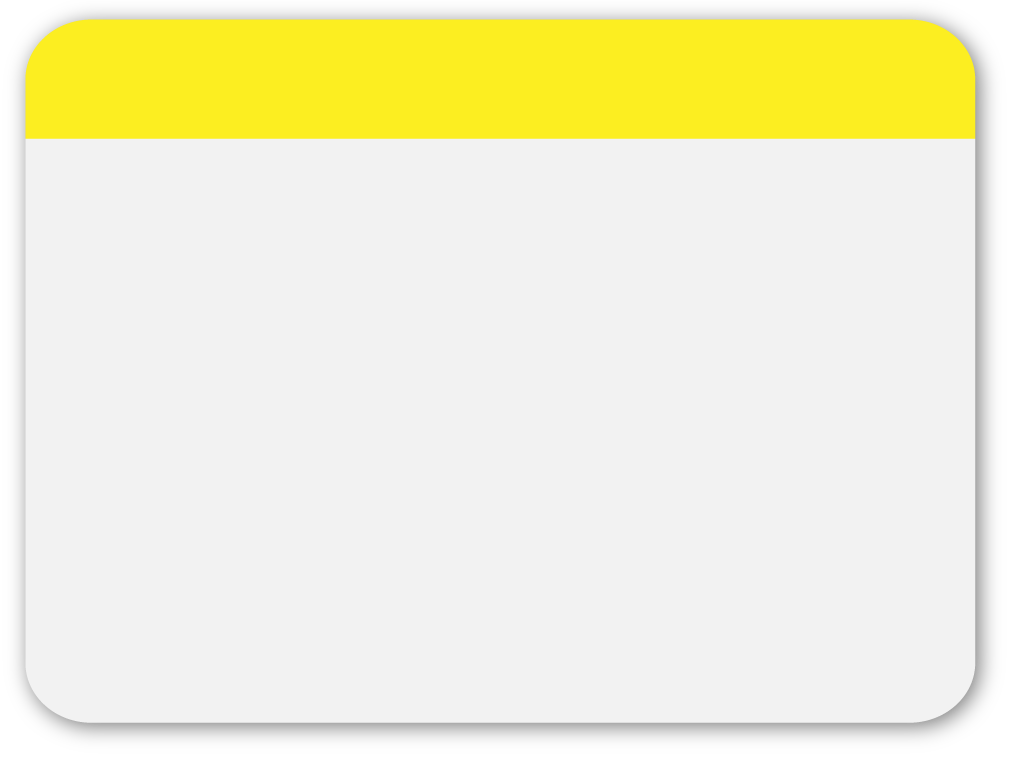 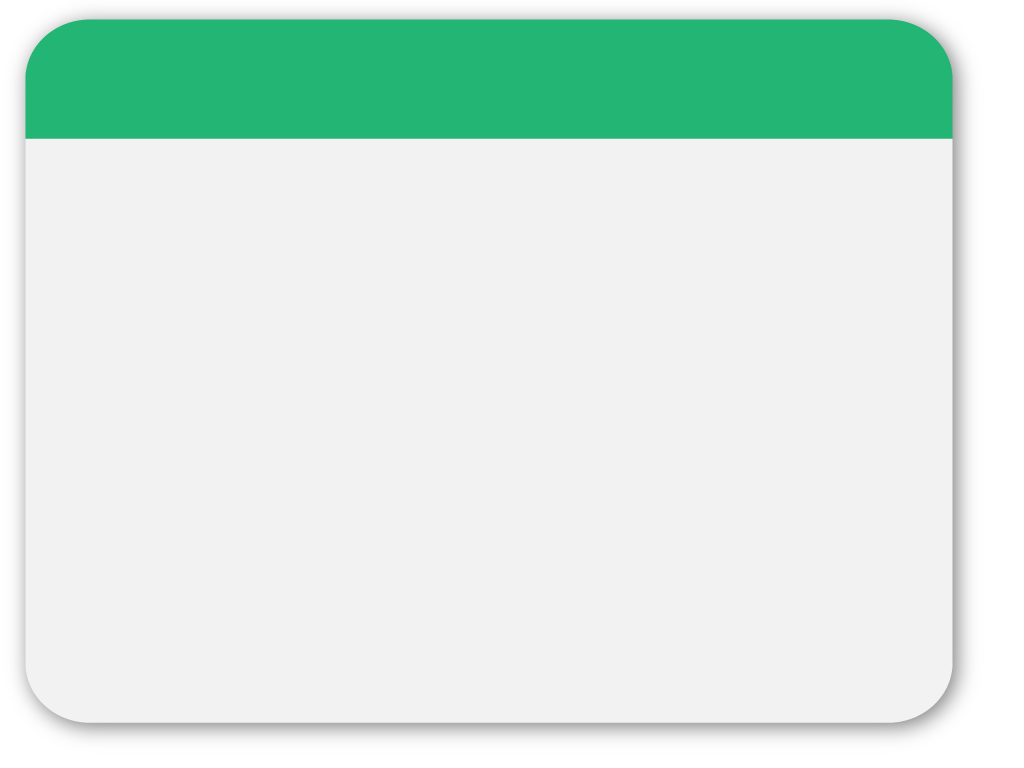 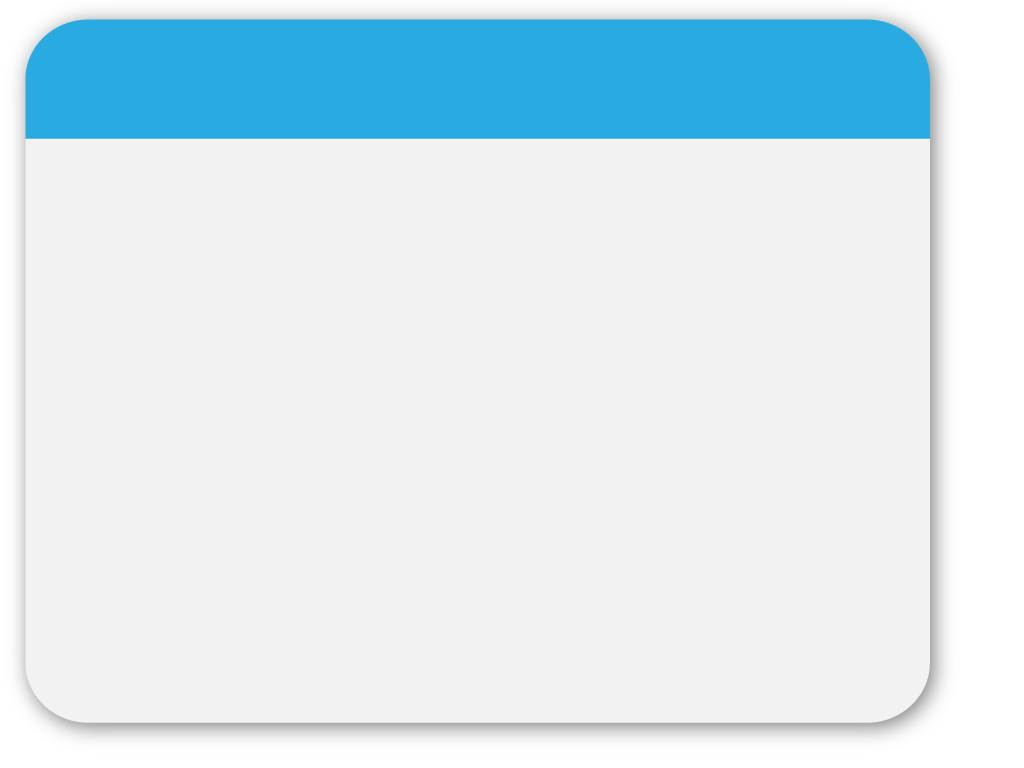 29
WINTER
§ 38 Abs 2: „Gewerbsmäßig begeht eine in Abs. 1 genannte Tat, wer sie mit der Absicht ausführt, sich durch ihre wiederkehrende Begehung [StGB überdies: „längere Zeit hindurch“] einen nicht bloß geringfügigen fortlaufenden abgabenrechtlichen Vorteil [StGB: „ein nicht bloß geringfügiges fortlaufendes Einkommen“] zu verschaffen, und 
1. unter Einsatz besonderer Fähigkeiten oder Mittel handelt, die eine wiederkehrende Begehung nahelegen, oder 
2. zwei weitere solche Taten schon im Einzelnen geplant hat oder 
3. bereits zwei solche Taten begangen hat oder einmal wegen einer solchen Tat bestraft [StGB: „verurteilt“] worden ist. 
Ein nicht bloß geringfügiger abgabenrechtlicher Vorteil [StGB: „Einkommen“] ist ein solcher, der nach einer jährlichen Durchschnittsbetrachtung monatlich den Betrag von 400 Euro übersteigt.“
[StGB: „ (3) Eine frühere Tat oder Verurteilung bleibt außer Betracht, wenn seit ihrer Begehung oder Rechtskraft bis zur folgenden Tat mehr als ein Jahr vergangen ist. In diese Frist werden Zeiten, in denen der Täter auf behördliche Anordnung angehalten worden ist, nicht eingerechnet.]
Template
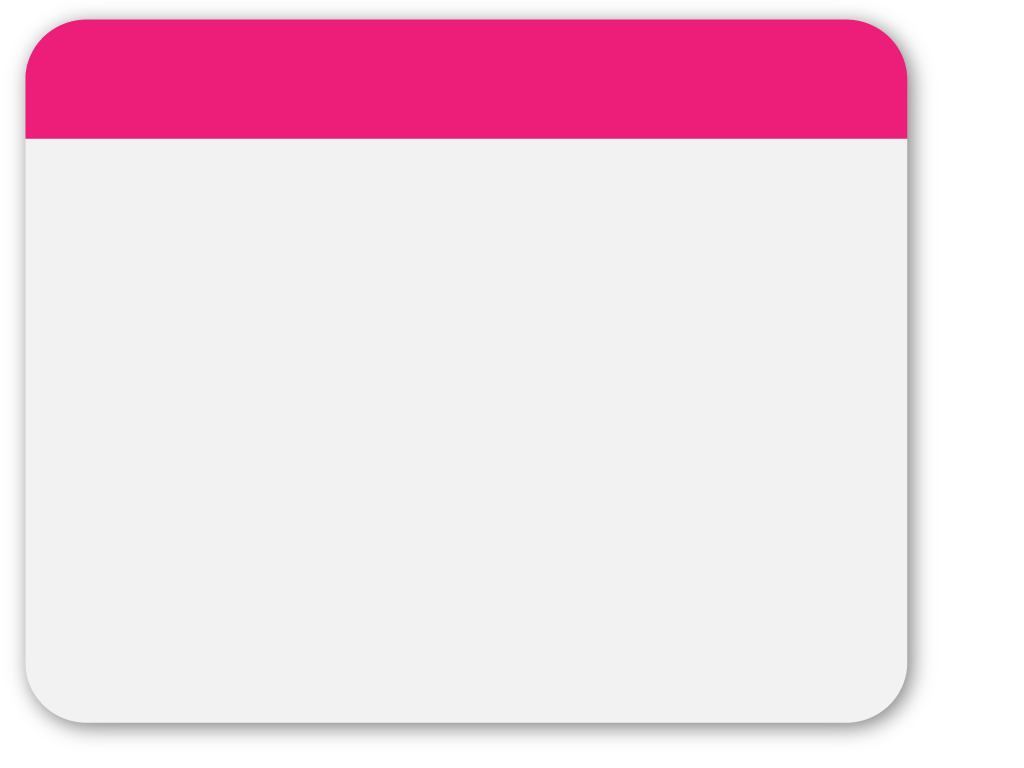 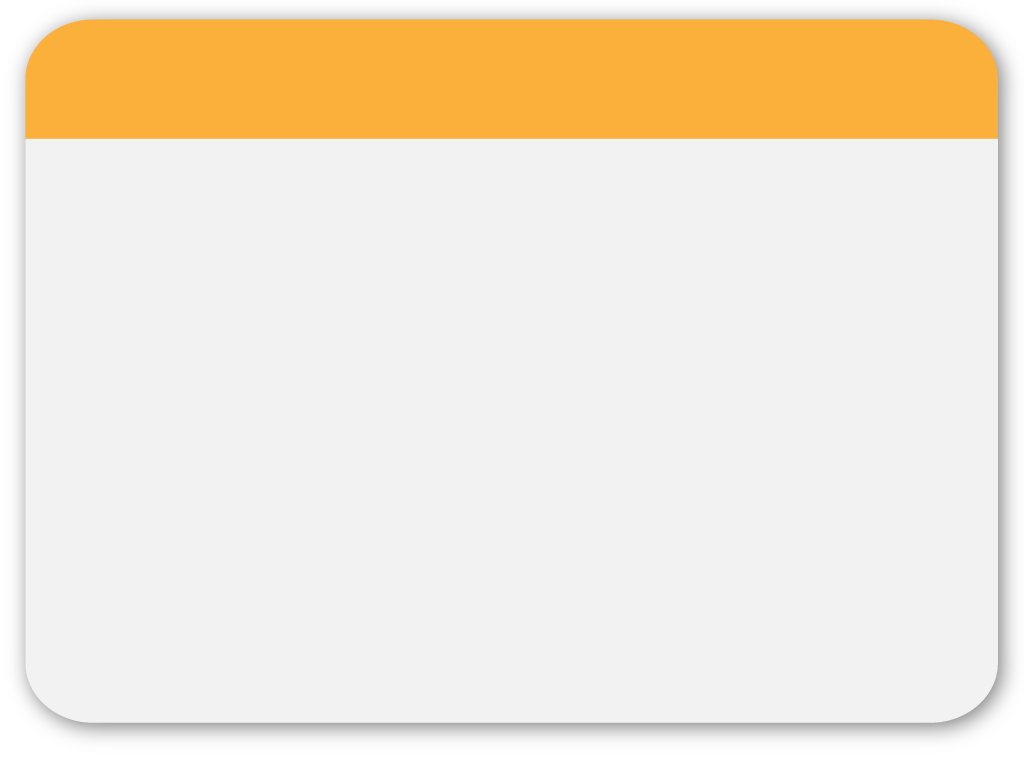 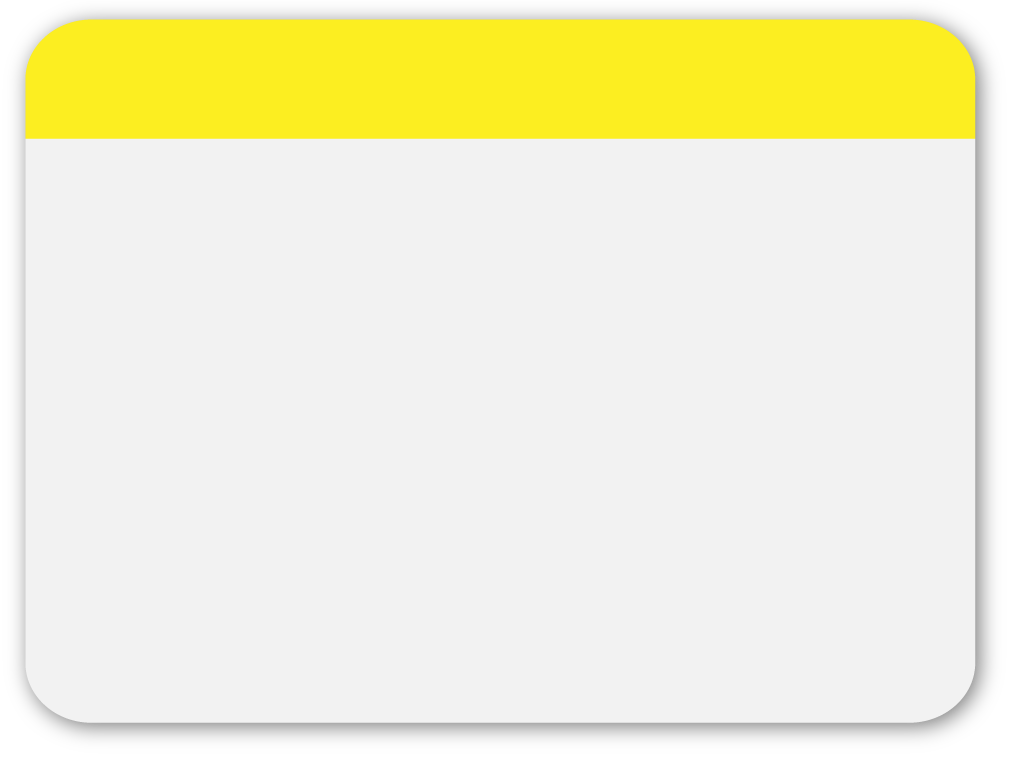 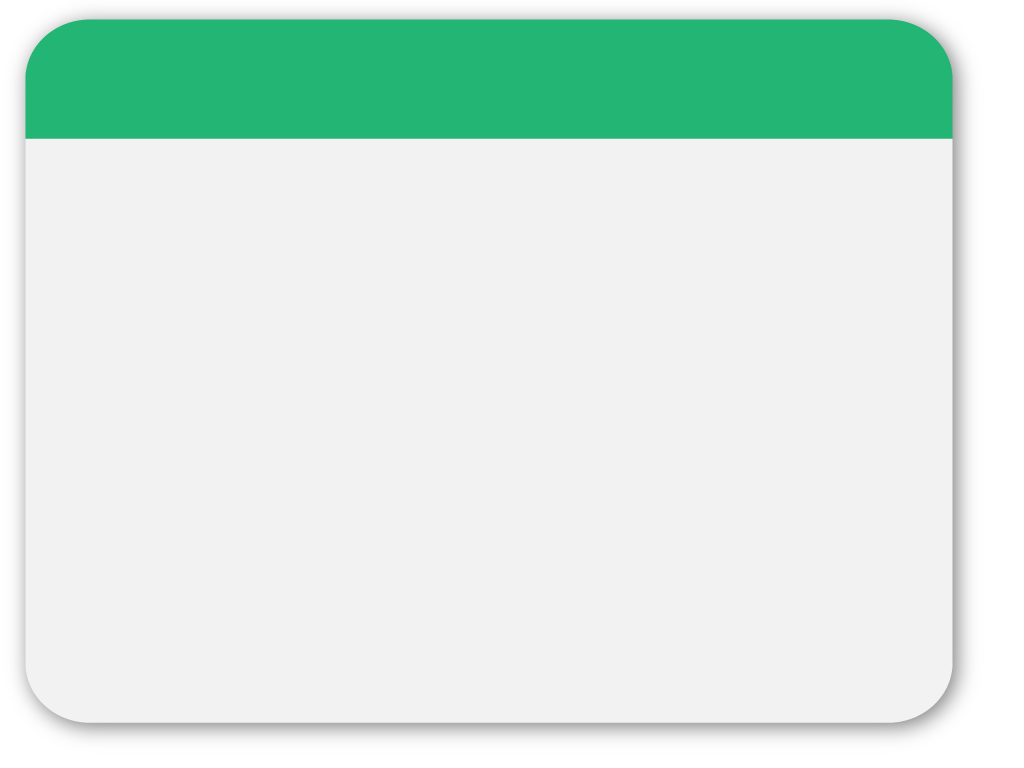 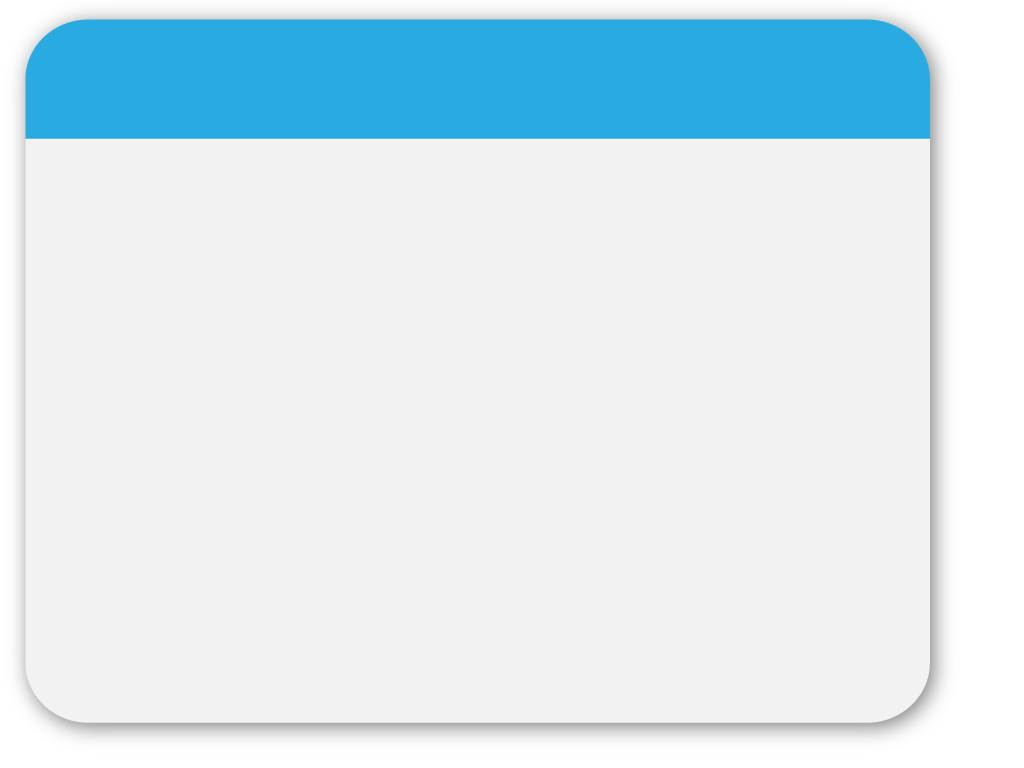 30
WINTER
Anders als nach dem StGB muss der Finanzstraftäter also keine wiederkehrenden Taten über „längere Zeit hindurch“ beabsichtigen – ein Jahr lang ? – zur Erzielung des (über einige Wochen, Monate) „fortlaufenden“ abgabenrechtlichen Vorteils.

Und anders als nach dem StGB sind – aus Rücksicht auf die Jahressteuern wie die ESt – Finanzstraftaten und rechtskräftige Bestrafungen, die länger als ein Jahr zurückliegen, sehr wohl zu berücksichtigen.

Auch muss der beabsichtigte „abgabenrechtliche Vorteil“ kein zum Lebensunterhalt beitragendes „(Neben)Einkommen“ darstellen, der abgabenrechtliche Vorteil (auch durch Verringerung des Saldo auf dem Abgabenkonto) muss nur „nach jährlicher Durchschnittsbetrachtung“ pro Monat € 400 übersteigen (in Summe € 1.203 USt-Vorauszahlung durch drei UVZ-Hinterziehungen?).
Template
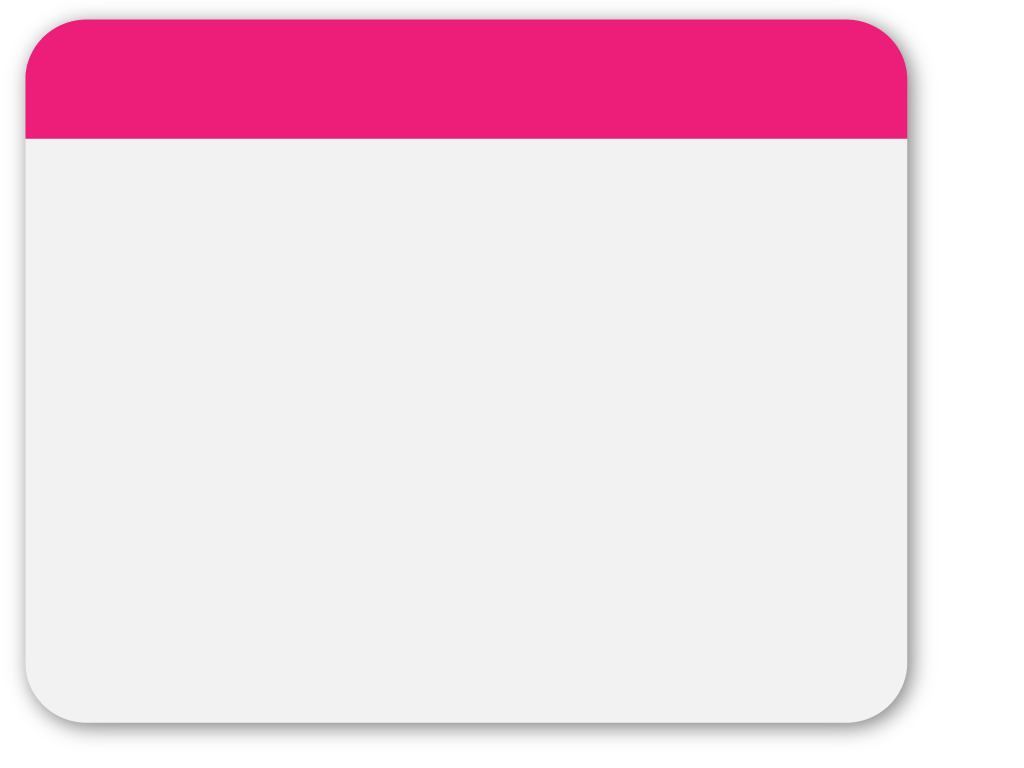 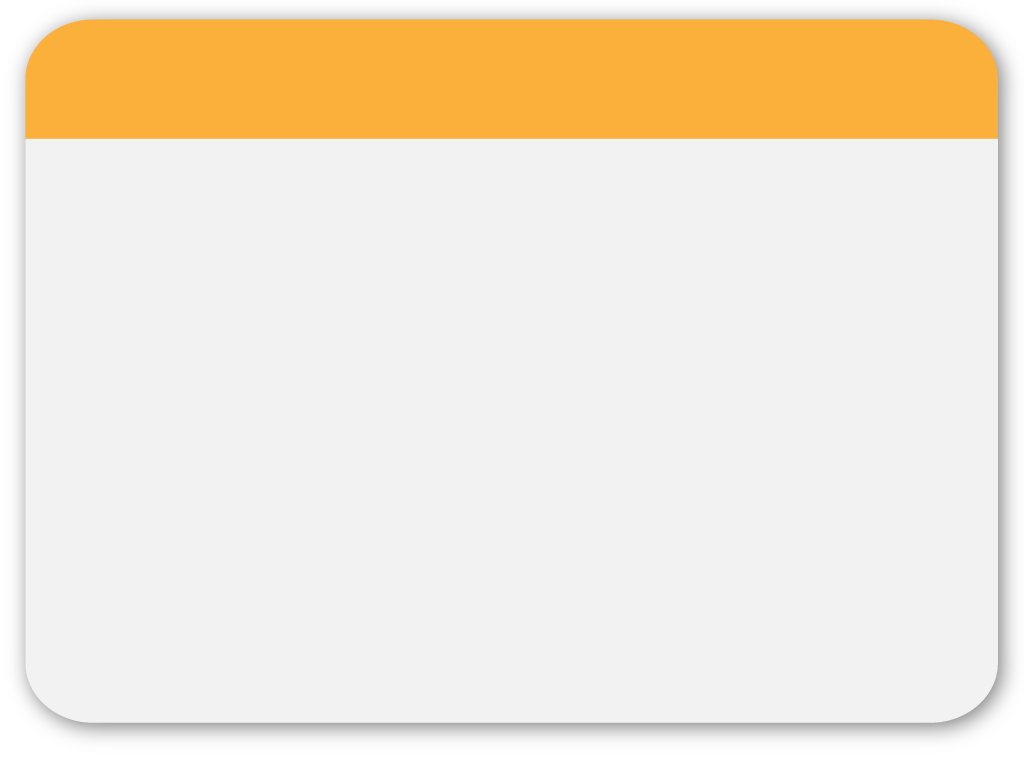 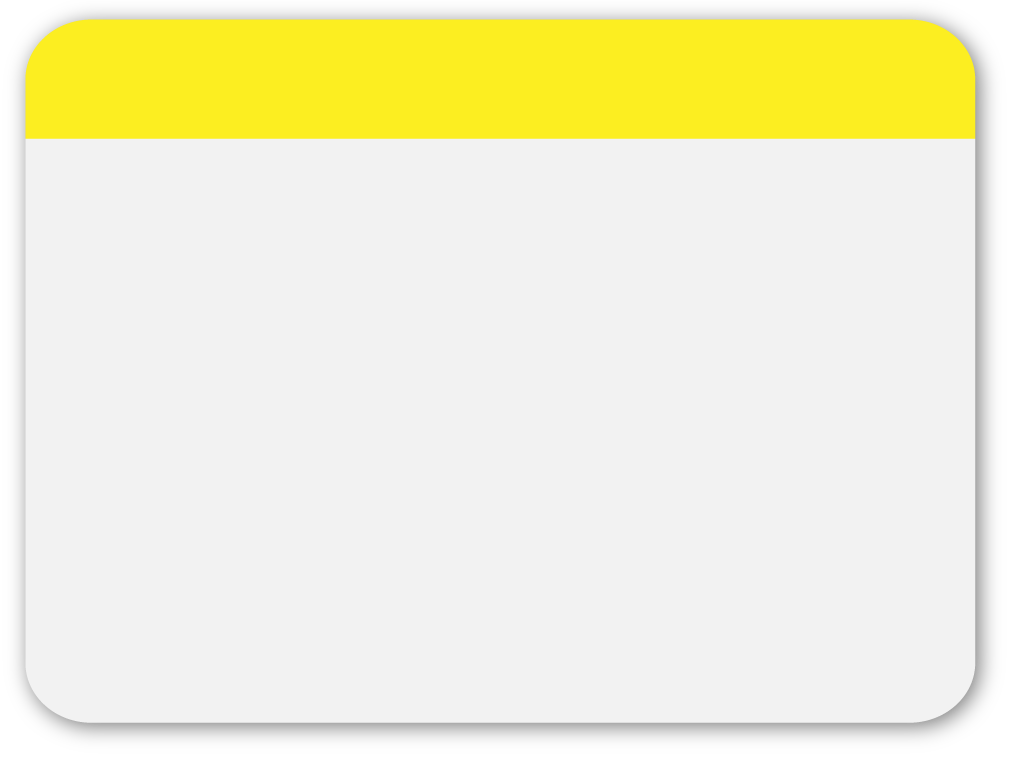 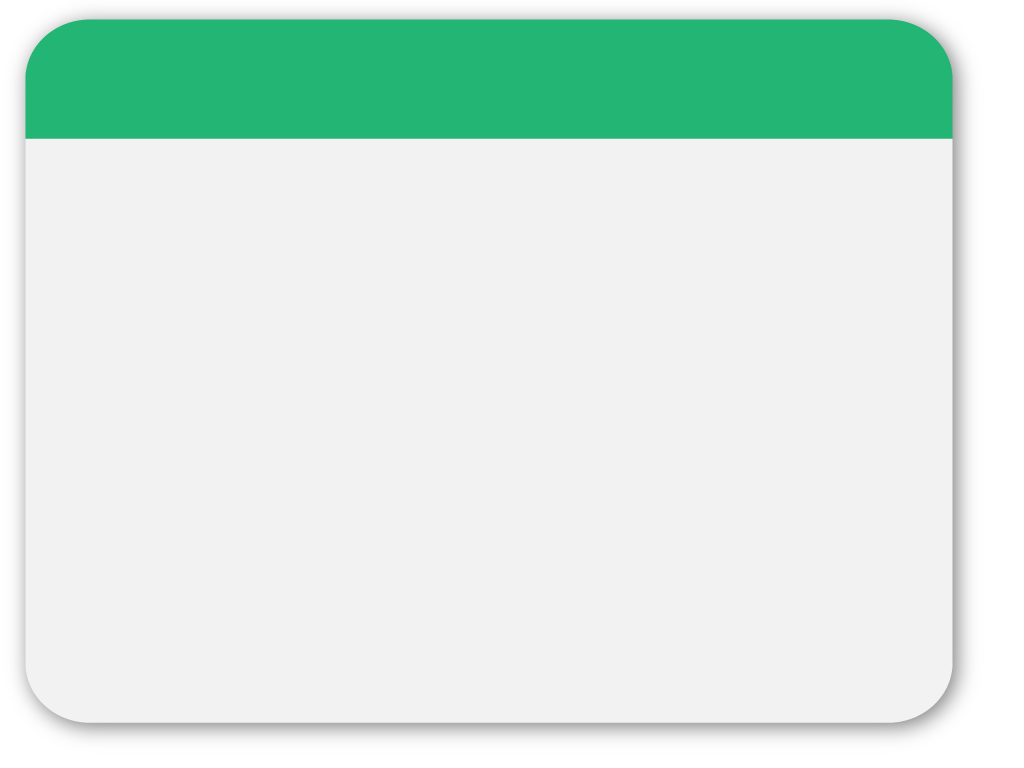 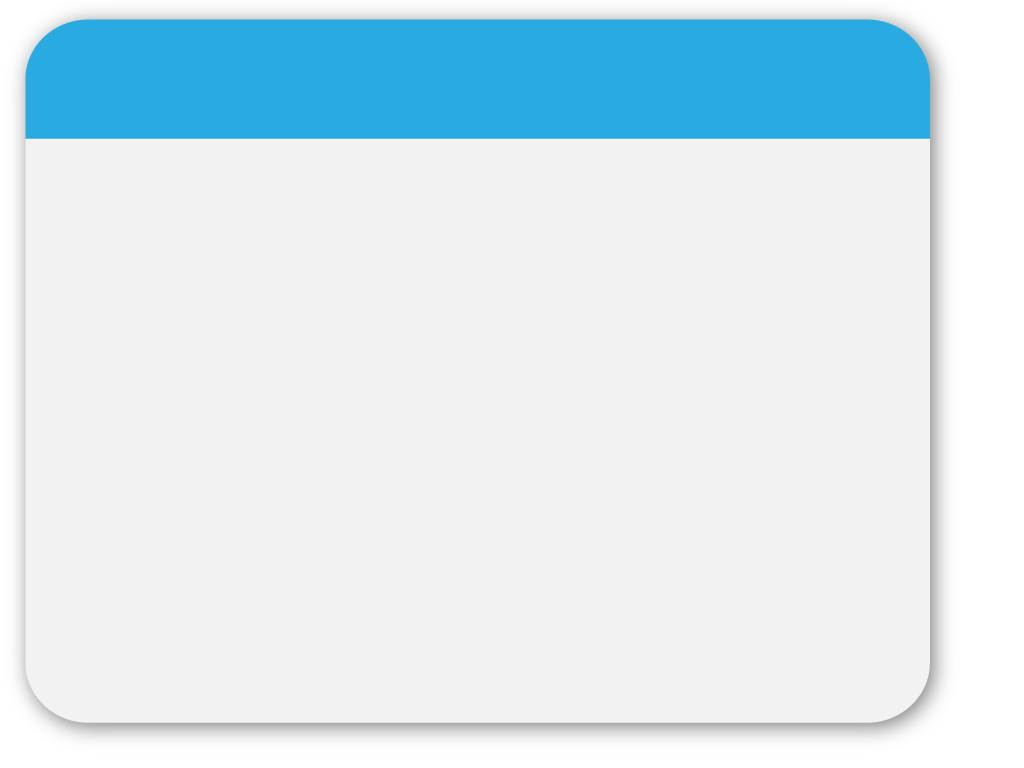 31
WINTER
Gleich wie nach dem StGB ist aber gefordert, 

dass „besondere Fähigkeiten“ (StGB: zB Trickdiebe; raffinierte Steuertricks?) oder „Mittel“ (präparierte Koffer zum Schmuggeln; mehrfach verwendbare Scheinrechnungen, Manipulationssoftware) eingesetzt werden, die die wiederkehrende Begehung der in § 38 Abs 1 FinStrG genannten Taten „nahelegen“, 
dass bereits zwei „weitere solche“ – gemeint: „gleichartige“ – Taten (also nicht Schmuggel und Abgabenhinterziehung) konkret geplant sind oder 
dass bereits zwei solche gleichartigen Taten begangen worden sind bzw dass der Täter wegen einer solchen gleichartigen Tat (auch vor Jahren) bereits gestraft worden ist (getilgte Strafen auch?).
Template
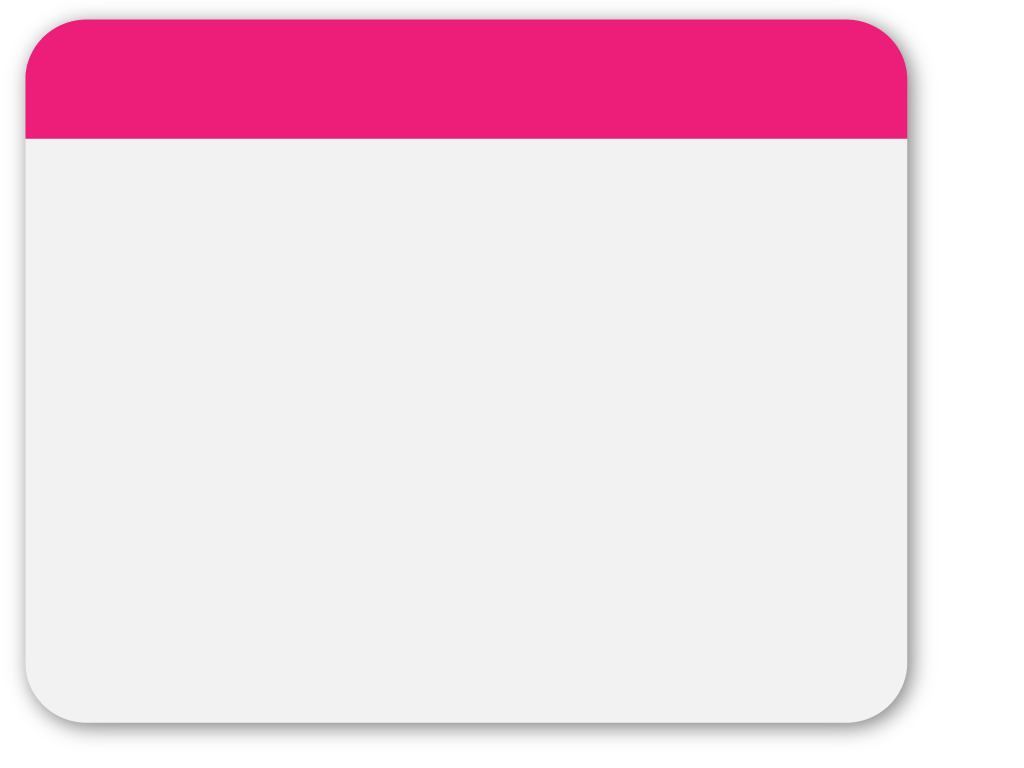 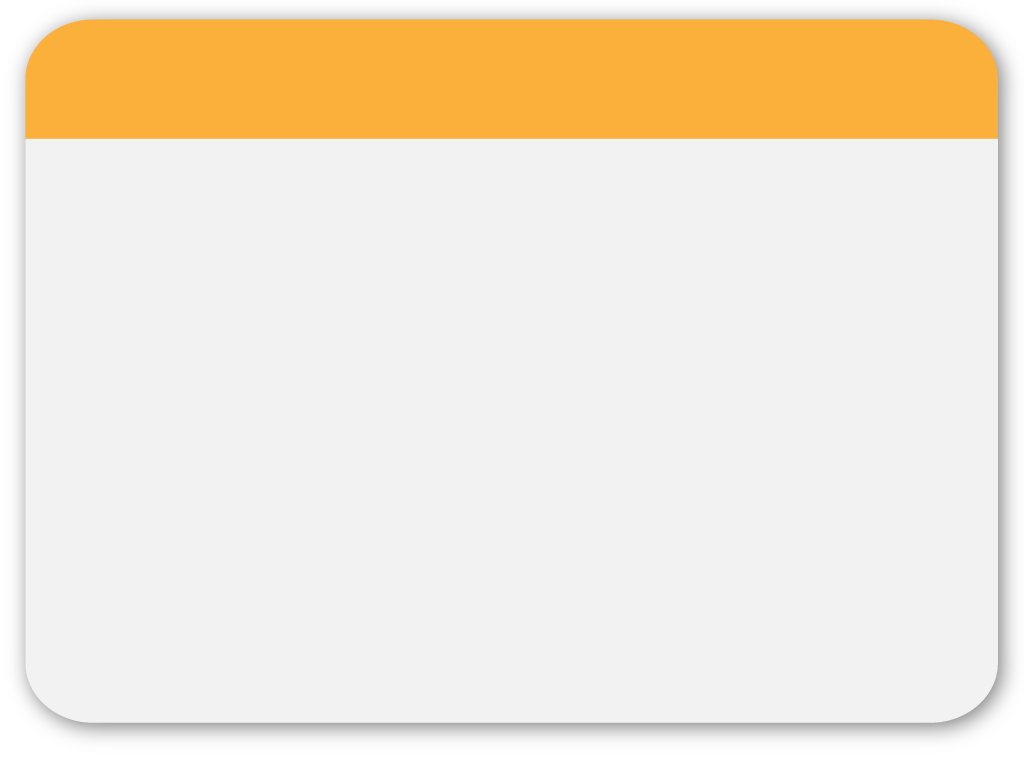 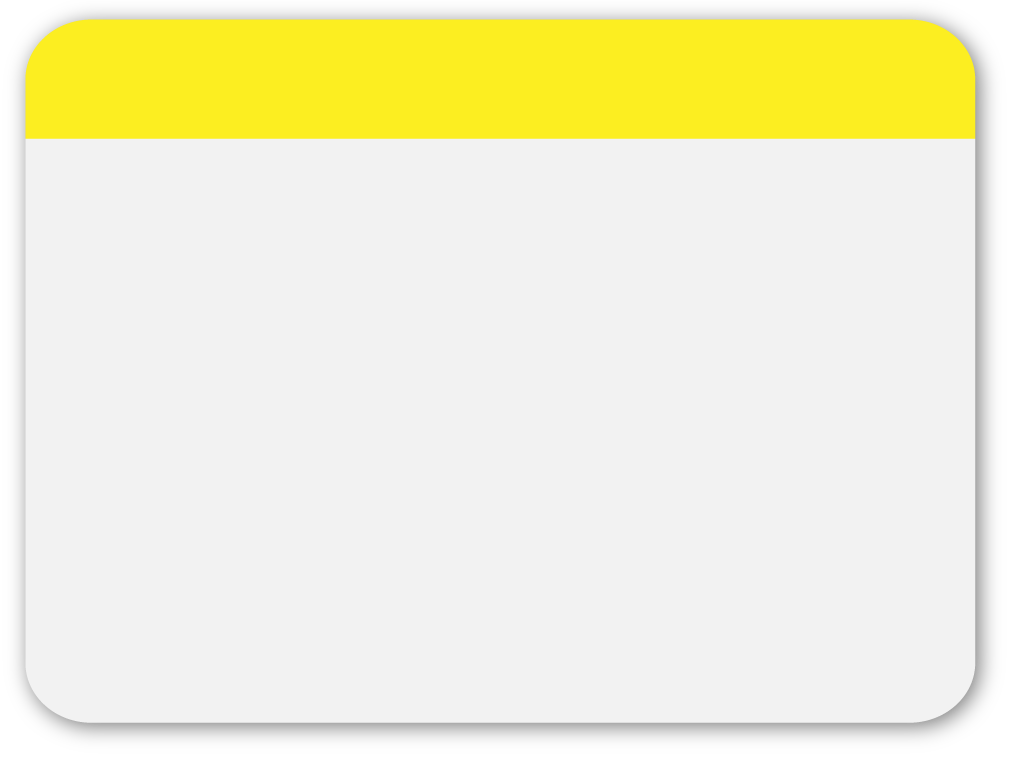 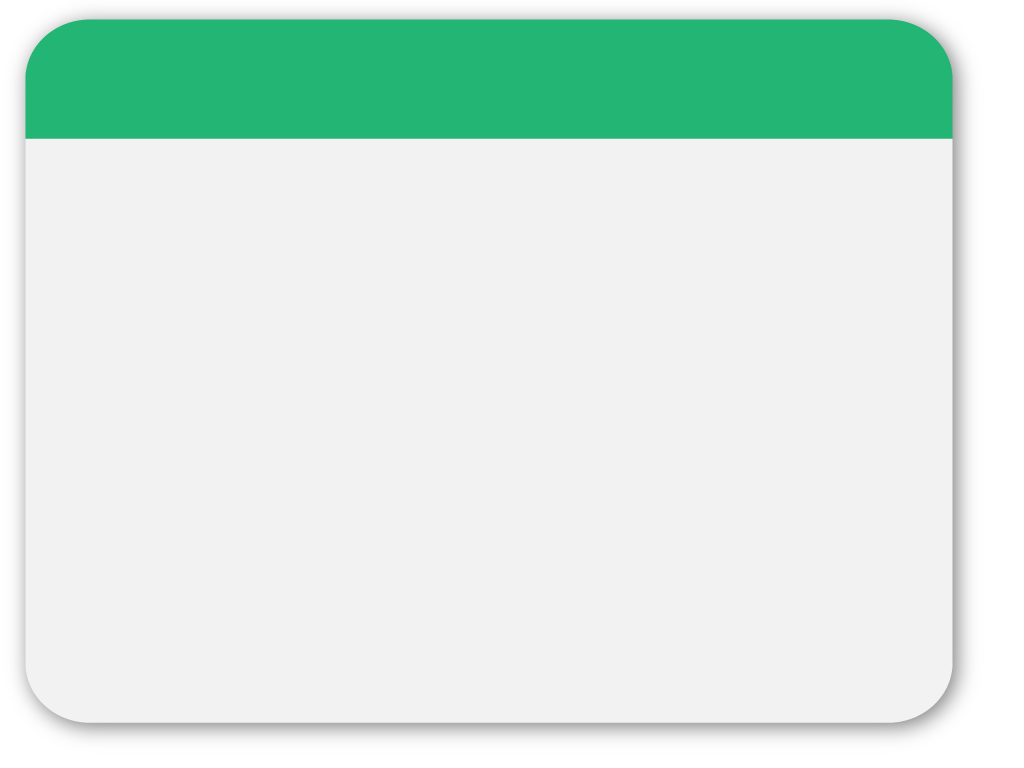 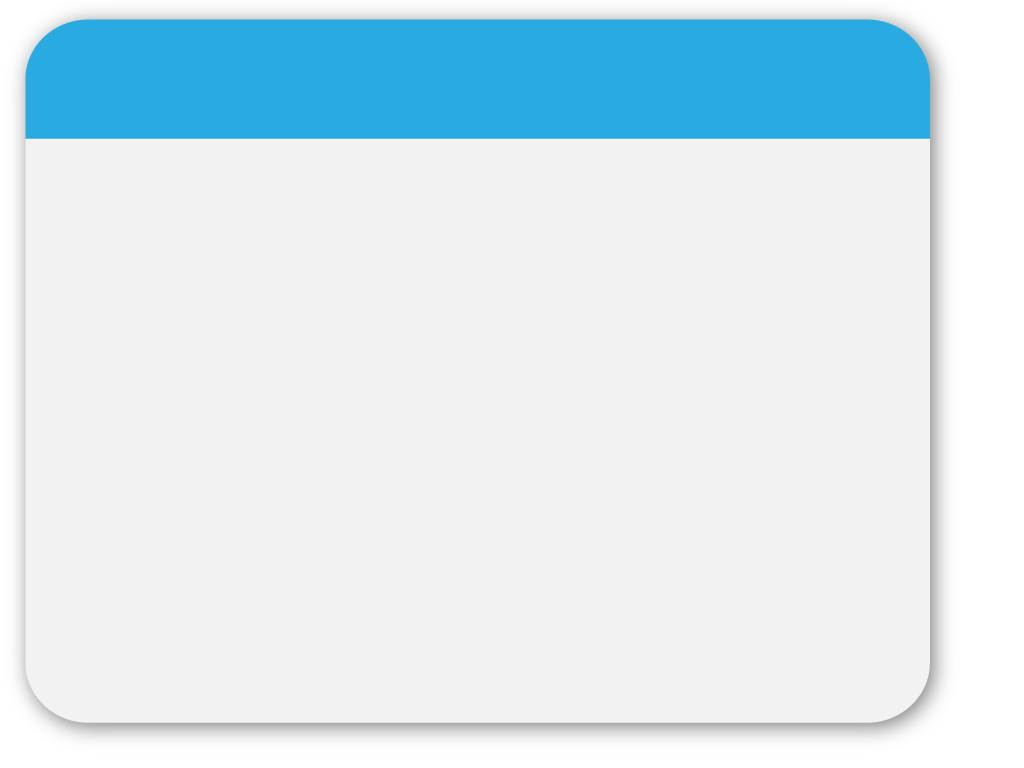 32
WINTER
Ich fürchte, auf dem Gebiet des Finanzstrafrechts wird sich hinsichtlich der praktischen Bedeutung der „gewerbsmäßigen Begehung“ nicht viel ändern gegenüber der bisherigen Rechtslage, wobei lobend zu erwähnen ist, dass sich jedenfalls die Finanzstrafbehörden in verwaltungsbehördlichen Finanzstrafverfahren hinsichtlich der Gewerbsmäßigkeit nach meinen Erfahrungen bisher „vornehm“ bei der Annahme von Gewerbsmäßigkeit zurückgehalten haben.

Warum, hat vermutlich rechtshistorische Gründe, mit denen ich Sie jetzt aber nicht mehr belästigen will.
Template